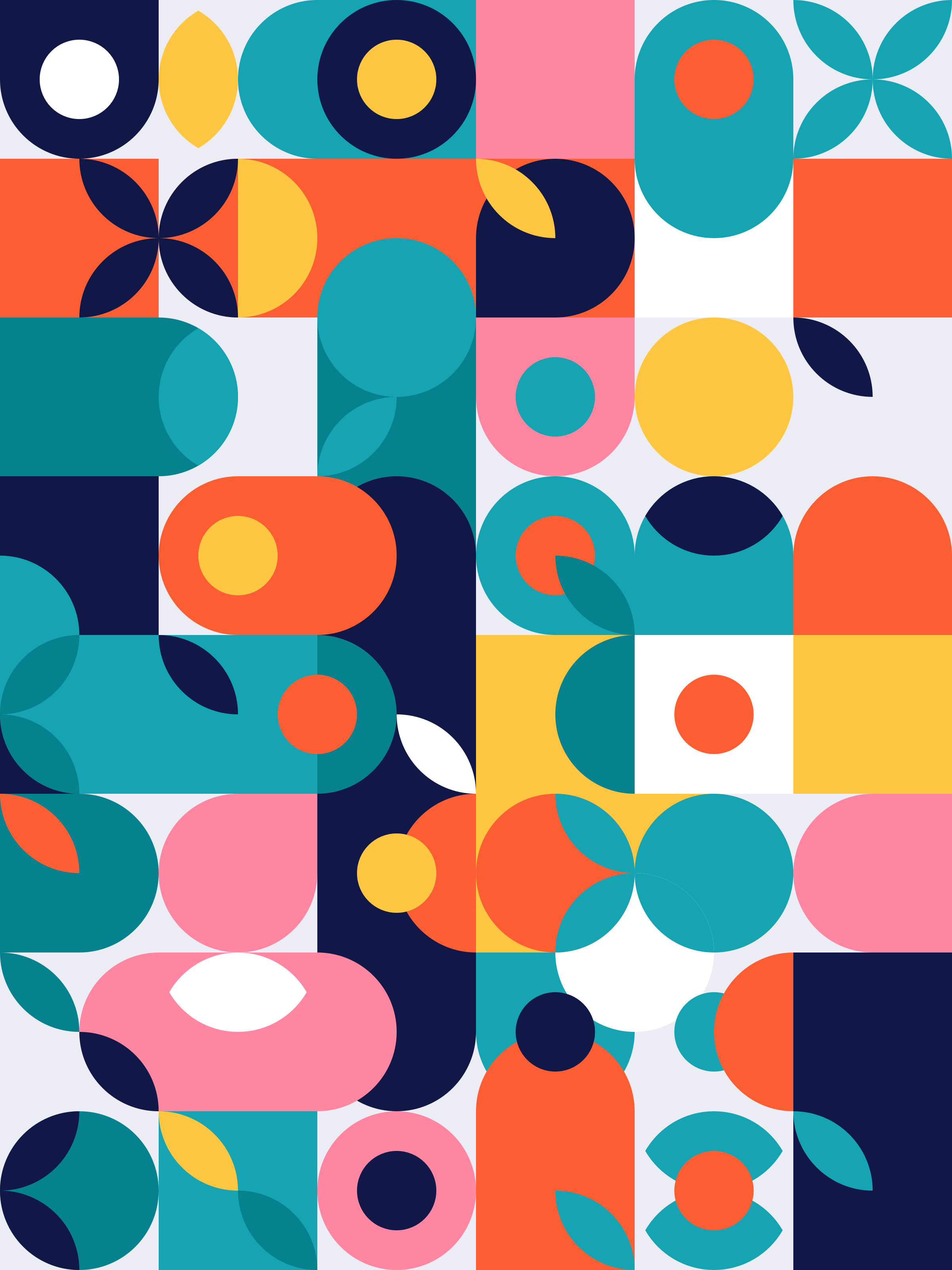 IVEY
EQUITY & INCLUSION
COMMUNITY LEARNING
MODULE
v.2.0
Dr. Nadine de Gannes,
Director, HBA Program
Dr. Erin Huner
Director, Culture & Inclusion
Ladan Mowlid,
Senior EDI Program Associate
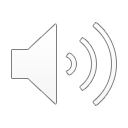 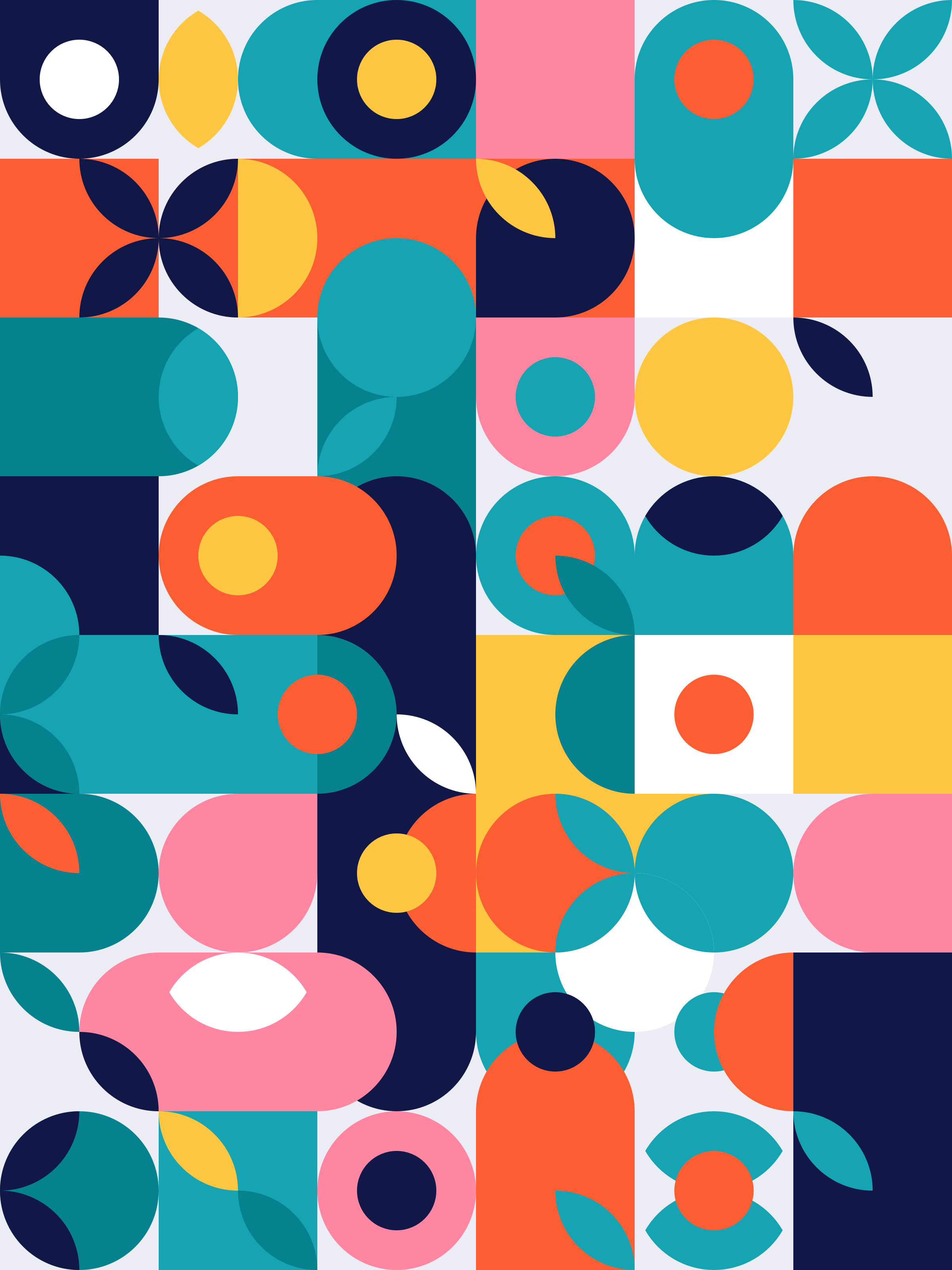 ACKNOWLEDGEMENTS
We want to thank the Ivey community for participating in the design process for the creation of this tool. We learned so much from each member of the community that has taken the time to use this tool; tell us about their experiences with the tool; and how we could continue to refine the design for the community.
A Note on Version 2.0:
In this version of the Ivey Equity & Inclusion Community Learning Module, we have worked to increase the accessibility of the tool, by integrating best practices for accessible design. We know this work is never complete. So, you will see new versions of this tool emerge as we continue our practice of learning and unlearning a
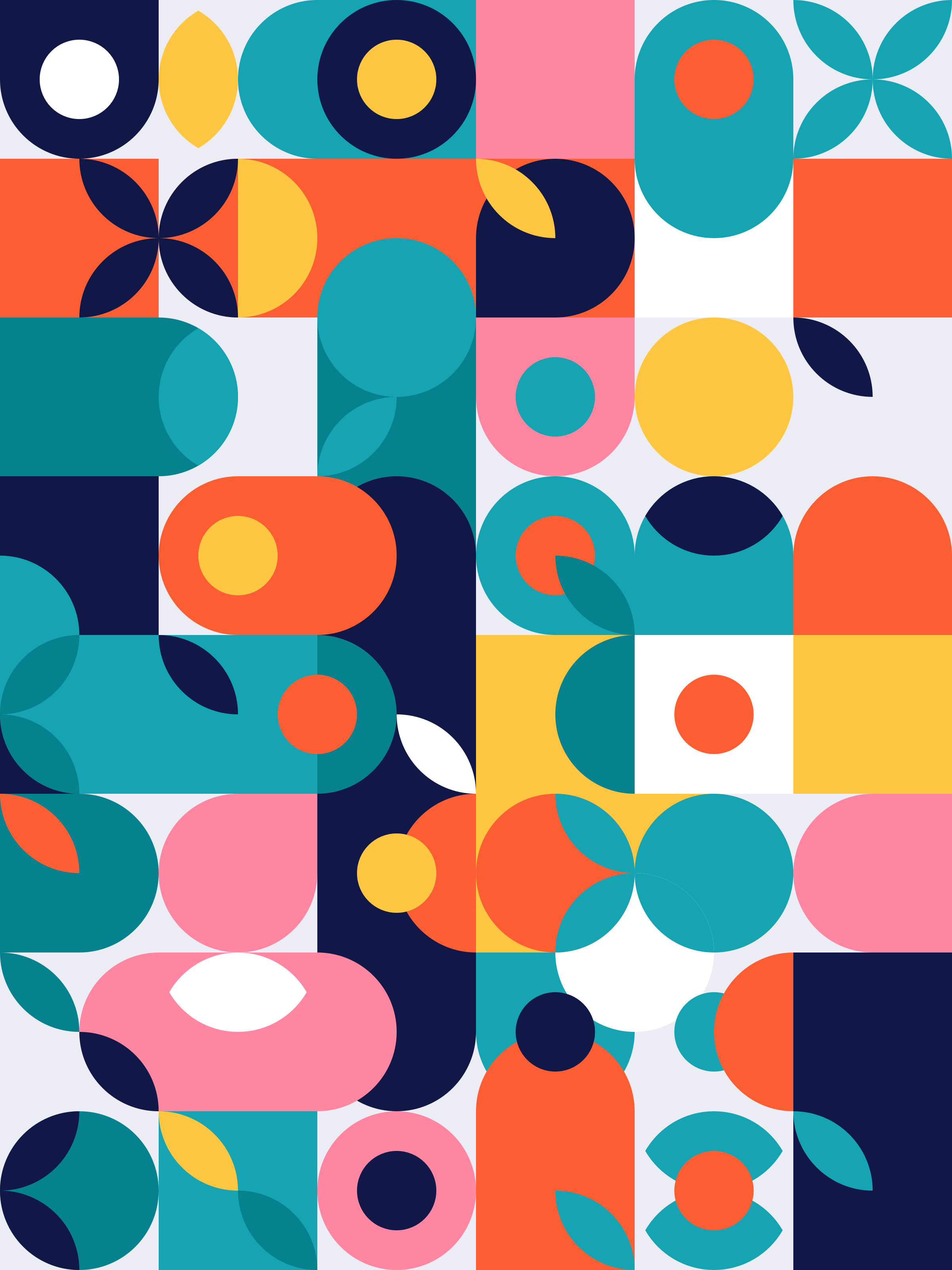 Land Acknowledgement
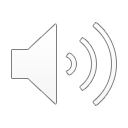 The Ivey Business School is located on the traditional territory of the Anishinaabek        (Ah-nish-in-a-bek), Haudenosaunee (Ho-den-no-show-nee), Lūnaapéewak                (Len-ahpay-wuk) and Chonnonton (Chun-ongk-ton) Nations.  

As visitors to this land, we acknowledge the responsibilities given to us through the Dish With One Spoon Covenant Wampum. The bowl that centres the teaching of this Wampum, holds a series of responsibilities for how to live in a good way. We recognize that we are asked to live in reciprocity with the birds, the plants, animals, waters, rocks and one another, as the ethics and values by which we all live within this bowl. We also recognize that as visitors, we collectively eat with one spoon, and therefore we must only take what we need from the bowl, and that maintaining the balance of the bowl is a responsibility we all hold and must maintain.
Who We Are
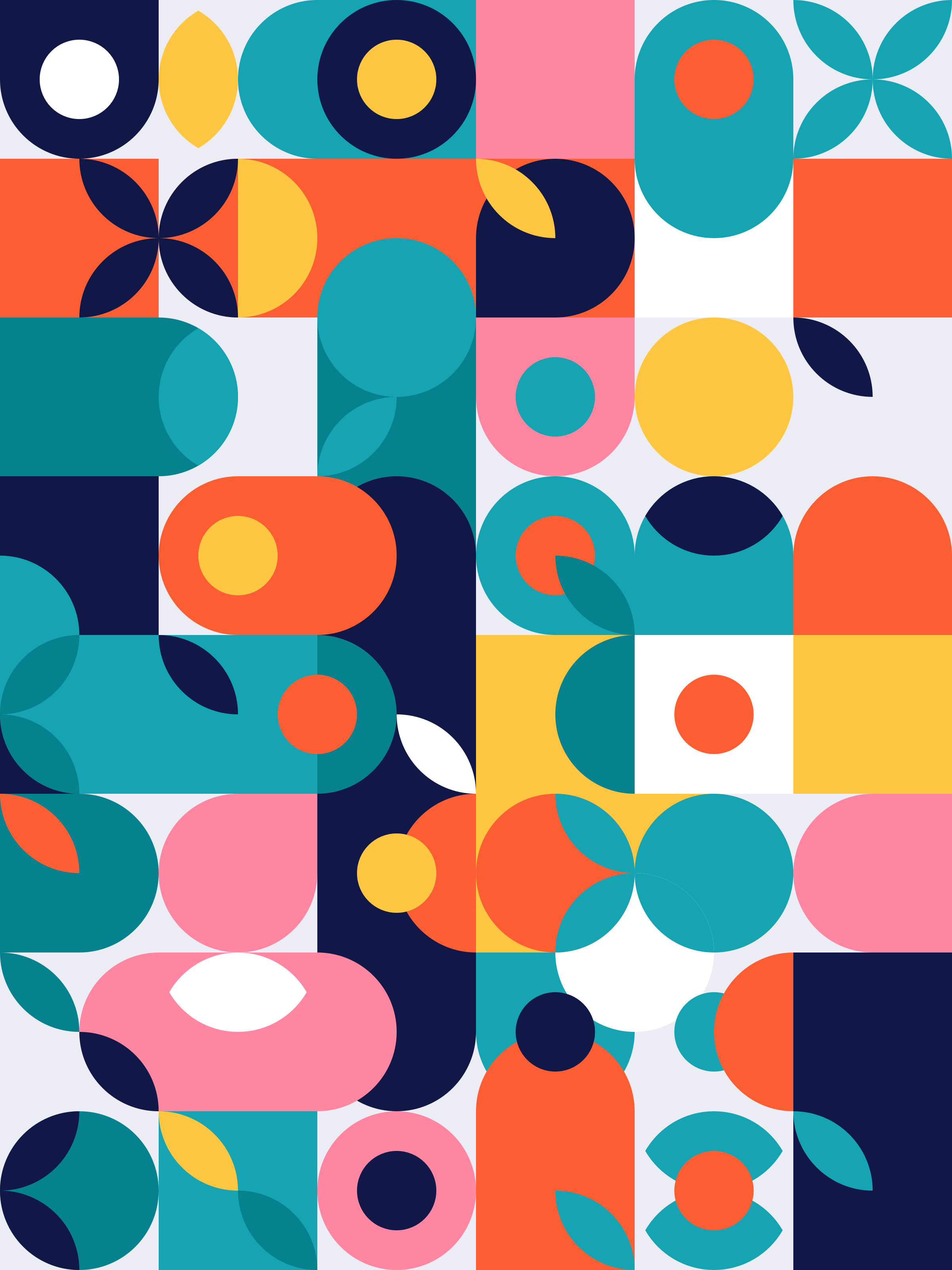 Erin (Air-In) Huner (Hugh-ner) 

My pronouns are (she/her) and I identify as a white, first-generation settler to Canada. I am a social geographer who works at the intersections of health, ethics and the environment. I am also the mother of, and co-advocate with, my neurodivergent son. I  support my son as he navigates the systemic inequalities and inaccessibilities of the educational, governmental and healthcare systems in Canada. These are the lived experiences that have shaped my path as an EDI inclusion researcher and practitioner.
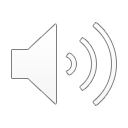 Nadine de Gannes
My pronouns are (she/her). I am a women of mixed Indo, Afro and European ancestry. I am quick to identify myself as Trinidadian, which I suspect is because my cultural identity is strongly linked to my national identity. My grandparents were Hindu, Muslim and Christian and while I don’t hold firmly to a singular religious identity, my faith is shaped by theirs and the practices and customs they shared throughout their lives. I hold a deep awareness of my socioeconomic status and what if affords me each and every day.
Who We Are
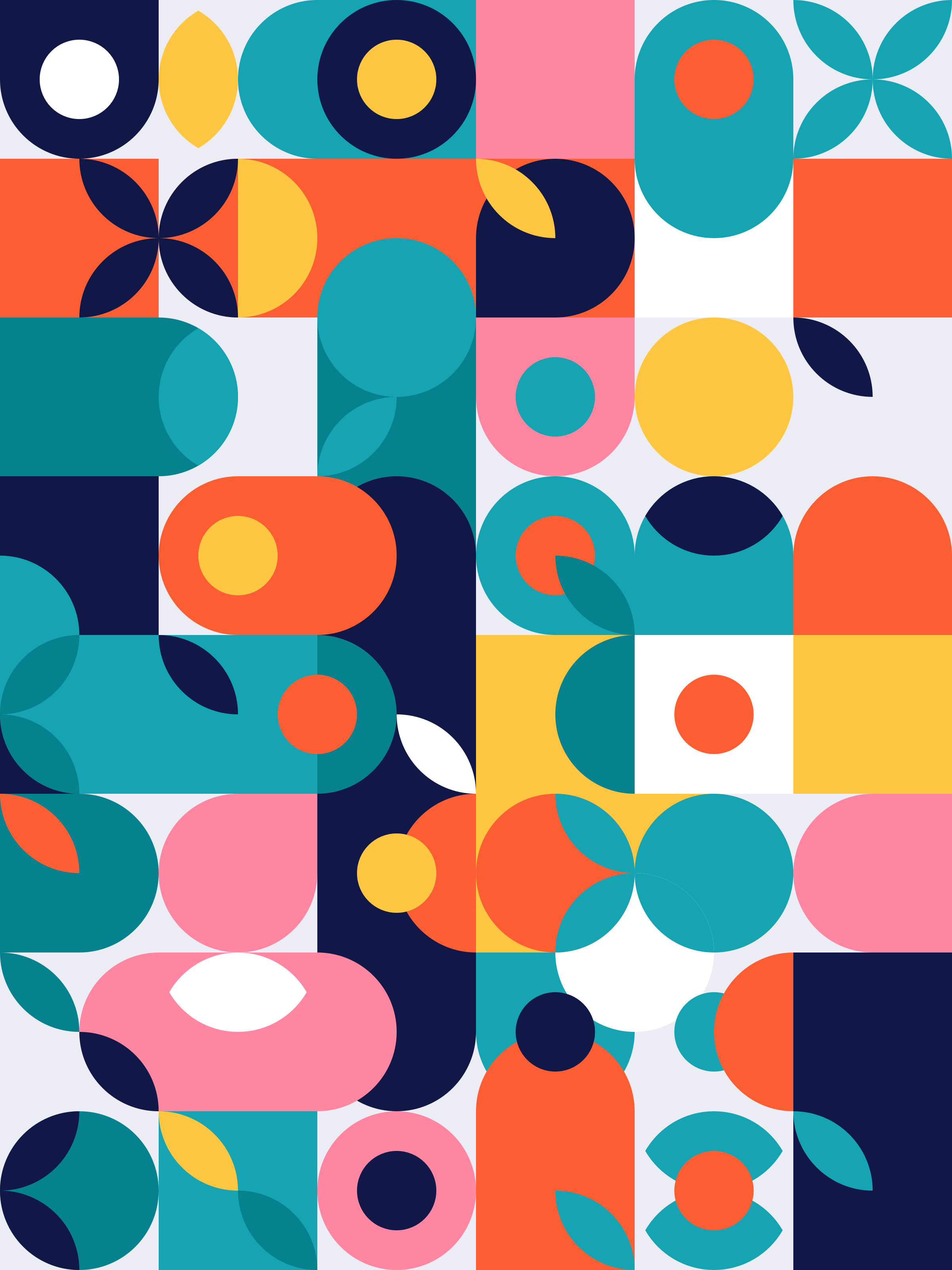 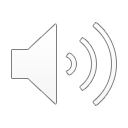 Ladan (Luh-than) Mowlid (Mow-Leed)

My pronouns are (she/her) and I identify as a Black Muslim woman born to East African parents who immigrated to Canada. I am the first in my immediate family to pursue post-secondary studies. My lived experiences navigating healthcare, government and educational systems stem from growing up translating for my parents, community members and mentoring other first-generation youth. Although there were and often are, many challenges that come with embodying these identities, those are ultimately the lived experiences that have shaped my path as an EDI and Student Affairs practitioner.
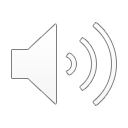 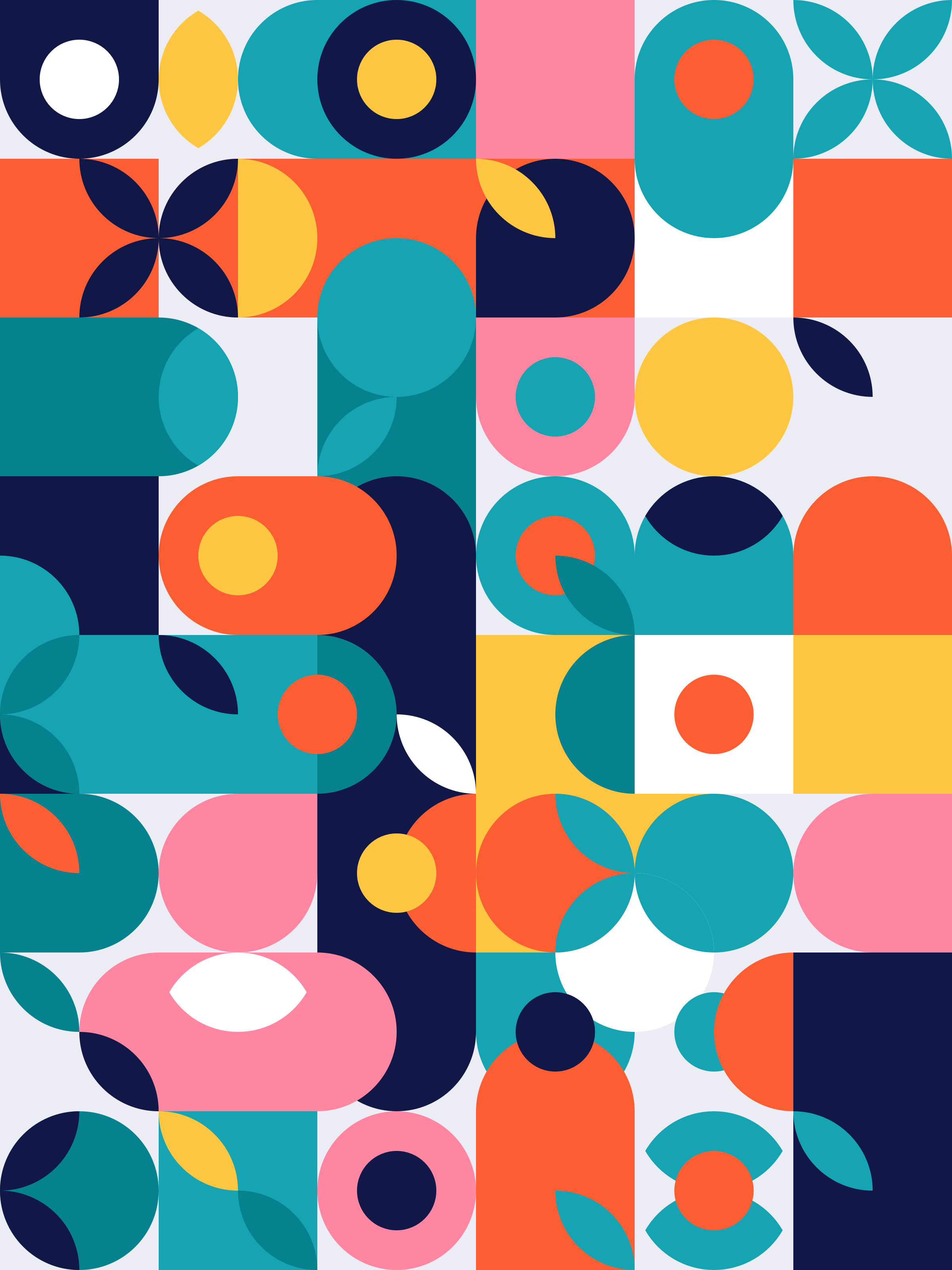 Introduction
Earlier this year, Ivey released its new strategy: Ivey Next (Links to an external site.). In our strategy, we committed to fostering a community where members feel they belong and contribute to a supportive, inclusive, and accountable culture that pursues excellence. We see this commitment as being aligned with our values of integrity, inclusivity, community, courage, and we intend to nurture our actions and behaviours through curiosity, respect, mentorship, and recognition.

As an institution of higher learning, change and action is made possible through education and learning. It is our belief that listening to and learning from each other as well as evidence-based research, will build a space where each of us can commence, continue or extend our individual and collective equity practice.

This onboarding module is an opportunity to learn about yourself and to learn about others. Equipped with these moments of reflection, discovery and curiosity we intend for you to begin a journey of formulating, articulating and enacting your Equity Practice. Each of us has unique intersectionality and deeply personal histories and experiences that have shaped the ways in which we engage with the issues that our community faces today. Where and how to start such a journey is a question that many community members have posed.
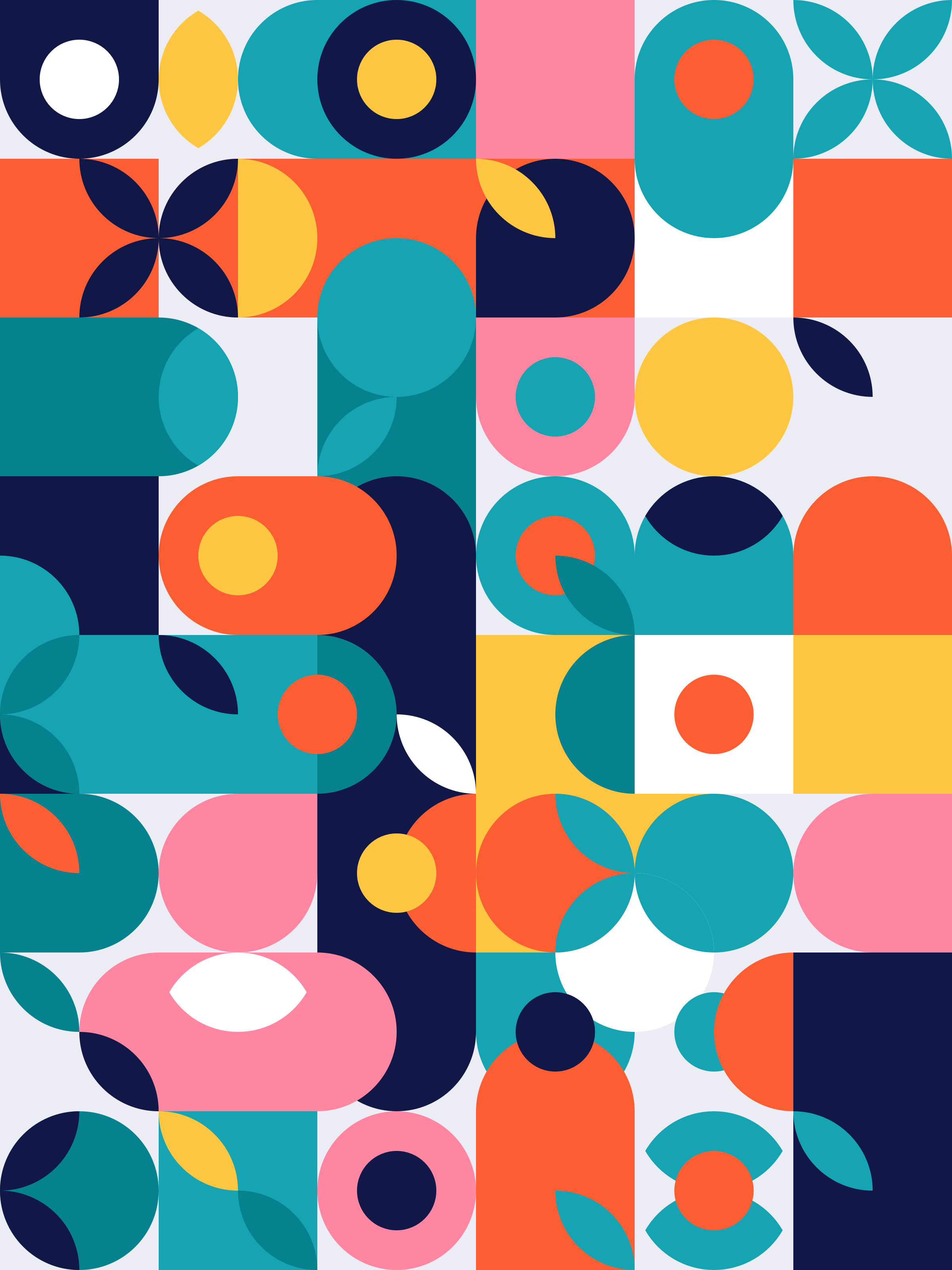 Introduction
Engaging With Open Hearts & Minds

The individual experiences and topics covered in this module are meant to act as a reflective learning context; situating us in a space where we can learn, un-learn and re-learn. However, we must remember that nothing about this module is complete, final, or incontrovertible. While historical facts are presented and sourced within the following pillars, future evidence-based research may shed new light or perspectives on our contemporary understanding of past events. Further to this, the spectrum of intersecting positionality and emerging experiences that we observe around us means that an effort to, even consciously, represent a group of people will always be tentative and with gaps.

For example, as you read about Experiences with Faith, Religion and Spirituality, it is important to note that despite being monotheistic, Islam does have sects. Some examples are Sunni Muslims and Shia Muslims. Even beyond sects, Islam may be practiced and perceived differently by followers with some variations in traditions and day to day practices. This suggests that the descriptions provided may not apply to all Muslims, as described, but will still provide a greater context of understanding from which you may begin, deepen or extend your own learning.
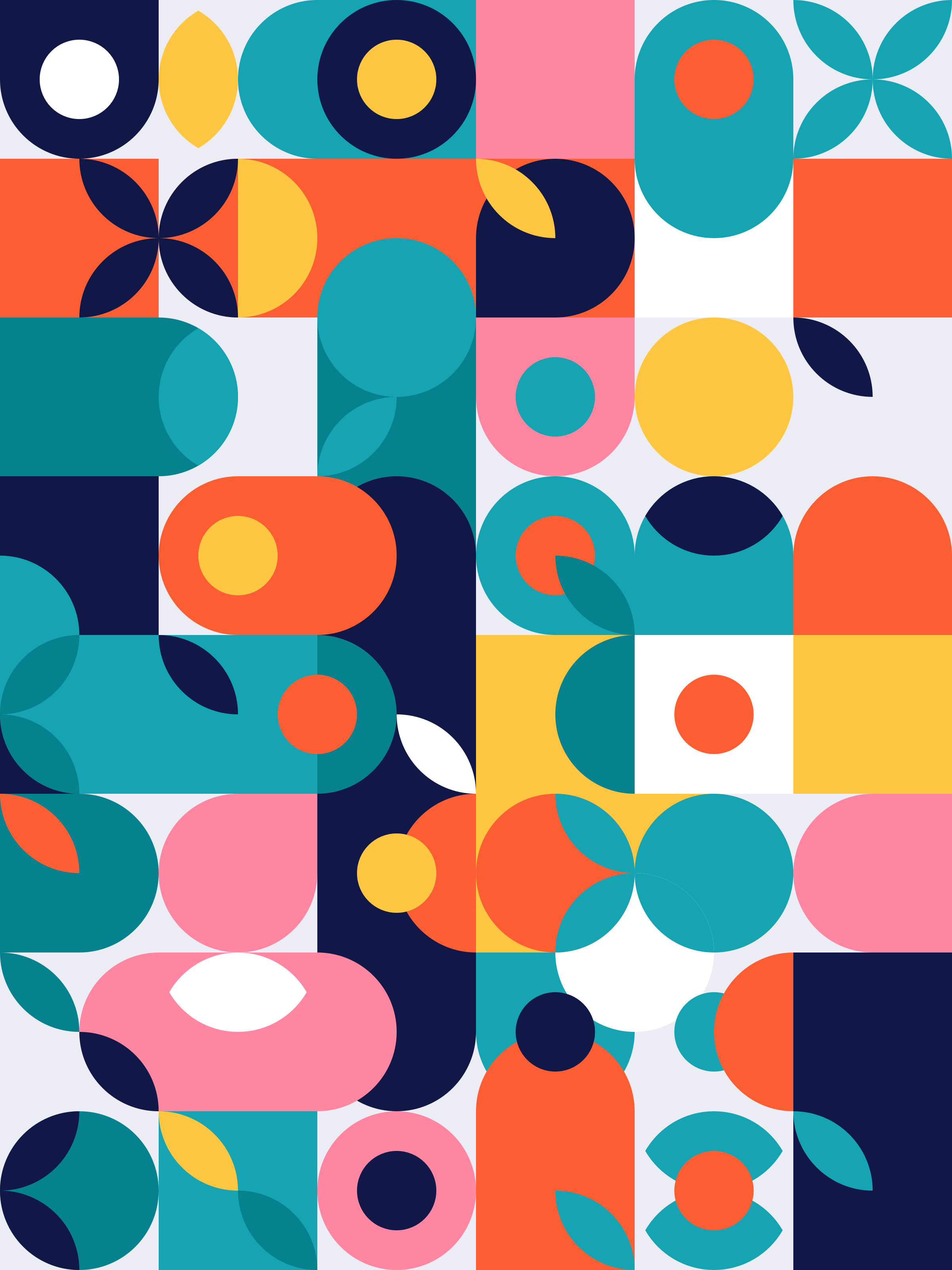 Introduction
Engaging With Open Hearts & Minds

Similarly, the Gender and Sexual Orientation Pillar simply cannot do justice to the many different experiences of sexuality and gender that exist in our community. Both sexuality and gender are private and individual experiences. Yet, these identities shape how students, staff and faculty engage with the community, and in turn how members of the community engage with them.
 
 These descriptions are not exhaustive, nor can they describe our community in its entirety. These   
 descriptions do offer space to once again begin, deepen or extend your learning about gender and 
 sexuality.
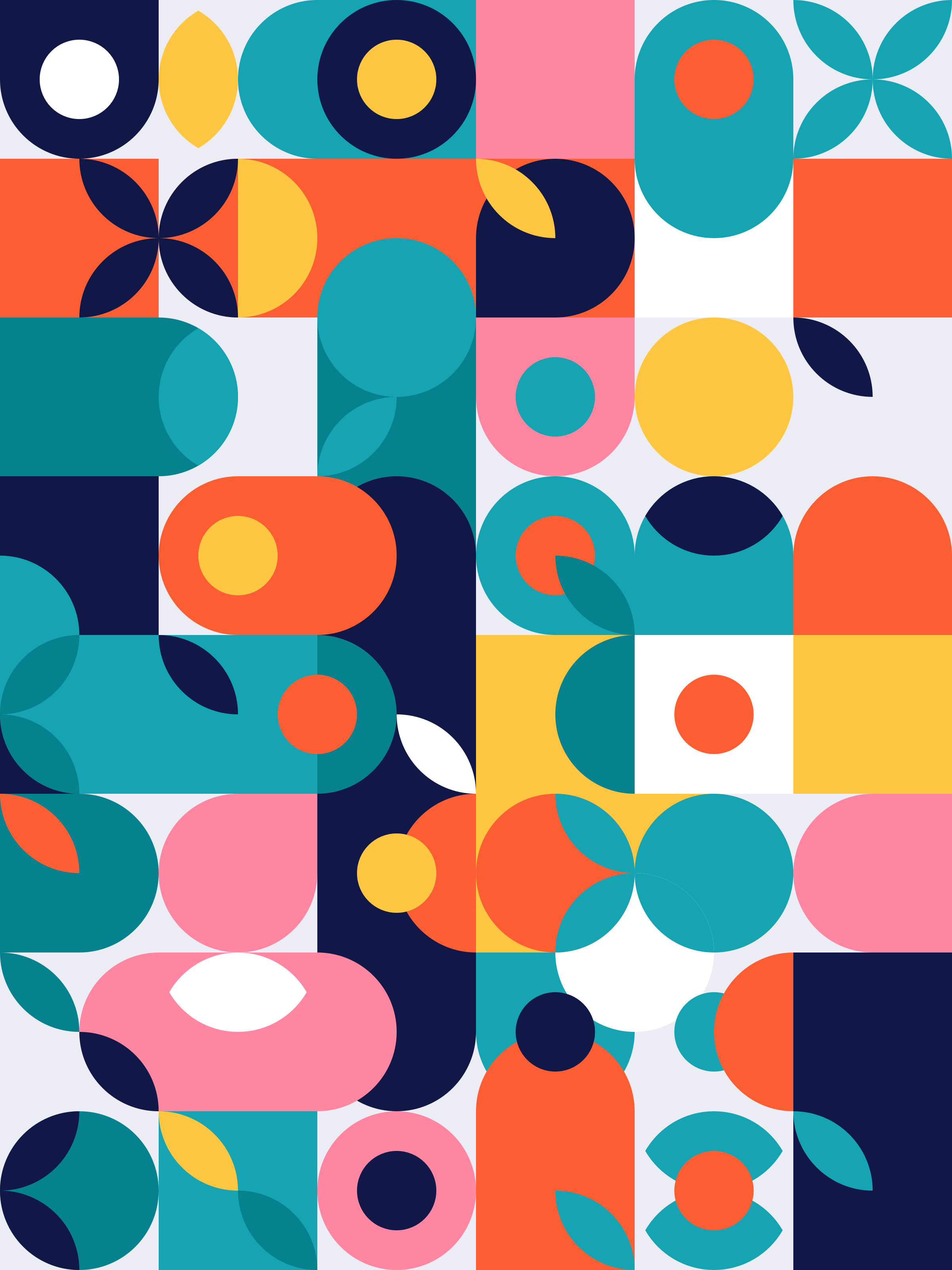 Introduction
Making Meaning From The Experiences Of Others

What you will experience in this module is a collection of student voices - that are each individual, but meant to contribute towards a larger, incomplete, and yet meaningful sense of intersecting identities and how they occur for members of our Ivey Community. You will then read Pillars which draw insights from academic research, public policy and government sources, newspaper articles, and books. The content of this module was both inspired by HBA students and almost entirely written by HBA students. Ivey – as an institution and a community - is extraordinarily grateful to these students for the dedication of their time, passion and energy.
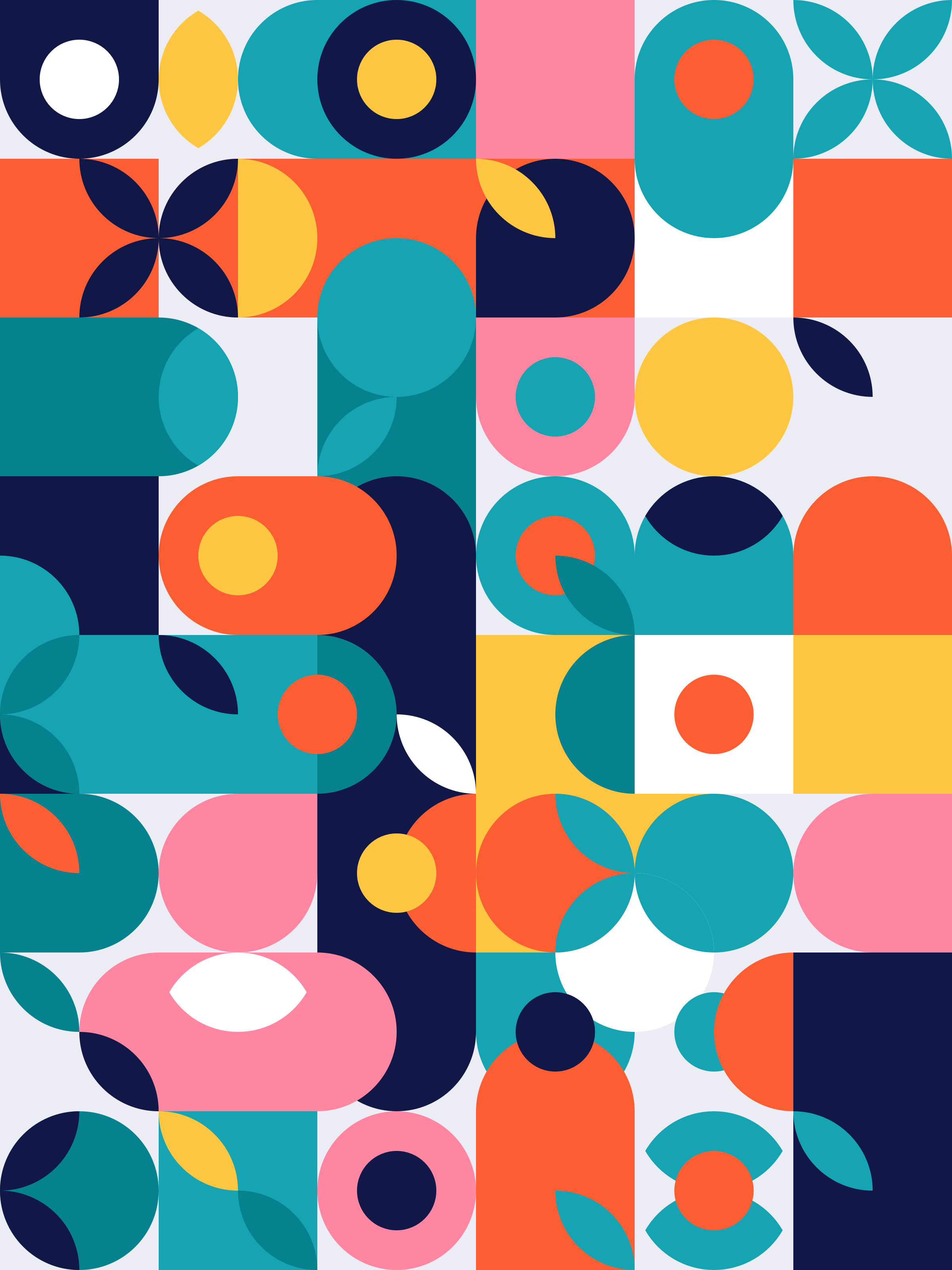 Introduction
Support

As you work through the contents of this Module, if at any time you need supports, please reach out to studentsupport@ivey.ca . This email address is monitored regularly by our Academic Advising staff who are always available to direct students to the wellness & wellbeing supports that are available on main campus. For Staff and Faculty  you can reach out to XXX
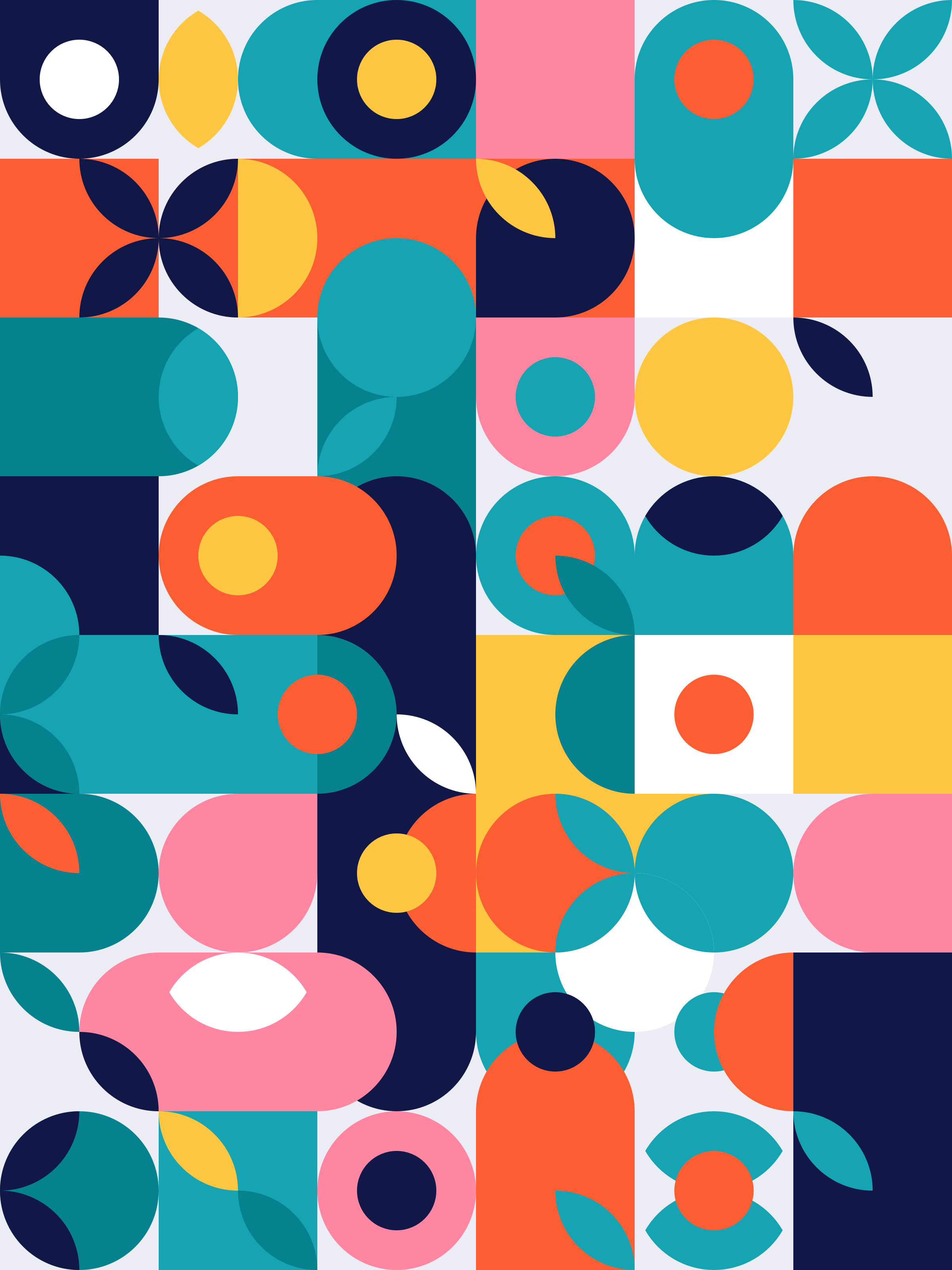 Introduction
Engaging with this Learning Module:

The Ivey Equity & Inclusion Learning Module is composed of 6 distinct modules. You can learn in many ways with this module. Some community members may want to learn and reflect on their own; others may want to form small learning groups, where some reflection is done privately, while other reflection is done in community, through conversation. You may decide to listen, and reflect later; you may decide to only ready these modules and reflect later. 

Consider a choice of approach that supports your process of coming to know, in relationship to yourself. 

Please know that you are not required to write. This is a learning opportunity. Please engage in this reflection in the capacity that best suits you, and a pace that supports your learning, and the integration of this learning into your role in the Ivey community.

We are always grateful to those community members, who decide to share their reflections with us. So that we can learn together. To do so, you can upload your reflections XXXXXX.
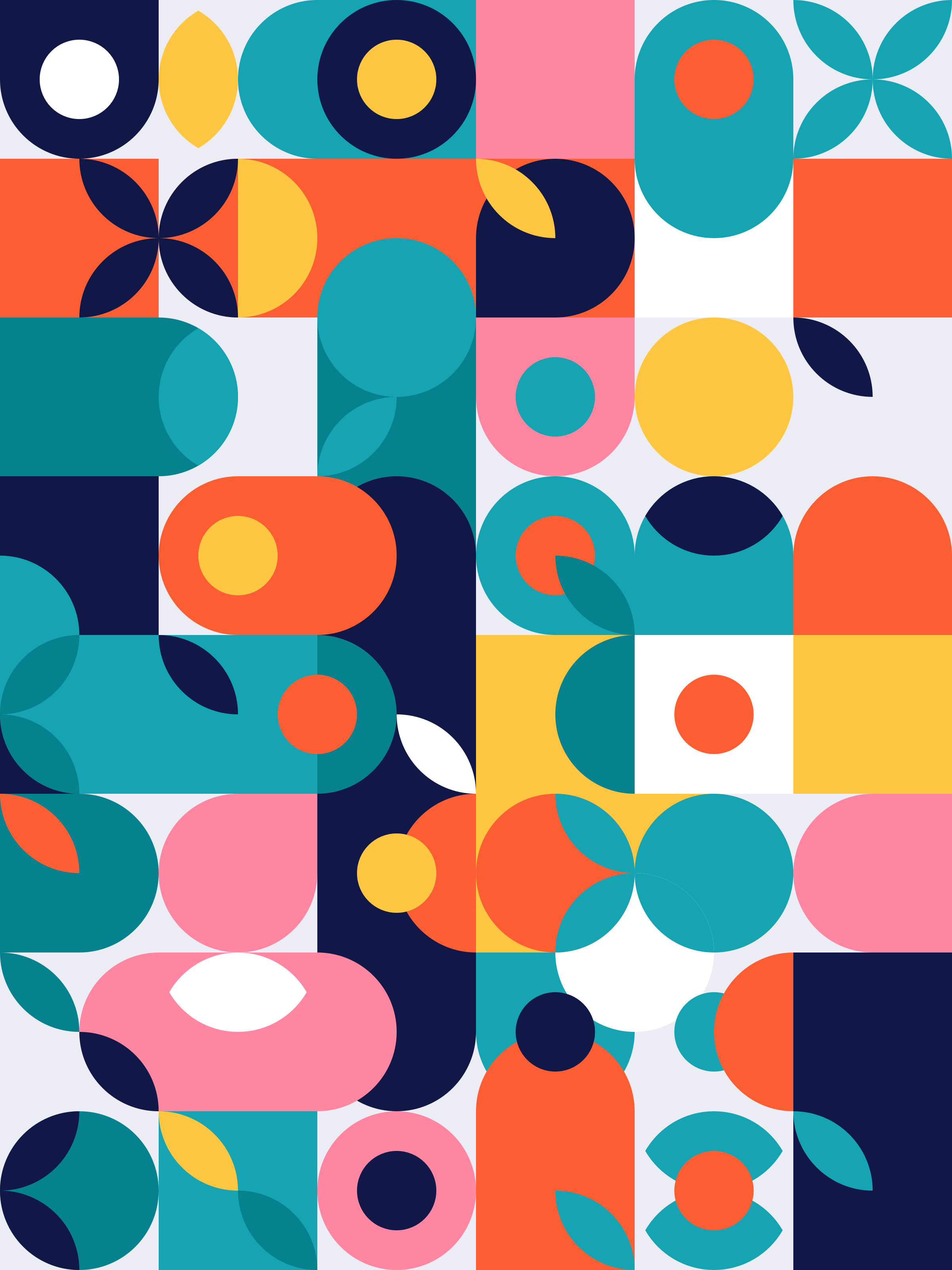 Module 1: Positionality
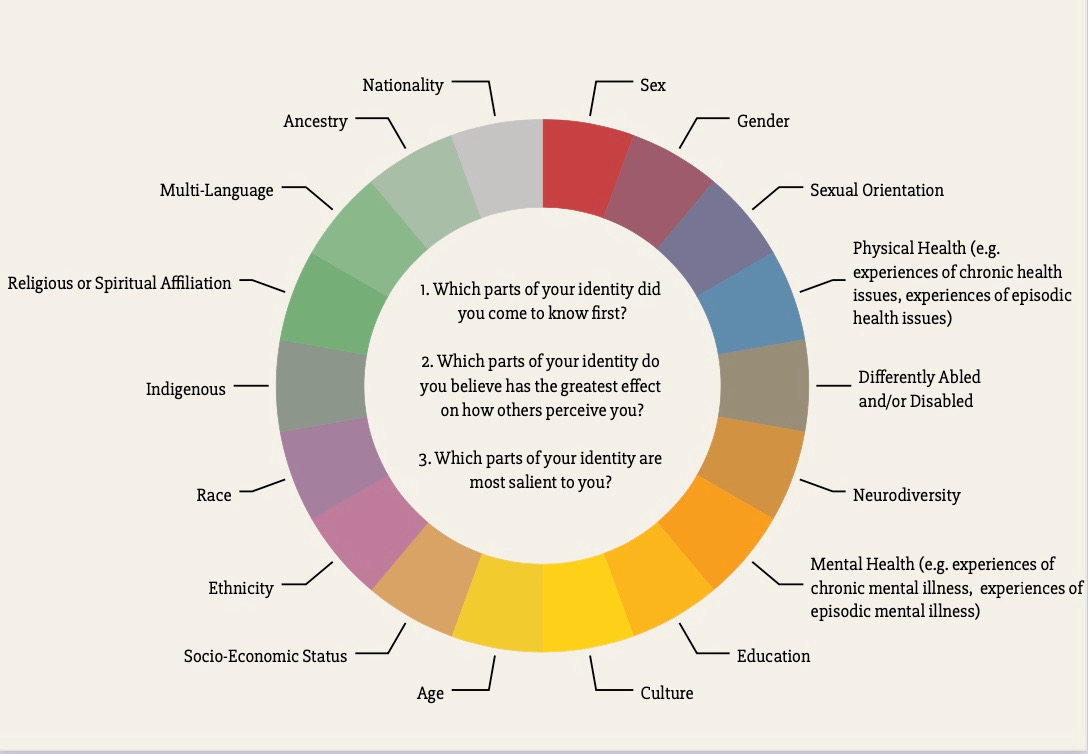 The Positionality Wheel in this image, comprises different identities and social experiences that occur for individuals in our community. The goal of engaging with this Wheel and reflecting on your own positionality is (1) to recognize the complexity of the positions we hold, (2) to appreciate that positionality is contextual, relational and ever-changing and (3) to develop an equity practice.
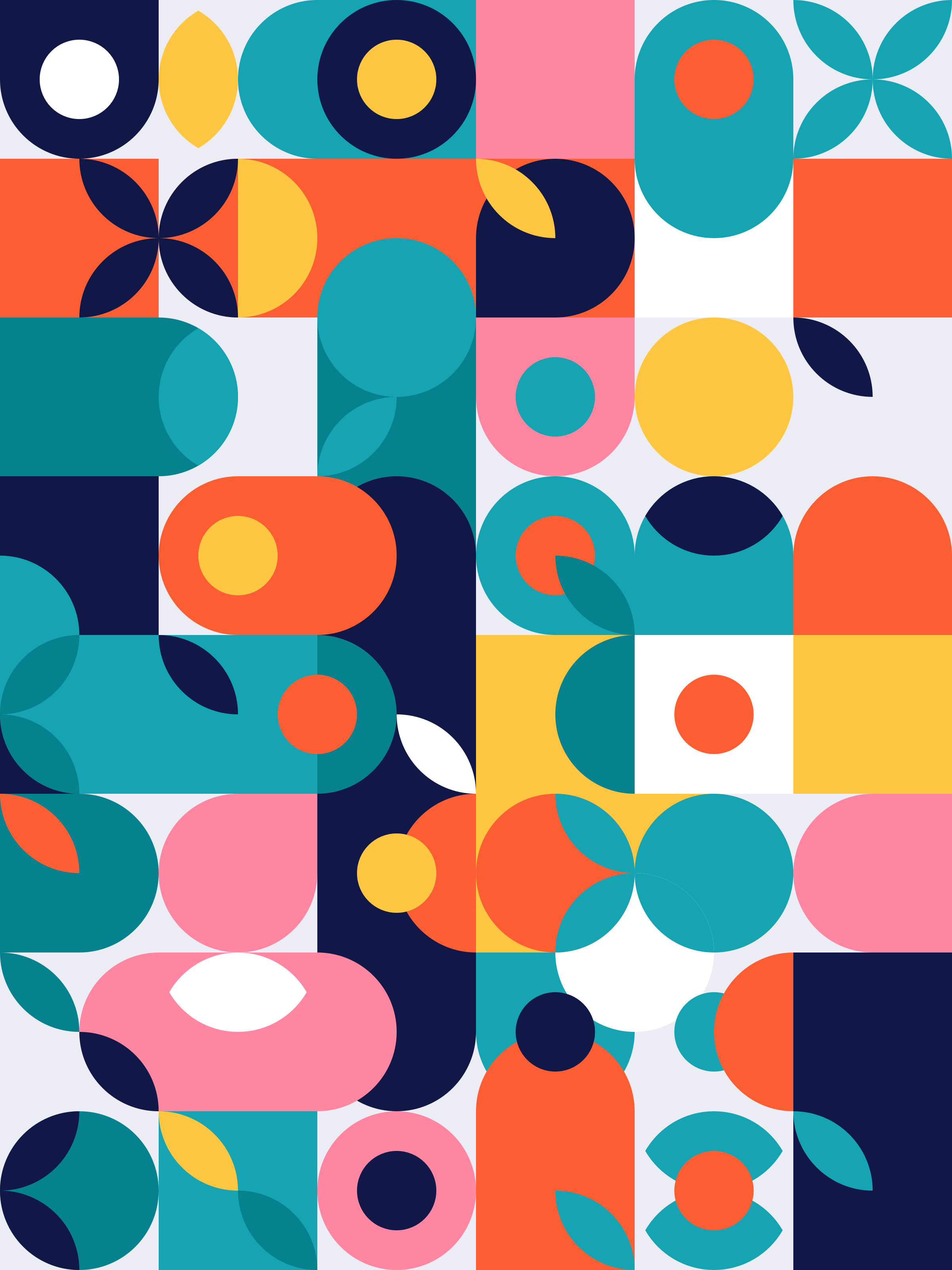 Module 1: Positionality
What does such a reflection Enable?:

FOR SELF: Cultivates self awareness and an understanding of the place from which one speaks. Understanding one’s positionality should not be an invitation to not speak. In fact, it should be used as the means by which we demonstrate an understanding of ourselves, and who we offer to our community.

FOR OTHERS: Deepening an understanding of one’s own positionality is a critical step in preparing to hear, understand, learn from,
and work collaboratively with others.

What will this mean for the community?

As a result of understanding one’s positionality, we can then begin to build coalitions through which we can engage in the collaborative development of our communities. In learning about yourself and demonstrating the curiosity to learn about others, each of us can commit to reshaping behaviours that impact others' inclusion and sense of belonging.
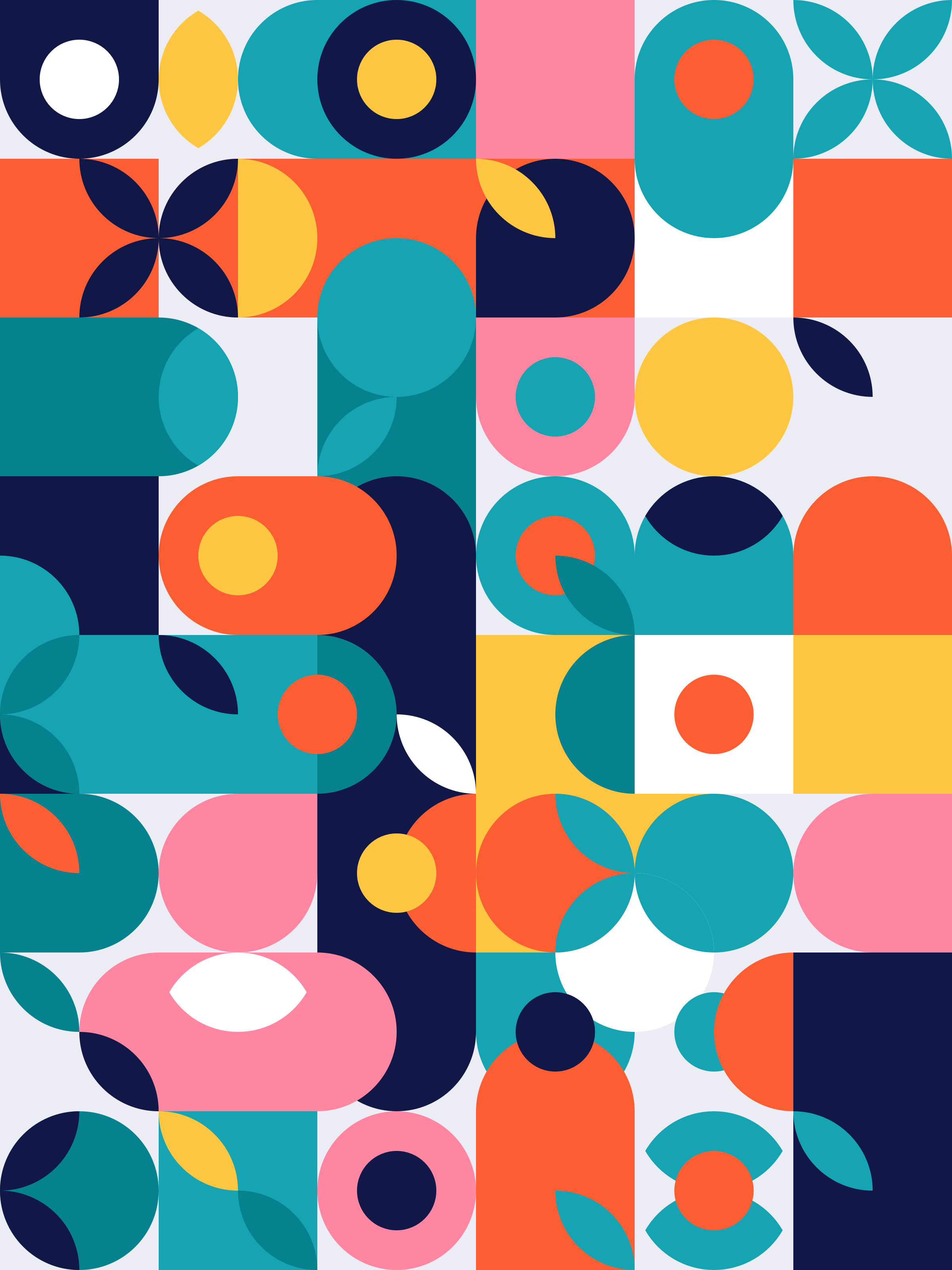 Module 1: Positionality
Will we make mistakes?
Emphatically and unequivocally, yes.

Does learning from mistakes require courage and humility?
Yes, it does.

Do we believe that each of us has the capacity to develop an equity practice that centres self awareness, curiosity, courage and humility?
Absolutely.
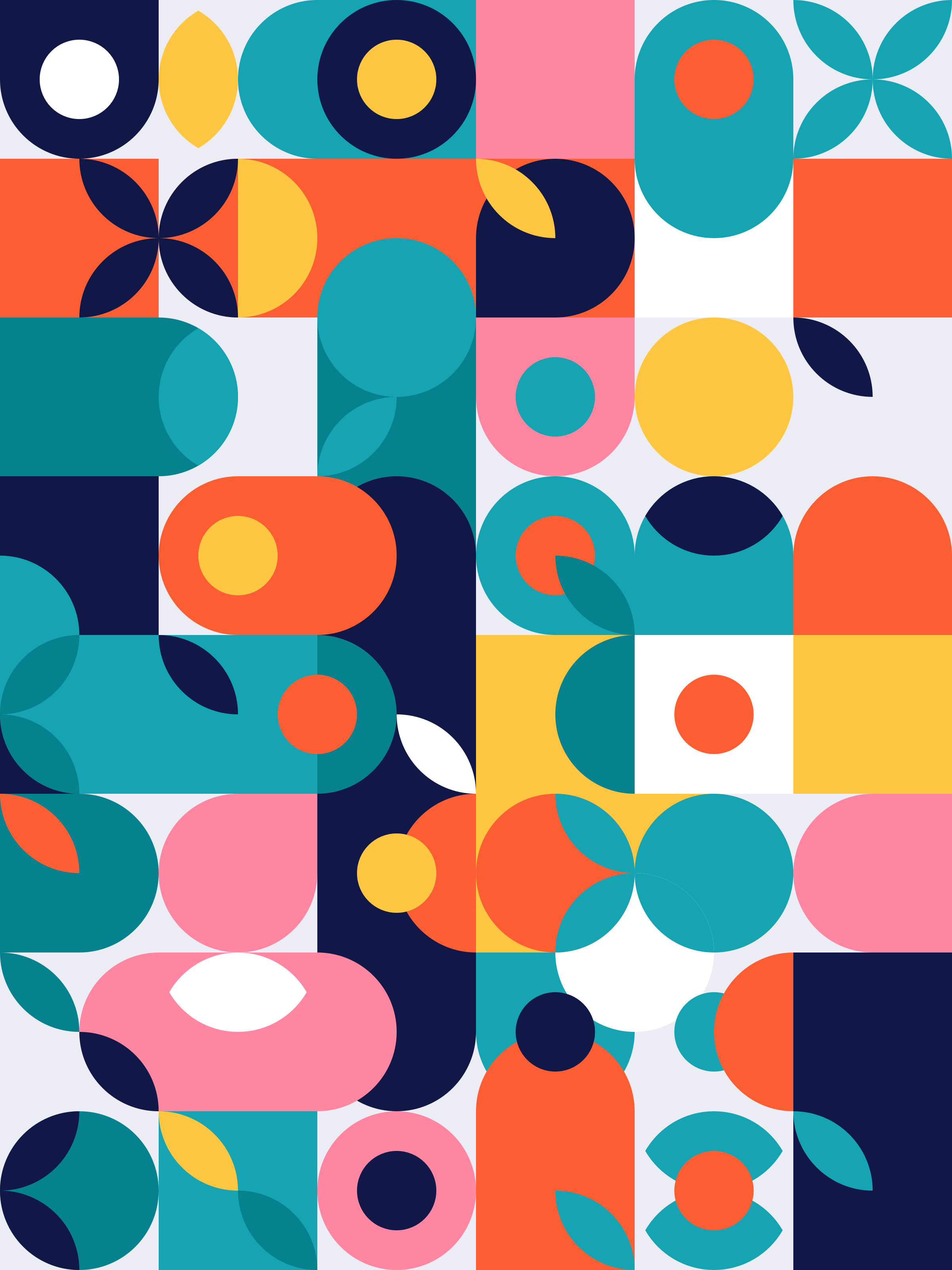 Module 1: Positionality
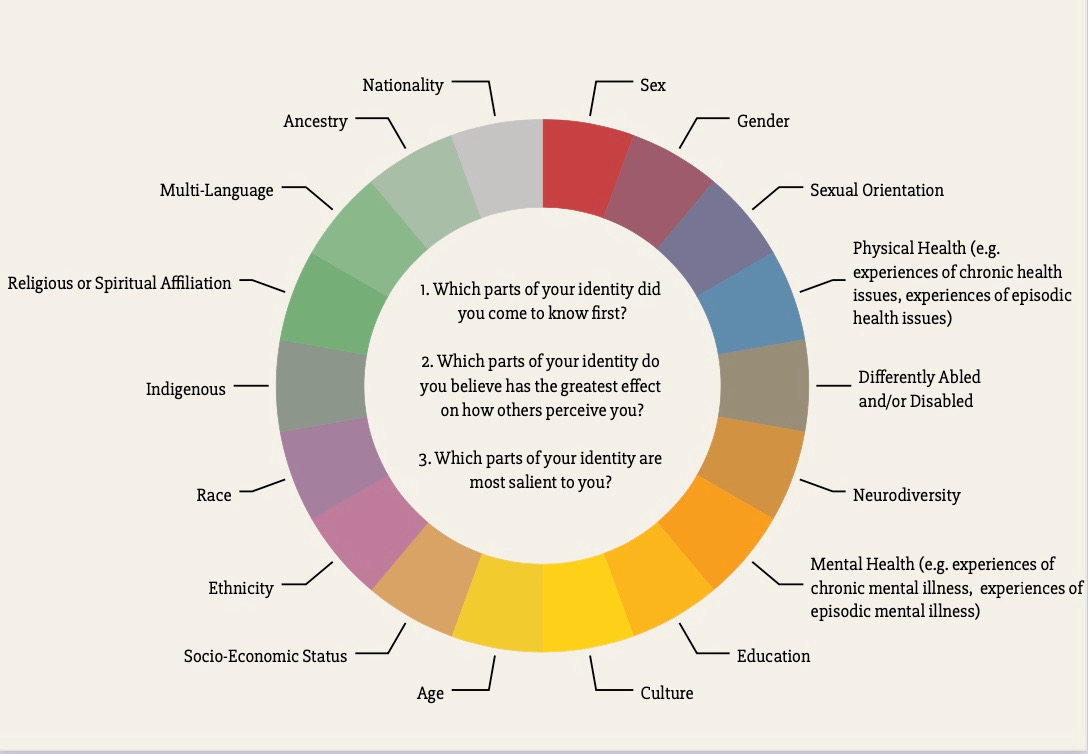 Invitation to Reflect

There are three reflection prompts found within the Positionality Wheel. Please know that your reflections will not be assessed. Rather, it is an opportunity to support the development of your equity practice. Not all parts or aspects of a person’s lived experience can be shared, nor do we expect it to be shared. All reflective spaces within this Module both accepts and supports refusal of participation.
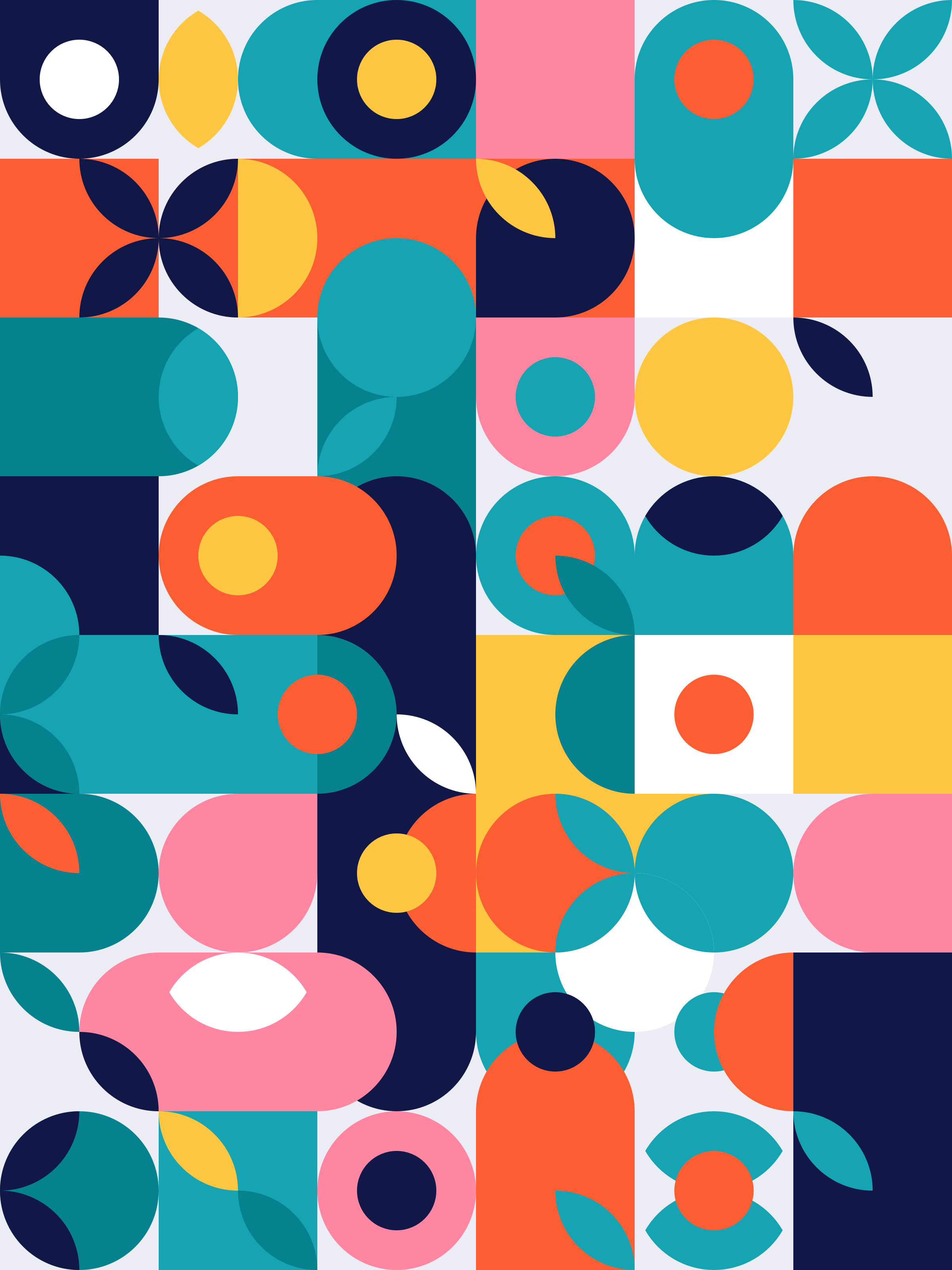 Module 1: Positionality
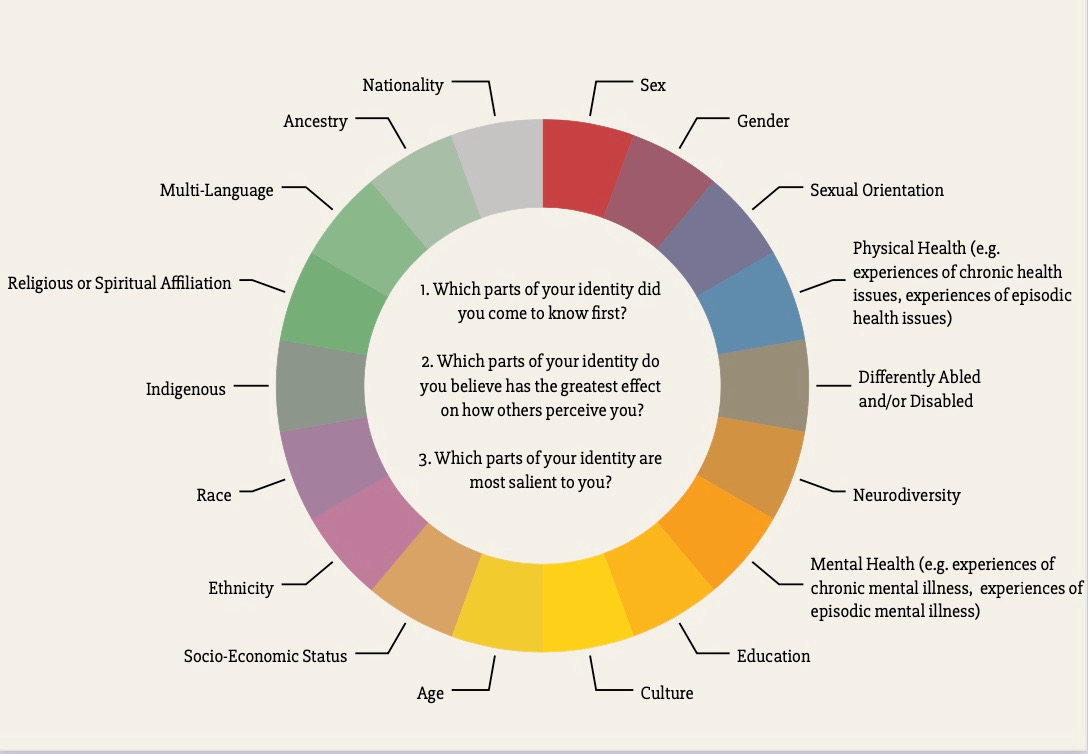 Invitation to Reflect

There are three reflection prompts found within the Positionality Wheel. Please know that your reflections will not be assessed. Rather, it is an opportunity to support the development of your equity practice. Not all parts or aspects of a person’s lived experience can be shared, nor do we expect it to be shared. All reflective spaces within this Module both accepts and supports refusal of participation.
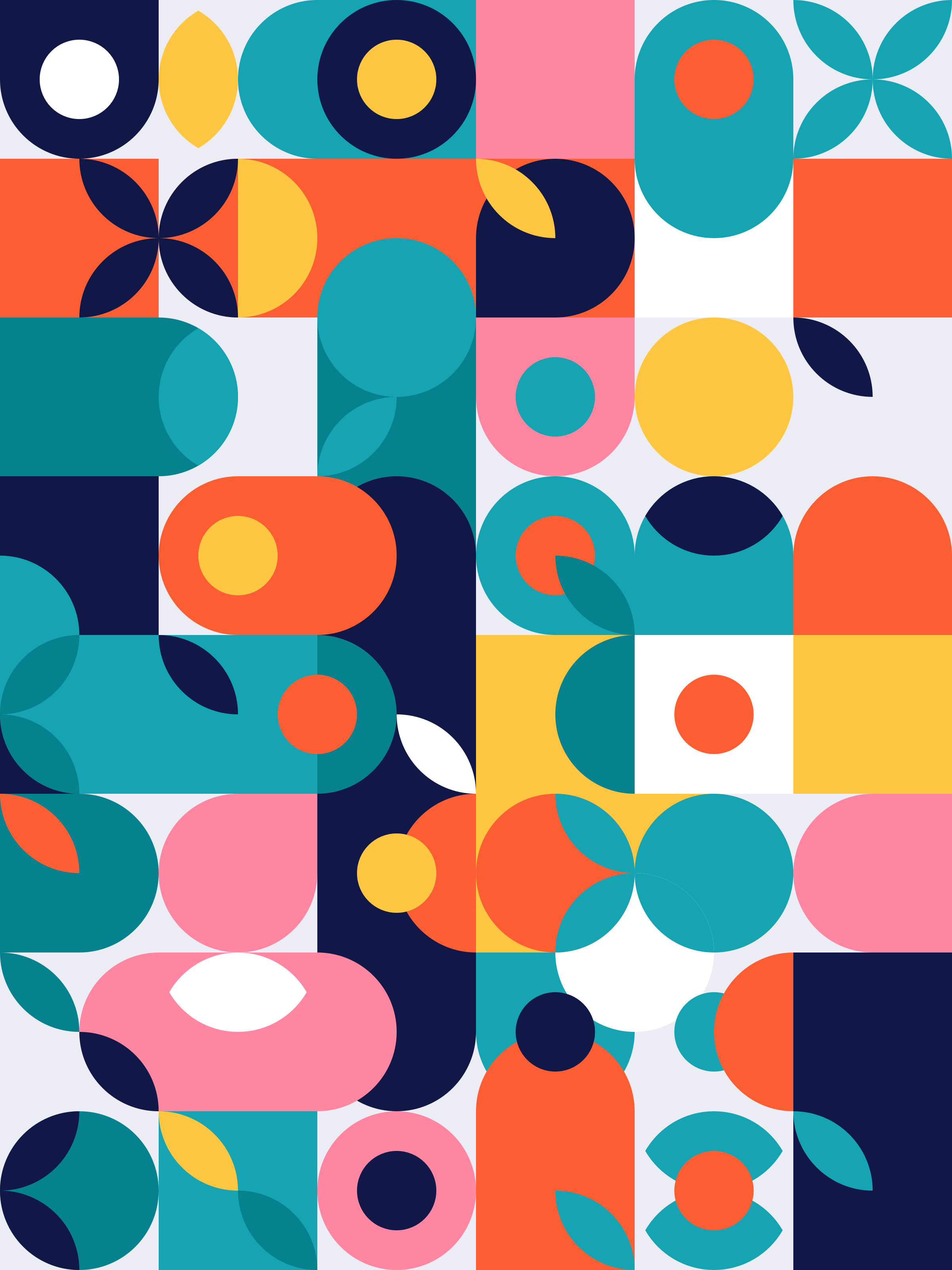 Module 1: Positionality
A note on this Positionality Wheel:

This Positionality Wheel is itself contextual and will iterate based on what we come to know individually and as a community. We recognize that language is constantly evolving. We aim to situate this Positionality Wheel in an iterative model. In this vein, if you believe we have omitted or misrepresented an identity, we would value knowing this, and ask that you please e-mail Erin Huner at ehuner@ivey.ca to share your feedback.
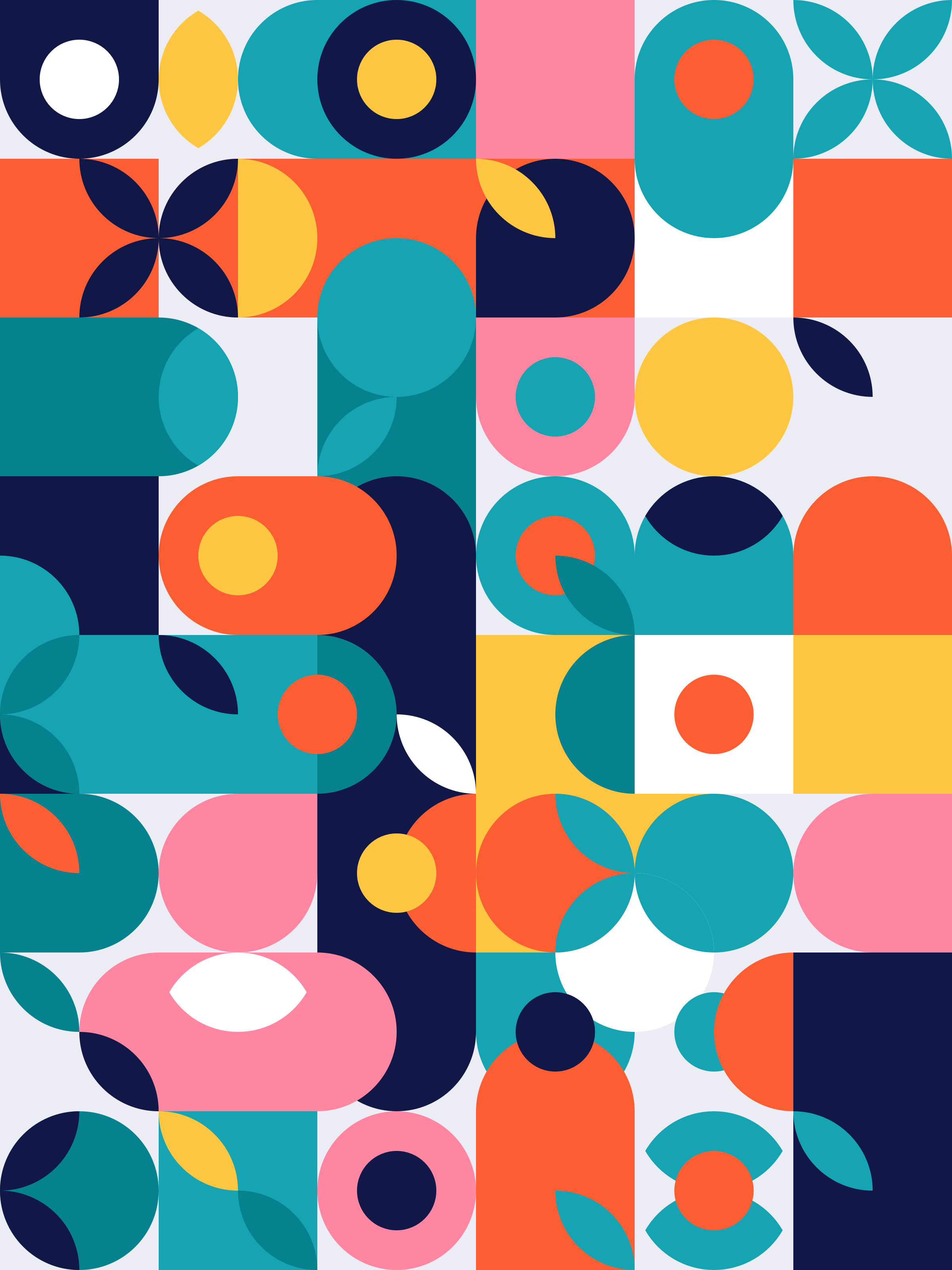 Module 1: Positionality
Student Reflections on their Positionality

In Fall 2020, the HBA1 Learning Through Action (LTA) course included Perspective Taking Sessions which centered discussions of race and anti-racism. All HBA1 students were asked to write a critical reflection essay in response to the following questions:
What is the role of race in the business school? How does race impact you? How do you imagine race impacts others?

For many students, their essays illustrated that experiences of race are not disentangled from other parts of their positionality, including ancestry, culture, ethnicity, gender, nationality and religion. Race is a social construct. Each of us ‘has’ a race, regardless of whether we agree with the particular ways in which that race is defined, described or represented in contemporary discourse or historical accounts.

In this section, we invite each of you to read these reflections with curiosity and with an awareness that the former HBA1 students wrote their private thoughts with no inkling that thousands of Ivey students and community members would one day read it. We are grateful for their permission to include their reflections below.
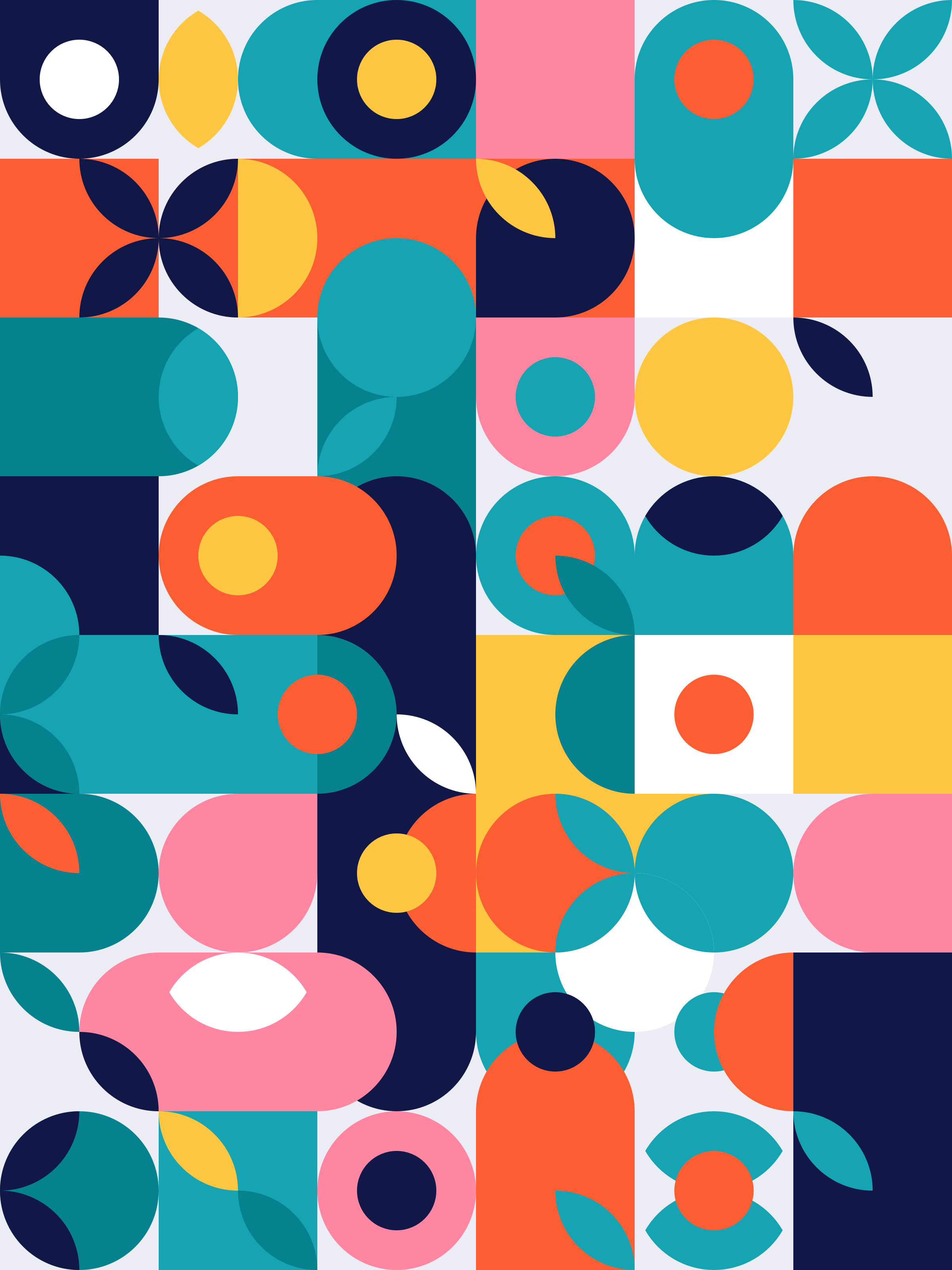 Student Reflections on their Positionality
In Fall 2020, the HBA1 Learning Through Action (LTA) course included Perspective Taking Sessions which centered discussions of race and anti-racism. All HBA1 students were asked to write a critical reflection essay in response to the following questions:
What is the role of race in the business school? How does race impact you? How do you imagine race impacts others?

For many students, their essays illustrated that experiences of race are not disentangled from other parts of their positionality, including ancestry, culture, ethnicity, gender, nationality and religion. Race is a social construct. Each of us ‘has’ a race, regardless of whether we agree with the particular ways in which that race is defined, described or represented in contemporary discourse or historical accounts.

In this section, we invite each of you to read these reflections with curiosity and with an awareness that the former HBA1 students wrote their private thoughts with no inkling that thousands of Ivey students and community members would one day read it. We are grateful for their permission to include their reflections below.
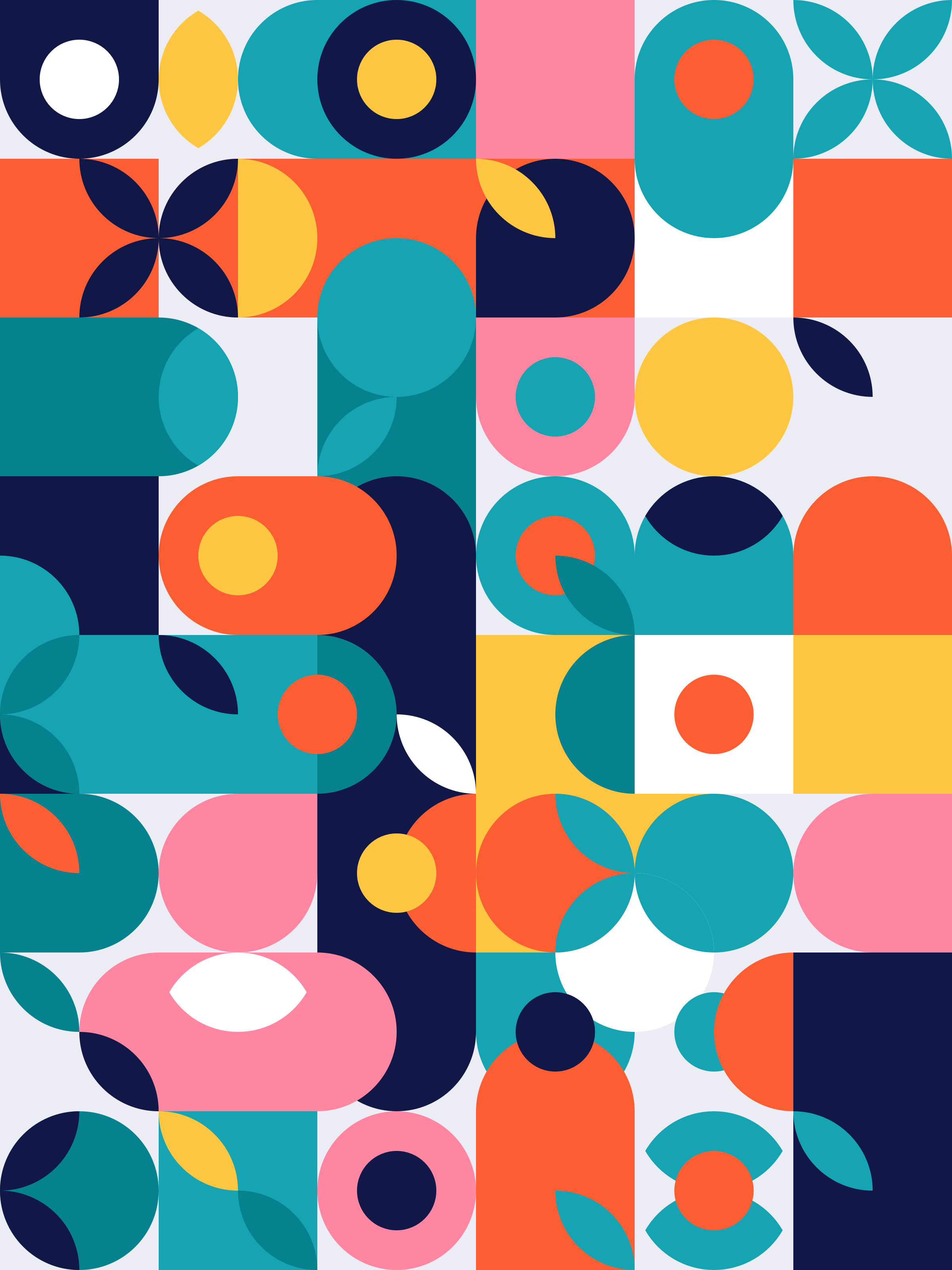 QUOTE 1:
“Race has and continues to impact my life in various ways. From a young age, I was subject to many stereotypes and jokes both at school and online. As a gamer, I have been called many derogatory terms, with jokes of “eating dogs” being commonplace each time I logged online. At school, I’d be made fun of for enjoying math class, and even distinctly remember being called a “chink” in grade 6, prompting a fight that ended in my detention and my classmate getting off with just a warning. After repeatedly facing similar situations, I started to build a disdain against being Asian. Desperately trying to fit in, I even resorted to playing into the stereotypes and making similar jokes. This went on for some time, until my grandma noticed my avoidance of my Asian heritage. She sat me down and told me the struggles she went through in order to keep her family well, revealing the sacrifices she’s made; such as eating only bread crusts for three straight years, giving her brothers all the food she could muster and even making the painstaking decision of selling her youngest brother in order to save the eldest two. I was shocked. Her anecdotes on the foundations of our culture and how she used these traditions to keep her family together made me realize how wrong it was for me to abandon everything she fought for. My future, which she poured every fibre of her being to make a reality, had to uphold these long-standing traditions, making me realize that my heritage should never be something that I am ashamed of.”
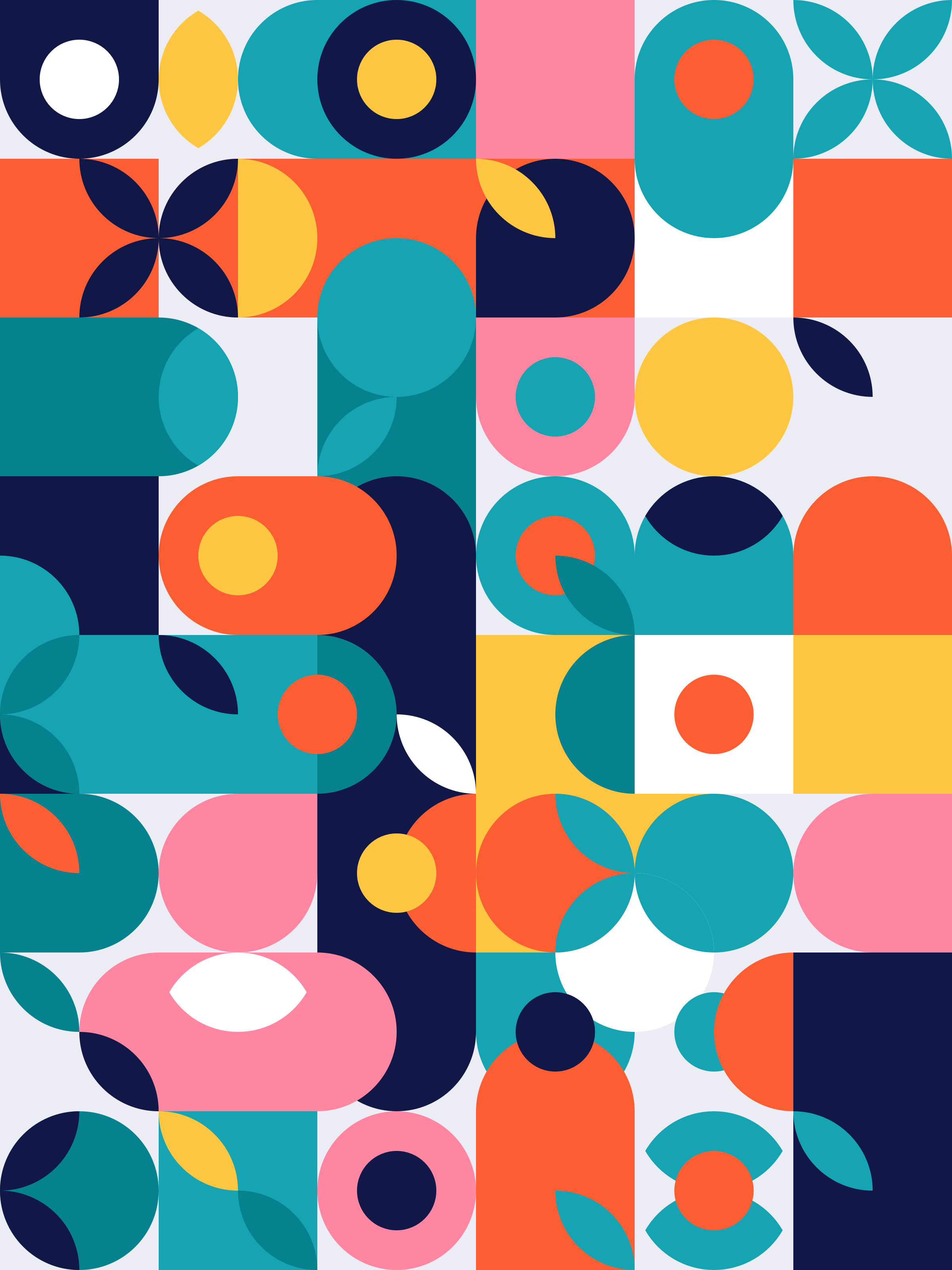 QUOTE 2:
“For years Italian-Canadians racism has been apparent and not spoken about, just look at Dr. Oetkers ‘Giuseppe’s pizza’ which profiles Italians as being short, balding, with a large moustache yelling “Mamma Mia.” At what point does the reason of “it’s just a joke” cross the line of discrimination? Having been passionate about this subject and wanting to further my knowledge on my culture I took a History of Italians course last year where I learned that the entertainment industry has played a severe role in discriminating against Italians. In Hollywood between the years of 1928-2001 of the 1,220 movies created about Italians approximately 70% portrayed Italians in a negative connotation, more often times than not affiliating them with the Mafia. This stereotype was clearly well received from its consumers, making everyone believe that successful Italians are to be associated with organized crime. Growing up and attending a private school this stereotype was often placed upon me and because I was “white” it was not taken as a racist remark to others who heard it. What I find most saddening is how even when acting the same way as all the others, and growing up in similar families as all the others, because I was Italian they thought my family were crooks. Having gone through these experiences myself I can only imagine the impacts on those who are a visible minority. As much as I spoke earlier about Italian discrimination being overlooked because we are not visible minorities, it does make the number of racist occurrences experienced drastically lower. Whereas my ethnicity requires me to tell people where I am from prior to being profiled, this is not the case for many others. For visible minorities from the first instance they experience systematic racial profiling.”

Source (Links to an external site.) for statistic provided in the above quote: L’Orfano, Francesca. Challenging Exclusion: Film, Video, Identity, Memory and the Italian Canadian Immigrant Experience. ProQuest Dissertations Publishing, 2002.
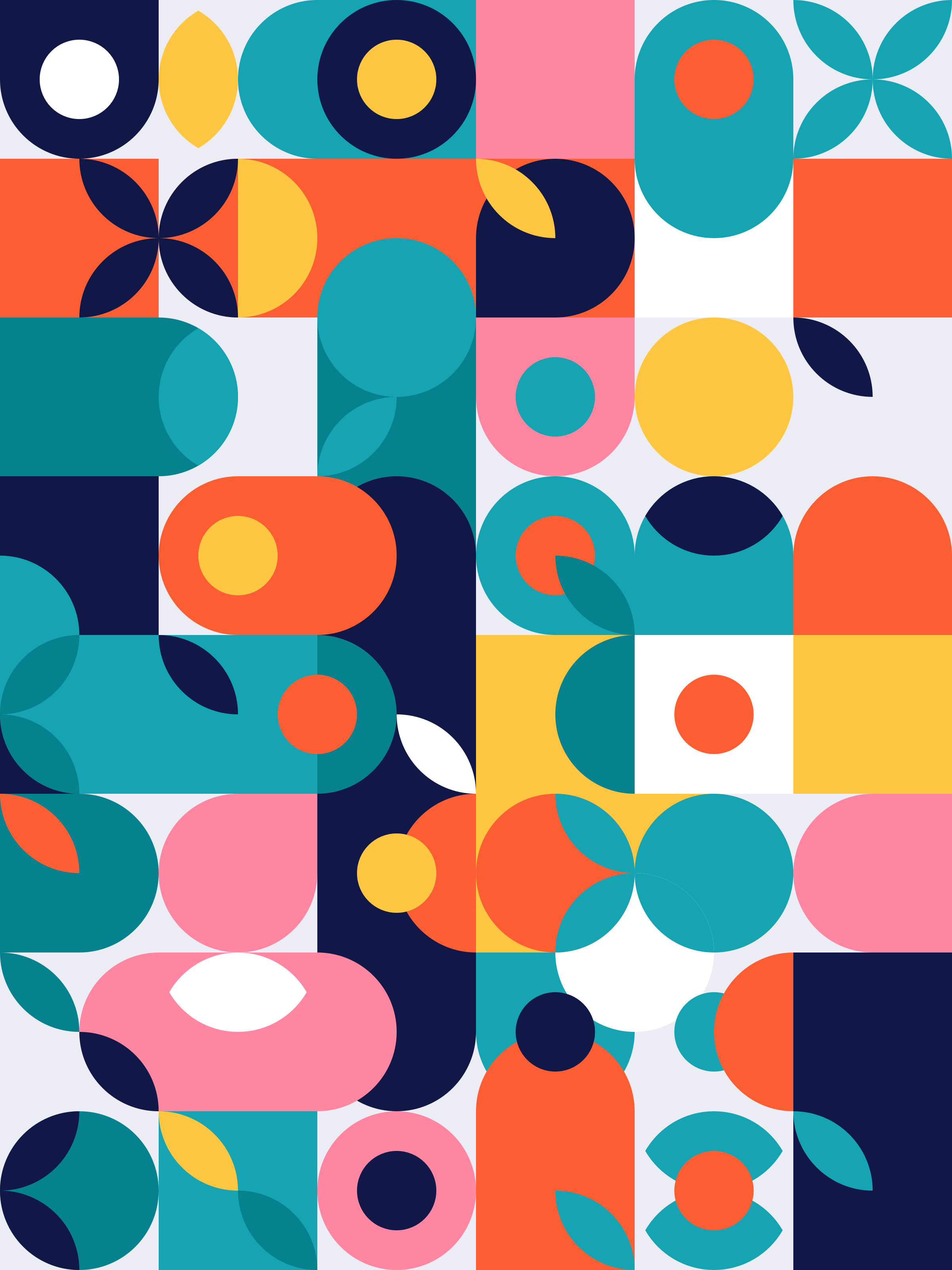 QUOTE 3:
“As the only black woman in my section, one of few black people, I exist at the intersection of race and gender. This means that racism works in tandem with sexism to impact my academic life on the daily, particularly during group work. Yet, I am impacted in a way that is difficult to explain to others. Dr. Ibram X. Kendi defines microaggressions as “racist abuse” (Kendi, 2019, p. 47). Microaggressions may seem harmless, they may even be imperceptible to most. But I notice. I notice how when I speak, a man can say the same point and get validation. I notice how people are put off by my direct, task-oriented nature but when someone of a different colour operates in the same way they are regarded as efficient and a great leader. I notice how my knowledge is actively questioned
while my peers of a different colour have their ideas accepted with little hesitation. And while this has not always been  my experience in every group work situation, it has happened often enough to have me wondering, ‘Am I doing something wrong or is there something bigger going on here?’ So, I do what I must to make myself palatable as not just a woman and not just a black person. Black women are seen as angry and aggressive, so to make sure that I seem happy and non-confrontational, I am sure to smile as much as possible. Fortunately, this is already part of my personality, but I must remember to never turn it “off”. I soften the blow of my ideas with “but that’s just what I think”, “I don’t know if I make sense”, or “I’m not really sure, though” in hopes that this makes me seem less threatening and more easy-going.”
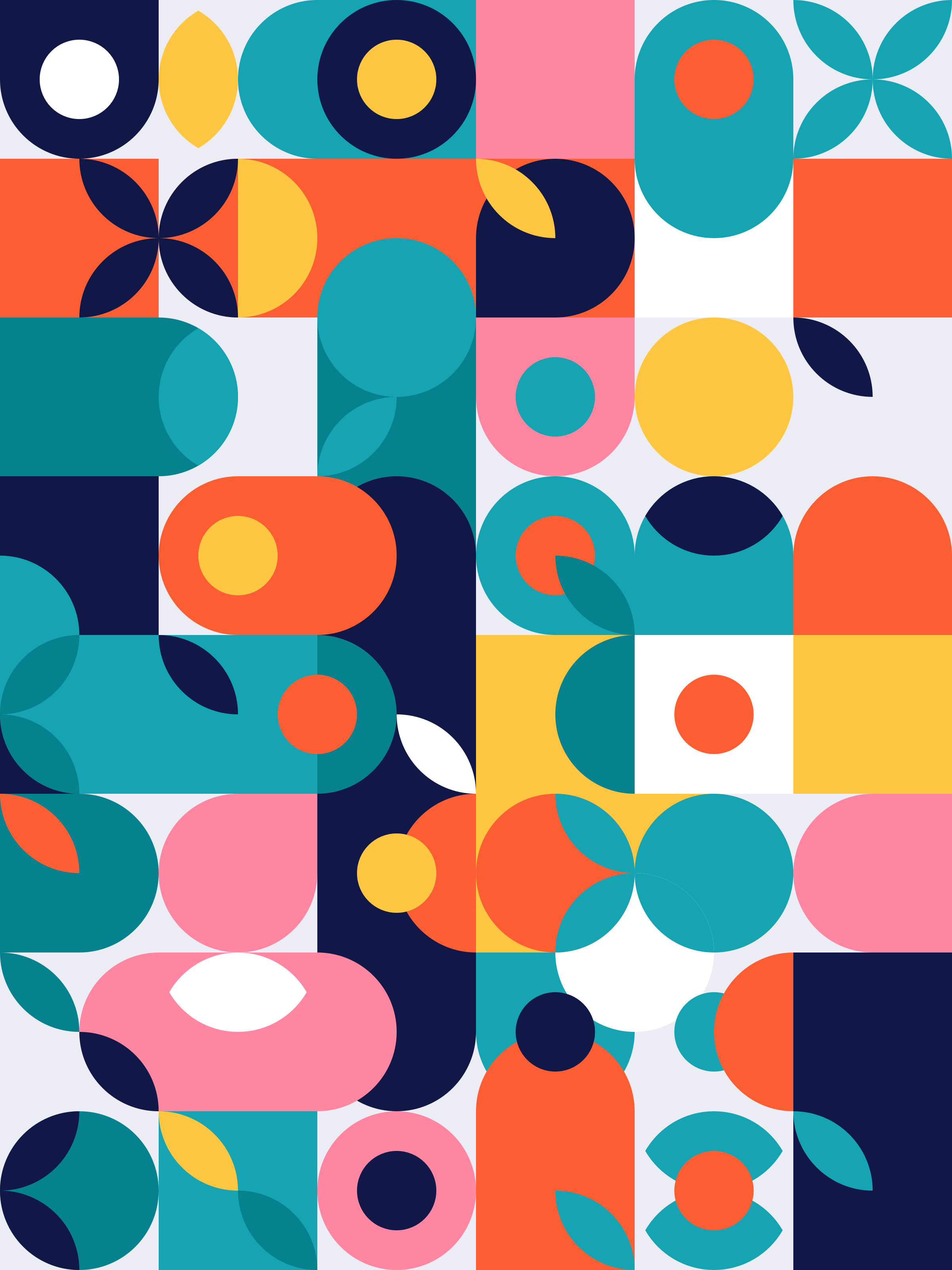 QUOTE 4:
“Race, and stories surrounding race have been normalized throughout my life. My parents had to flee their homeland due to a genocide, and found themselves as refugees in Canada. Since English was not their first language, they both speak with an accent and when I was a kid, I became ashamed of my own family due to repeated taunting from other kids and even subtle racist comments from teachers. For example, in kindergarten, we were learning to count, and we were told to practice counting up to 50 as homework. My teacher literally asked me in front of the whole class if my parents would be able to help me with that, causing the class to laugh and me to walk home embarrassed. As I grew older, the racism slowly became normal to me and I started realizing that I might not ever get away from it. Whether it’s people constantly asking me if I’m from Brampton (a predominantly South Asian/ Indian community), if I wear a turban at home or the infamous “where’s your red dot?”; dealing with the fact that the world will always see you as an outsider is something all minorities must do and is something that is often taught at home. I remember, in grade six, I once got into an argument with a classmate over a derogatory remark that she made, and ended up getting sent home that day due to bad behaviour. When I got home, rather than acknowledge that the other person was wrong, my mom calmly looked me in the eyes and told me it would happen again. As a 12 year old kid, having to hear that from my own mother was scarring, and frustrating. I sat there and cried for hours, asking why I have to stay quiet and tolerate those comments when it’s not even my fault I was born a different colour. I began to hate my race, was so ashamed of my parents’ heritage that I would tell people I didn’t know where they were born, and started rejecting all parts of my culture in an effort to blend in with those around me. As time went on, I began to realize how I had internalized racism, and how I had to start breaking the cycle.”
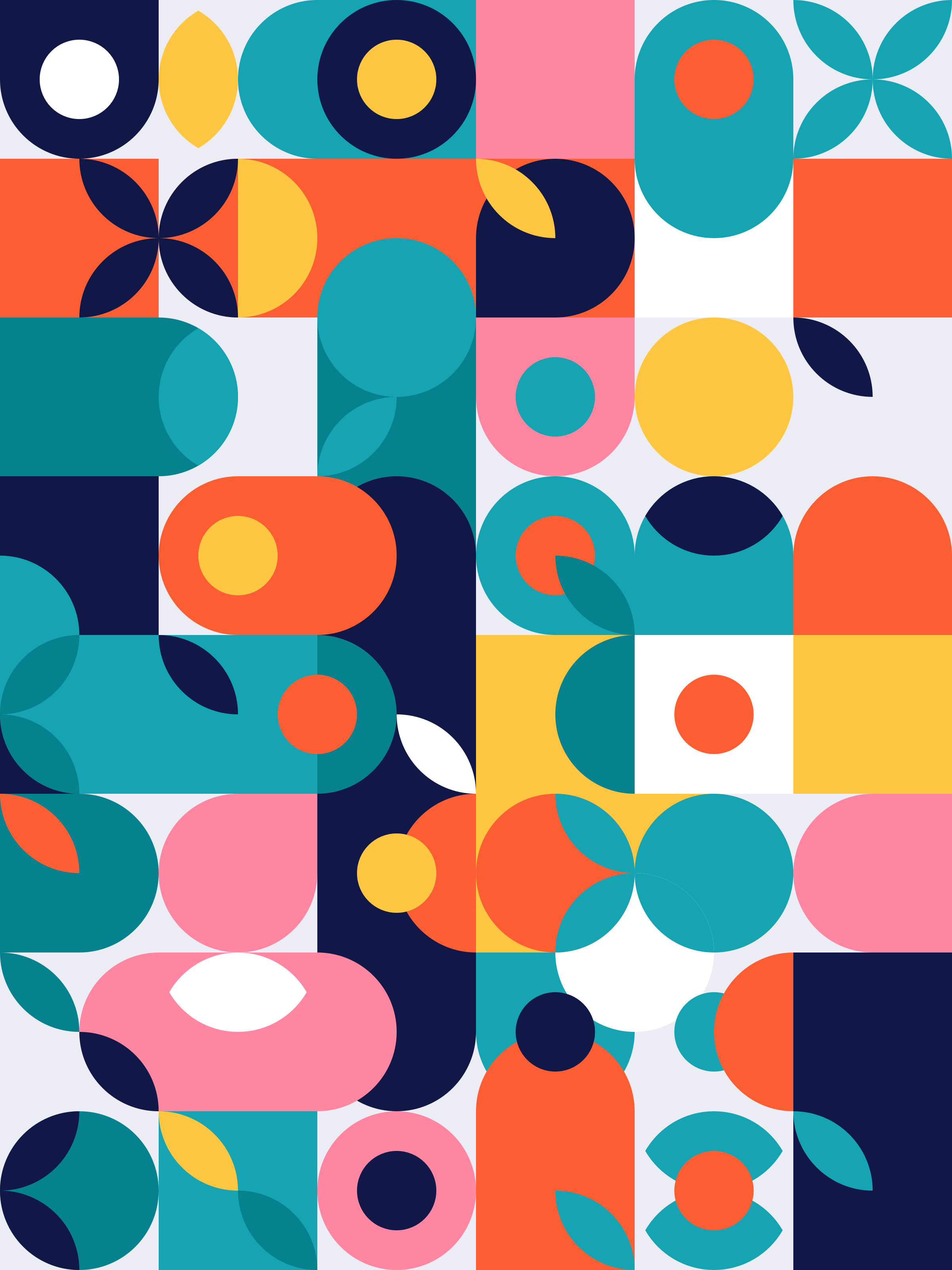 QUOTE 5:
“Speaking from personal experience, I am a woman and visibly Muslim. I wear the hijab and I am the only Muslim woman (in my HBA1 cohort) at Ivey who wears the headscarf. When the school year began, I did a little surveying to find how many other Muslim students were at Ivey and was slightly shocked at how low the percentage was. Race impacts me as I have to explain to my peers why it is that I do not drink and cannot go to bars or the fact that I have to deal with how there are currently no dedicated prayer spaces for me to fulfill my religious obligations at the Ivey building. In terms of financial background, I have to work a part-time job to help me get through school and help take care of my family which in result has led to my grades taking a hit while at Ivey. While an Engineering student, I applied to countless scholarships to try and ease the financial burden but scholarships can be difficult especially when most interview panelists do not understand the struggles of being a Muslim woman pursuing Engineering and on top of that an Ivey degree. It is hard for people to understand my experiences and the types of looks I receive on the daily as they cannot put themselves in my shoes.”
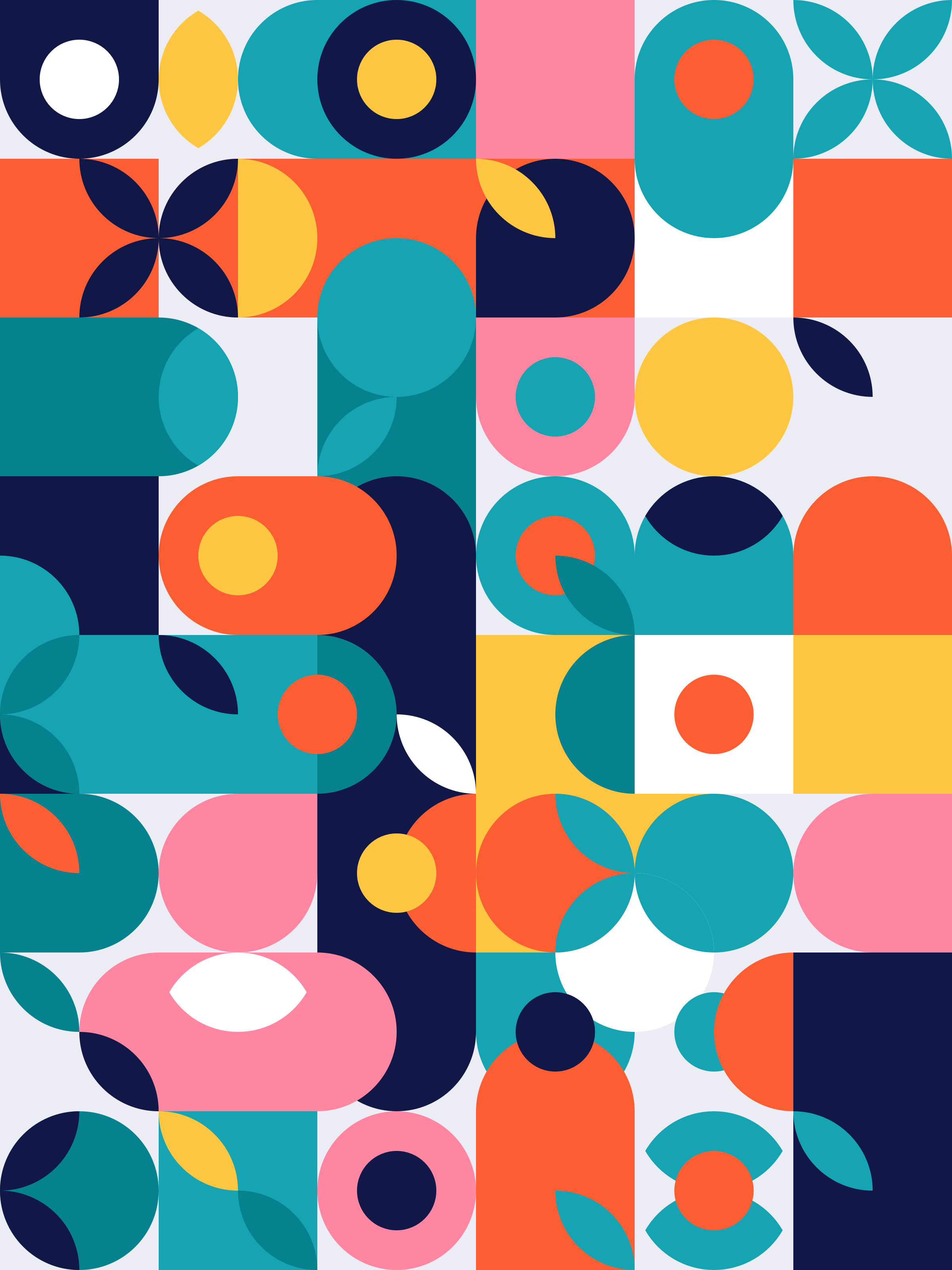 QUOTE 6:
“I’m biracial, which means I’m just as white as I am black. As such, the racial divide is difficult for me. It’s hard identifying as either black or white, and even more challenging to feel like I truly belong with any circle because I appear too white for the black people, and too black for the white people. Countless times I’ve heard jokes about either race from people who seemingly forget that I’m a part of that target race and have parents who are fully white and black. While countless initiatives to empower black people are effective in their own right, I feel like there may not be enough to support biracial students.”
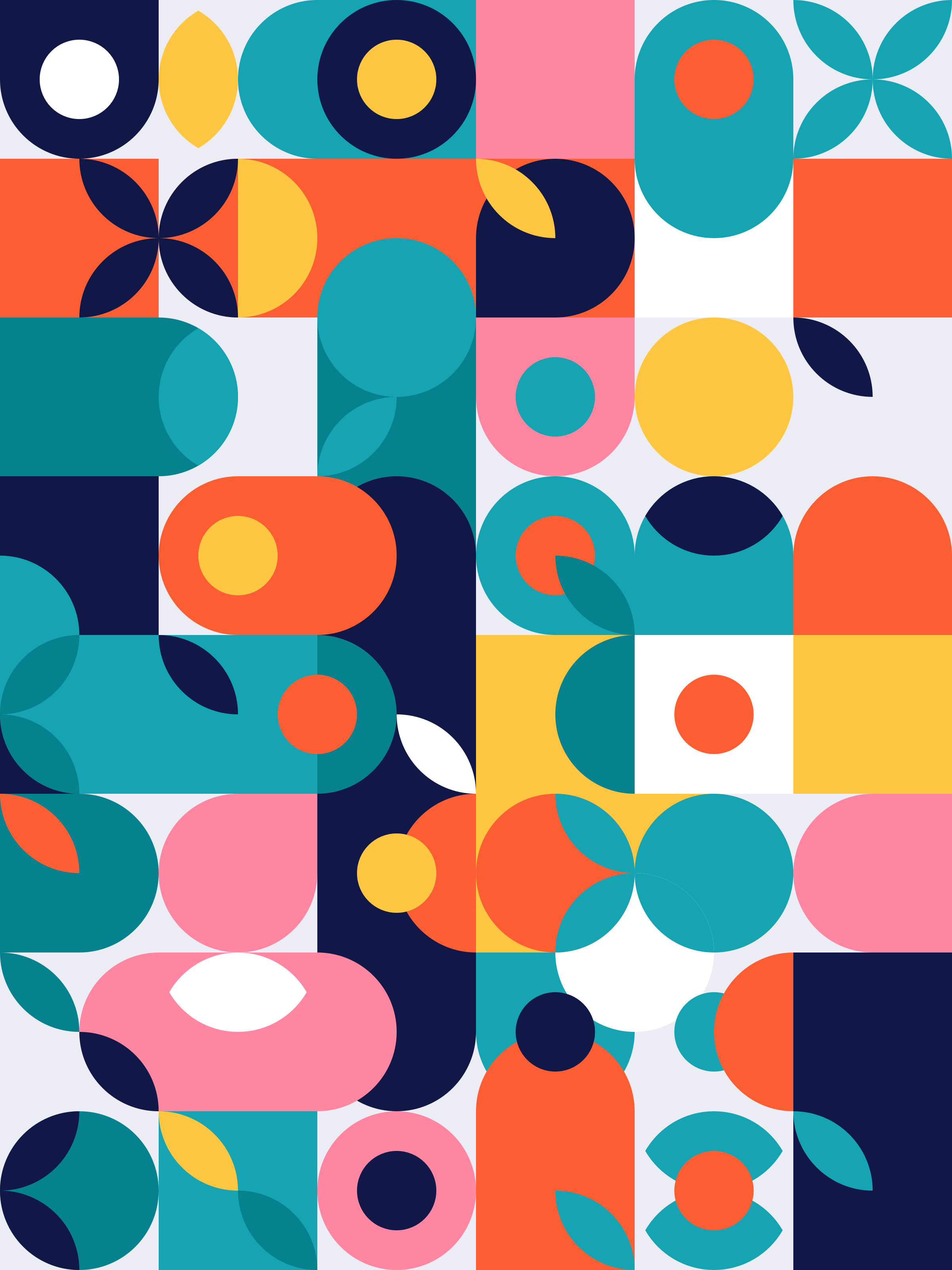 QUOTE 6:
We also asked this student to share thier insights on what it meant to write a reflection essay on race. They recounted the following for us:
“My writing process for this perspective-taking paper was unusual to me. Normally I’m meticulous, taking weeks to carefully craft every word. I never really had the opportunity to freely speak about my experiences with equity, diversity and inclusion, so I wanted to make this paper perfect. After sitting on it for a few days, I had nothing but some quotes I liked. So, what did I do? I typed the rest in about 30 minutes and submitted the assignment without giving it a second glance. It felt pretty good.
I’d hate to romanticize a false notion that I dug deep and perfectly captured years of emotions in one paragraph, because I realized early on that doing so was impossible. What I could do, however, was provide a brief glimpse into how I was presently feeling in the moment. What I wrote was raw, visceral, and honestly helped me uncover feelings

I didn’t know I had at the time. I’d say that’s just as impactful. If there is one thing to take away from my writing process, it’s the power of being present-minded, particularly when it pertains to things important to you. Your self-identity is akin to water flowing in nature. Depending on the external environment, the flowing water takes many forms much like our identity does — from a river to a waterfall, then back to a river again. Whatever you feel and however you see yourself at any present moment is undeniably valid, never to be dismissed even if it changes later.

Truthfully, I believe I would have done myself a disservice had I spent more time trying to be perfect. I would have minced my words, omitted my true thoughts because I was ‘just being emotional’, and I definitely wouldn’t have called for more support for biracial students. If I didn’t write what I felt for 30 minutes on November 27, 2020, then I wouldn’t be writing this today.”
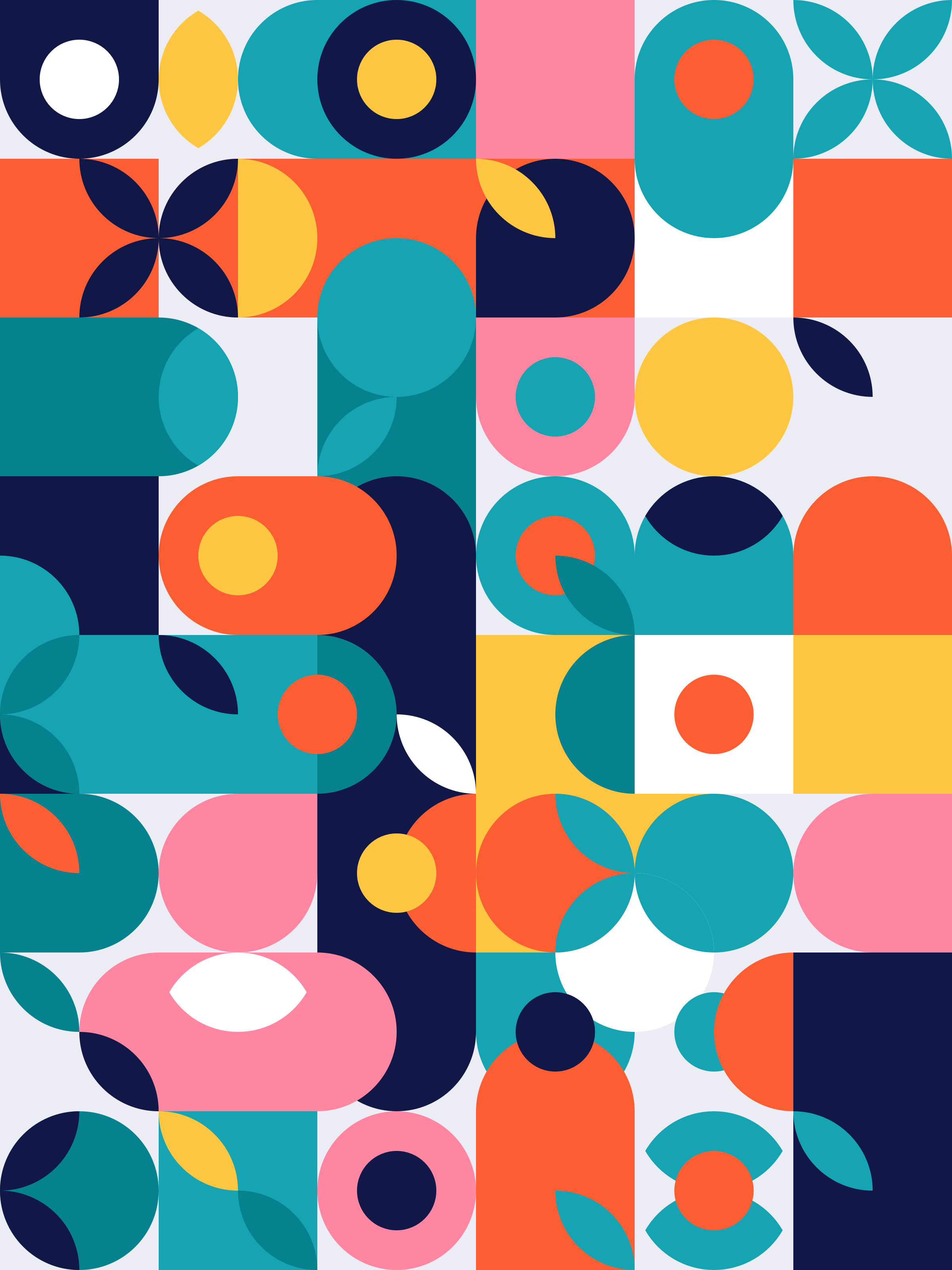 A Note on Positionality:
The ability to question and debate ideas are foundational principles of higher education, and language is central in enabling and facilitating such practices. Language plays a critical role in shaping identity, community and culture. In recent years, views on personal freedoms as they relate to speech and expression have become polarizing on university campuses across Canada and the US. We must consider the implications of these contemporary trends on self-censorship and silence in our community. An off- hand comment about political correctness (‘PC’); a pointed accusation that someone to ‘too sensitive’; or the burgeoning fear of cancel (or call-out) culture limits our community’s opportunities to listen and learn from one another.

Creating space for debate that is shaped with the values of dignity, respect, curiosity, courage and humility, is imperative for inviting participation by all members of the community. We must agree to commit to approach these conversations recognizing the responsibility we all hold, to practice these values.  It is also important to recognize that these debates may require a level of emotional labour for individuals with specific lived experiences.
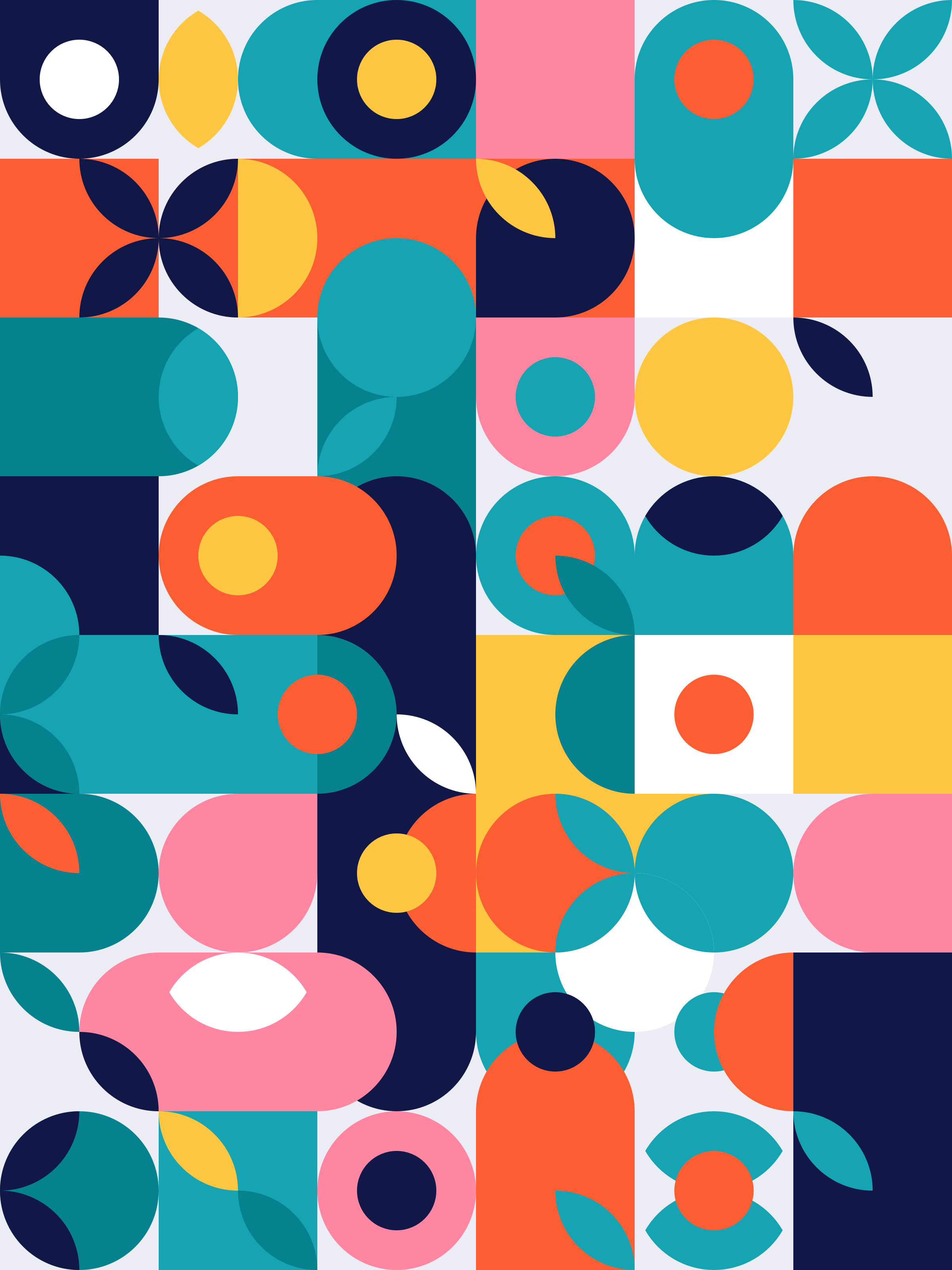 A Note on Positionality:
Global/Geopolitical
National
Regional
How do we show up in the debate of ideas?

We show up with our contextualized, relational and ever-changing identities.

So, what do we need to be mindful of?

When we are having conversations, they are occurring at different scales:
Local Geography
Family
Identity
Individual 
Attributes
This diagram is informed & inspired by Siddiqi, A., Irwin, L. G., & Hertzman, C. (2007). The total environment assessment model of early child development. Vancouver: Organización Mundial de la Salud.
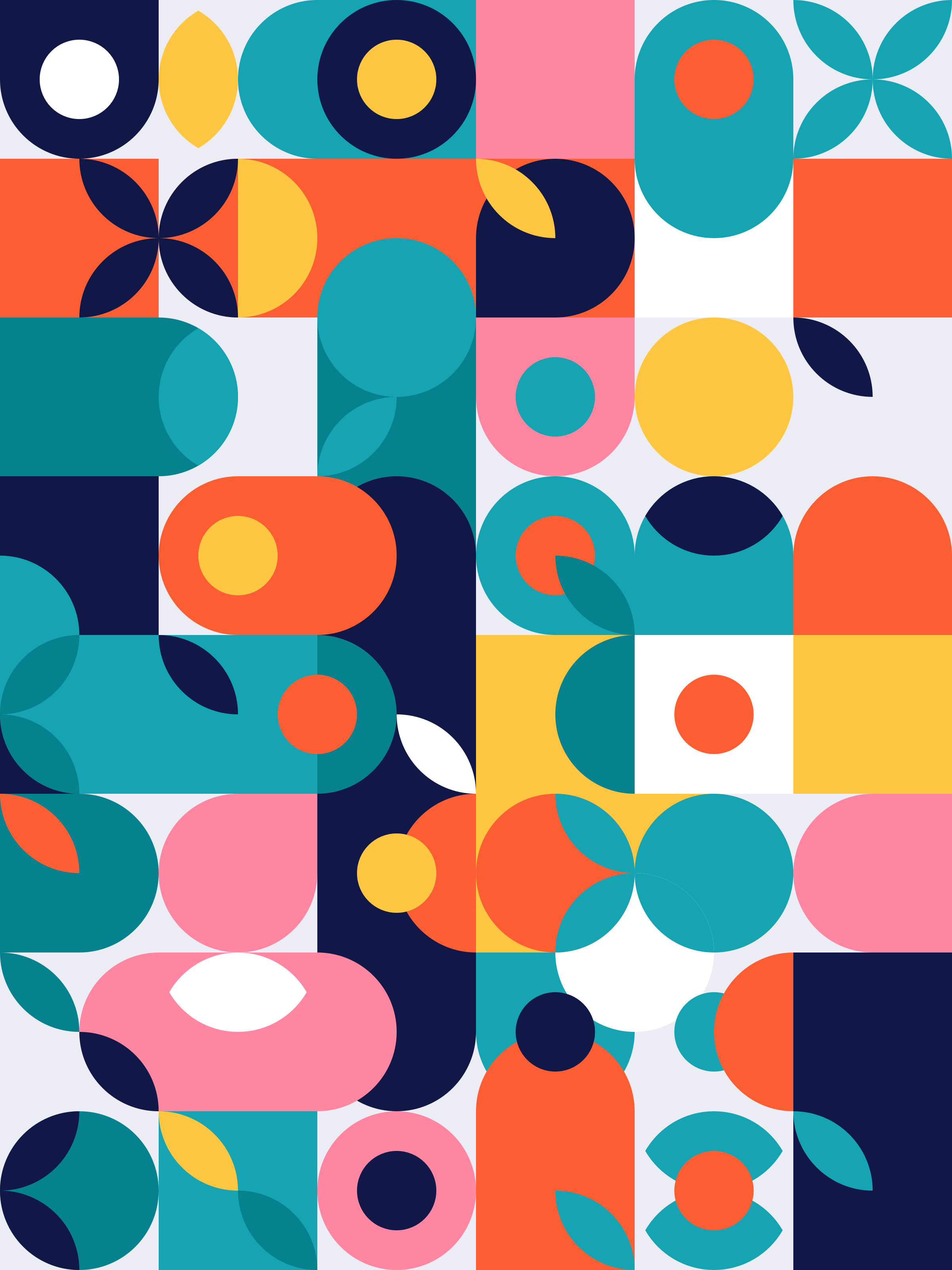 A Note on Positionality:
What does this mean for Ivey’s teaching and learning environments?

There will be instances when your individual experiences map to these different levels, and instances in which they do not. In understanding the instances in which we experience misalignment, higher education offers us the ability to lean into research, evidence, knowledge, and discourse as the means by which we make sense of our individual and shared differences.

The following statement captures the essence of our approach to language:
Ideas are up for debate. Identities are not.

Our Ivey Community may not yet be ready for all debates. We are still learning a great deal about what it means to build an inclusive learning environment that supports a sense of belonging. We are determined for our past failings to become future successes. For each win to fuel another, and each mistake to fuel change. We invite you to be partners in this process.
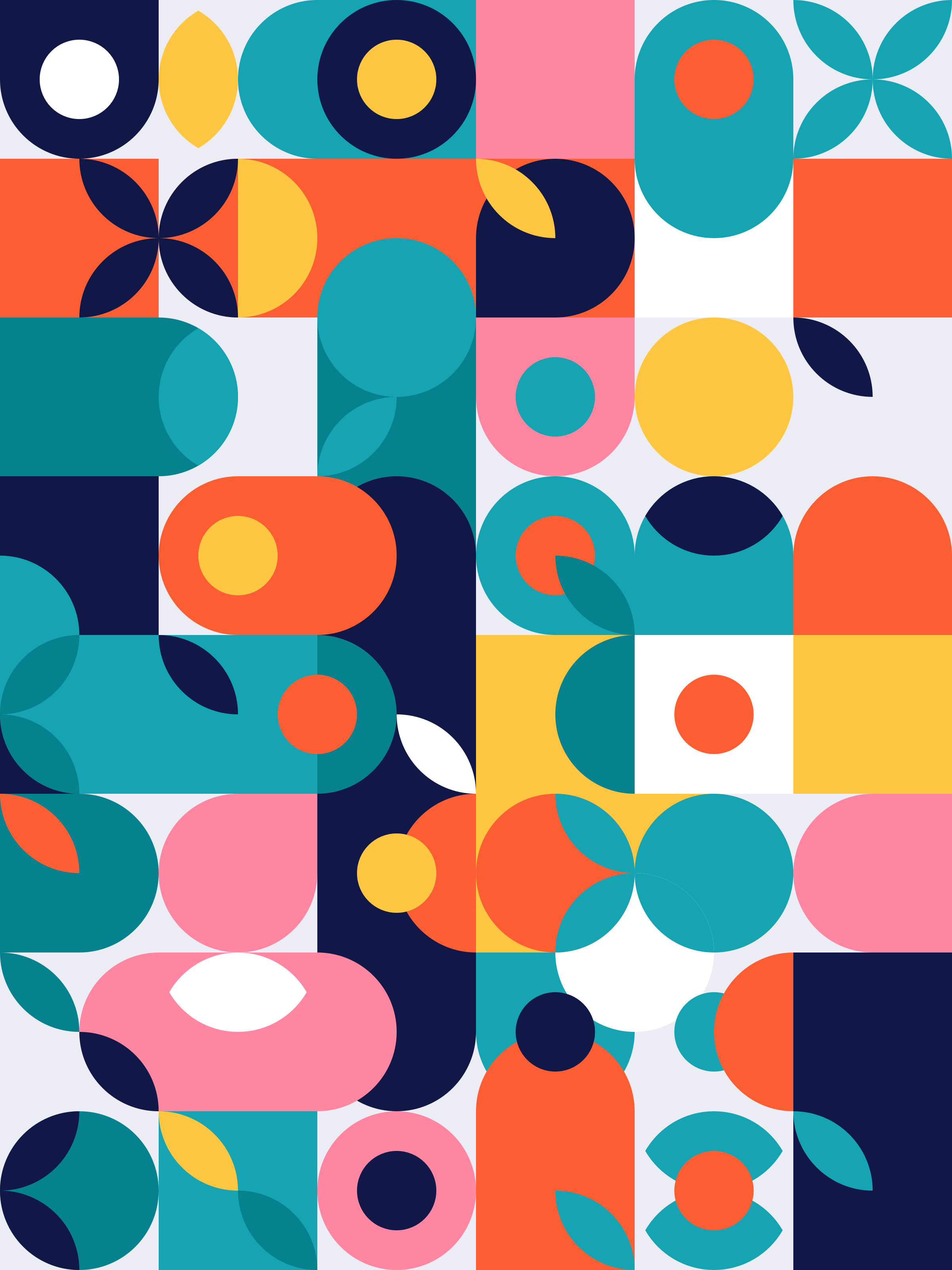 Invitation to Reflect:
Writing about your own positionality is a unique and possibly challenging experience. 
For many of the students quoted above, they shared memories and experiences that they had never before revealed to their friends or family. 

Give yourself the freedom to write and also the freedom to embrace a writing process that may be unfamiliar to you. You may also want to explore positionality through other mediums: poetry, painting, drawing, sculpture, song. All of these forms of expression can support the reflective process of coming to know, and meaning-making of one’s self. Engaging in reflection in this way, that centres meaning-making, allows us to engage with both the process of coming to know, and the intentional meaning-making that comes through embedding this knowing in a material form (an idea, a stream of consciousness, a poem, a piece of art, music etc.).

Can you begin to explore your positionality? 
How might you express what you have come to know about yourself?
What might you offer to others through this description of yourself?

Please know that you are not required to write. This is a learning opportunity. Please engage in this reflection in the capacity that best suits you.
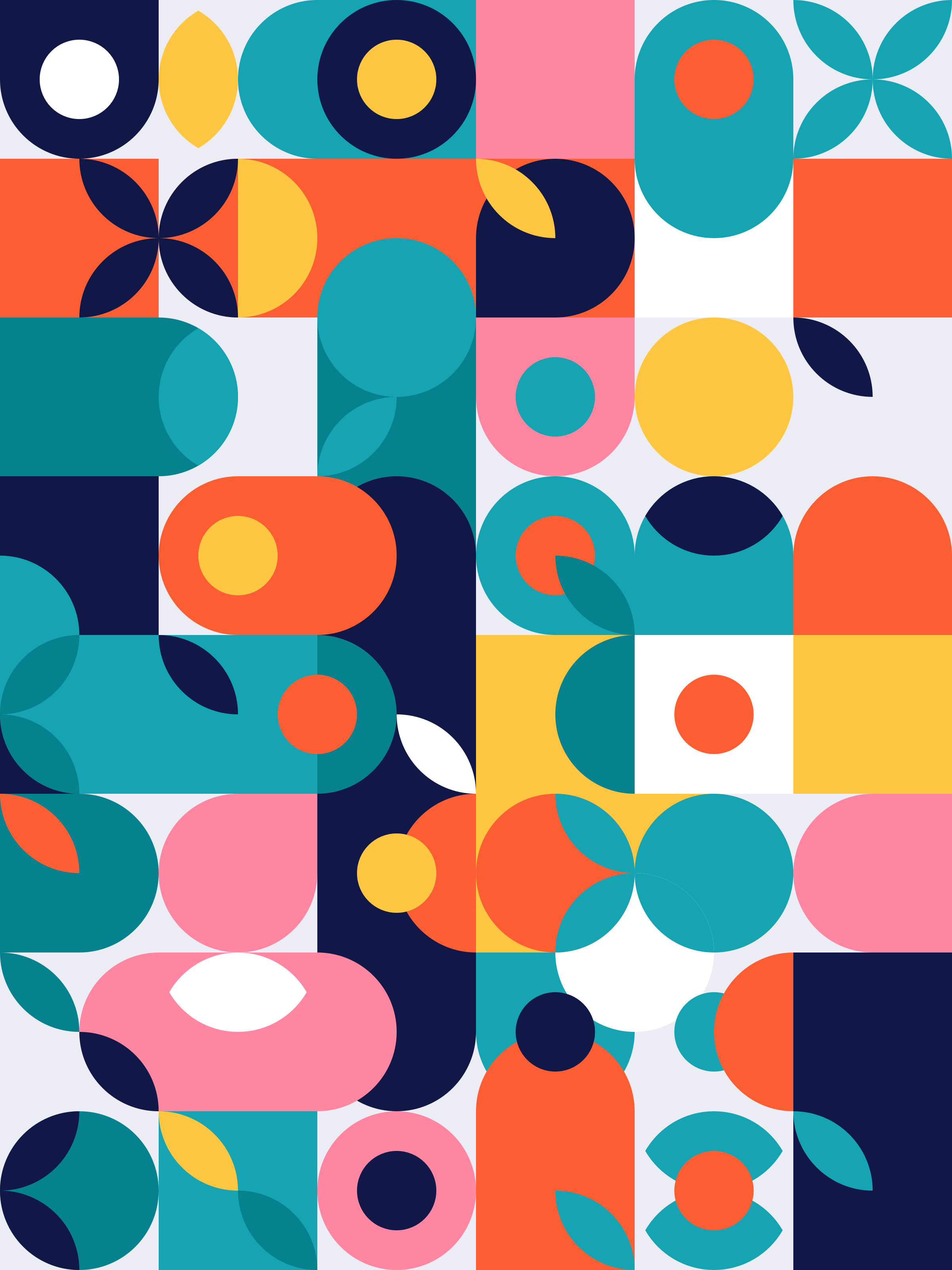 Invitation to Reflect:
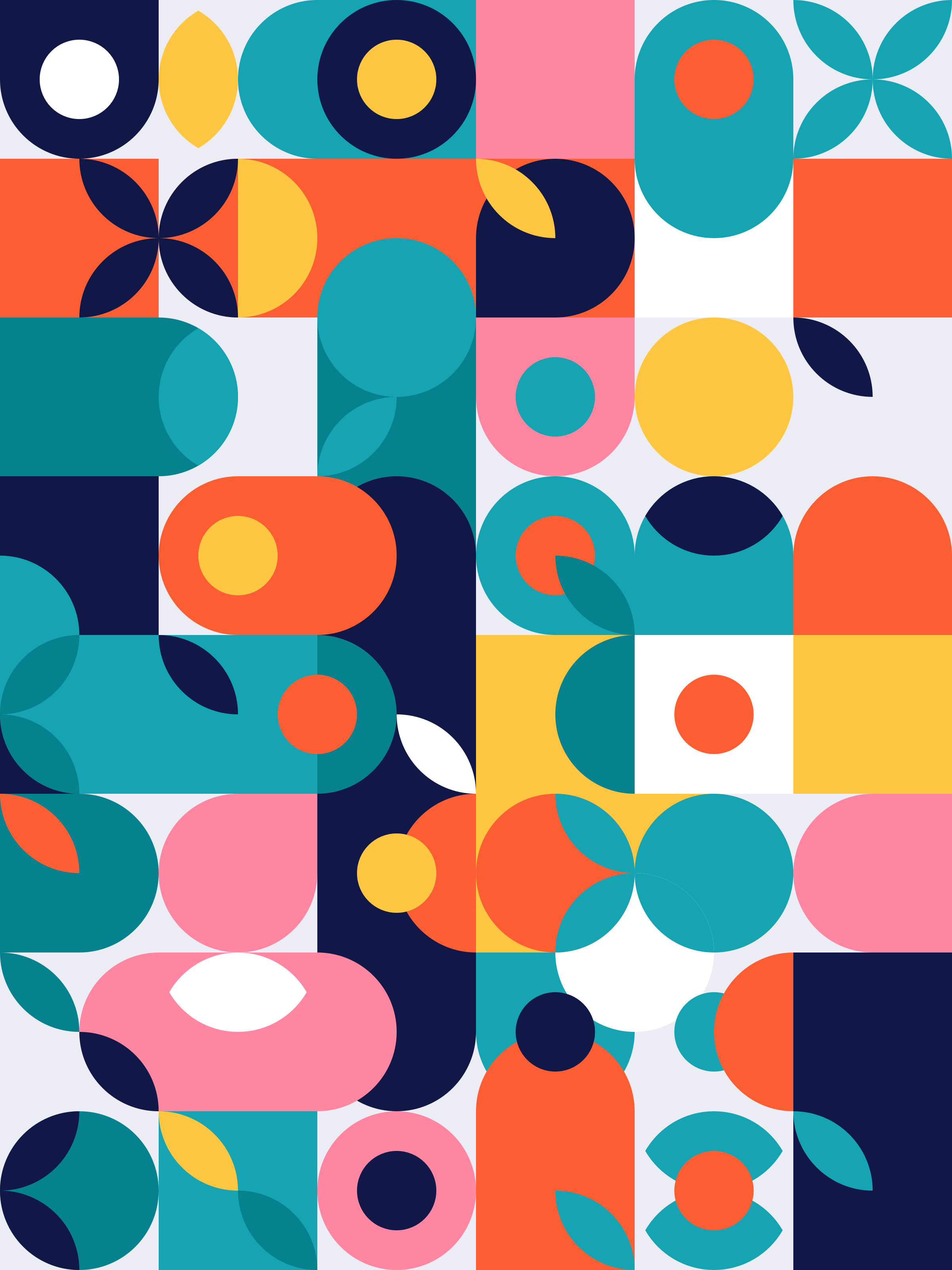 Module 2: Sexual Orientation:
As you turn your attention to this pillar on sexual orientation, we recognize that some of the language may be new. This is not a list of terms to be memorized. Just like identity and sexuality, language is fluid. Introducing new language into your daily speech – or refraining from using language that is offensive or hurtful to others – requires deliberate thought and practice. There needs to be both, the willingness to make mistakes combined with the determination to turn these mistakes into learning opportunities to guide your equity practice. There may be moments where we are careless with our words or ignorant of their potential negative impact. None of us are immune to such missteps. Yet, we can all be deliberate in the choices we make in response to experiences of those missteps. ‘Calling it in’ is one such course of action. Posing a question, by leading with curiosity, before an accusation is another option at our disposal. We ask that you seek clarification before resorting to condemnation. We have a responsibility to one another, and our community to build space to learn from our missteps.

A community of care is one that centres curiosity, respect, education, and dignity. Some of us may be unfamiliar with the continuum of identities that collectively form the 2SLGBTQIA+ space. In the past, students have emphasized the need for us as a community to learn more about 2SLGBTQIA+ identities, in an effort to foster a community where 2SLGBTQIA+ members are increasingly comfortable, represented and included.
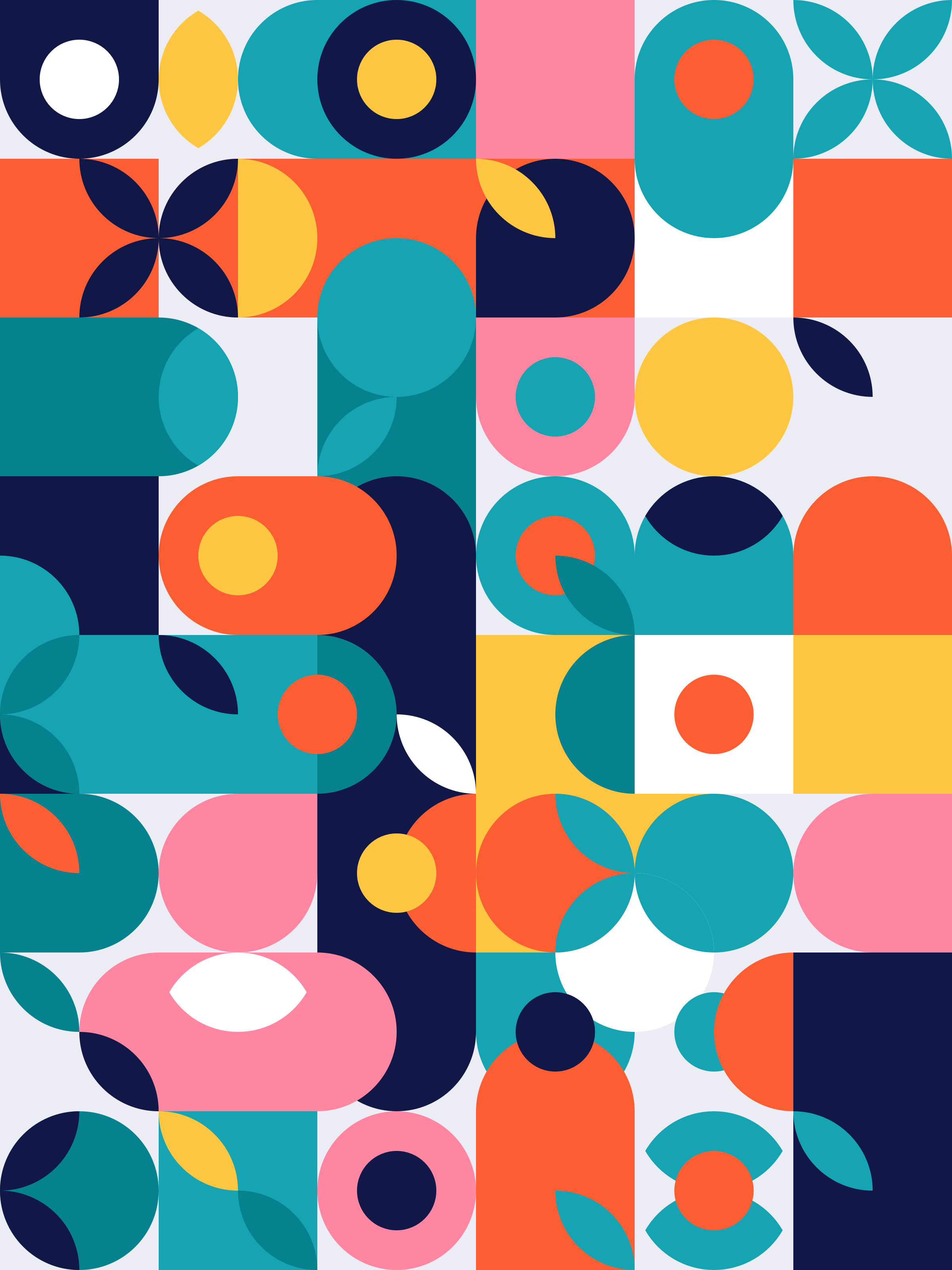 Module 2: Sexual Orientation:
Overview

Sexuality refers to one’s relationship and expression of their attraction to others which can include their sexual attraction, romantic attraction, and other intimate attractions they have to other individuals. It is important to note that sexuality and sexual orientation are not synonymous with gender identity.
 
- Sexuality is fluid and one’s experience with their sexuality is dynamic and continues to evolve over the course of their lifetime. A person’s sexuality should be understood and accepted exactly as it is described by them.
 
- Everyone has a sexuality, but everyone experiences and expresses their sexuality differently even if they describe it under similar labels.

- Every experience and expressed orientation is valid regardless of the relationship one has with their sexuality and how closely tied it is with their personal identity. An individual does not need to “prove” their sexuality and the gender of an intimate partner does not conclude one’s sexuality alone. For example, an individual could identify as being a queer person in a cis-gendered, heteroromantic relationship, and this does not take away or change their sexual orientation or sexuality.
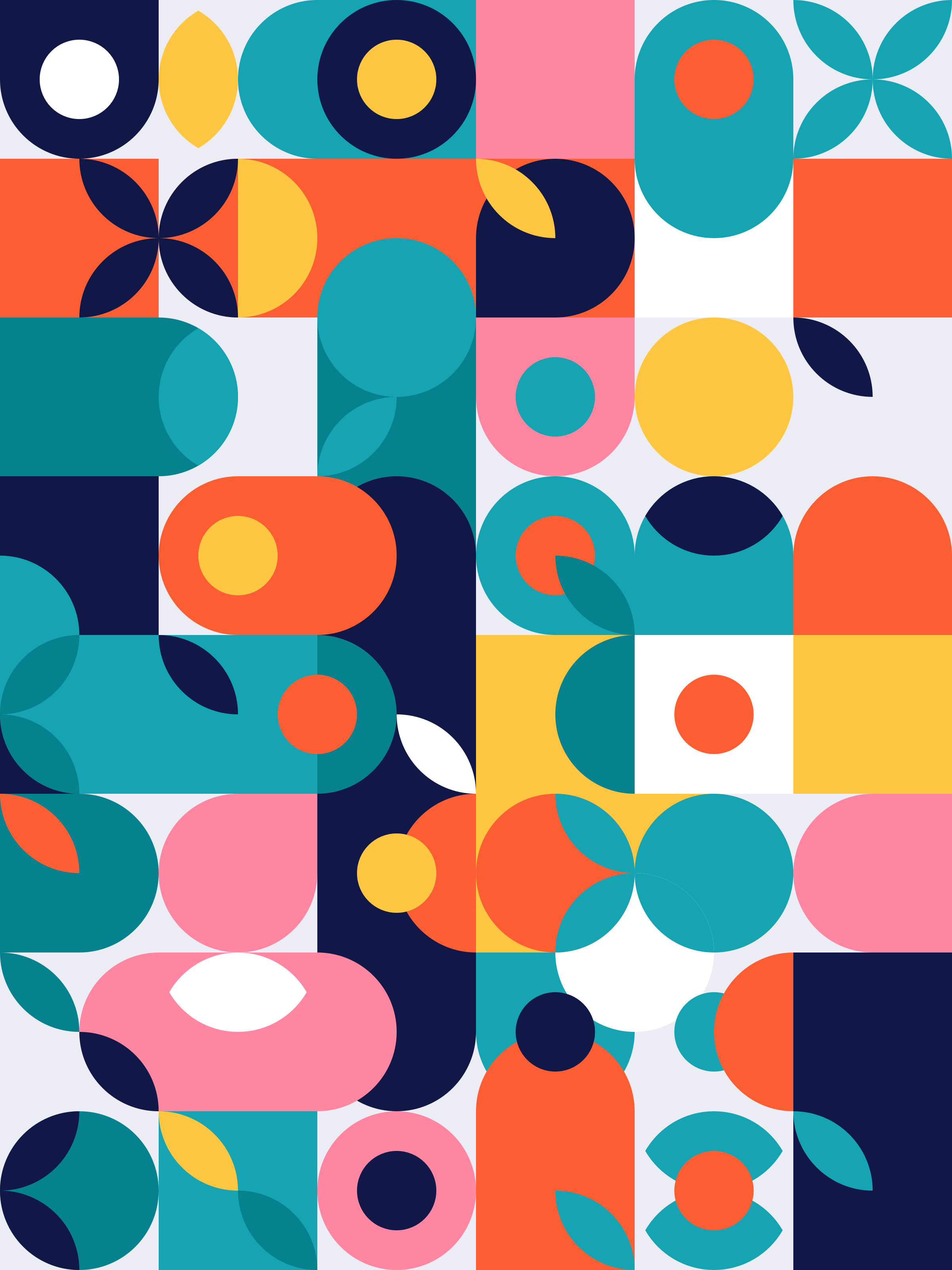 Quote 1:
"I would have liked my HBA colleagues to know that sexuality is a distinctly individual identity. Just like the idea of a 'typical' Ivey student is a myth, equally, the 'typical' gay man, 'typical' lesbian, 'typical' queer, heterosexual, bisexual, etc. doesn't exist. Sexual (and other) identities can be fluid and might mean different things to different people.

Someone’s sexual identity only relates to their sexuality – not their personality. During my HBA experience, some people told me directly that they were scared and didn't know how to interact with me because they hadn’t worked/socialized with 2SLGBTQ+ people before. There’s nothing inherent in my, or anyone’s, sexual identity that makes them less approachable, scarier, or radically different than folks who don’t identify as 2SLGBTQ+.”
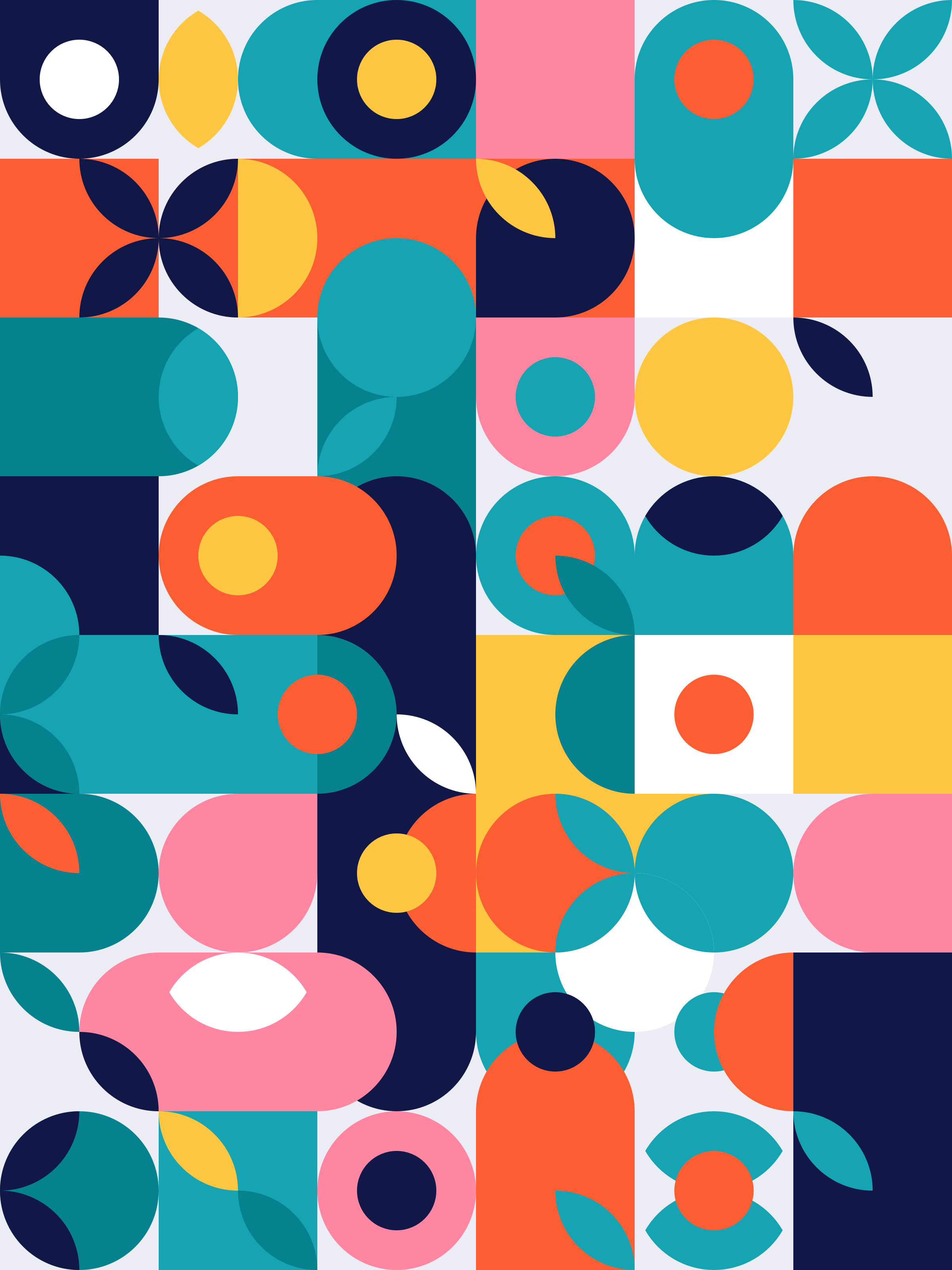 Module 2: Sexual Orientation:
The 2SLGBTQ+ community represents individuals with a large range of sexual orientations, romantic orientations, and gender identities who have historically built communities with each other to create safe spaces for sexual, romantic, and gender expression.
 
- This community goes by many labels and new labels are continually created by people to help describe the complexity of each individual’s experience with sexuality and gender. To add, many people do not even assign or identify themselves with a label at all. After all, labels, like gender are a social construct and individuals are not forced to self- identify within those labels.

- Even with this general definition, it is important to remember that sexuality is a social construct and is a way to help express and contextualize one’s experience with their attraction to others. Thus, the labels and definitions used to underpin these experiences will continue to evolve.
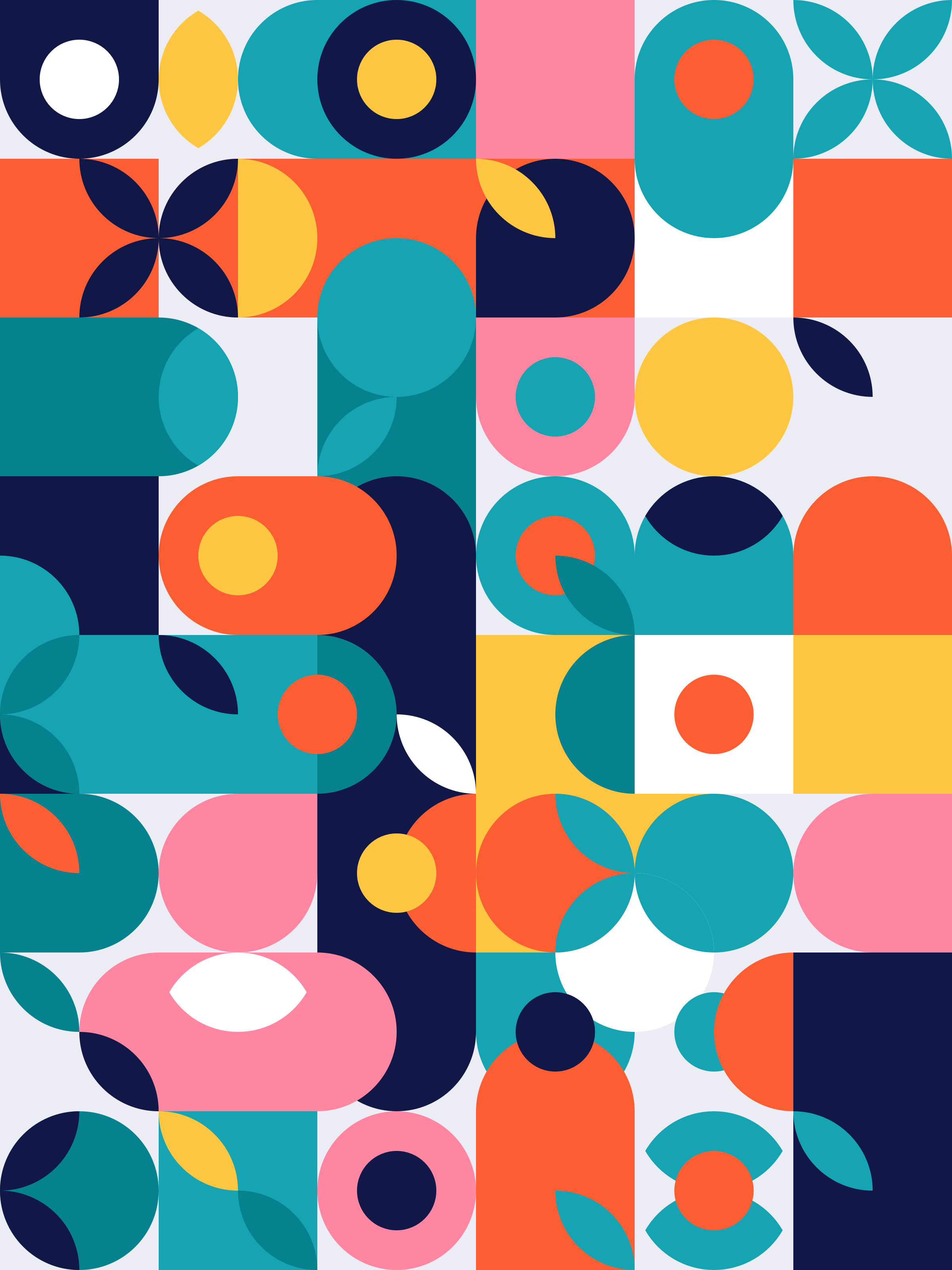 Module 2: Sexual Orientation:
Sexuality Labels:
For some people, their label is very important to their identity, whereas others may use umbrella terms to describe their sexuality but may not have or use a specific label to represents their sexuality. Further, there are varying levels of vulnerability that comes with sharing one’s sexuality. It is important that we try not to put pressure on people to use labels or constrain them to a specific definition due to the specificity of each person’s experience. This is part of the reason why many people use a variety of terms to describe their sexuality because using more than one label or perhaps even no labels does not diminish their sexuality and
who they are attracted to. Additionally, some individuals may still not fully know where they are at in this journey and may be questioning their sexual identity.

The following describes various sexual and romantic orientations and terms. For many, the genders they are sexually attracted to align with the genders they are romantically attracted to and thus some people choose to identify under one label to encompass both forms of attraction. But it is important to understand the difference between sexual and romantic orientations as they can be independent characteristics. While sexual orientation is the tendency to feel sexual desire toward people of certain genders, a person may have the tendency to fall in love with certain people. We might call this romantic orientation—the desire for intimate and emotional relationships.
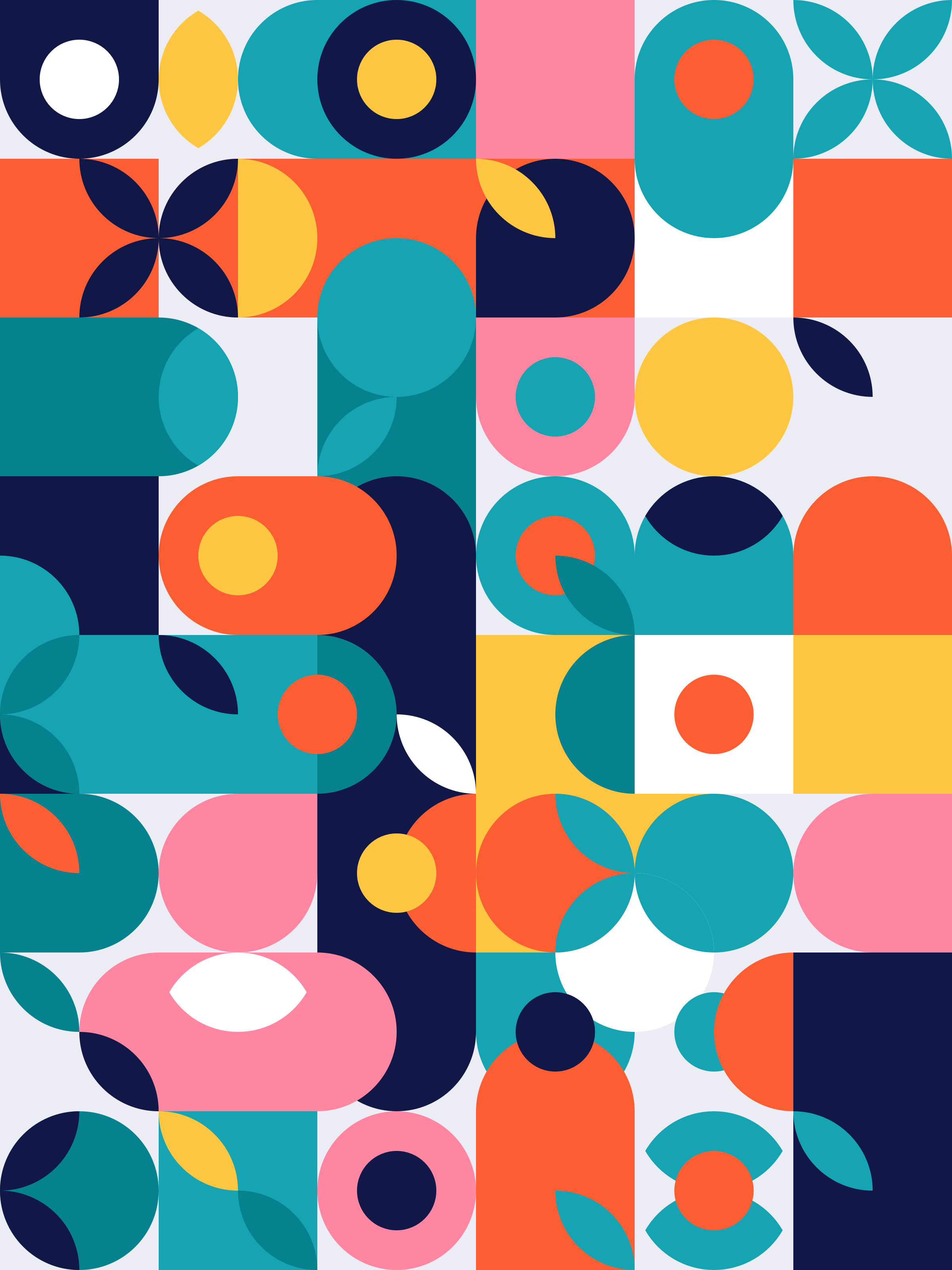 Module 2: Sexual Orientation:
Common Sexual Orientation Labels*
 
Queer is an umbrella term often used to describe individuals that are not heterosexual or heteroromantic and/or not cis-gendered. This use of the term is acceptable if it is also acknowledged that not every non-heterosexual, and non-heteroromantic person identifies as queer.
 
Note: Queer was originally used as a derogatory term to marginalize members of the 2SLGBTQ+ community but has been reclaimed by some members of the community as an empowering descriptor. It is important to remember that this term may still be regarded as a slur to many individuals and should not be used to describe a specific person unless given permission. It is also important to be mindful and respectful of acceptable in-group and out-group terminology. For example, “queer” is acceptable to use when referring to queer communities but should be avoided when referencing a specific individual.
 
Lesbian refers to a woman or non-binary person who is sexually attracted to women or feminine-aligned folks.

Gay is an umbrella term often used to describe individuals that are not heterosexual or heteroromantic. It is most commonly used as a label for a man or non-binary person who is sexually attracted to men or masculine-aligned folks.
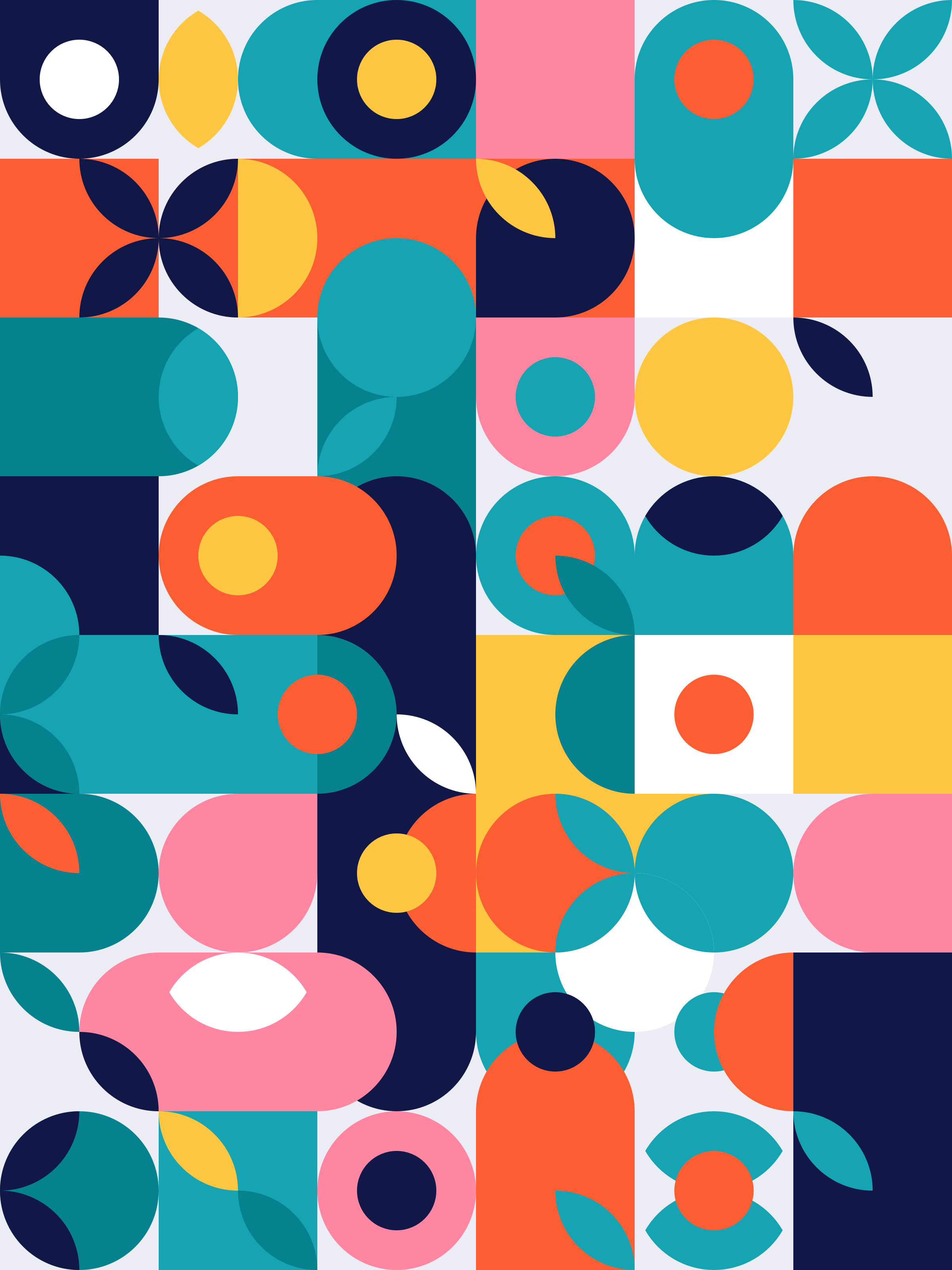 Module 2: Sexual Orientation:
Common Sexual Orientation Labels*
 
- Bisexual refers to a sexual orientation of a person, regardless of their gender, when they are sexually attracted to more than one gender.
Note: Bisexuality is not meant to reinforce the gender binary and those who identify as bisexual understand the multiplicity of gender identities that exist. Due to the connotation of duality within the prefix “bi”, some individuals have adopted the term polysexual, but bisexual remains to be a term describing the attraction to two or more gender identities 

- Pansexual refers to the sexual orientation of a person, regardless of their gender, when they are sexually attracted to all people, regardless of those people’s gender. It is distinguished from bisexuality because many pansexual folks feel that gender is not a factor within their attraction to people.
 
- Asexual refers to a sexual orientation of a person, regardless of their gender, when they have little to no sexual attraction to other people.

- Demisexual is a sexual orientation of people who are not sexually attracted to individuals until they have established an emotional connection with another person. This emotional connection can be romantic, platonic, or any other form of relationship.
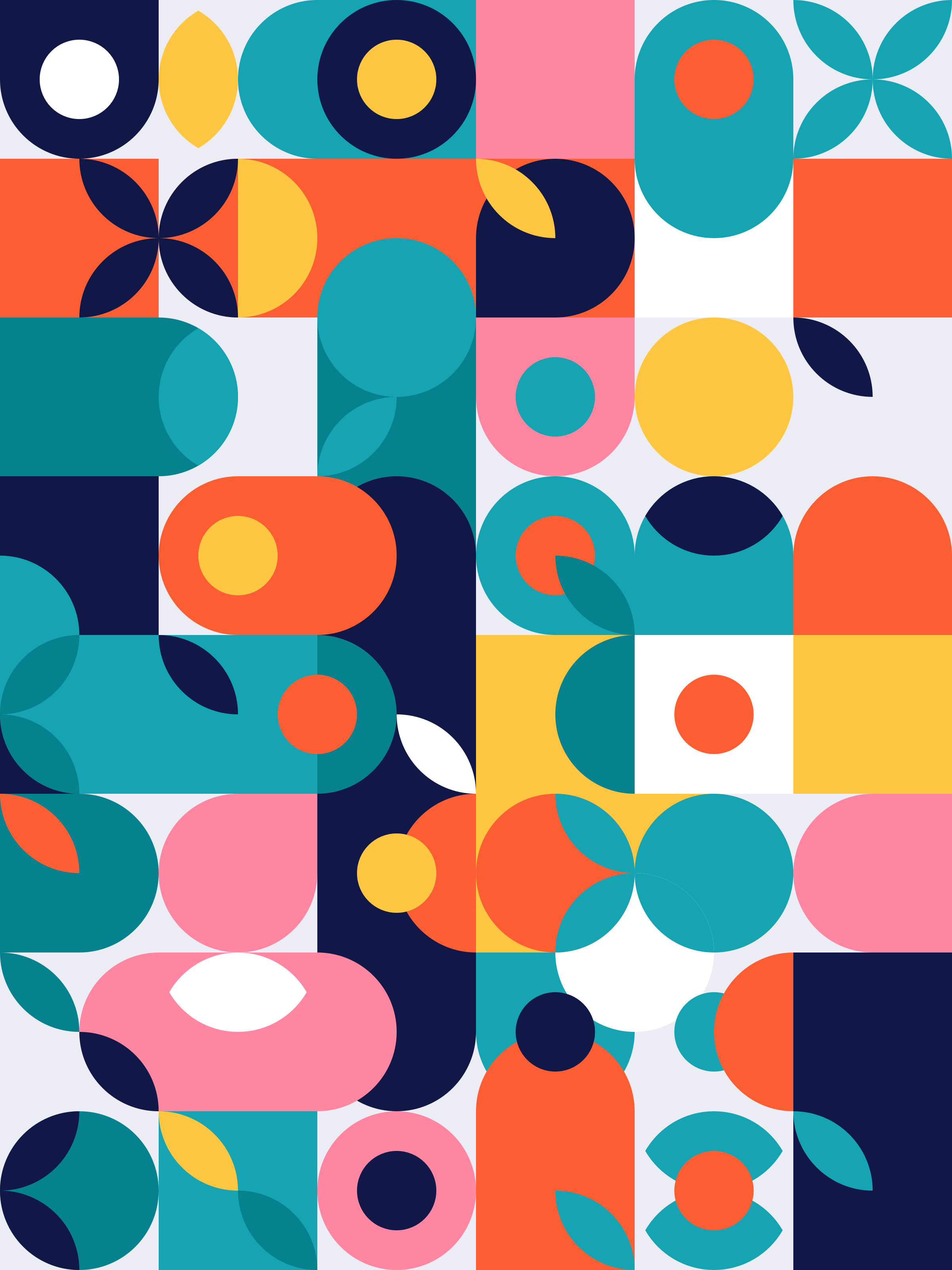 Module 2: Sexual Orientation:
Common Sexual Orientation Labels*

- Unlabeled is often a term used for people who do not have a word or definition they associate with their sexual orientation and choose not to define it.

 -Questioning is a term used for any individual who is undergoing a process of exploring their sexual and/or romantic attraction in a way that is constructive and comfortable for them.

Note: Bicurious, specifically, is a term under the concept of questioning used to describe the exploration of attraction to more than one gender. Regardless of the term used, it is important to respect the continual process of sexual and romantic exploration and to be supportive of these experiences.
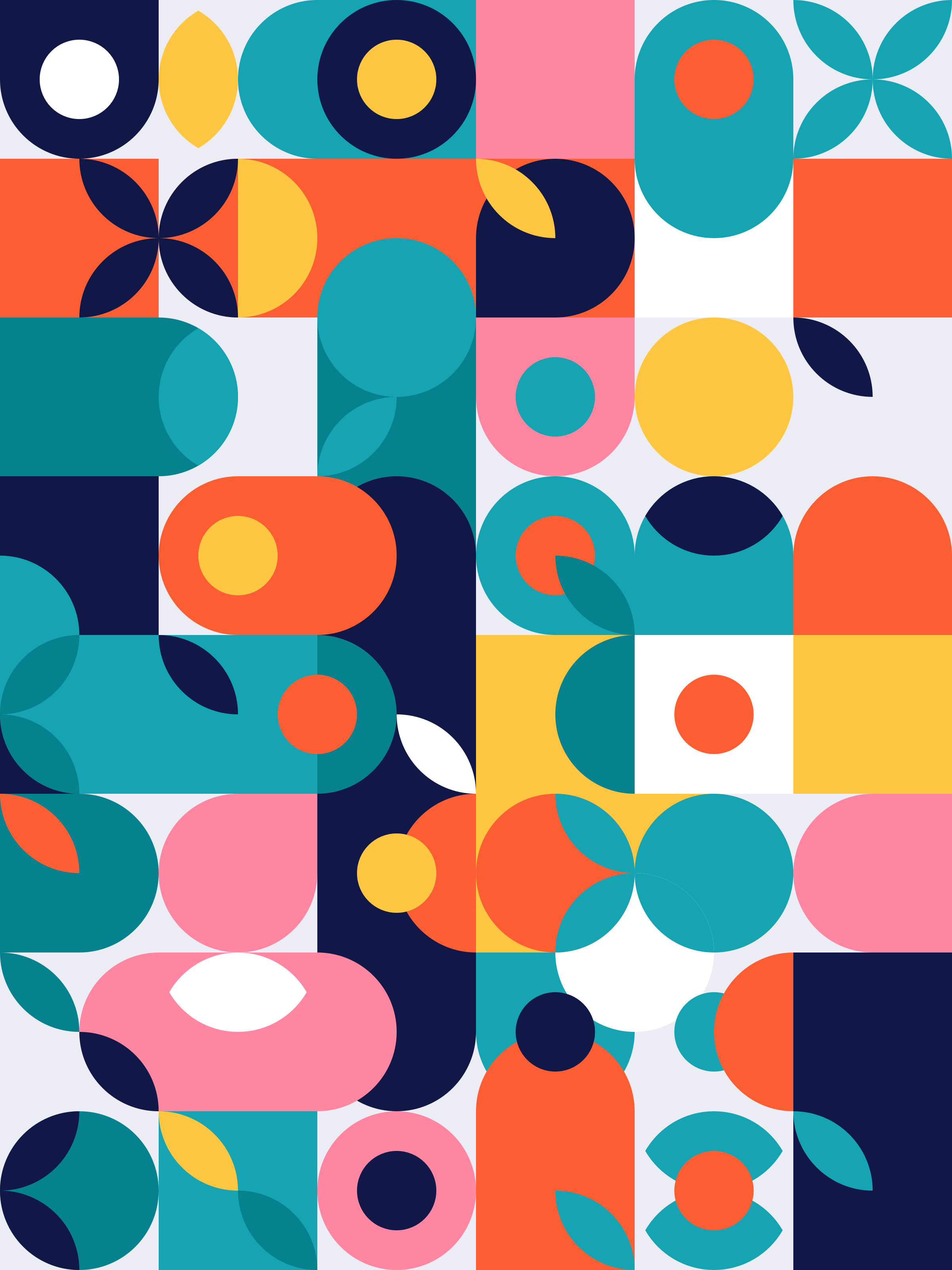 Module 2: Sexual Orientation:
Common Romantic Orientation Labels*
 
- Heteroromantic refers to a person who is romantically attracted to people who do not have the same gender as them.

- Homoromantic refers to a person who is romantically attracted to people who have the same gender as them.

- Aromantic refers to a person who has little to no romantic attraction to other people, regardless of their gender.
 
- Biromantic refers to a person who is romantically attracted to more than one gender.
 
*This list is not exhaustive, but instead provides a starting point of the most frequently used labels and umbrella terms people use to describe their sexuality. As well, these definitions are not comprehensive, given the individuality of sexuality but instead offer a general introduction to each label.

Learn more at: Toronto Pflag (Links to an external site.), Egale Canada (Links to an external site.), 
The 519 (Links to an external site.), and LGBTQ2S Toolkit (Links to an external site.).
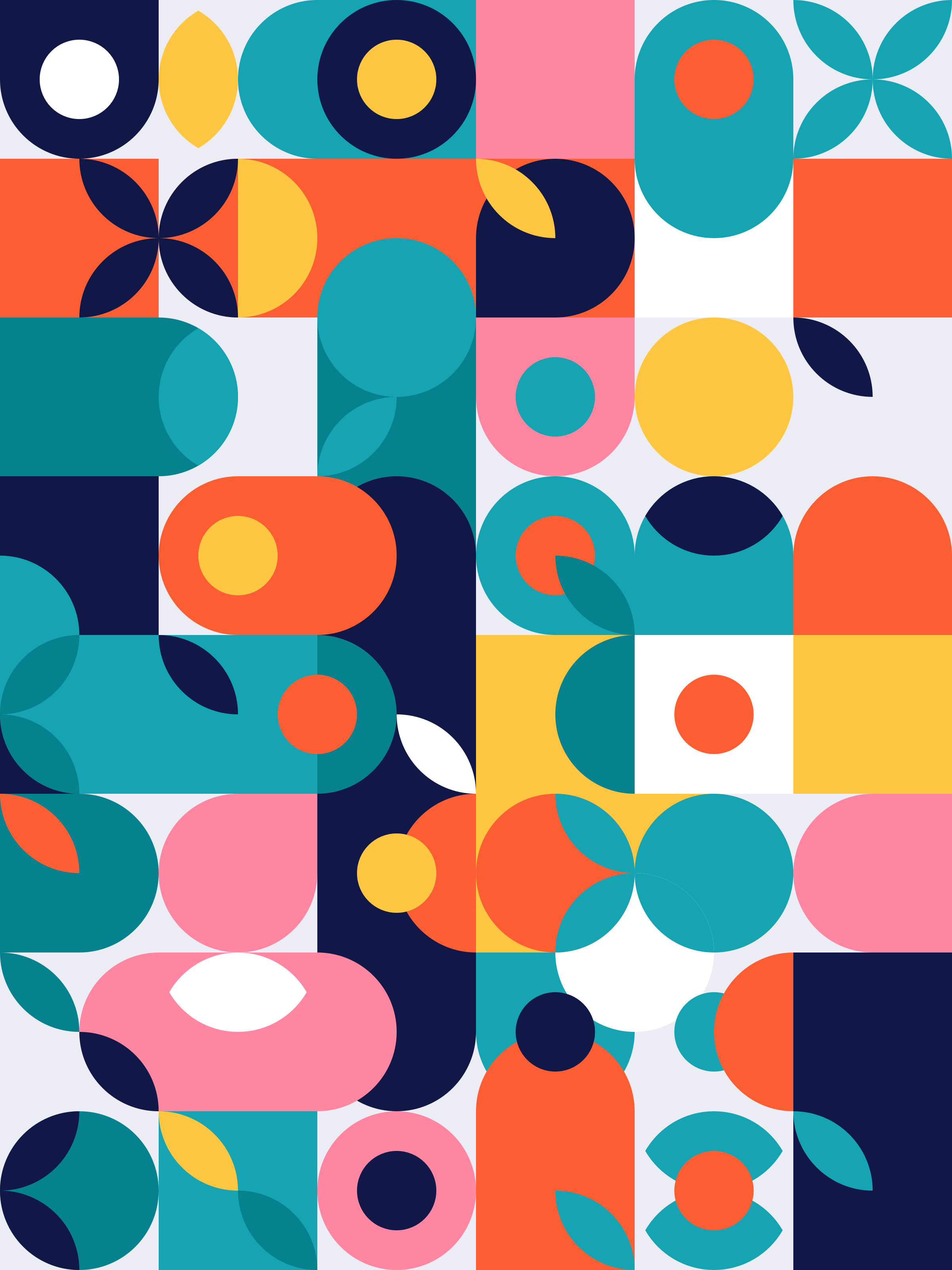 Invitation to Reflect:
Writing about what you have learned or come to about the topic of Sexual Orientation and Sexuality,  is a unique and possibly challenging experience. Take your time, and begin the process of accounting for:

What parts of your knowledge were deepened? 
What parts of your knowledge were challenged?
How might you integrate this new knowledge in your everyday role in the Ivey community?

Give yourself the freedom to write, and also, the freedom to embrace a writing process that may be unfamiliar to you. You may also want to explore what you have learned about Sexual Orientation and Sexuality through other mediums: poetry, painting, drawing, sculpture, song. All of these forms of expression can support the reflective process of coming to know, and the process of making-meaning about new knowledge related to one’s self. Engaging in reflection in this way, allows us to engage with both the process of coming to know, and the intentional meaning-making that comes through embedding this knowing in a material form (an idea, a stream of consciousness, a poem, a piece of art, music etc.).

Please know that you are not required to write. This is a learning opportunity. Please engage in this reflection in the capacity that best suits you.
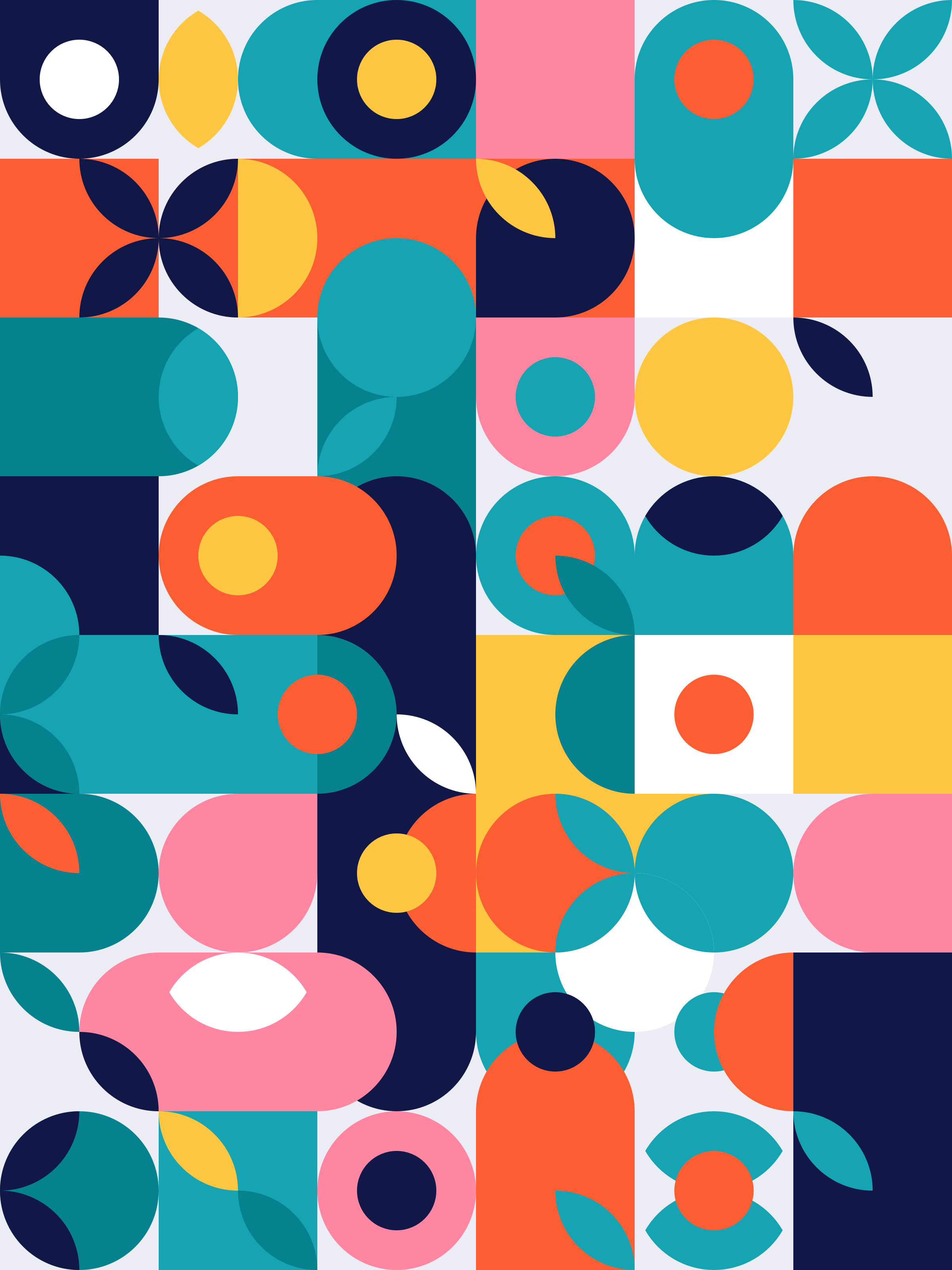 Invitation to Reflect:
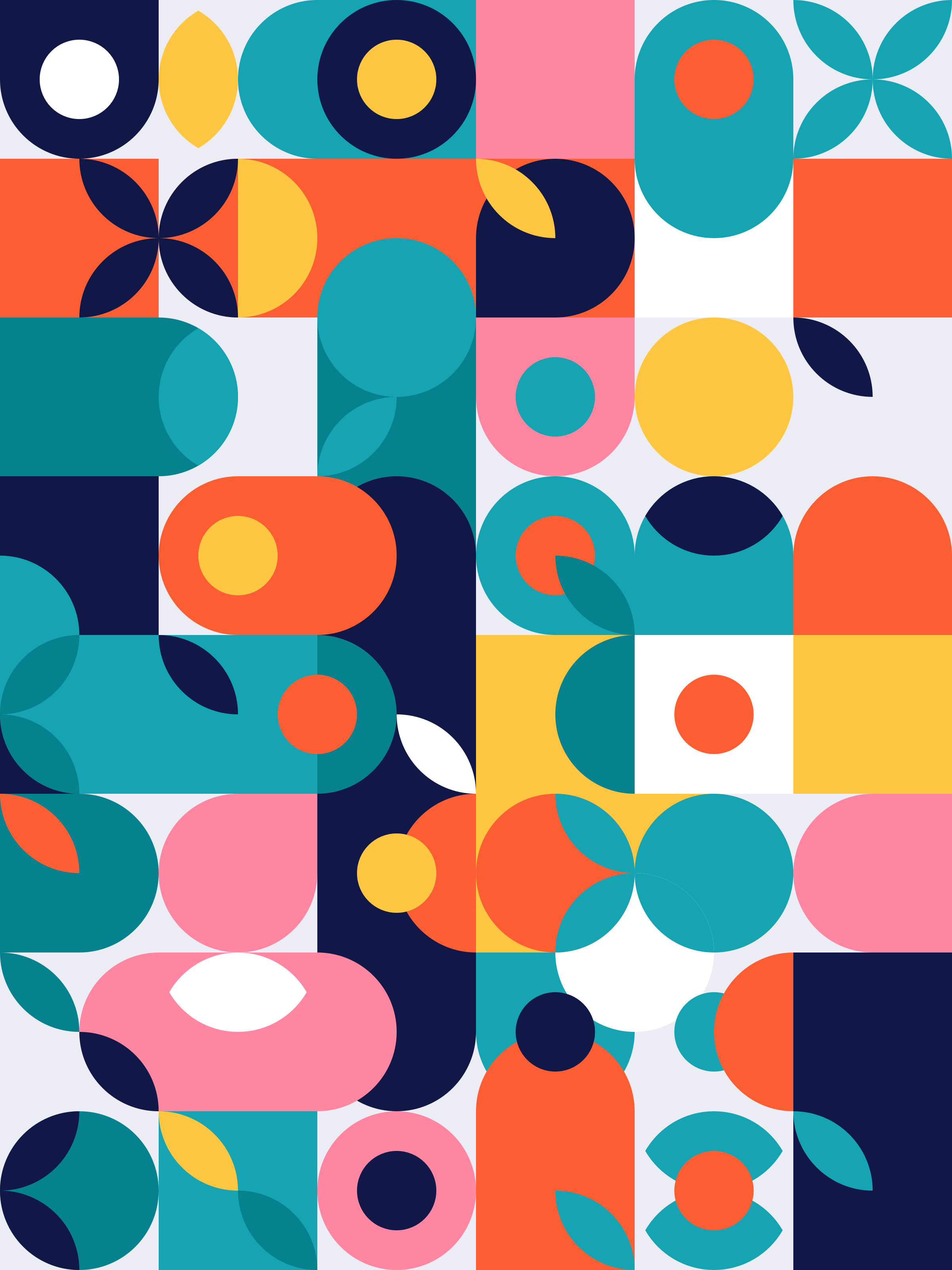 Module 2: Sexual Orientation:
Tips for Discussing Other People’s Sexuality

Respect the personal ownership of sexuality
 
Every individual should have control over their sexuality, and no one is entitled to know someone else’s sexuality. The expression of sexuality is inherently personal and may be associated with distinct social, cultural, and personal histories that shape how willing an individual is in disclosing this information. If someone is comfortable sharing their sexuality and other personal details, they will most often initiate the conversation.
 
Create open spaces for disclosure
 
If asking about an individual’s relationship status, use non-gendered terms such as ‘partner’ or ‘significant other’ to actively remove heteronormative assumptions within conversations.
 
Without putting yourself in an uncomfortable state, create visibility and space to discuss sexual and gender identities, relationships structures, and sexuality by discussing your own experience (at a level of disclosure you are comfortable with).
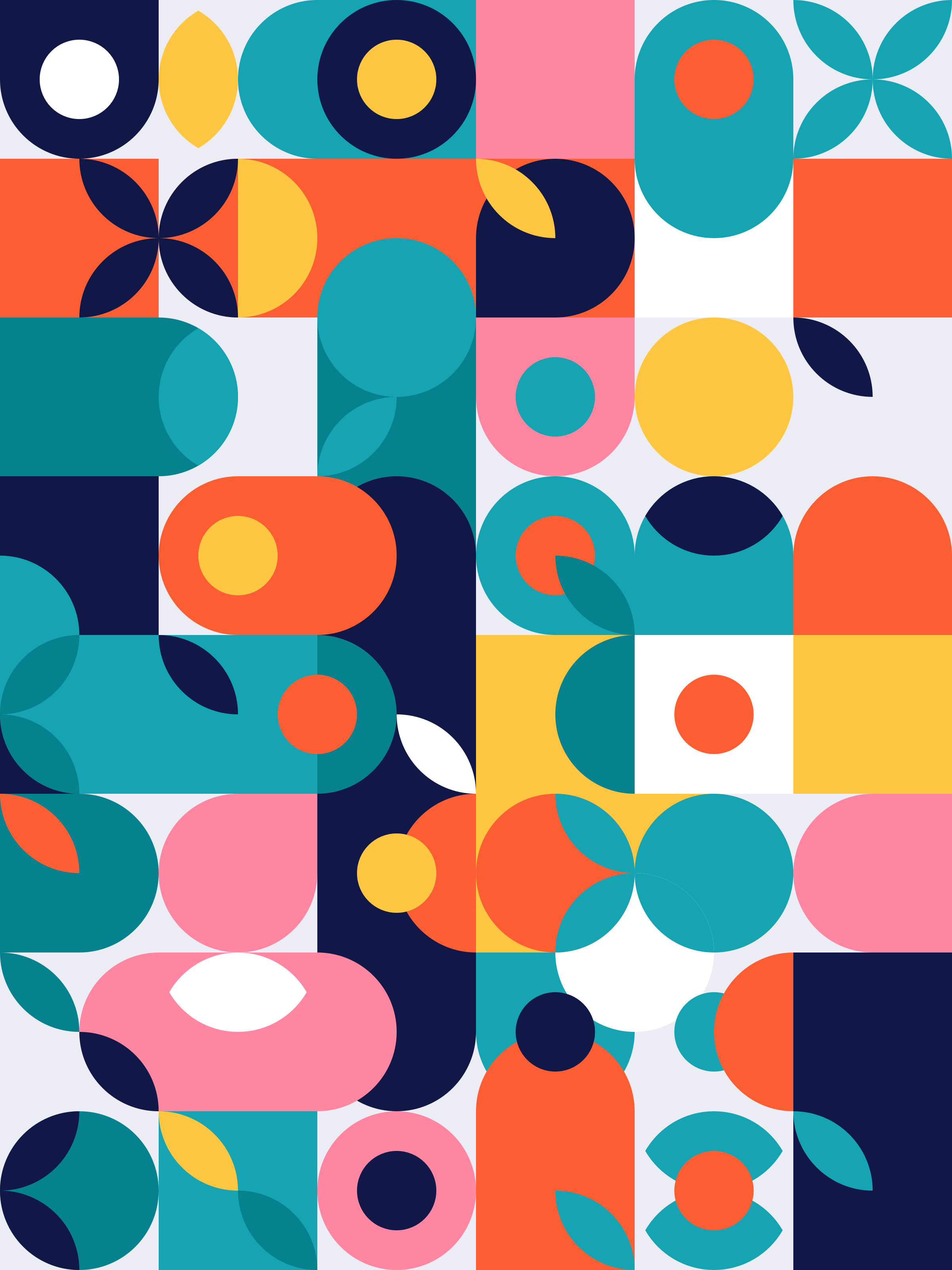 Module 2: Sexual Orientation:
Tips for Discussing Other People’s Sexuality

Carefully Refer to Previously disclosed Labels
 
If someone has confided with you in the past that they hold a specific sexuality label, feel free to embrace it and clarify whether you are using the correct term to describe their sexuality!
Note: It is always imperative to clarify what circumstances you are allowed to use someone’s label or express their sexuality. Out of personal safety and comfort, many individuals choose to only disclose their sexuality to specific trusted people or in specific spaces they feel safe in.

Remain non-assumptive when discussing sexuality
 
If you are ever unsure what exact label someone prefers, it is always helpful and supportive to do away with labels and just refer to their sexuality as the gender(s) that they are attracted to. You may also opt to practice using neutral language on a daily basis to avoid using presumptive language. Above all, always be open to new experiences and how people may choose to express their sexuality while never assuming what one’s orientation might be. Examples of Non- Label Sexuality References: “You like non-binary folks and men” or “Since you are attracted to women, …”
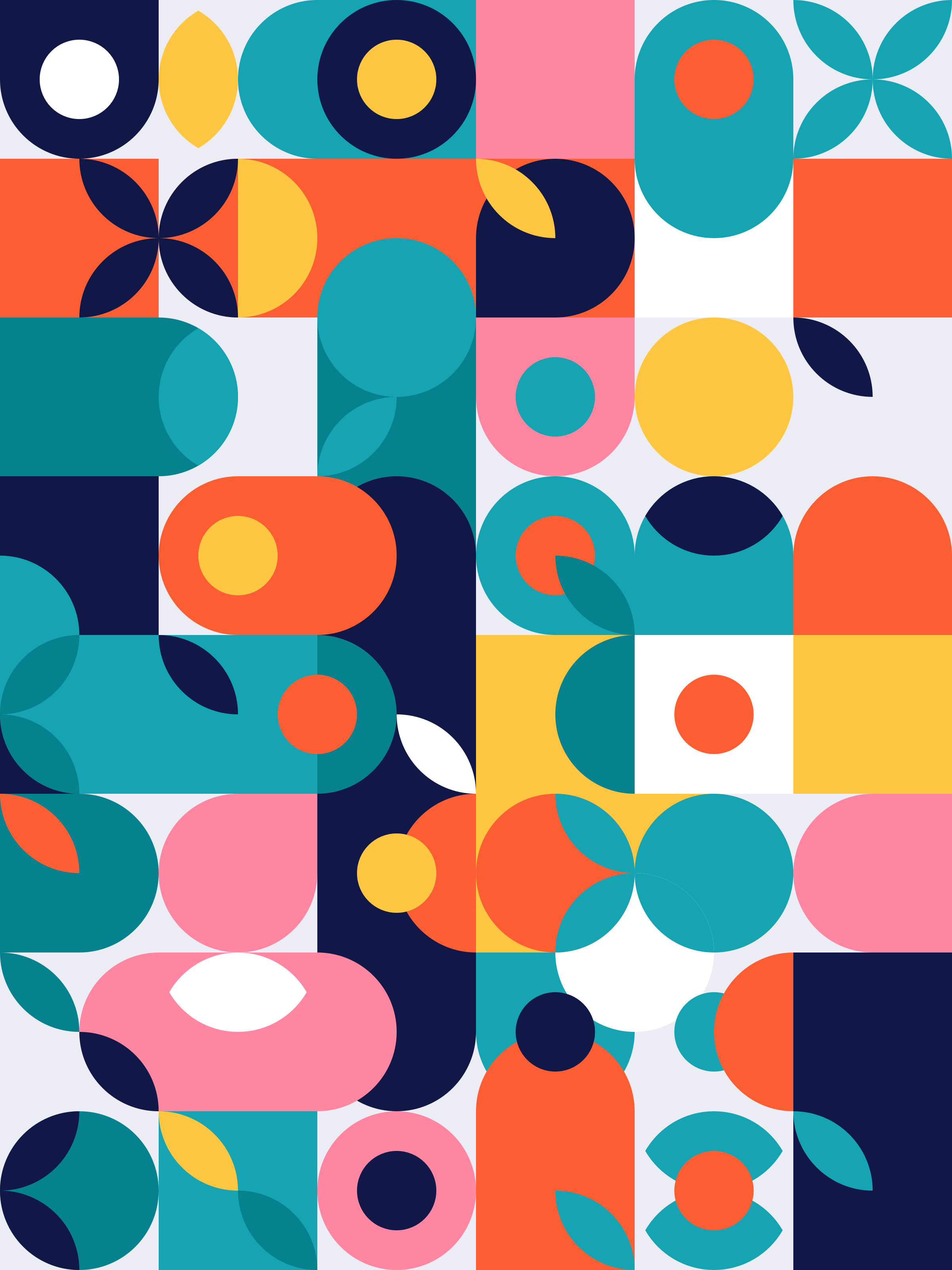 Module 2: Sexual Orientation:
Some Current Prevalent Issues:
Homophobia refers to the disapproval and prejudice against the queer community. It takes form in physical violence; hateful comments; the lack of acceptance from family members and community members; and discriminatory marriage, employment, and housing laws and practices.
Quotes:
“A clear memory I have from high school is a group of guys trying to, in their words, “find the fag” in our class. It was terrifying for me, and at the time, all I wanted was the knowledge that someone might be willing to support me in that moment. Hearing the same thing at Ivey instantly brought me back to that memory, and made me question the people I
thought were my friends and future colleagues.”
“ I rarely attended Section events in HBA1 because I heard the f-slur thrown around and ‘gay’ being used as an insult during Ivey O-Week, I felt like I was back in 2009. I felt uncomfortable around many of my classmates after hearing the way they spoke about gender. You don’t know who’s in the room with you, and you don’t know how your words might affect them. It’s been almost 2 years since my Ivey O-Week, and it still sticks with me. We’re taught to make assumptions in the classroom, don’t make them about your classmates.”
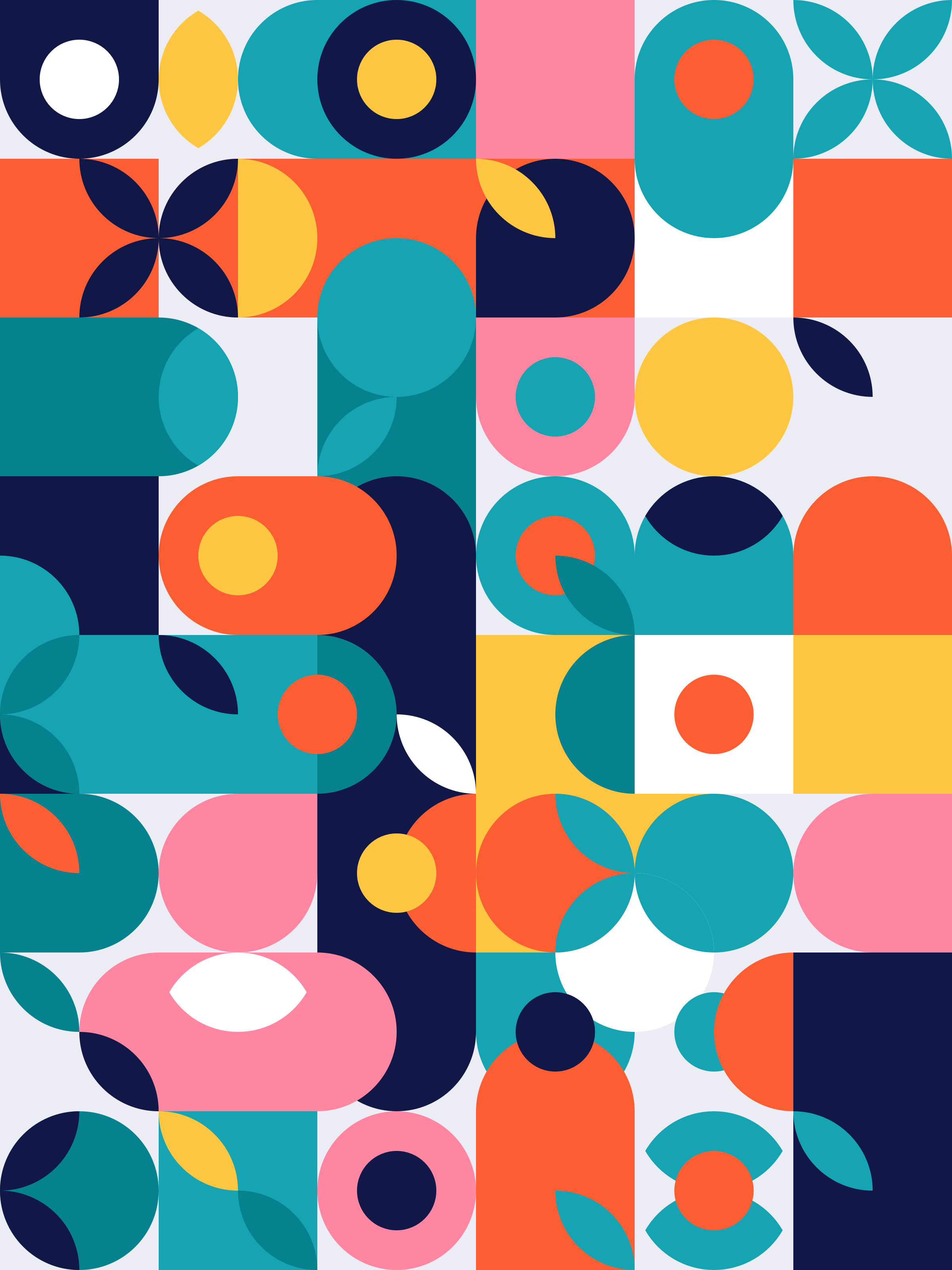 Invitation to Reflect:
Writing about what you have learned or come to about the topic of Sexual Orientation and Sexuality,  is a unique and possibly challenging experience. Take your time, and begin the process of accounting for:

What parts of your knowledge were deepened? 
What parts of your knowledge were challenged?
How might you integrate this new knowledge in your role in the Ivey community?

Give yourself the freedom to write, and also, the freedom to embrace a writing process that may be unfamiliar to you. You may also want to explore what you have learned about Sexual Orientation and Sexuality through other mediums: poetry, painting, drawing, sculpture, song. All of these forms of expression can support the reflective process of coming to know, and the process of making-meaning about new knowledge related to one’s self. Engaging in reflection in this way, allows us to engage with both the process of coming to know, and the intentional meaning-making that comes through embedding this knowing in a material form (an idea, a stream of consciousness, a poem, a piece of art, music etc.).

Please know that you are not required to write. This is a learning opportunity. Please engage in this reflection in the capacity that best suits you.
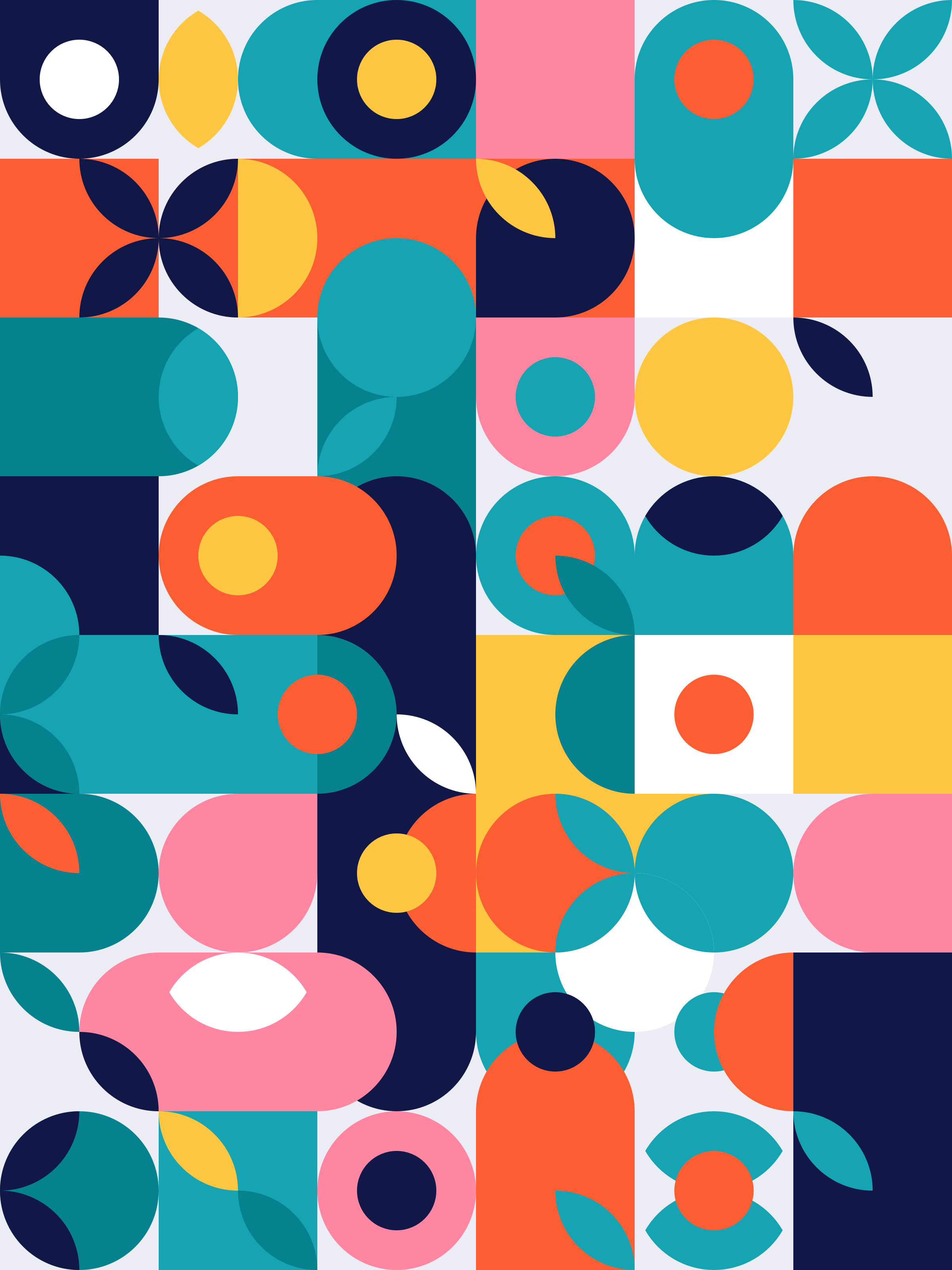 Invitation to Reflect:
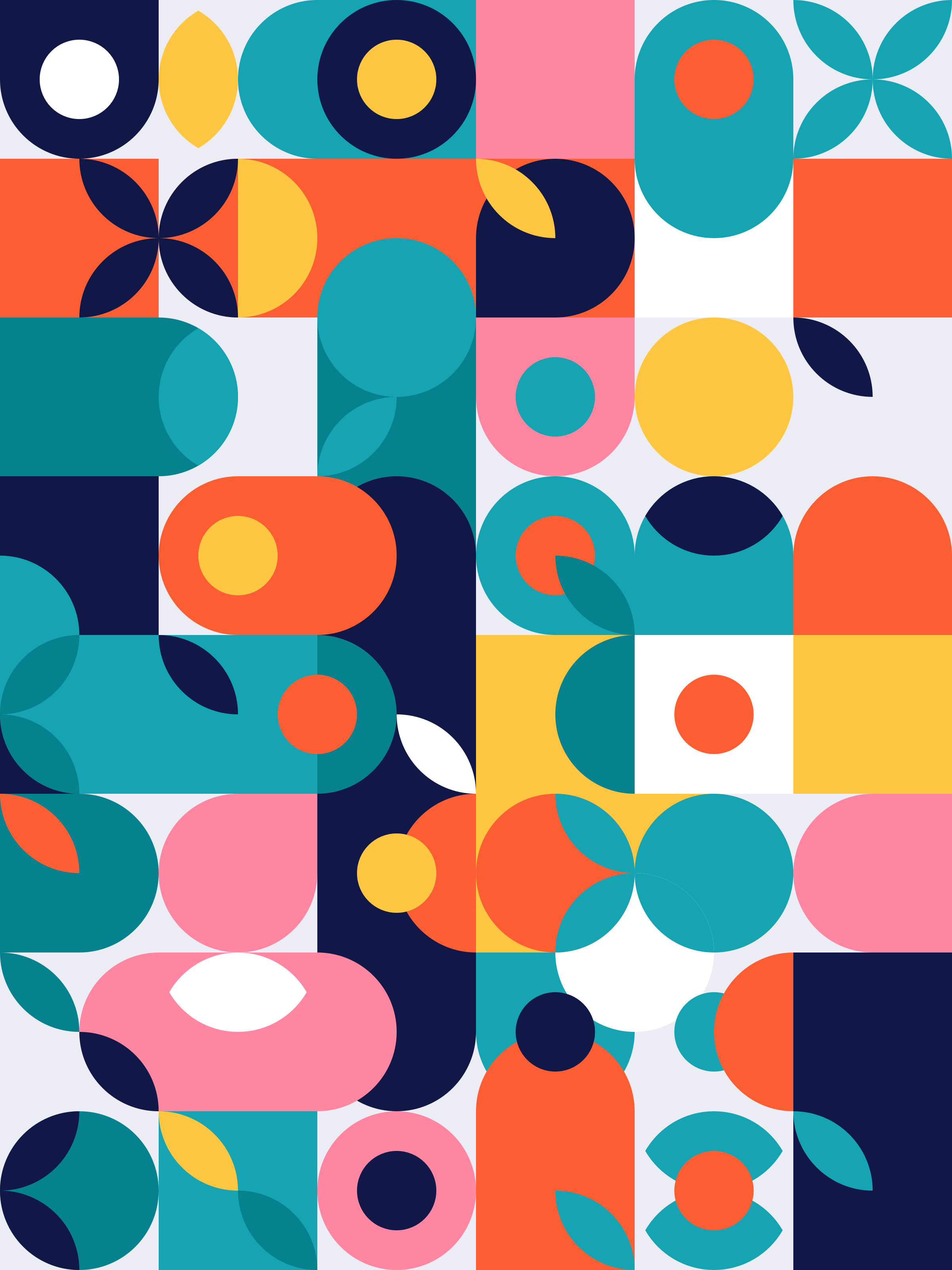 Module 2: Sexual Orientation:
Derogatory Language is used in the form of slurs or hateful terms to subordinate queer individuals and marginalize them for their sexuality.
 
Queer, see “Sexuality Labels” section.
 
The F-slur, or the D-slur, are terms used to subordinate and harm individuals who are a part of the 2SLGBTQIA+ community. The D-slur has historically been exclusively used to target women, whereas the F-slur has been used irrespective of gender. Many in the 2SLGBTQIA+ community have chosen to reclaim these words, but due to the traumatic connotation to these words, they remain extremely offensive to many.
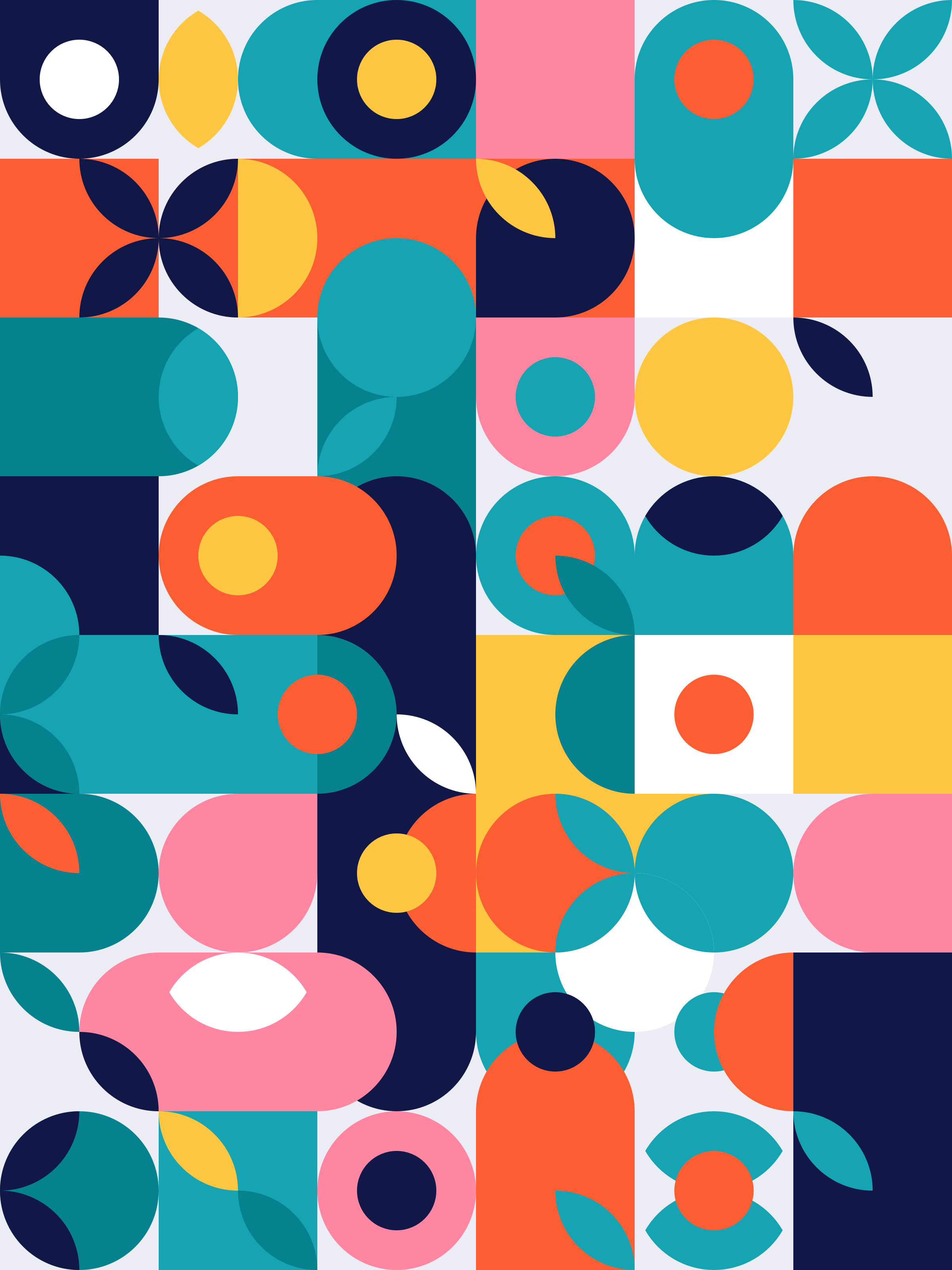 Module 2: Sexual Orientation:
Microaggressions are subtle messages and terms in discussion that are intended to be harmless in nature but often allude to queer people as being abnormal, comical, or aligned with an ill-informed stereotype of traits, and therefore, should not be used.

 
Examples include:
 
“That’s so gay.”
 
“No homo.”
 
“She’s just doing it for attention.”
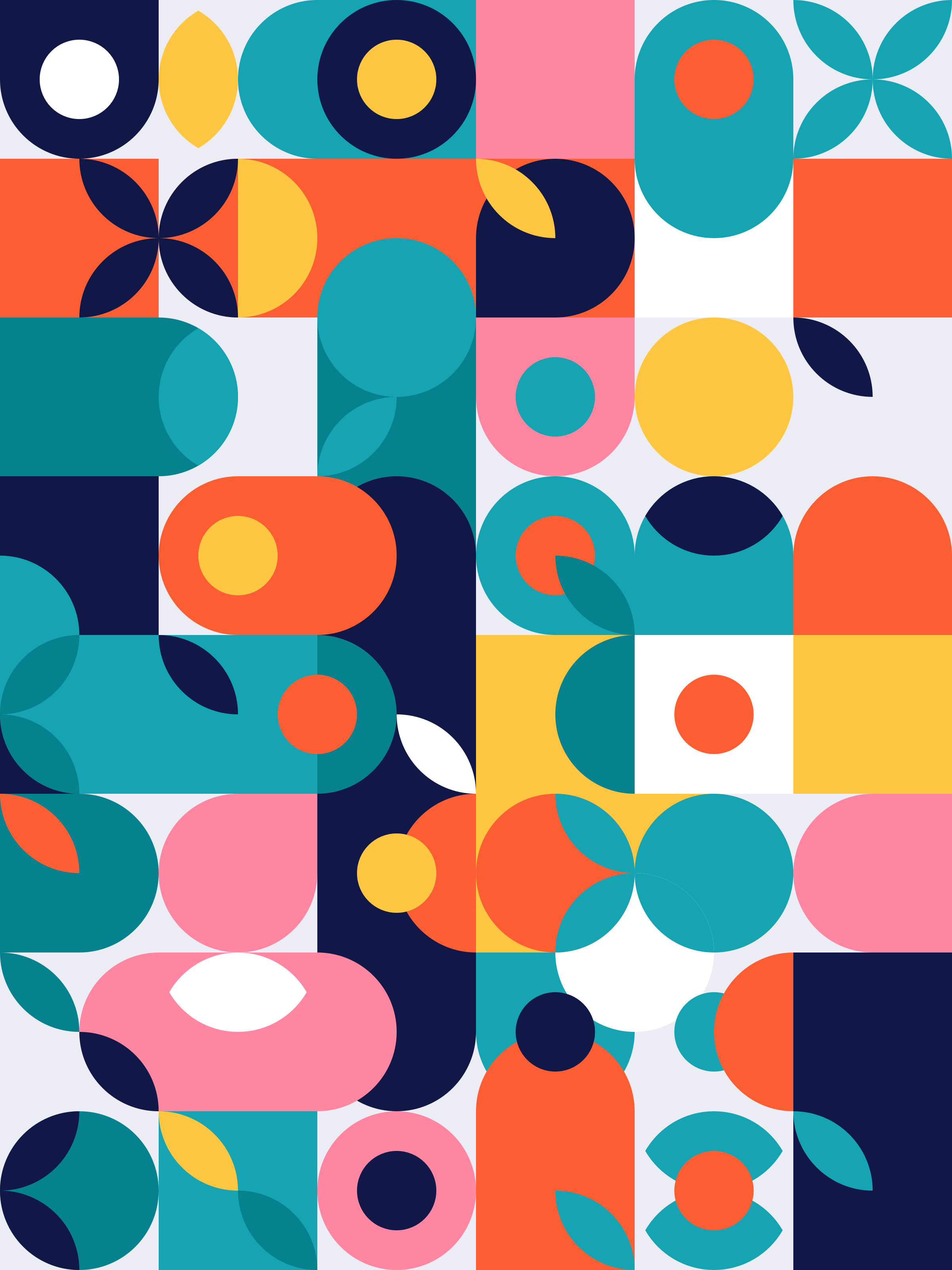 Module 2: Sexual Orientation:
Rainbow-washing/Pinkwashing refers to the use of pro-2SLGBTQIA+ messaging and claims to detract attention from negative actions an organization, government, or group of individuals are committing. Oftentimes, these messages and claims are performative and are used in substitute of genuine support to the 2SLGBTQIA+ community (i.e., resources, funding, and inclusivity initiatives). 

Conversion Therapy refers to any activity or service that aims to change an individual’s sexuality or gender identity. These programs and services aim to “cure” individuals to be cis-gendered, heterosexual, and heteroromantic people. These initiatives have incited severe emotional trauma on 2SLGBTQIA+ people involved.
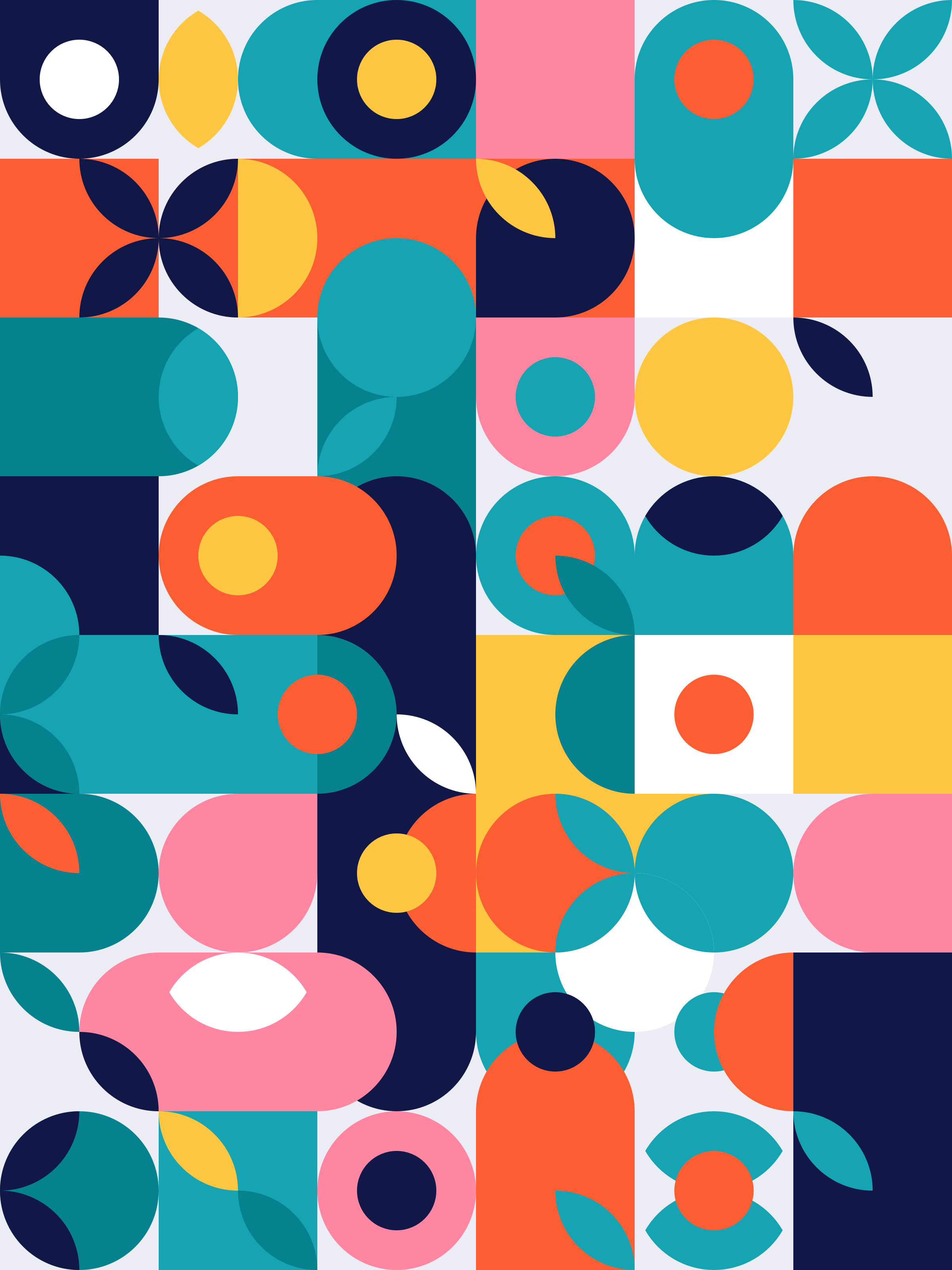 Module 2: Sexual Orientation:
Increased Mental Health Challenges are faced by queer individuals with higher rates of mood disorders, suicide, and substance abuse within the community compared to heterosexual and heteroromantic counterparts. Examples of Barriers & Negative Attitudes:
 
 Culturally competent care remains inaccessible to queer people who wish to receive relevant ental   
 healthcare and sexual healthcare

 Homophobia can incite emotional trauma in individuals, increasing their risk of mood disorders.
 Queer individuals are more likely to have a lower income which intersects with various social  
 determinants of mental health including employment, financial stress, and access to healthcare.
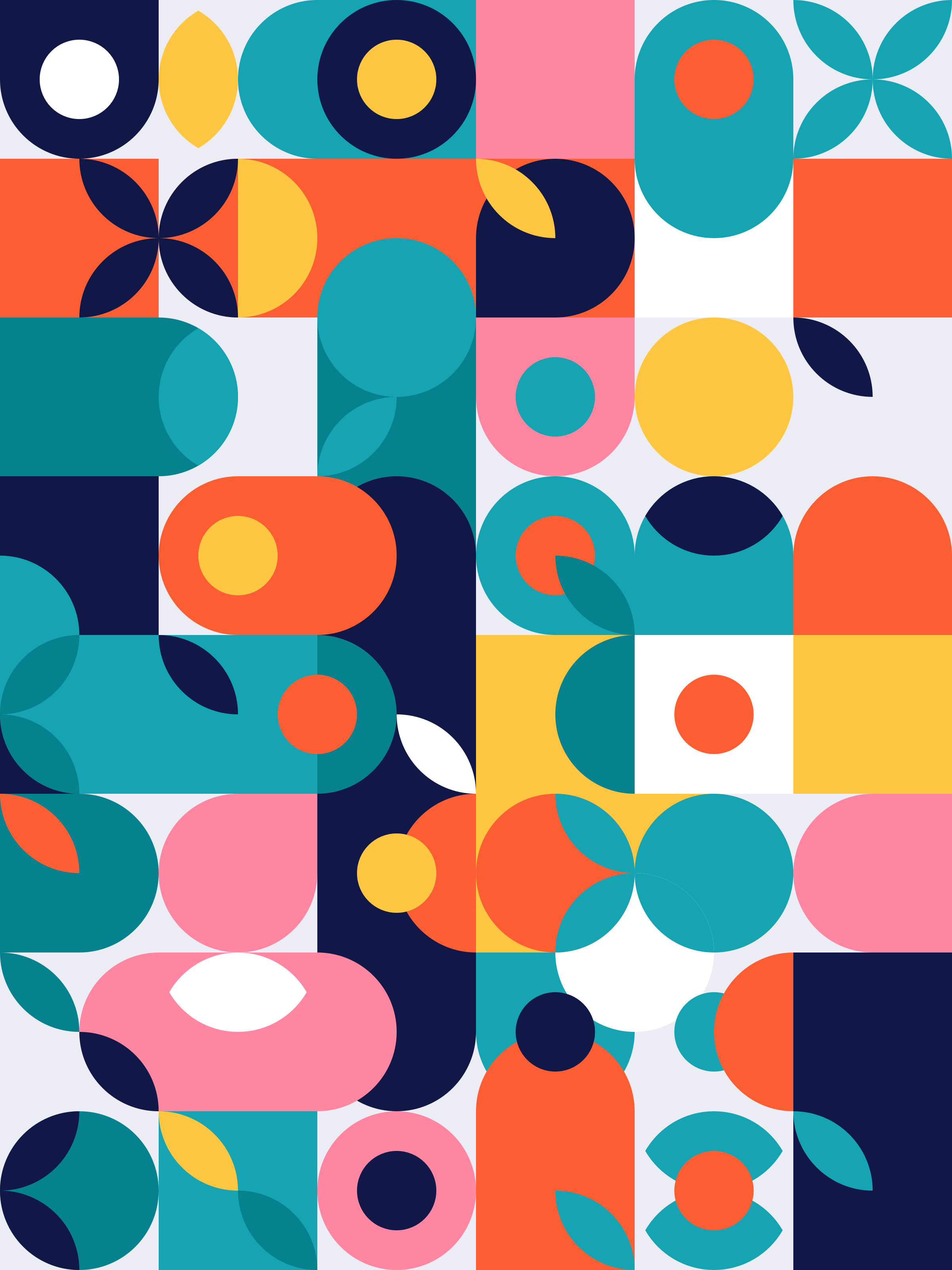 Module 2: Sexual Orientation:
Our hope is that, as you reflect on this pillar, you recognize that sexual identity and orientation are not synonymous with gender identity. While reflecting on the intersections of your own and others’ positionality and lived experiences, please remember that the intersections of gender and sexual orientation are complex and complimentary and not mutually exclusive. As you navigate the next pillar on gender, take the time to consider how sexual orientation builds on and support the diversity of gender identity within your communities.

Ivey Pride Club Information

Ivey Pride Club (IPC) is the 2SLGBTQIA+ affiliation business club on campus. Our mission is to empower queer and trans students to reach their fullest potential; all 2SLGBTQIA+ identifying students & allies are welcome. IPC advocates inclusion in the broader Ivey community. We liaise with Ivey administration, faculty, and other student clubs to ensure that cases, guest speakers, and social events are inclusive.

If you have any questions about IPC, please feel free to reach out to the club Co-Presidents, Sophia Noguera (snoguera.hba2023@ivey.ca) and Cole Aristone (caristone.hba2023@ivey.ca)
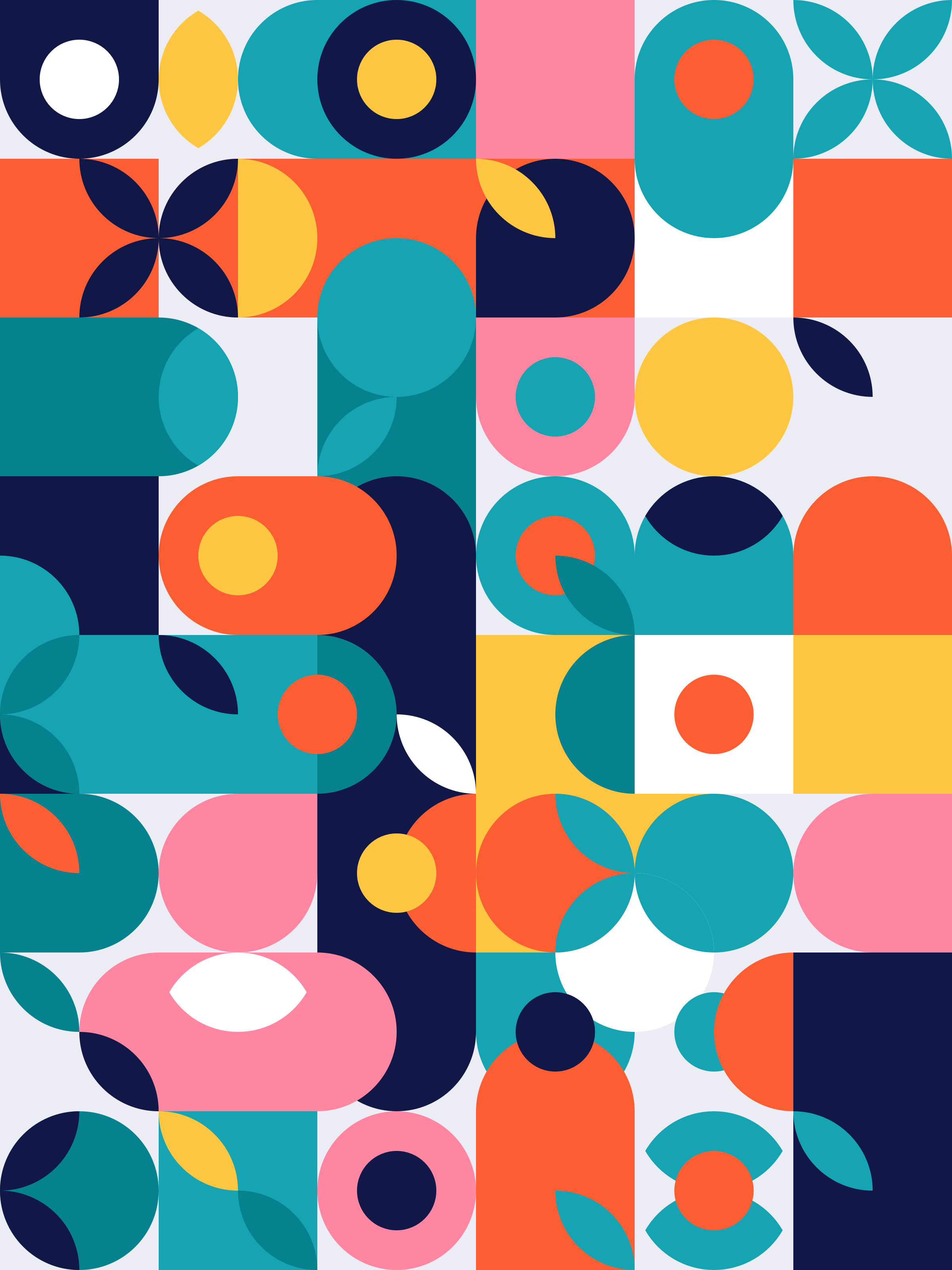 Module 2: Sexual Orientation
It Gets Better Campaign – Suicide awareness and prevention video campaign for 2SLGBTQ+ youth (www.itgetsbetter.org).

Lesbian, Gay, Bi & Trans Youthline (Links to an external site.) – Free peer support for youth aged 26+ (1-800-268- 9688).

Parents, Friends of Lesbians and Gays (PFLAG) (Links to an external site.) – General resources for 2SLGBTQ+ people and their families (www.pflagcanada.ca (Links to an external site.))
 
Egale Canada – Advocacy and education resources and programming centered around 2SLGBTQ+ inclusion (www.egale.ca (Links to an external site.))

The 519 – Phone counseling by appointment for 2SLGBTQ+ people aged 18+ (rverma@the519.org) and housing support counseling for youth (vwatson@the519.org)
 
 
We want to learn from your experiences, insights and knowledge on this identity pillar. Please consider sharing feedback or suggestions for us to consider in future iterations of this module.
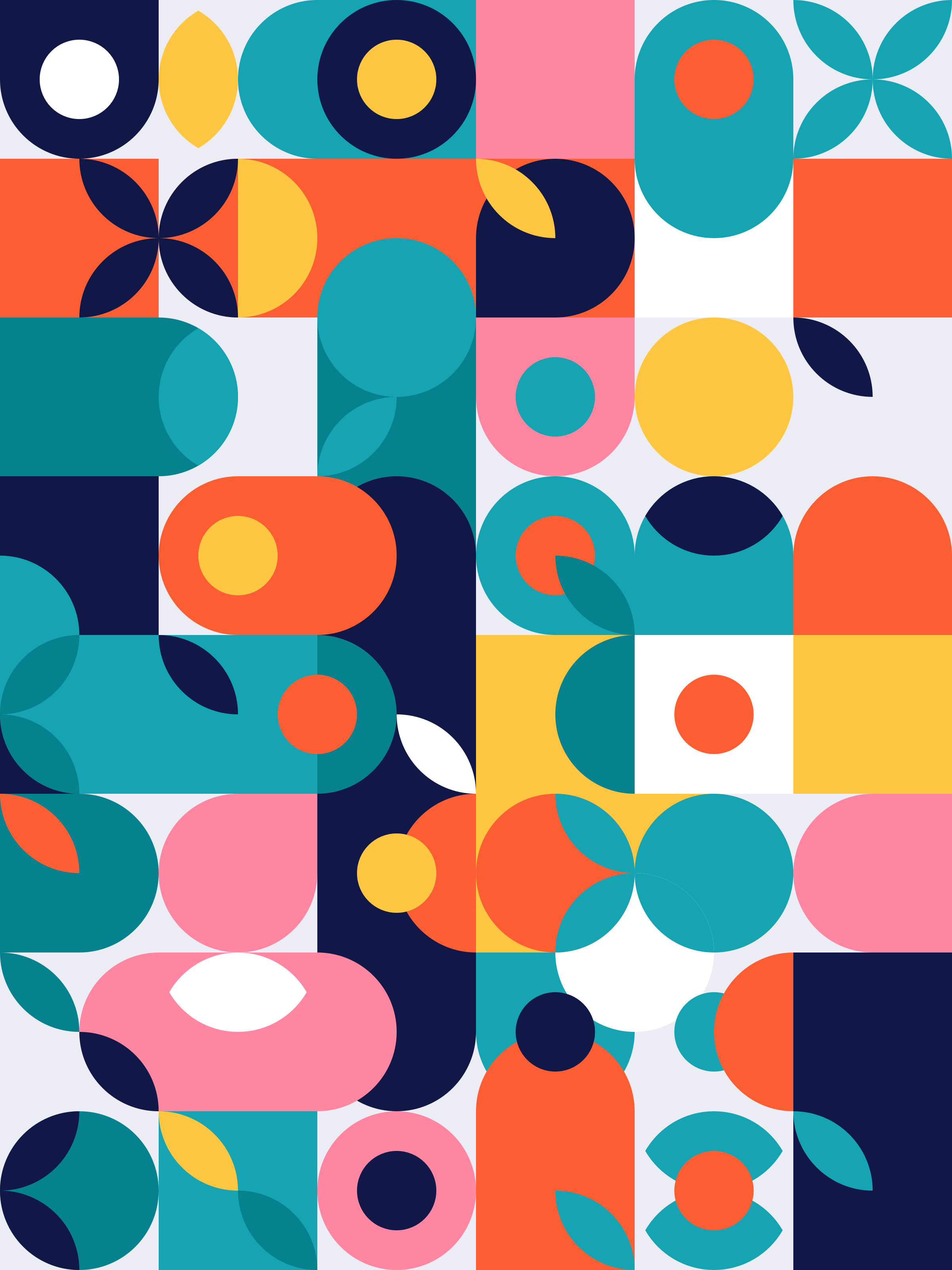 Invitation to Reflect:
Writing about what you have learned or come to about the topic of Sexual Orientation and Sexuality,  is a unique and possibly challenging experience. Take your time, and begin the process of accounting for:

What parts of your knowledge were deepened? 
What parts of your knowledge were challenged?
How might you integrate this new knowledge in your everyday role in the Ivey community?

Give yourself the freedom to write, and also, the freedom to embrace a writing process that may be unfamiliar to you. You may also want to explore what you have learned about Sexual Orientation and Sexuality through other mediums: poetry, painting, drawing, sculpture, song. All of these forms of expression can support the reflective process of coming to know, and the process of making-meaning about new knowledge related to one’s self. Engaging in reflection in this way, allows us to engage with both the process of coming to know, and the intentional meaning-making that comes through embedding this knowing in a material form (an idea, a stream of consciousness, a poem, a piece of art, music etc.).

Please know that you are not required to write. This is a learning opportunity. Please engage in this reflection in the capacity that best suits you.
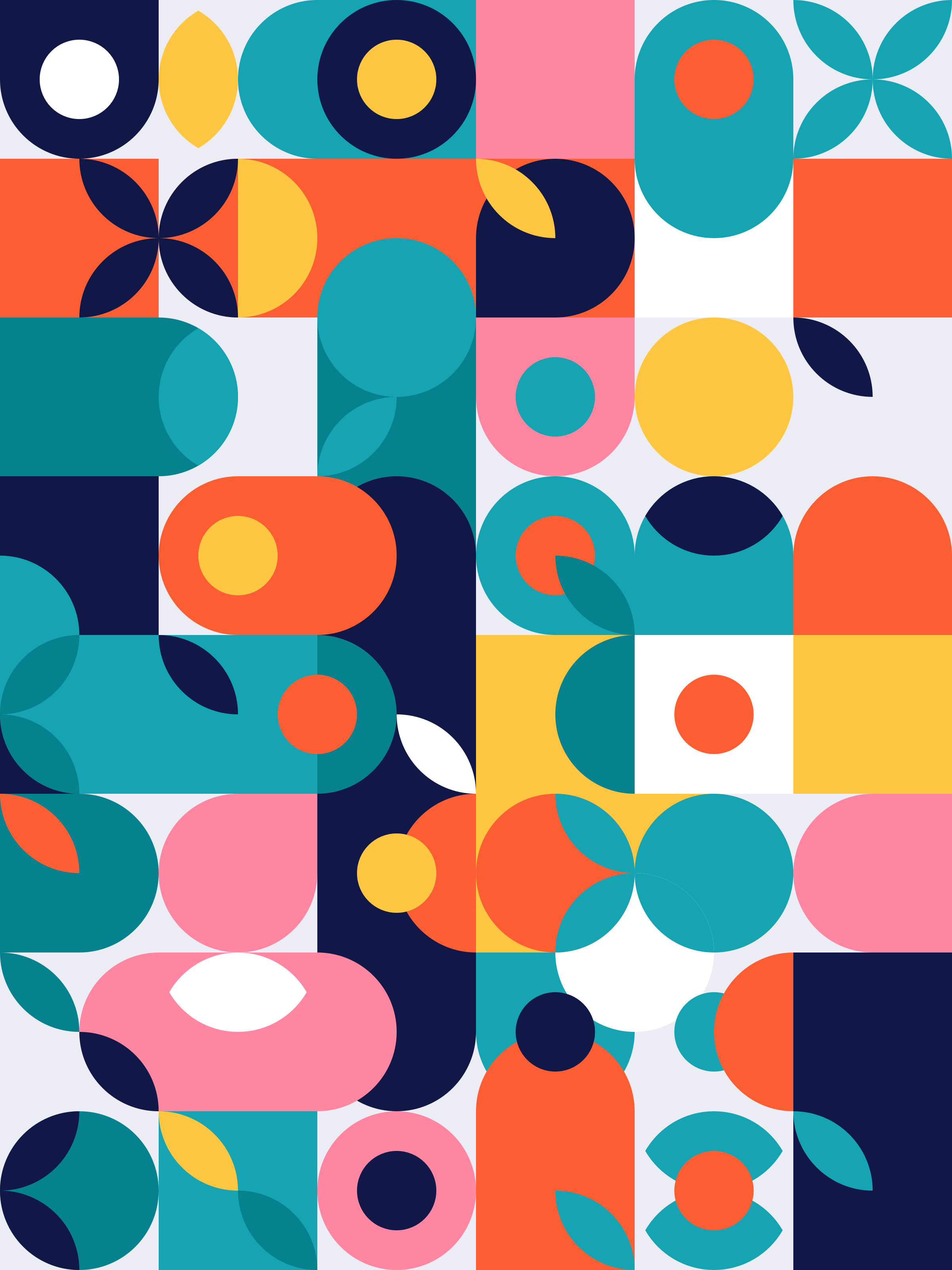 Invitation to Reflect:
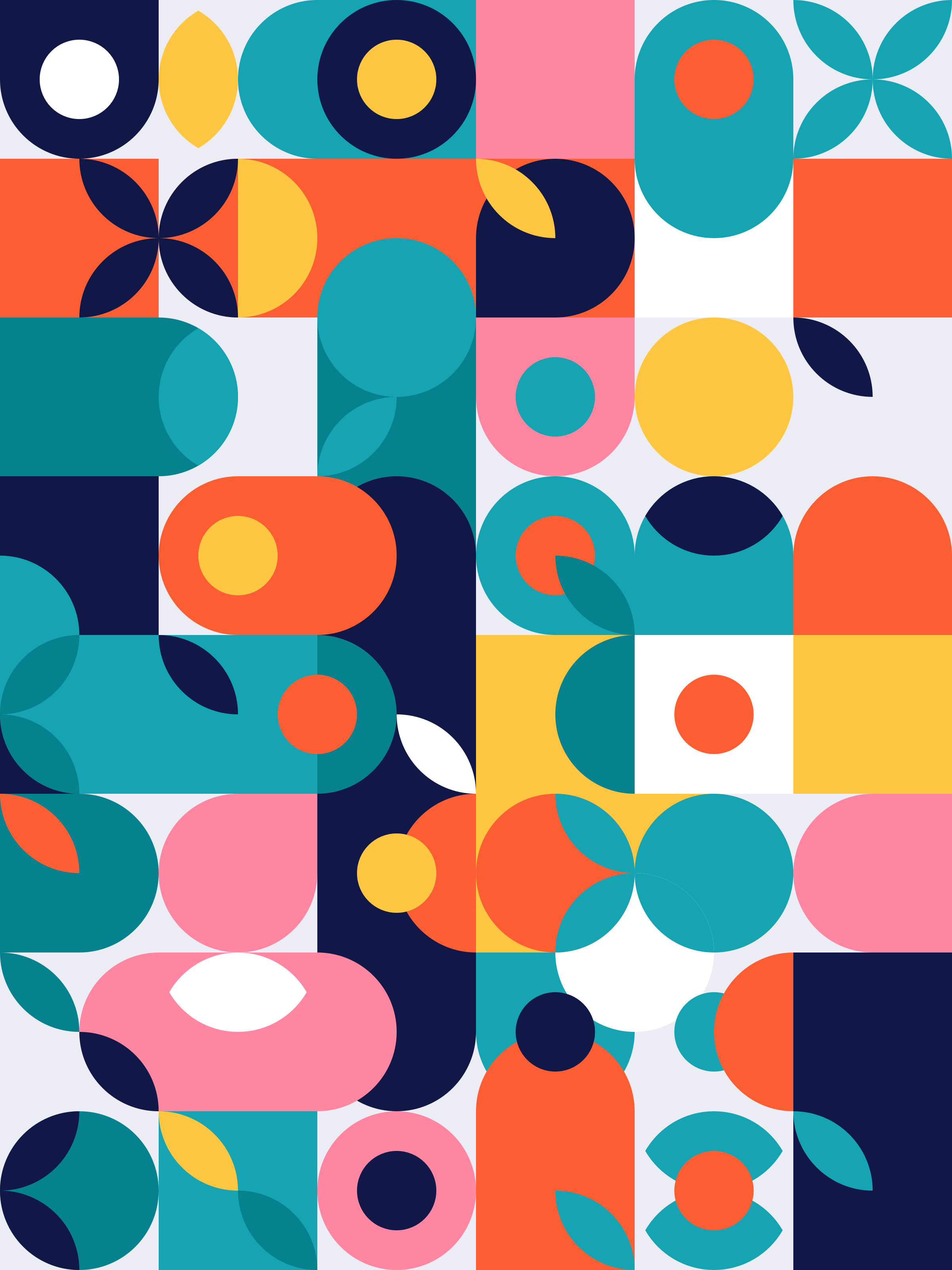 Module 3: Gender
It is important to remember that gender is a social construct and is a way to help express and contextualize one’s experience and sense of belonging within their own body. The labels, titles, and definitions used to underpin these experiences will continue to evolve. Sometimes, this may also mean that how you view and understand your own gender identity may evolve over time. The goal of this pillar is to draw your awareness to the complex and changing ways gender can be experienced, and is experienced, within the Ivey community. We hope that this pillar offers you space to learn, and to develop a practice of equity where you centre a deepened understanding of gender identity, along with the confidence to use gender neutral, or gender inclusive language in your writing, in the classroom, and in your interactions within the many communities to which you belong. 

Invoking Gender  neutral language is a practice that can work to increase the inclusion of community members, because it does not require the disclosure of, or specificity of gender in our written or spoken text. In this way, we avoid mis-gendering individuals in our community, and can use gender-neutral language until we have been informed of a person's personal pronouns.
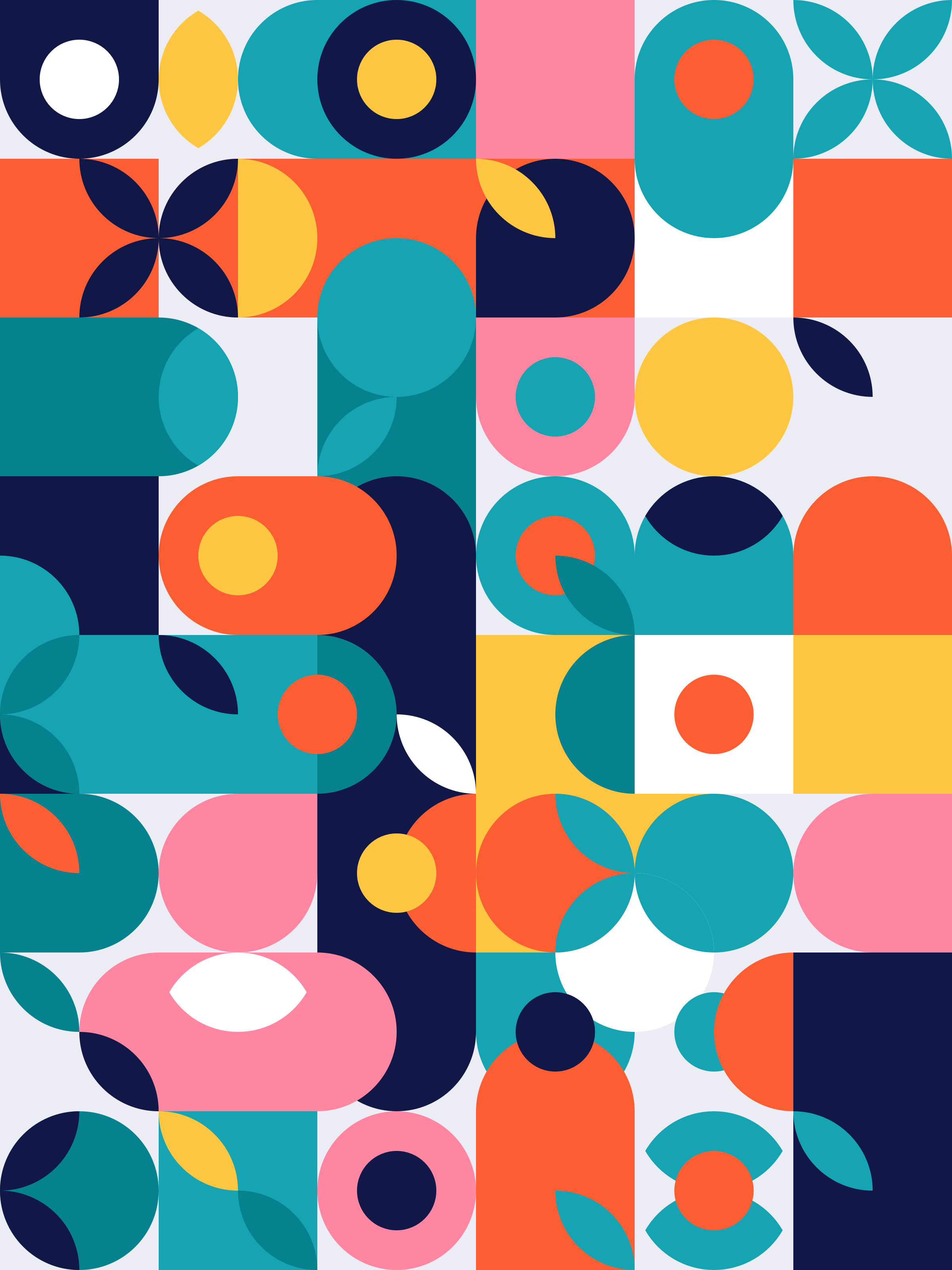 Module 3: Gender
It is important to remember that gender is a social construct and is a way to help express and contextualize one’s experience and sense of belonging within their own body. The labels, titles, and definitions used to underpin these experiences will continue to evolve. Sometimes, this may also mean that how you view and understand your own gender identity may evolve over time. The goal of this pillar is to draw your awareness to the complex and changing ways gender can be experienced, and is experienced, within the Ivey community. We hope that this pillar offers you space to learn, and to develop a practice of equity where you centre a deepened understanding of gender identity, along with the confidence to use gender neutral, or gender inclusive language in your writing, in the classroom, and in your interactions within the many communities to which you belong. 

Invoking Gender  neutral language is a practice that can work to increase the inclusion of community members, because it does not require the disclosure of, or specificity of gender in our written or spoken text. In this way, we avoid mis-gendering individuals in our community, and can use gender-neutral language until we have been informed of a person's personal pronouns.
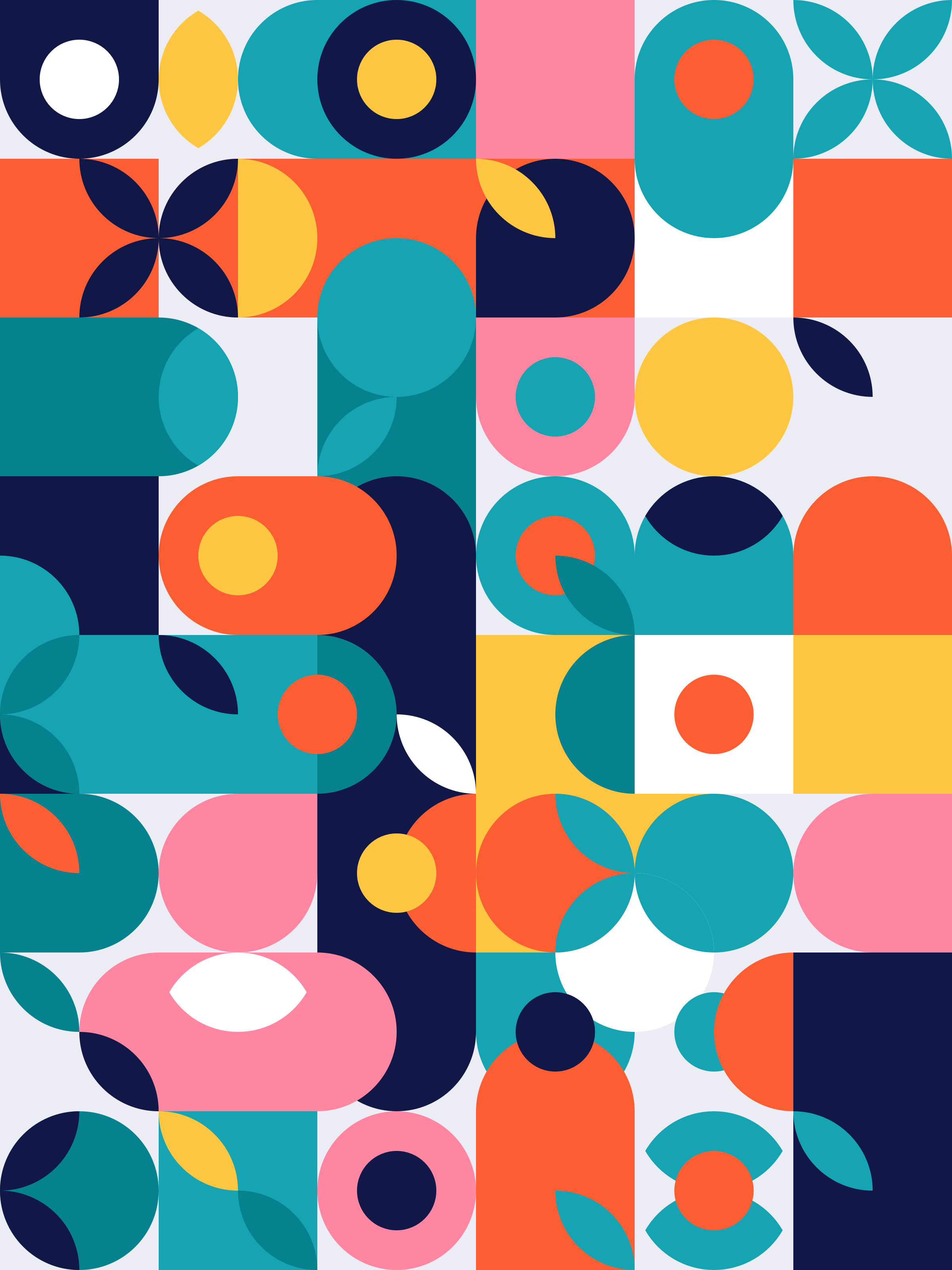 Module 3: Gender
Difference between Sex and Gender

Sex is the medical classification of people as male, female or intersex, usually assigned at birth based on the appearance of a person’s anatomy or sex organs. Sex assigned at birth does not necessarily match someone’s gender/gender identity. When referring to sex, we usually use the terms Male, Female or X. Sex classification does not usually have as many self-identification
categories as gender identification. It is important to note that when you refer to someone as a male or female, you are referring to their sex, which you may not know, and which may not align with their gender identity.

Gender refers to the socially constructed roles, behaviours, expressions and identities of girls, boys, women, men and gender diverse people. It influences how people perceive themselves and each other, how they act and interact, and the distribution of power and resources in society.
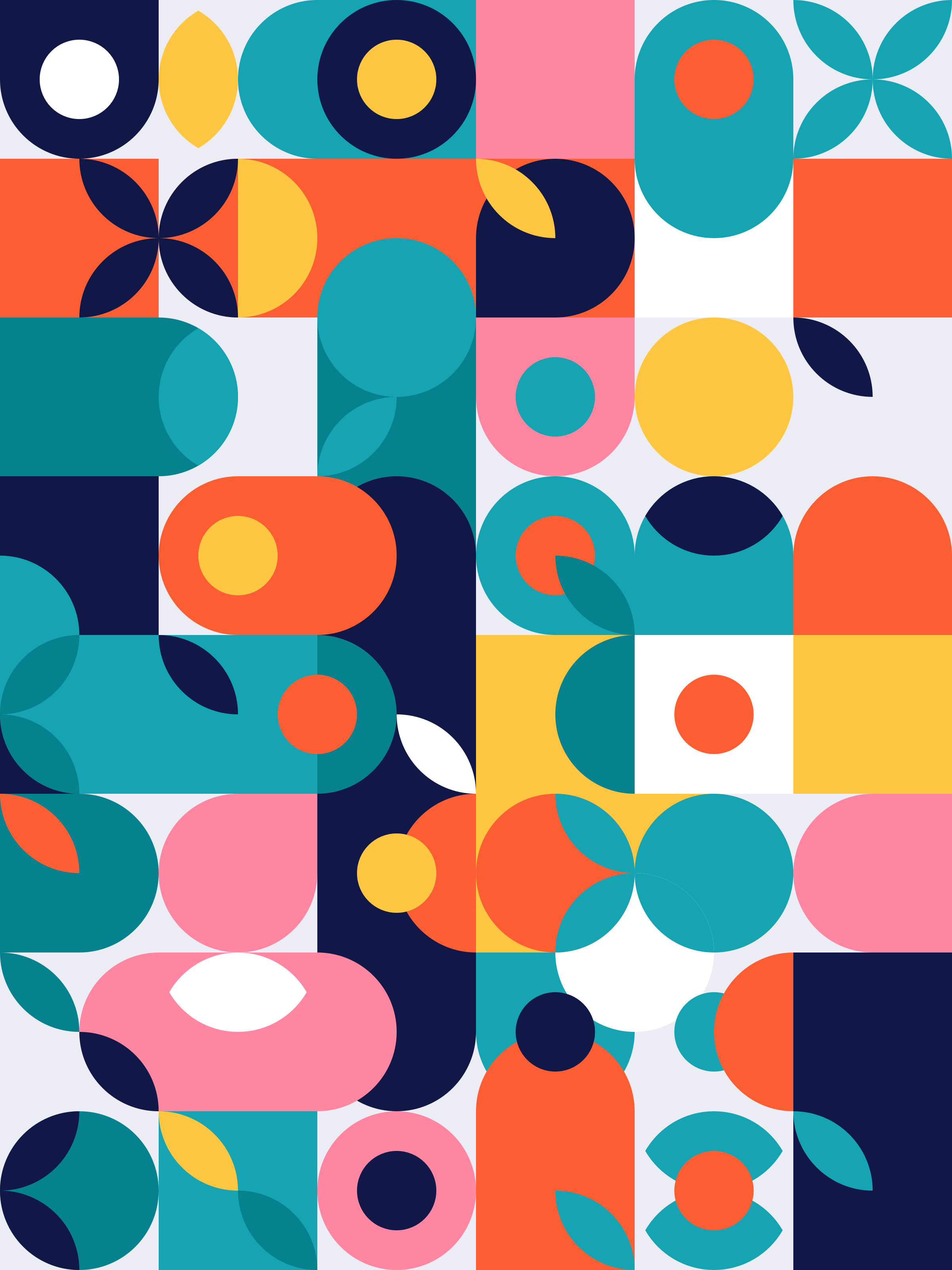 Module 3: Gender
Common terms used when referring to Gender

The 2SLGBTQ+ community represents individuals with a range of sexual orientations, romantic orientations, and gender identities who have historically built communities with each other to create safe spaces for sexual, romantic, and gender expression.

This diverse range of genders is continually adapting in an effort to describe the complexity of each individual’s experience with sexuality and gender. At the same time, many people do not assign or identify themselves with a label. After all, labels, like gender are a social construct and individuals are not forced to self-identify within those labels.

Two-Spirit is a modern term used by some Indigenous Peoples across the globe (such as North America, the Philippines and other islands) to distinguish gender spectrum and people who find their identity somewhere along a spectrum of gender identity. The term is mainly used by Indigenous People because English has a poor history with adoption and cultural appropriation and the creators of the term acknowledge this. The term specifically refers to people who have both man-identifying and woman- identifying spirits within them and express these spirits along a continuum that is fluid.
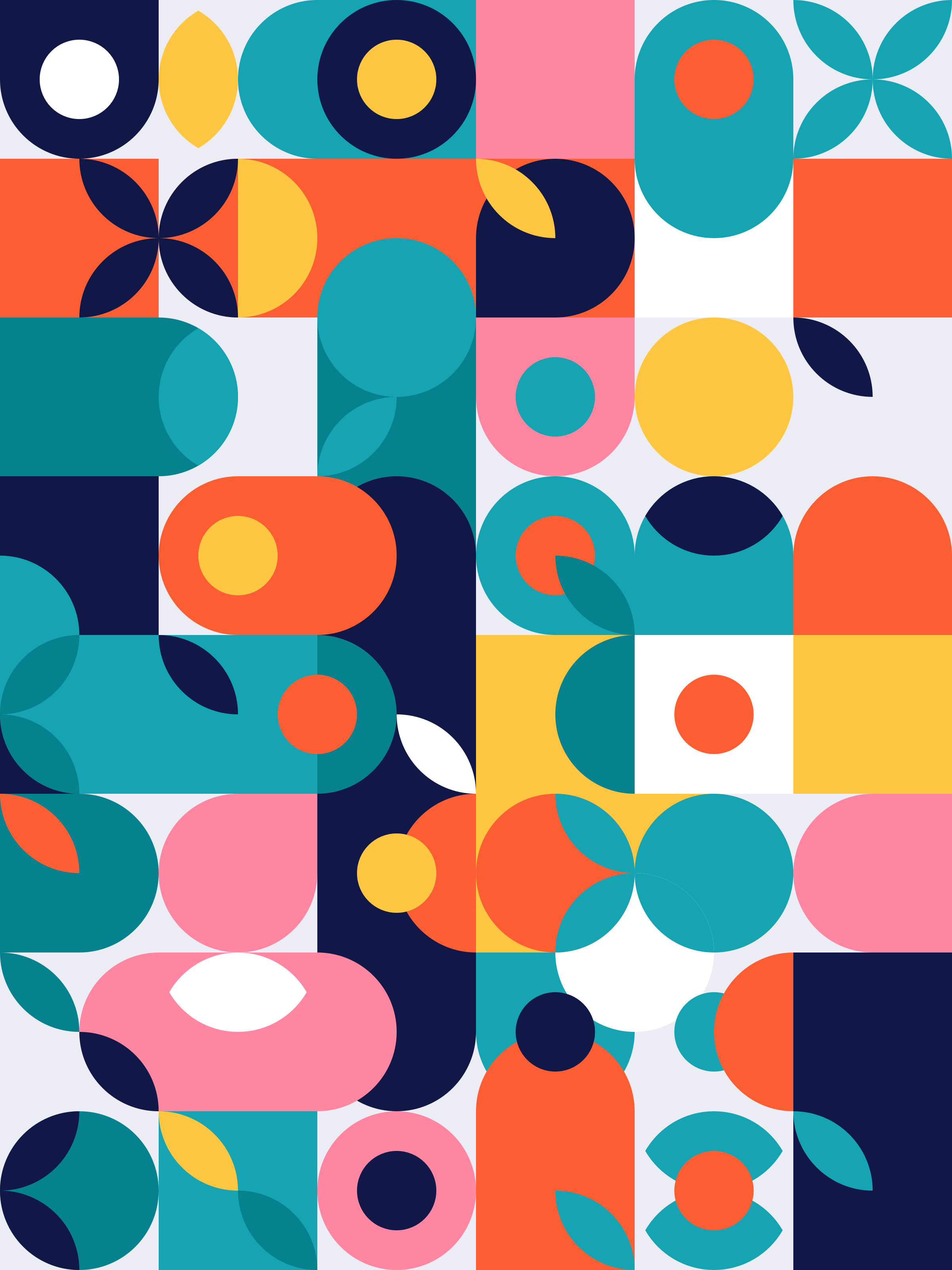 Module 3: Gender
Cisgender applies to someone whose gender matches their “assigned” sex at birth. 

Transgender applies to a person whose gender is different from their “assigned” sex at birth. The medical community typically assign gender based on sexual organs, but sex and gender are different, and not mutually exclusive.

Agender people, also called genderless, genderfree, non-gendered, or ungendered people are those who identify as having no gender or being without any gender identity. This category includes a very broad range of identities which do not conform to traditional gender norms.

Non-binary, similar to genderqueer, is a spectrum of gender identities that are not exclusively man-identifying or exclusively woman-identifying—identities that are outside the gender binary of man and woman.
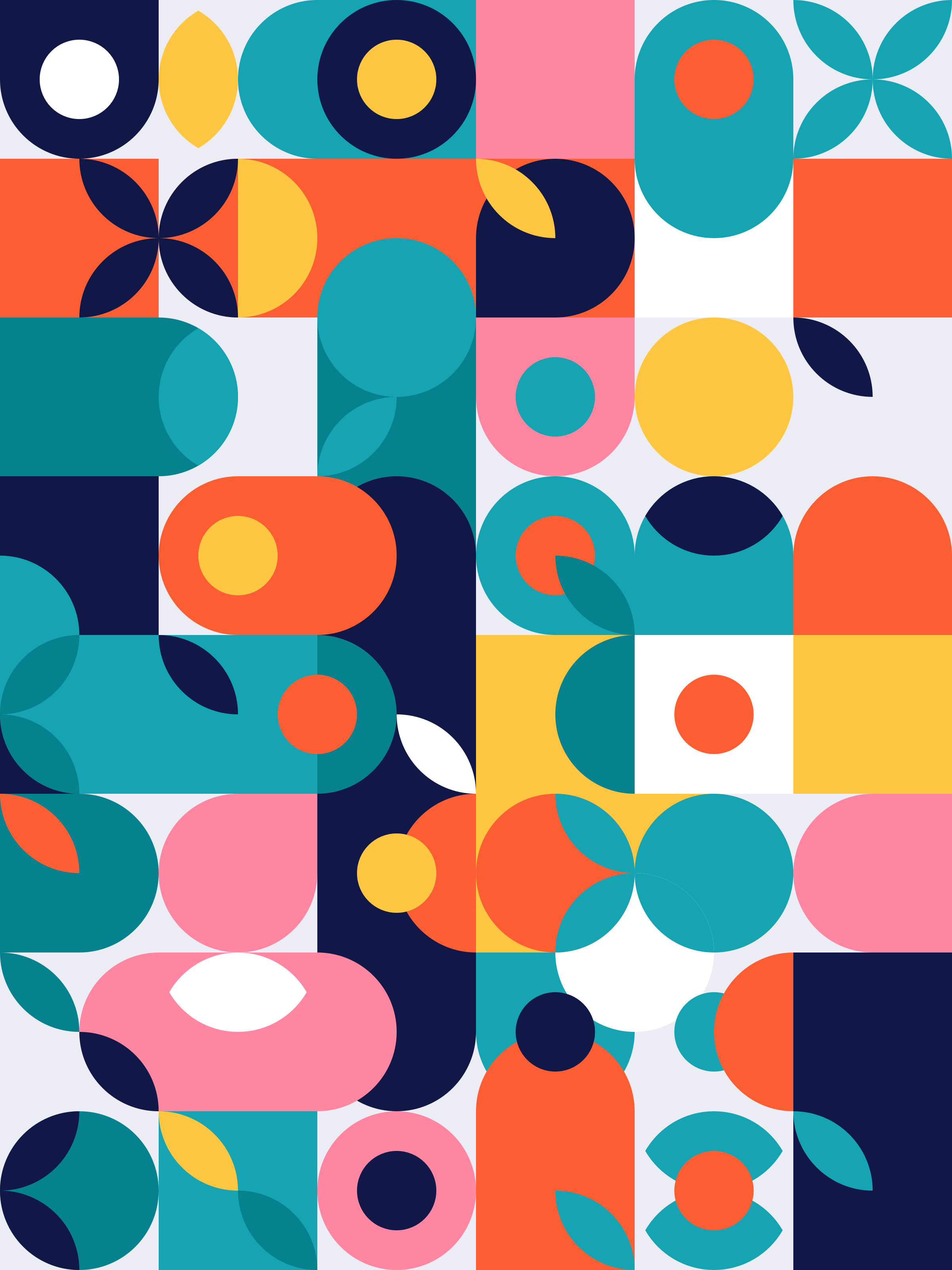 Module 3: Gender
Gender variance, or gender nonconformity, is behaviour or gender expression by an individual that does not match masculine and feminine gender norms. People who exhibit gender variance may be called gender variant, gender non-conforming, gender diverse or gender atypical, and may be transgender, or otherwise variant in their gender expression. Some intersex people may also exhibit gender variance.

Genderfluid applies to a person whose gender identity changes over time or changes at different times.
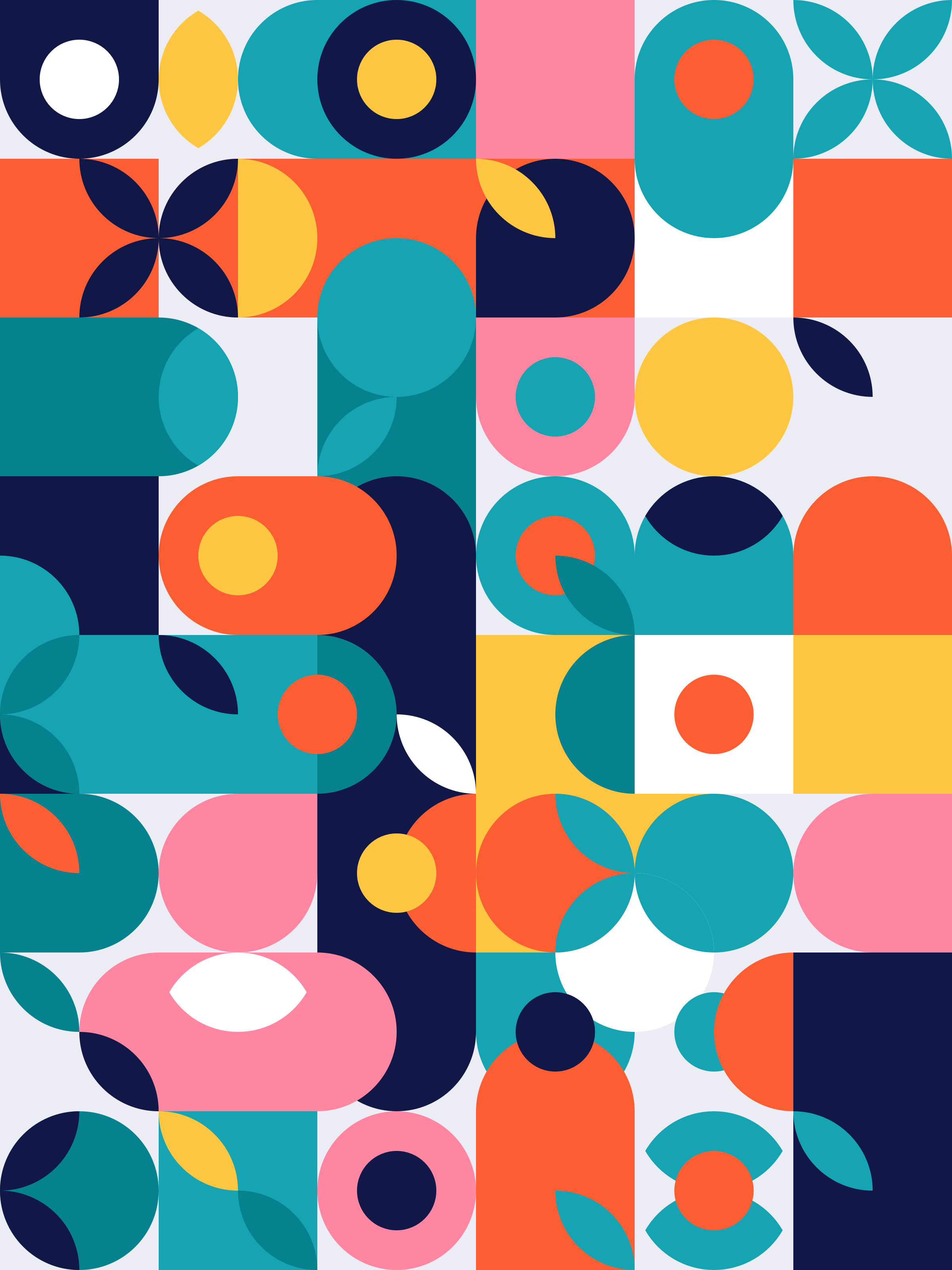 Invitation to Reflect:
Writing about what you have learned or come to about the topic of Gender,  is a unique and possibly challenging experience. Take your time, and begin the process of accounting for:

What parts of your knowledge were deepened? 
What parts of your knowledge were challenged?
How might you integrate this new knowledge in your everyday role in the Ivey community?

Give yourself the freedom to write, and also, the freedom to embrace a writing process that may be unfamiliar to you. You may also want to explore what you have learned about Gender through other mediums: poetry, painting, drawing, sculpture, song. All of these forms of expression can support the reflective process of coming to know, and the process of making-meaning about new knowledge related to one’s self. Engaging in reflection in this way, allows us to engage with both the process of coming to know, and the intentional meaning-making that comes through embedding this knowing in a material form (an idea, a stream of consciousness, a poem, a piece of art, music etc.).

Please know that you are not required to write. This is a learning opportunity. Please engage in this reflection in the capacity that best suits you.
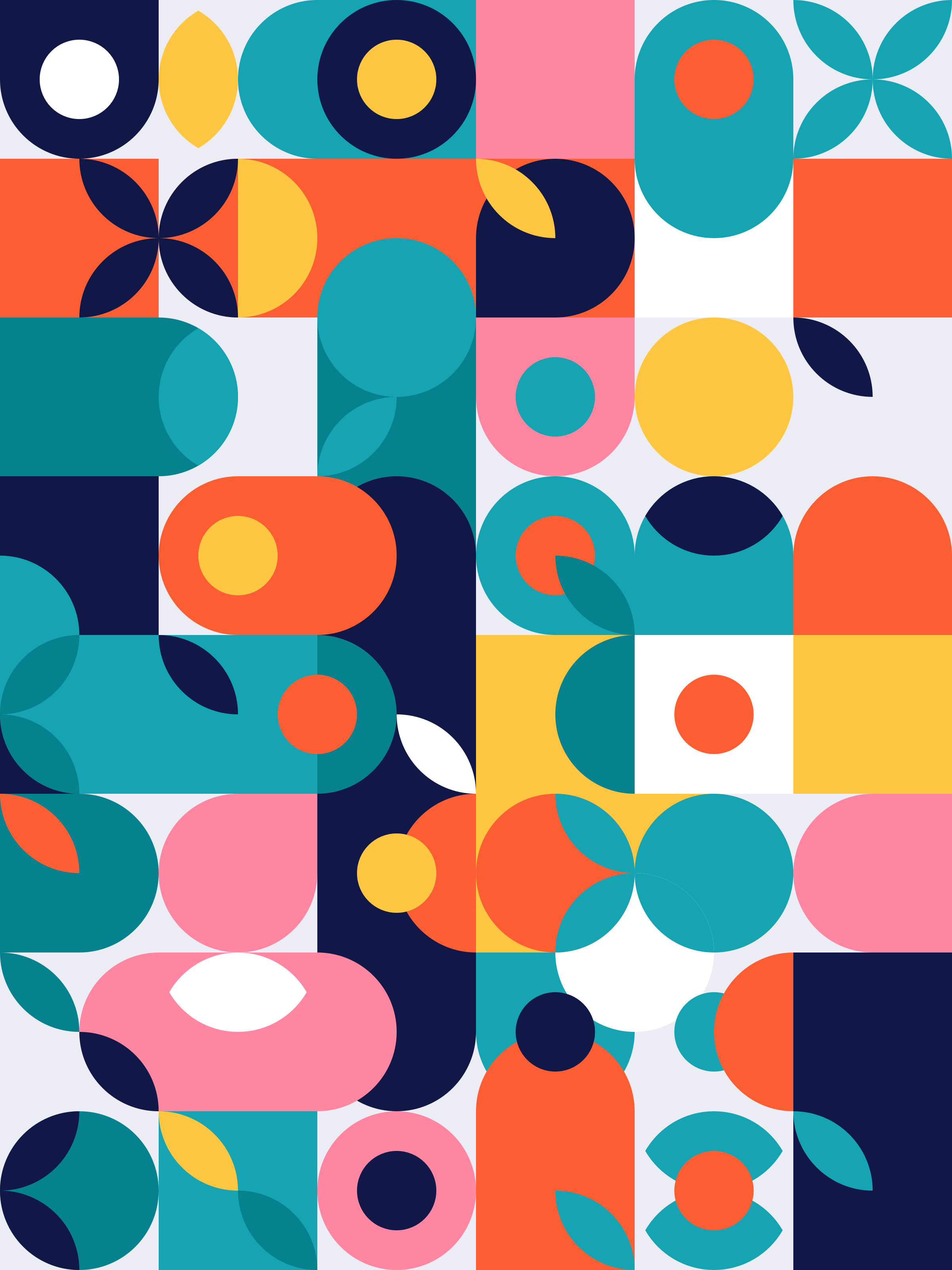 Invitation to Reflect:
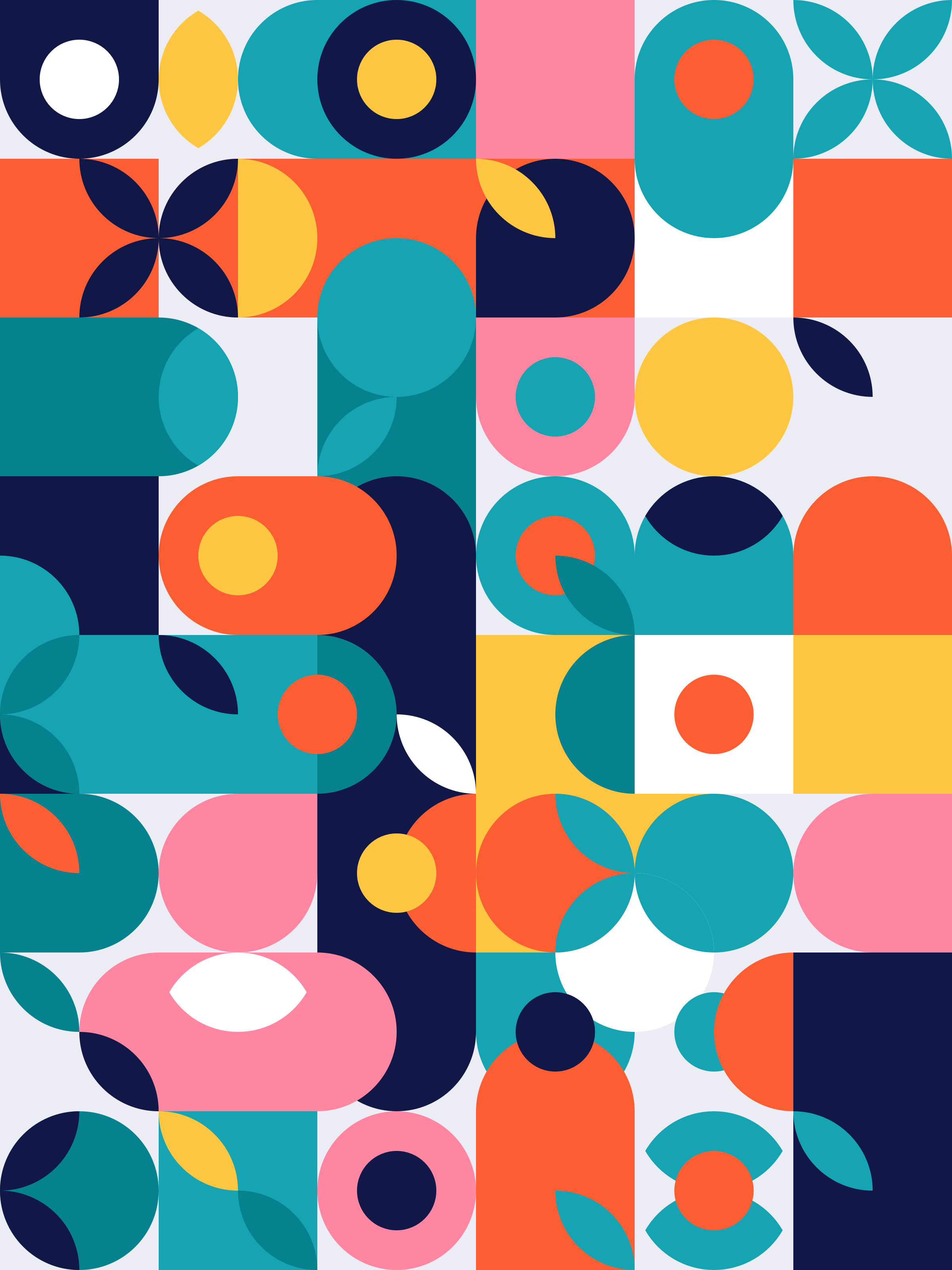 Module 3: Gender
Pronouns

Why are pronouns important?
Often, people make assumptions about the gender of another person based on the person’s appearance or name. These assumptions aren’t always correct, and the act of making assumptions may send a potentially harmful message – that people have to look a certain way to demonstrate their gender, or that there is an expectation in our community that gender looks and is demonstrated in homogenous ways.

Sharing Pronouns
Please know that the sharing of your pronouns is a personal choice. We recognize that this choice is one that is often shaped by community members’ comfort levels; their sense of safety in the space; and their personal decision to share. Purposely mis-gendering someone, after their pronouns have been shared, or refusing to use a community member's shared or preferred pronouns, denies their gender identity, and creates exclusion, harm and erodes sense of belonging in our community. As well, forcing someone to share their pronouns can also cause harm, and exclusion. This is why the sharing of preferred or personal pronouns is a choice.
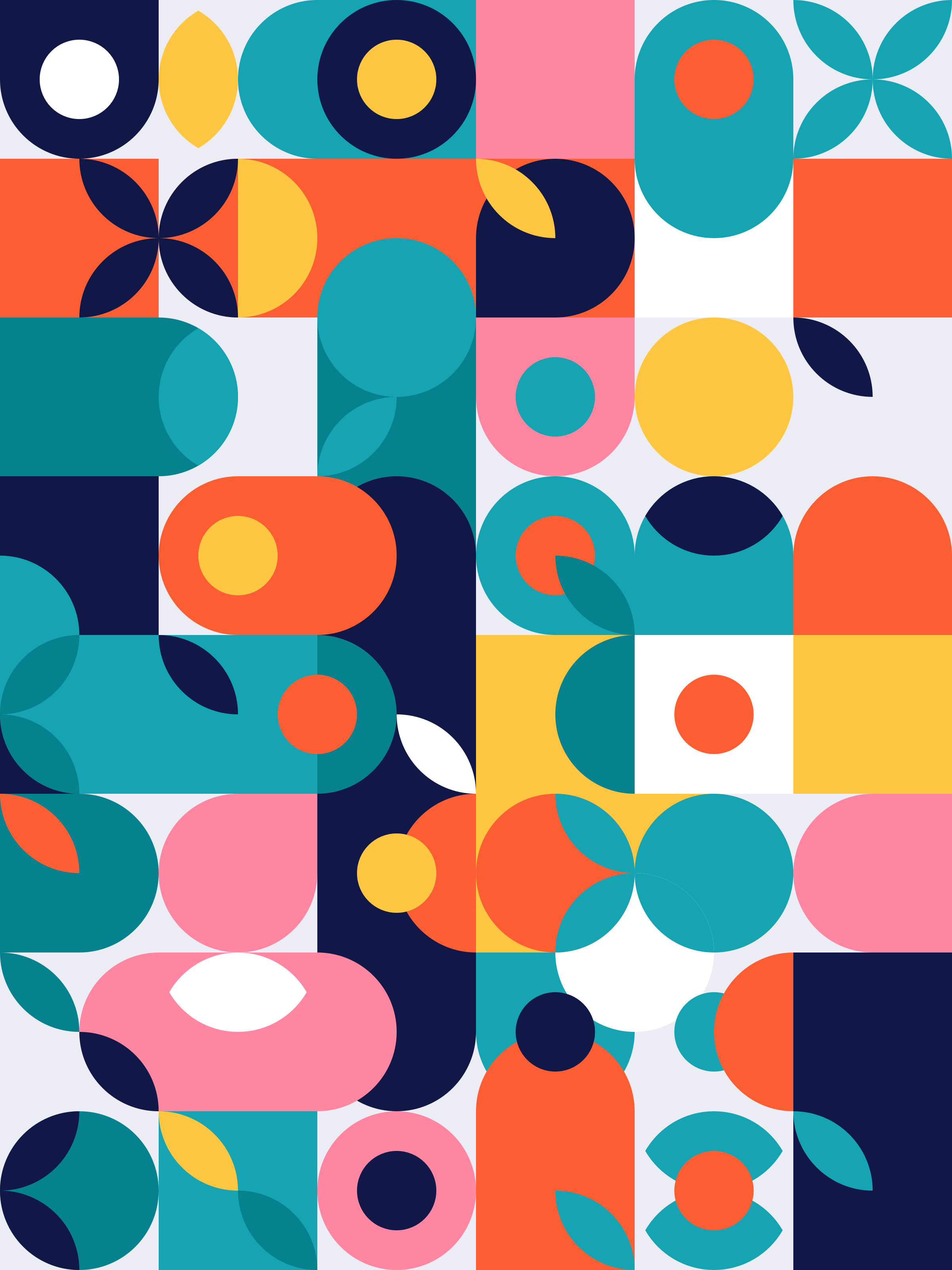 Module 3: Gender
Pronouns

Why are pronouns important?
Often, people make assumptions about the gender of another person based on the person’s appearance or name. These assumptions aren’t always correct, and the act of making assumptions may send a potentially harmful message – that people have to look a certain way to demonstrate their gender, or that there is an expectation in our community that gender looks and is demonstrated in homogenous ways.

Sharing Pronouns
Please know that the sharing of your pronouns is a personal choice. We recognize that this choice is one that is often shaped by community members’ comfort levels; their sense of safety in the space; and their personal decision to share. Purposely mis-gendering someone, after their pronouns have been shared, or refusing to use a community member's shared or preferred pronouns, denies their gender identity, and creates exclusion, harm and erodes sense of belonging in our community. As well, forcing someone to share their pronouns can also cause harm, and exclusion. This is why the sharing of preferred or personal pronouns is a choice.
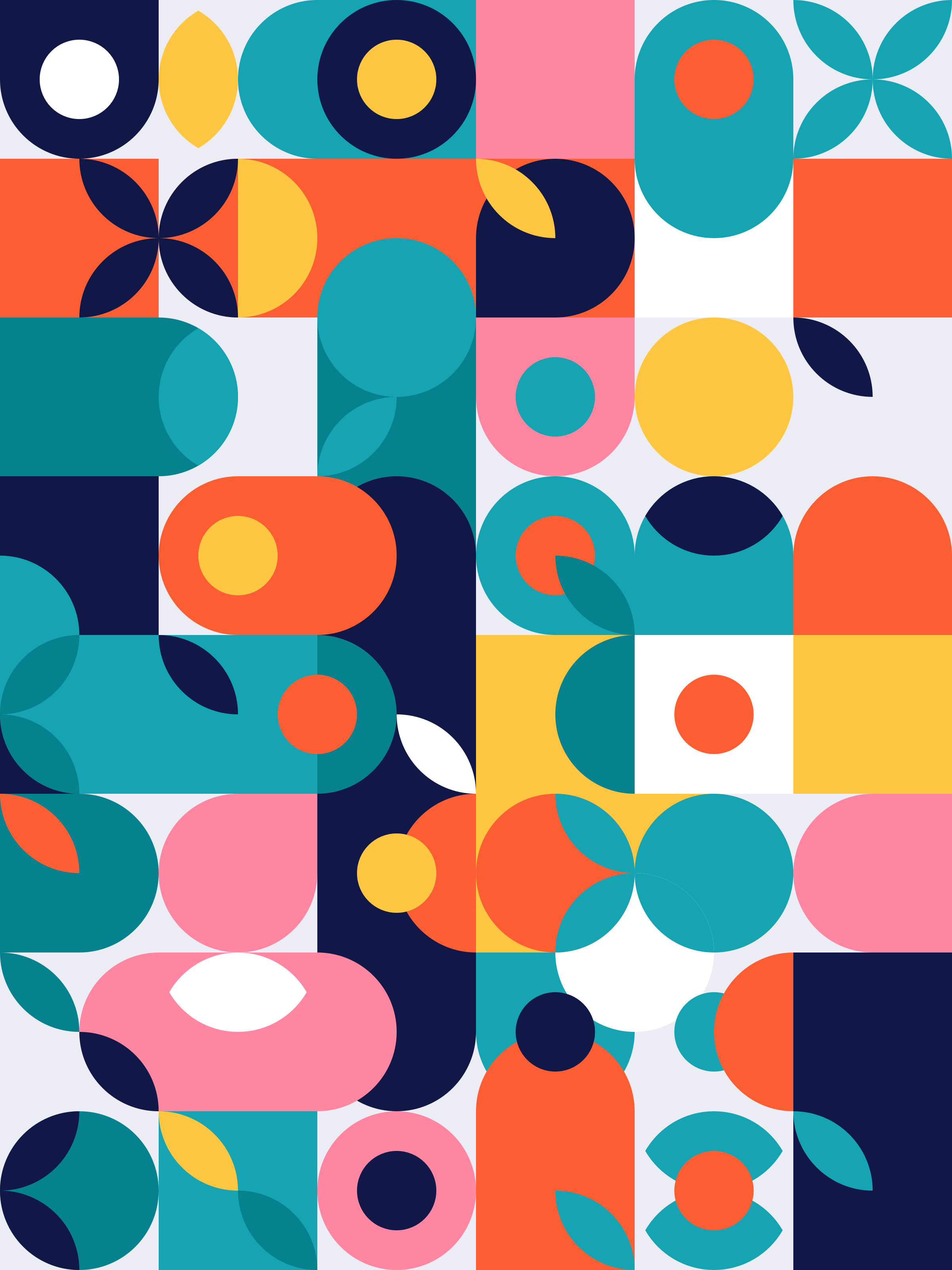 Invitation to Reflect:
Writing about what you have learned or come to about the topic of Pronouns,  is a unique and possibly challenging experience. Take your time, and begin the process of accounting for:

What parts of your knowledge were deepened? 
What parts of your knowledge were challenged?
How might you integrate this new knowledge in your everyday role in the Ivey community?

Give yourself the freedom to write, and also, the freedom to embrace a writing process that may be unfamiliar to you. You may also want to explore what you have learned about Gender through other mediums: poetry, painting, drawing, sculpture, song. All of these forms of expression can support the reflective process of coming to know, and the process of making-meaning about new knowledge related to one’s self. Engaging in reflection in this way, allows us to engage with both the process of coming to know, and the intentional meaning-making that comes through embedding this knowing in a material form (an idea, a stream of consciousness, a poem, a piece of art, music etc.).

Please know that you are not required to write. This is a learning opportunity. Please engage in this reflection in the capacity that best suits you.
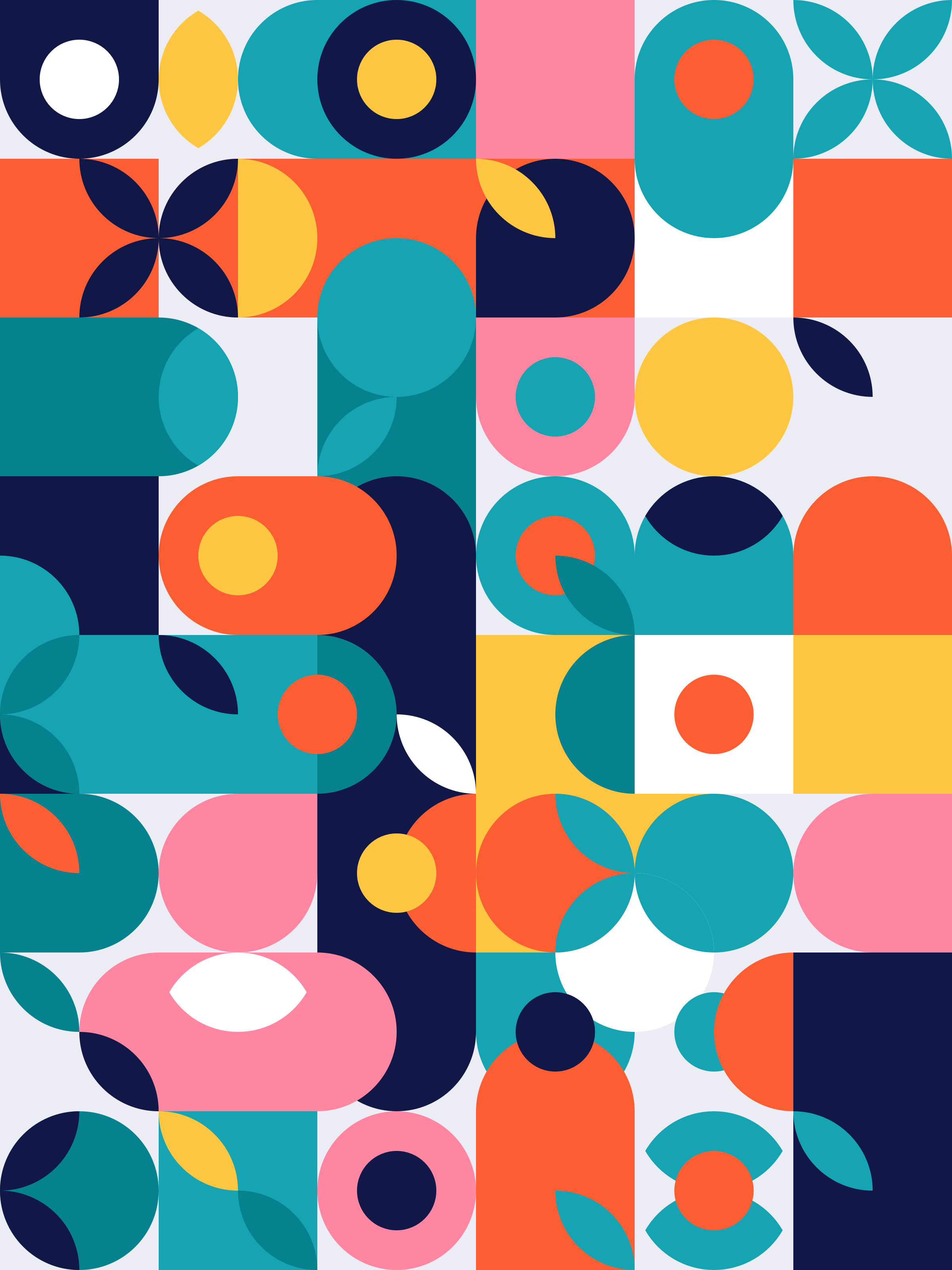 Invitation to Reflect:
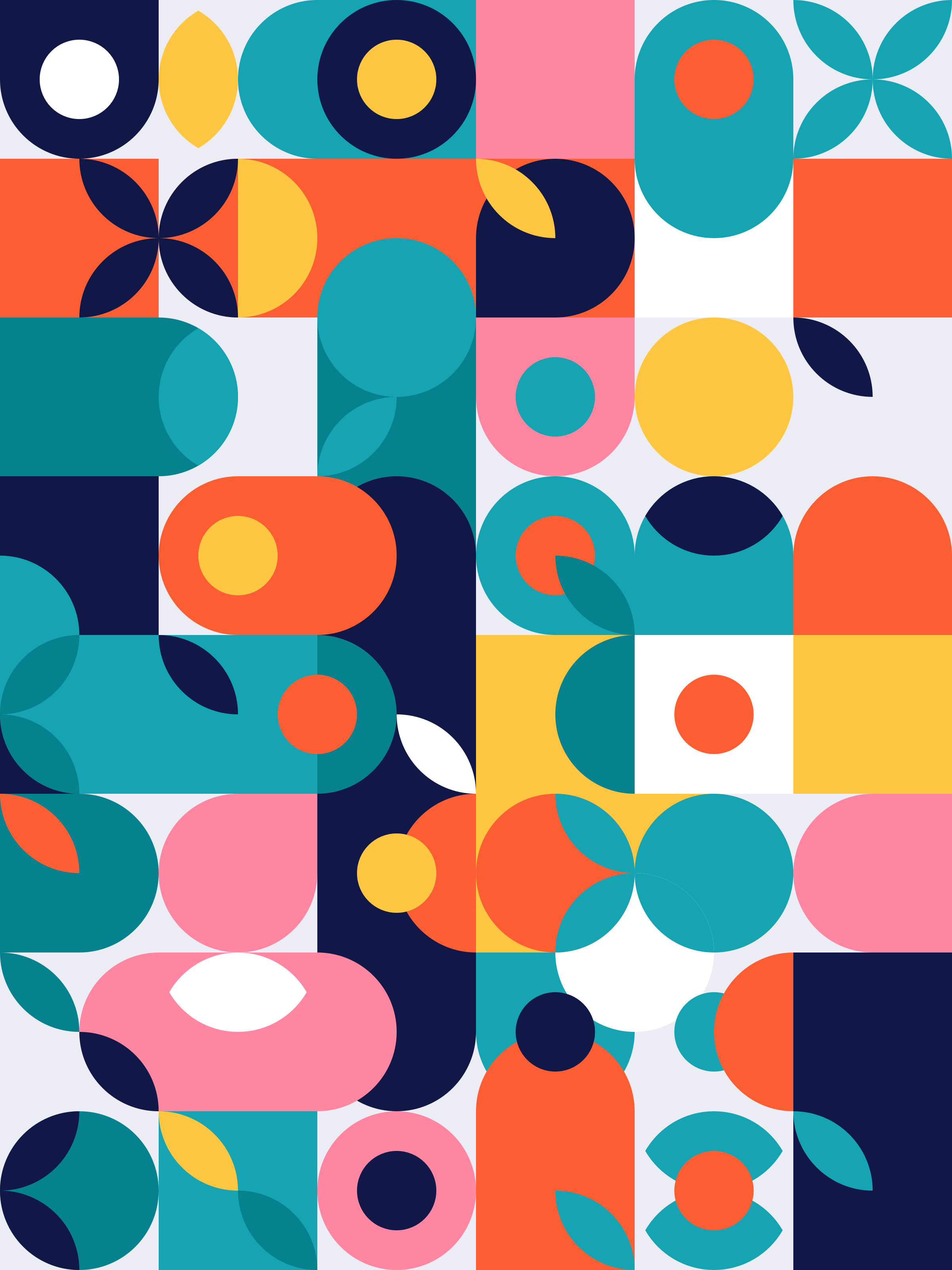 Module 3: Gender
Destabilizing assumptions
At the core of equity practice is the intentional and conscious moving away from making assumptions about another person’s lived experience and identity. Instead, when we practice equity, we commit to using inclusive language, like the use of gender- neutral pronouns (they/them/their) or phrases (like “partner) as a means of building an inclusive community.

Some Current Prevalent Issues in the Transgender Community
According to Statistics Canada, Transgender Canadians were more likely than cisgender Canadians to have experienced violence since age 15. They are also more likely to have experienced inappropriate behaviours in public, online and at work than cisgender Canadians. In a recent nationwide survey, 74% of transgender youth reported experiencing verbal harassment at school, and 37% reported experiencing physical violence. Transgender individuals in Ontario face unemployment over three times the national rate and many more are underemployed.
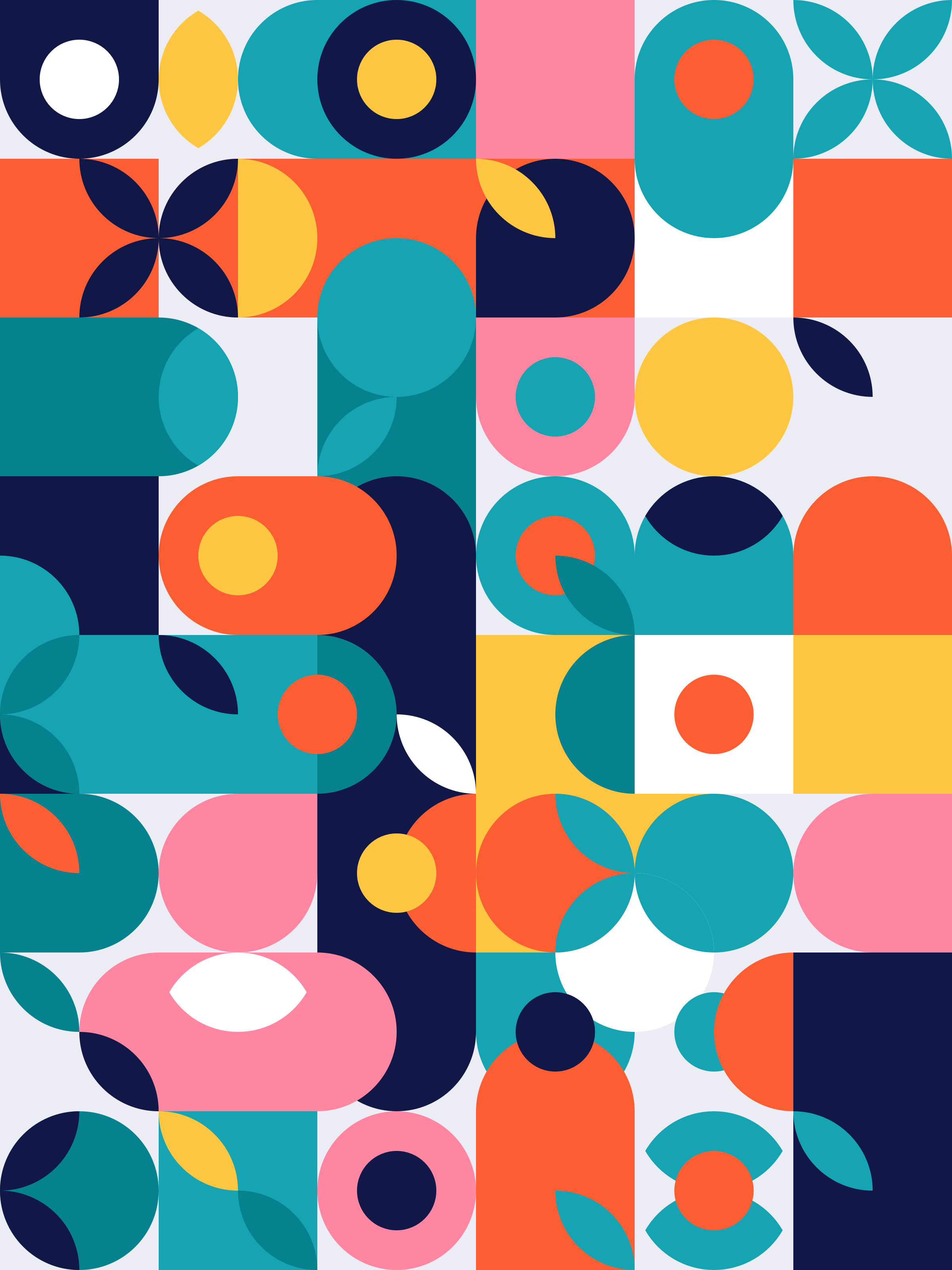 Module 3: Gender
Some Current Prevalent Issues in the Transgender Community (continued)

As a result of discrimination and bullying, the Trans community faces high rates of mental health issues. Transgender individuals often seek medical services to make their bodies more congruent with their gender identities, where involvement of mental health professionals is also often necessary. Moreover, many transgender individuals and gender-variant individuals experience stigmatization and discrimination as a result of living in a gendered culture into which they are often not included. . They may also experience discrimination, harassment, sometimes lethal violence and denial of basic human rights. Even though we are in the 21st century, there are still many hardships and challenges that transgender individuals have to face every day.
However, progress is being made, and understanding that we must advocate and be an ally to the community can help this country move toward a better future for transgender Canadians.
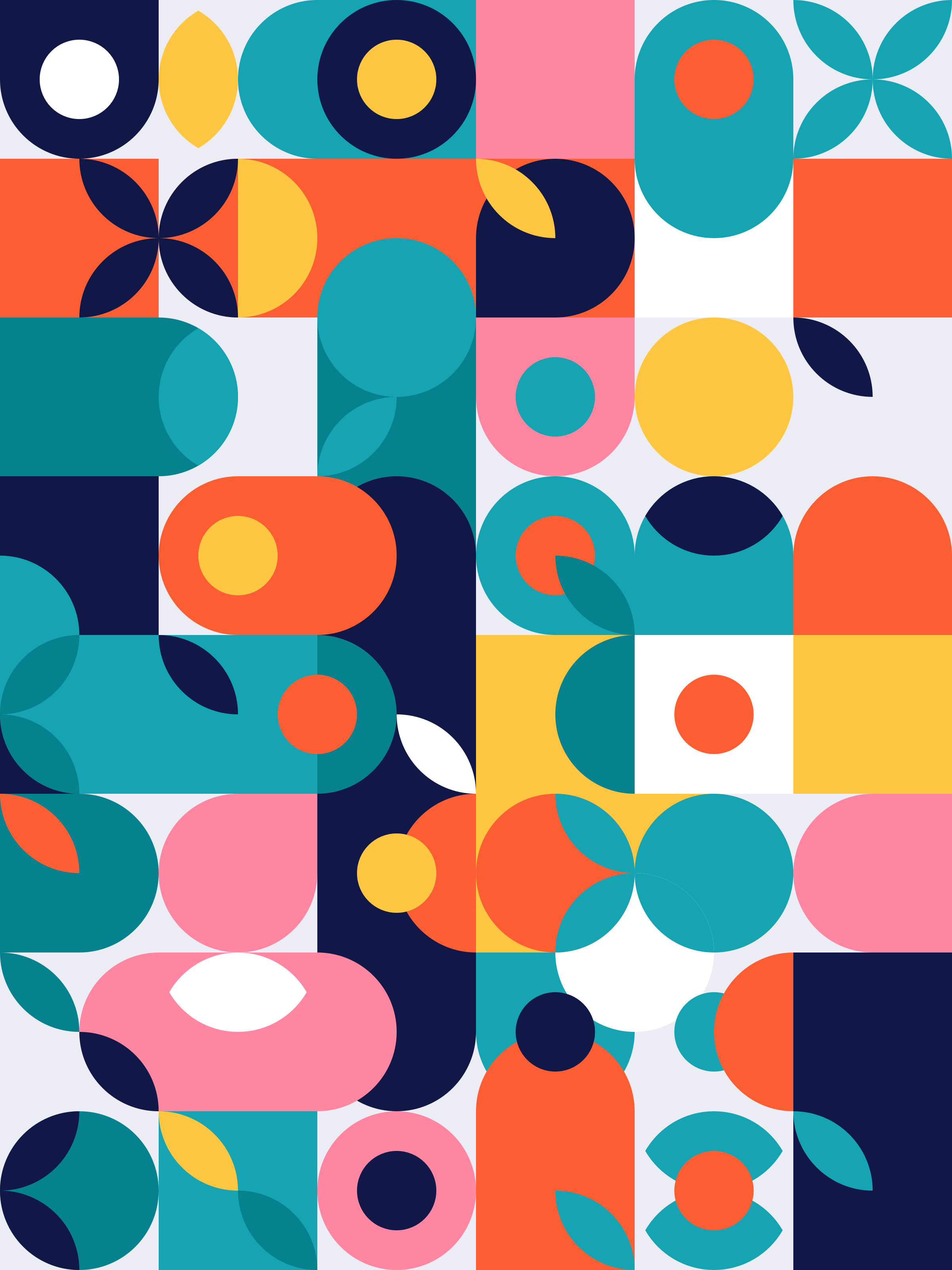 Module 3: Gender
Some Current Prevalent Issues in the Transgender Community (continued)

As a result of discrimination and bullying, the Trans community faces high rates of mental health issues. Transgender individuals often seek medical services to make their bodies more congruent with their gender identities, where involvement of mental health professionals is also often necessary. Moreover, many transgender individuals and gender-variant individuals experience stigmatization and discrimination as a result of living in a gendered culture into which they are often not included. . They may also experience discrimination, harassment, sometimes lethal violence and denial of basic human rights. Even though we are in the 21st century, there are still many hardships and challenges that transgender individuals have to face every day.
However, progress is being made, and understanding that we must advocate and be an ally to the community can help this country move toward a better future for transgender Canadians.
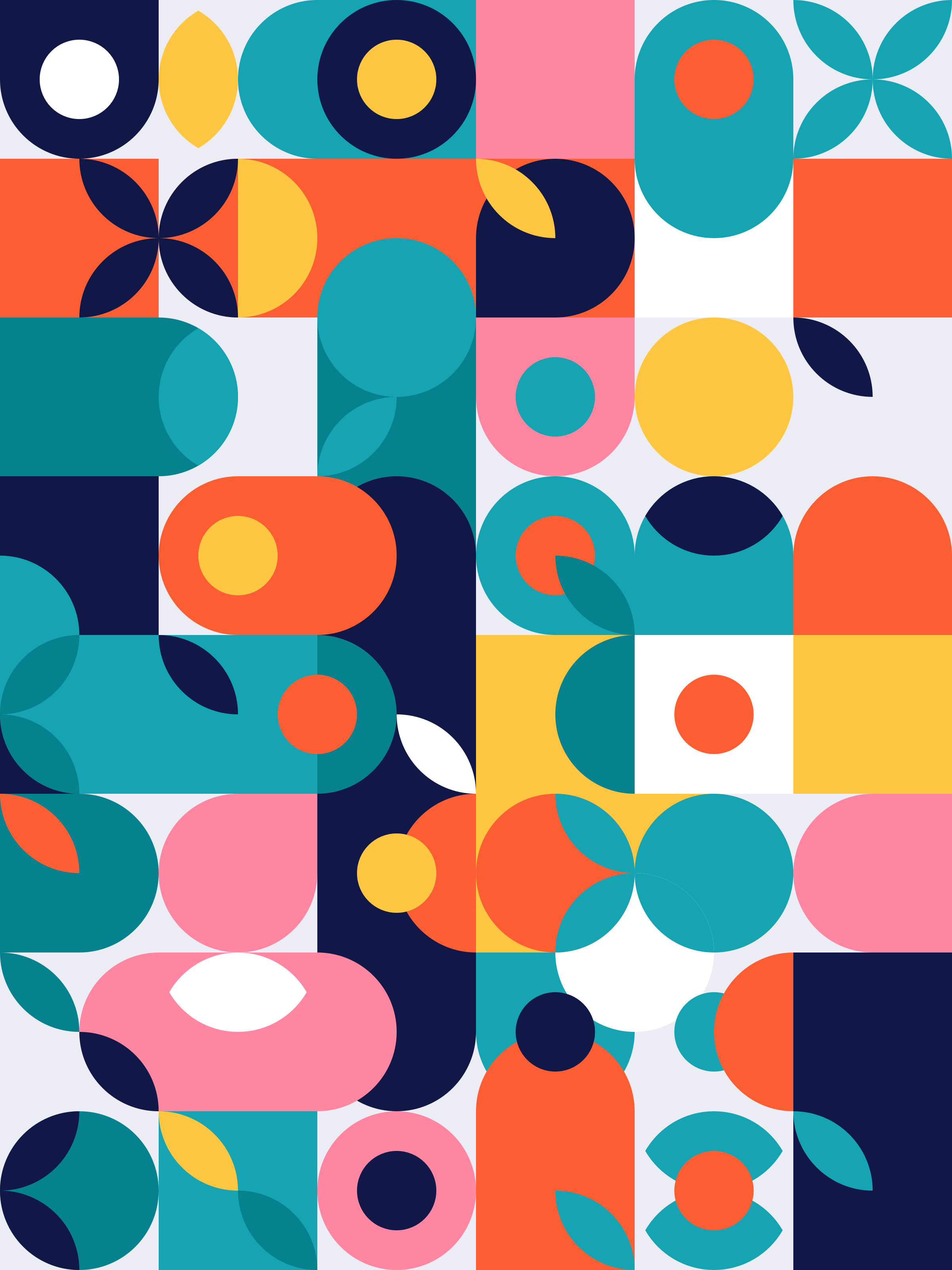 Module 3: Gender
Empowering Stories from the Transgender Community 

Canada’s First Transgender Mayor: Julie Lemieux On November 5th 2017, Julie Lemieux won 48% of the vote to become Mayor of Très-Saint-Rédempteur, a municipality in the Montérégie region of Quebec. This marked the first time an openly transgender person was elected as mayor in any municipality across Canada and the first female mayor in the history of Très-Saint-Rédempteur. 


Canada's First Transgender Judge: Kael McKenzie Kael McKenzie (born 1971) was appointed to the Provincial Court of Manitoba making him the first transgender person appointed as a judge in Canada. He is a member of the Manitoba Métis Nation and has also served as the Manitoba chair of the Canadian Bar Association, and president of the provincial Rainbow Resource Centre for Manitoba's LGBT2Q+ community. “I didn’t set out to be a trailblazer or to try to have courage. It just happened that way." - Kael McKenzie
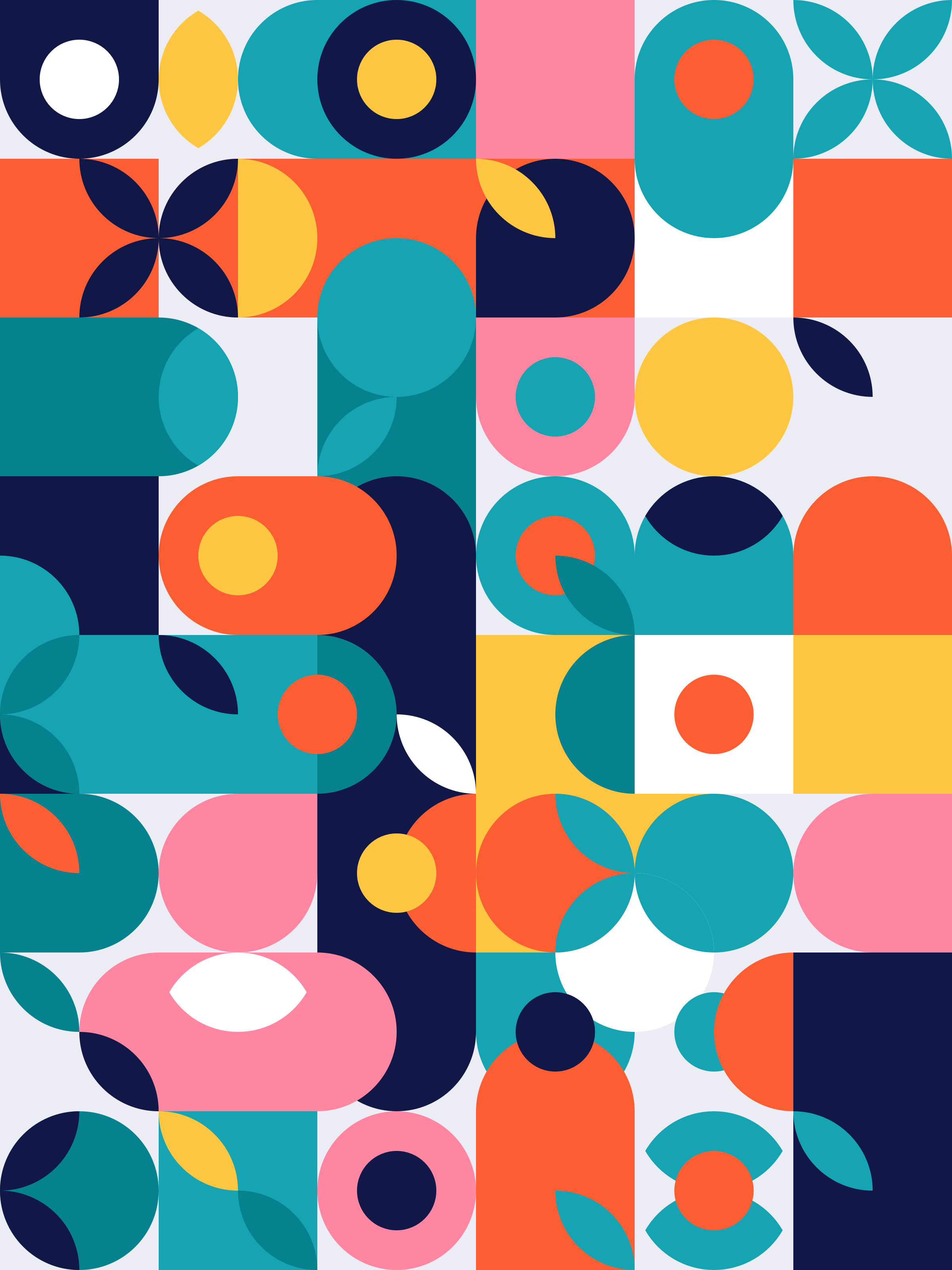 Module 3: Gender
Empowering Stories from the Transgender Community 

The First Transgender Woman in Pro Hockey: Jessica Platt Jessica Platt spent her childhood in Brights Grove, Ontario, and attended a Catholic secondary school for which she played hockey. After leaving high school, she began hormone replacement therapy, eventually transitioning her gender and played professionally for the Toronto Furies of the now- defunct Canadian Women's Hockey League team. In 2018, she became the first openly transgender woman in North American professional hockey. 

Reynolds, 18, Student, Surrey (UK): A lot of people have it in their head that we wake up and decide to be Trans. I want people to know that it’s not a choice. Nothing has happened in my life to make me Trans. I was born Trans. I told my mum when I was about 13. She was shocked and didn’t really understand. Then six months later she told my dad and he was so angry. I love my dad but he was a very traditional person. There was a lot of tension. I couldn’t wear men’s clothing, or I couldn’t wear men’s deodorant – it would cause an argument. It started to get better, but then Dad got cancer. He died a week before I turned 16. When he got sick we didn’t talk about it anymore. I thought that once he had recovered, we’d go back to talking about it, but he didn’t recover. After my dad died, I found a book about transgender young people, and I gave it to my mum. She read it and it was a complete change. She says her main thing and also my dad’s main thing is they were worried about how it will affect me in life – will I be able to find a job, will I be able to find a partner. Well, those things have happened: I’ve found a partner, I have no trouble finding jobs.
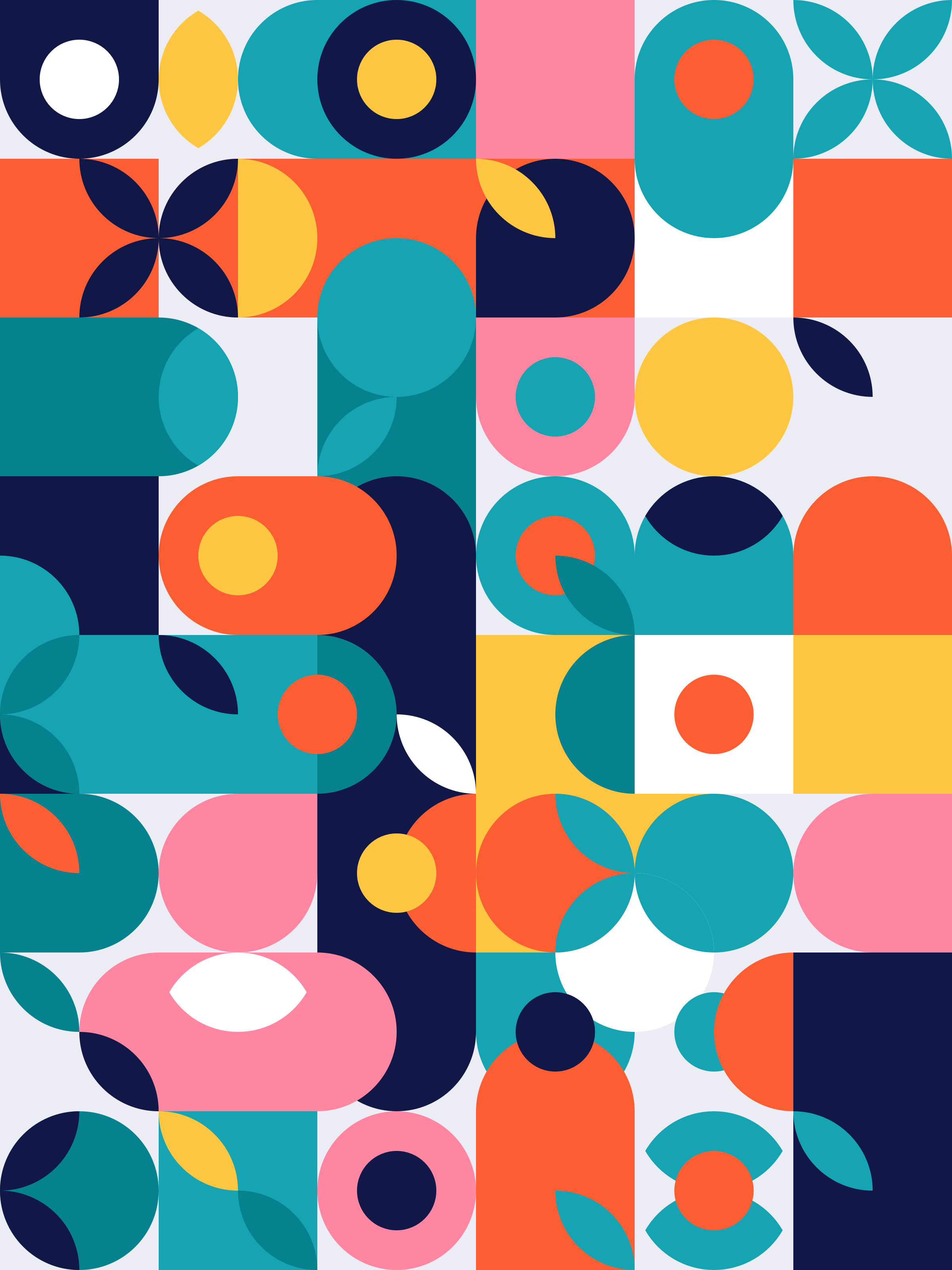 Module 3: Gender
Our hope is that these stories help you learn and engage with a whole host of personal and professional experiences transgender individuals have gone through and shed light on the ways in which gender identity can shape community experience. As a member of the Ivey community, it is important that you learn more about gender identity to create a safer space for
your peers, enabling them to safely bring their true self to the community.

Supports for 2SLGBTQ+ Community Members
 
It Gets Better Campaign – Suicide awareness and prevention video campaign for 2SLGBTQ+ youth (www.itgetsbetter.org (Links to an external site.)).
Lesbian, Gay, Bi & Trans Youthline (Links to an external site.) – Free peer support for youth aged 26+ (1-800-268- 9688).
Parents, Friends of Lesbians and Gays (PFLAG) (Links to an external site.) – General resources for
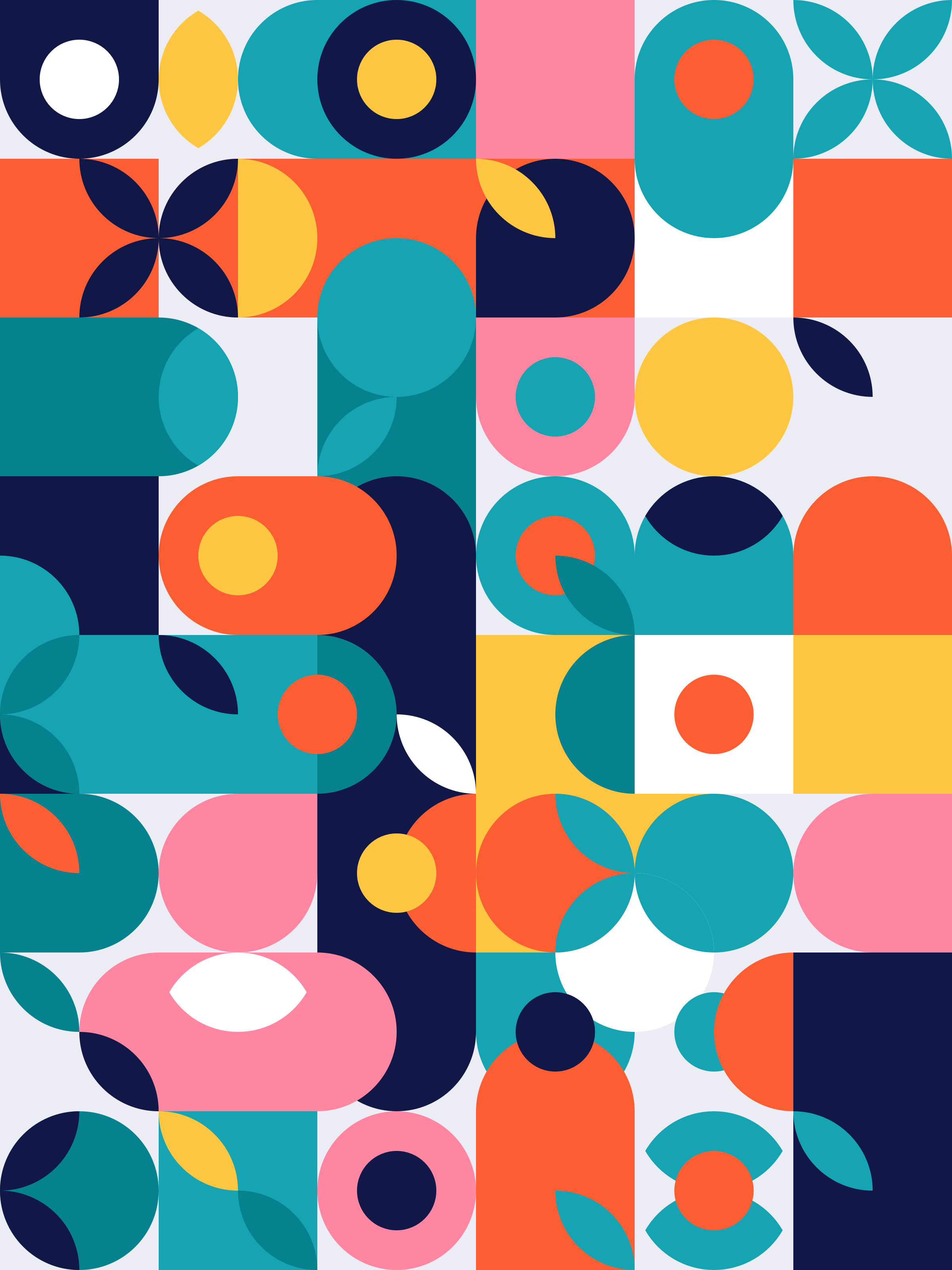 Module 3: Gender
Supports for 2SLGBTQ+ Community Members
 
2SLGBTQ+ people and their families (www.pflagcanada.ca (Links to an external site.))
Egale Canada – Advocacy and education resources and programming centered around 2SLGBTQ+ inclusion (www.egale.ca (Links to an external site.))
The 519 – Phone counselling by appointment for 2SLGBTQ+ people aged 18+ (rverma@the519.org) and housing support counselling for youth (vwatson@the519.org)



We want to learn from your experiences, insights and knowledge on this identity pillar. Please consider sharing feedback or suggestions for us to consider in future iterations of this module.
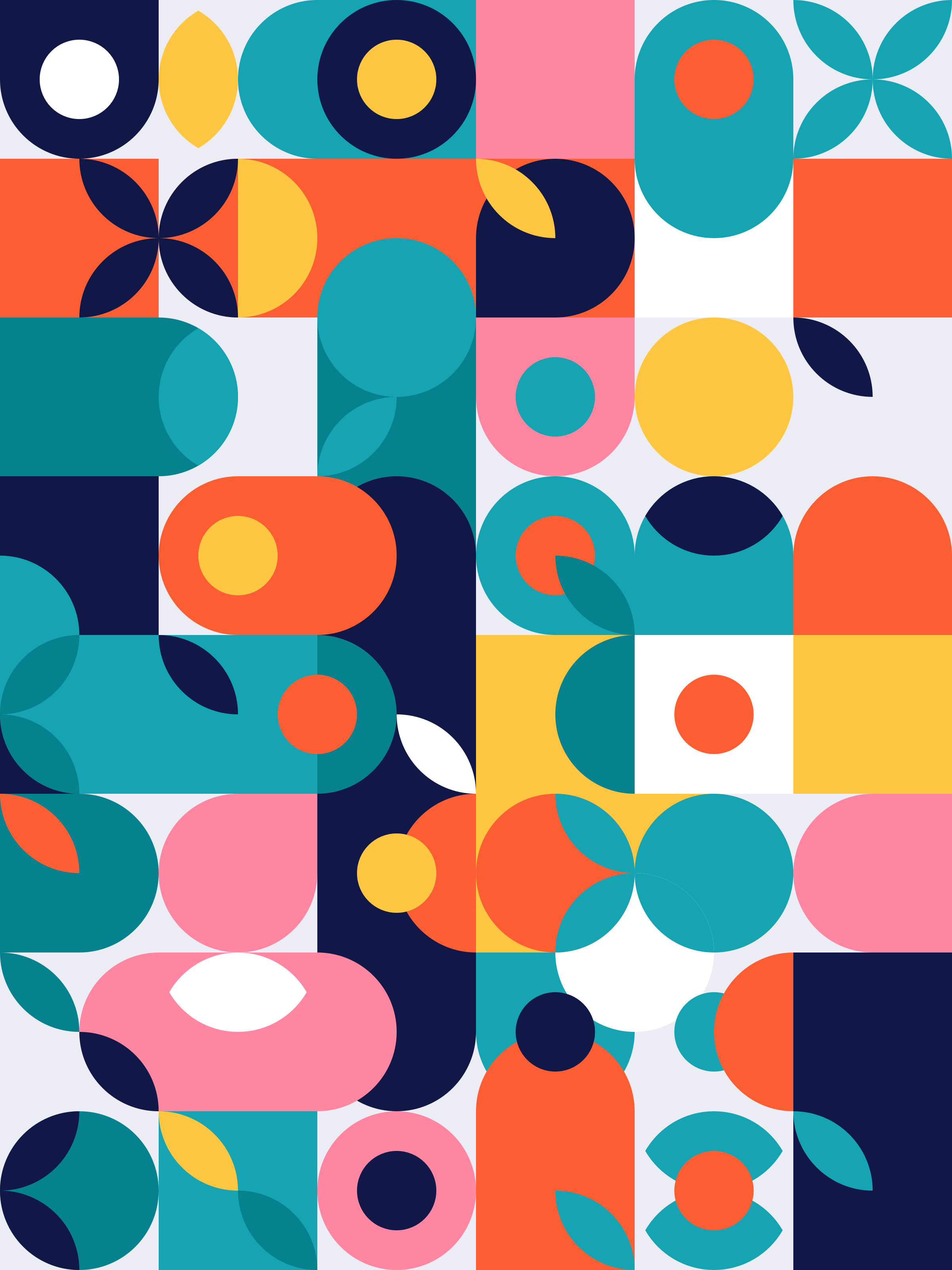 Invitation to Reflect:
Writing about what you have learned or come to about the topic of Gender,  is a unique and possibly challenging experience. Take your time, and begin the process of accounting for:

What parts of your knowledge were deepened? 
What parts of your knowledge were challenged?
How might you integrate this new knowledge in your everyday role in the Ivey community?

Give yourself the freedom to write, and also, the freedom to embrace a writing process that may be unfamiliar to you. You may also want to explore what you have learned about Gender through other mediums: poetry, painting, drawing, sculpture, song. All of these forms of expression can support the reflective process of coming to know, and the process of making-meaning about new knowledge related to one’s self. Engaging in reflection in this way, allows us to engage with both the process of coming to know, and the intentional meaning-making that comes through embedding this knowing in a material form (an idea, a stream of consciousness, a poem, a piece of art, music etc.).

Please know that you are not required to write. This is a learning opportunity. Please engage in this reflection in the capacity that best suits you.
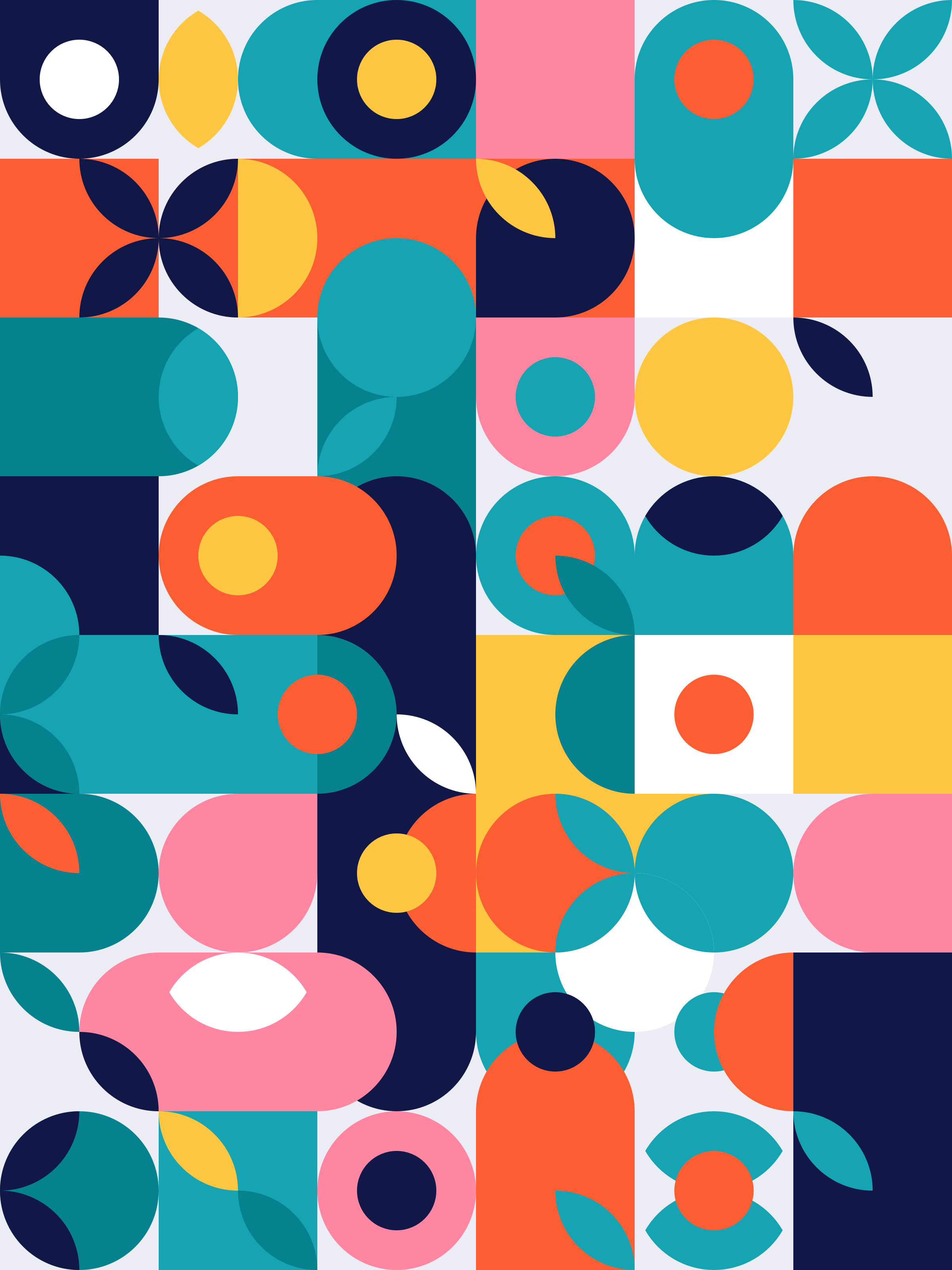 Invitation to Reflect:
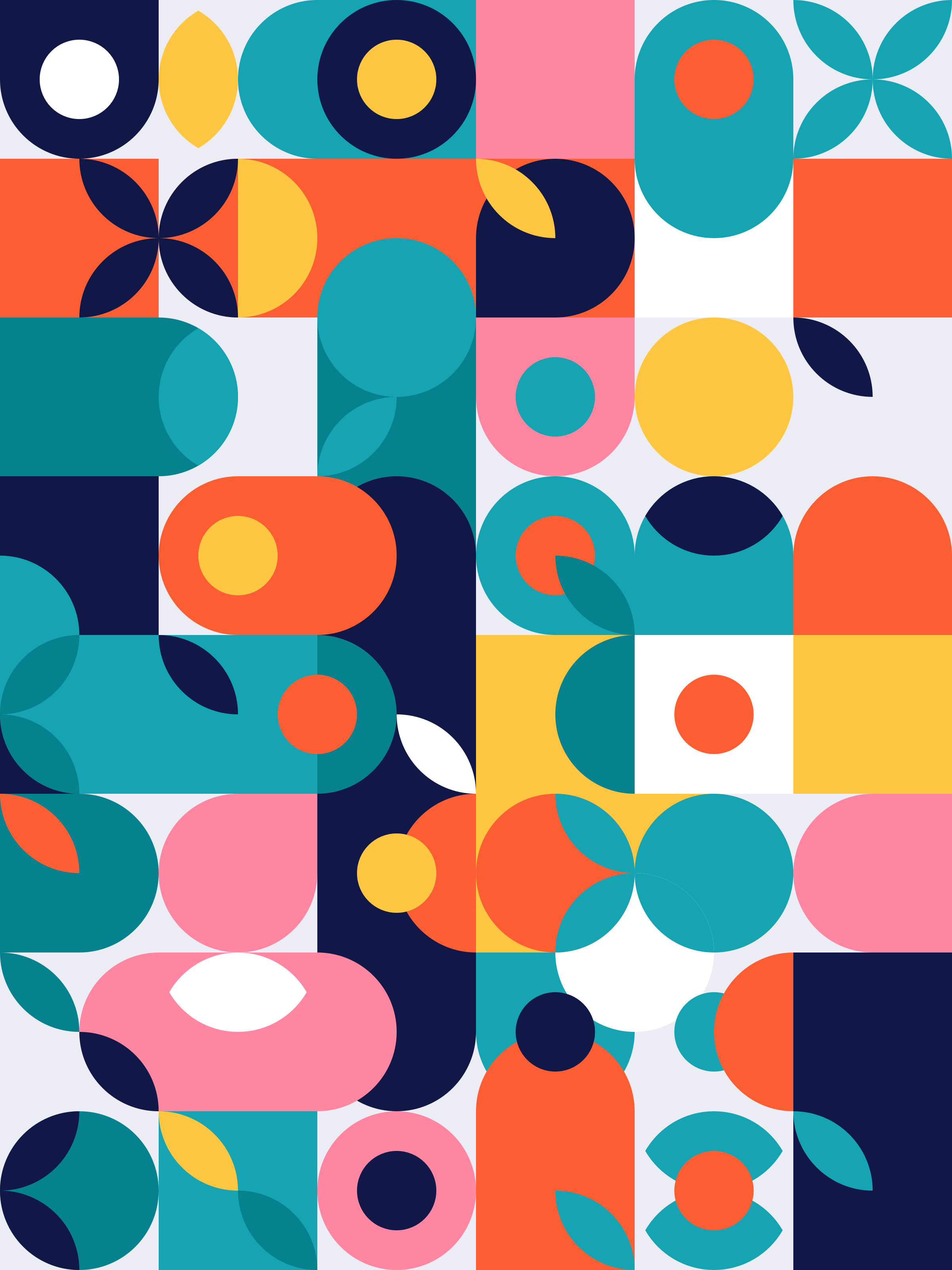 Module 4: Black Experiences
Black in Canada

There is a myth about anti-Black racism in Canada, that it “doesn’t exist” and that the “real” anti-Black racism exists in the United States. But this is untrue and unhelpful in battling anti-Black racism in Canada. Anti-Black racism exists in Canada at a cultural, interpersonal, systemic and institutional level.
According to the 2016 Census, Black Canadians comprised 3.5% of Canada’s total population and 15.6% of visible minorities in Canada (Government of Canada, 2019). Despite this, in 2019, hate crimes targeting Black people accounted for 18% of all hate crimes, and 38% of all racially motivated hate crimes, making these atrocities the most commonly reported hate crimes (Government of Canada, 2021).
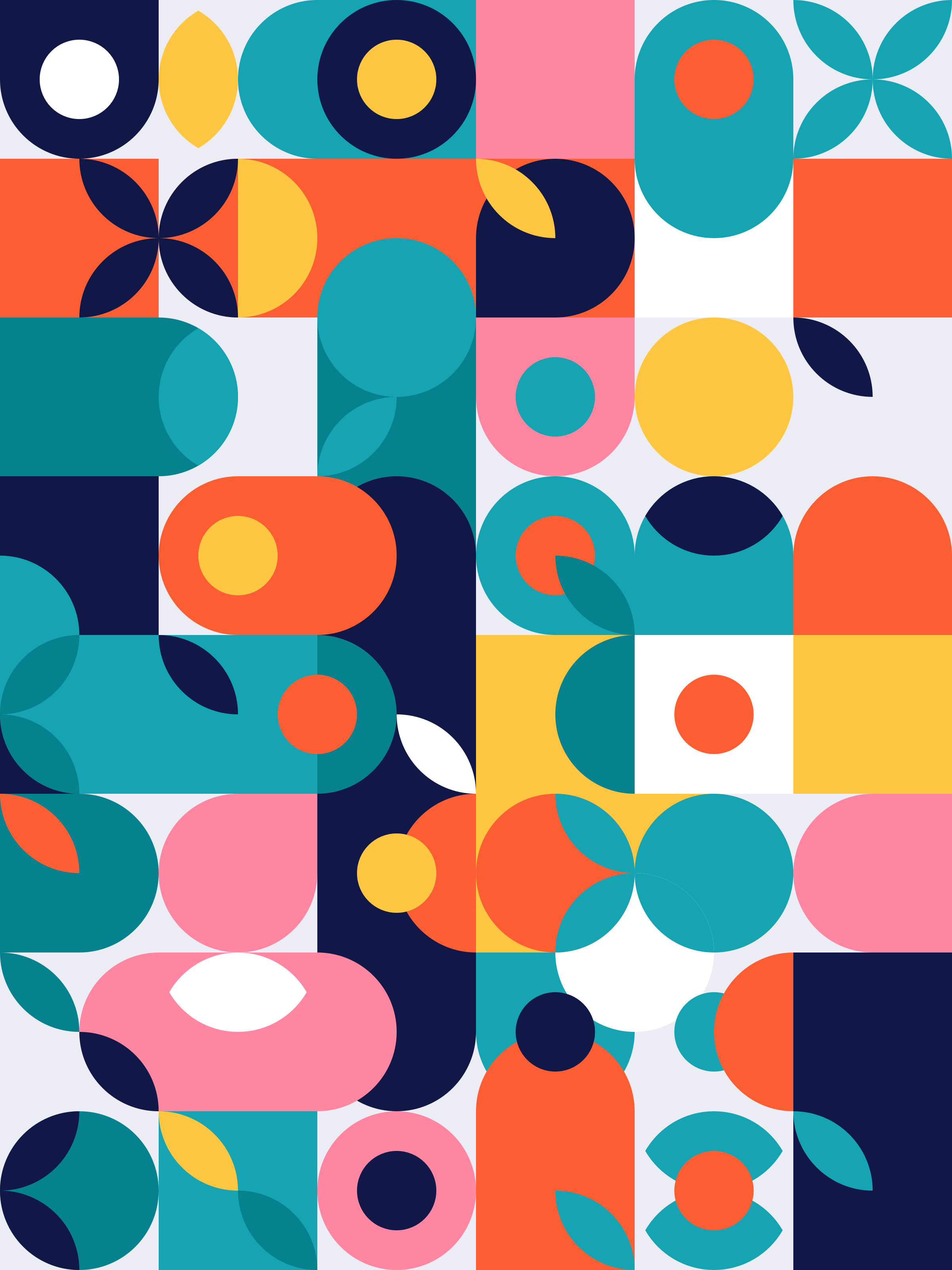 Invitation to Reflect:
Writing about what you have learned or come to about the topic of Black Experiences,  is a unique and possibly challenging experience. Take your time, and begin the process of accounting for:

What parts of your knowledge were deepened? 
What parts of your knowledge were challenged?
How might you integrate this new knowledge in your everyday role in the Ivey community?

Give yourself the freedom to write, and also, the freedom to embrace a writing process that may be unfamiliar to you. You may also want to explore what you have learned about Black Experiences through other mediums: poetry, painting, drawing, sculpture, song. All of these forms of expression can support the reflective process of coming to know, and the process of making-meaning about new knowledge related to one’s self. Engaging in reflection in this way, allows us to engage with both the process of coming to know, and the intentional meaning-making that comes through embedding this knowing in a material form (an idea, a stream of consciousness, a poem, a piece of art, music etc.).

Please know that you are not required to write. This is a learning opportunity. Please engage in this reflection in the capacity that best suits you.
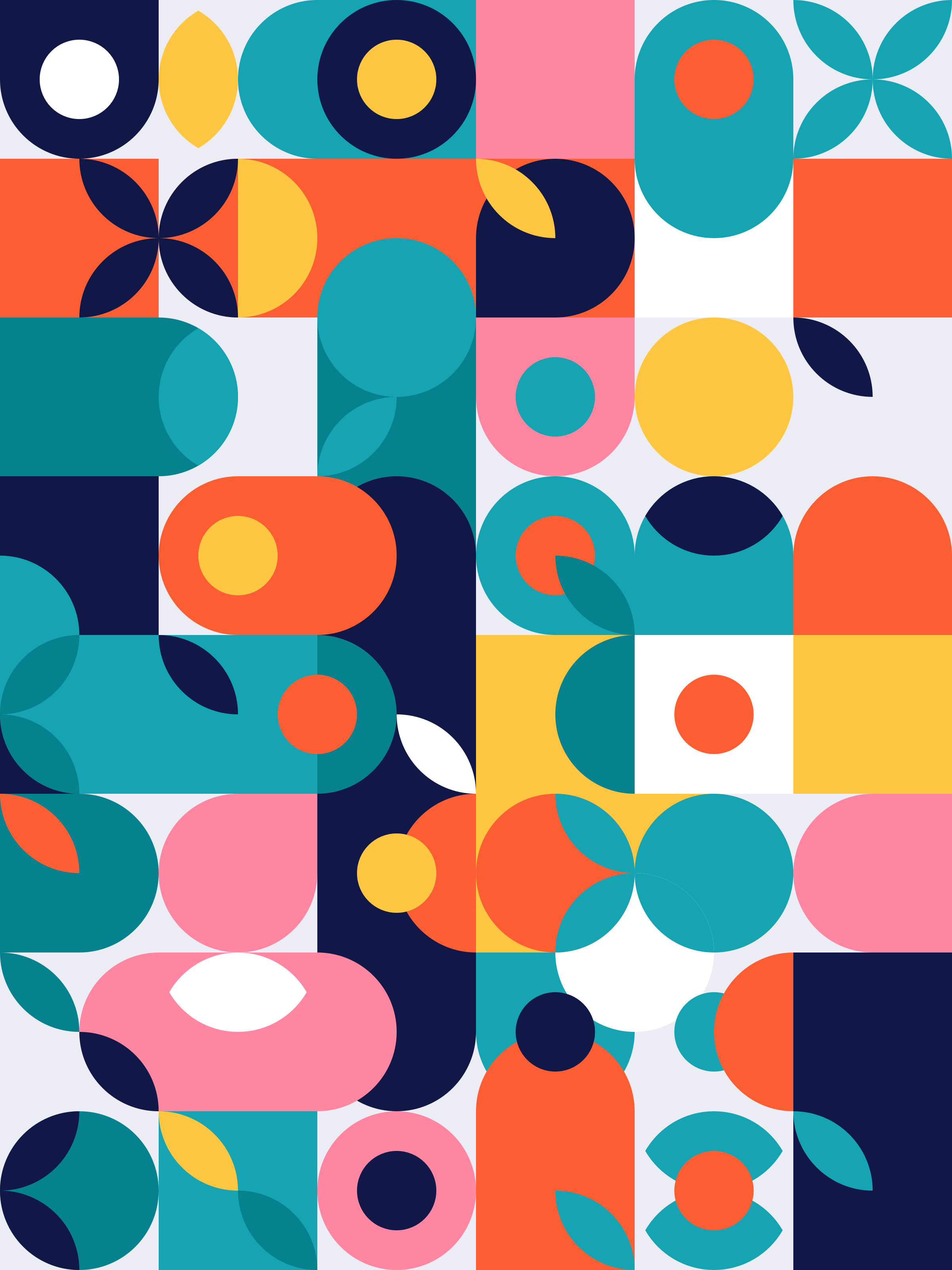 Invitation to Reflect:
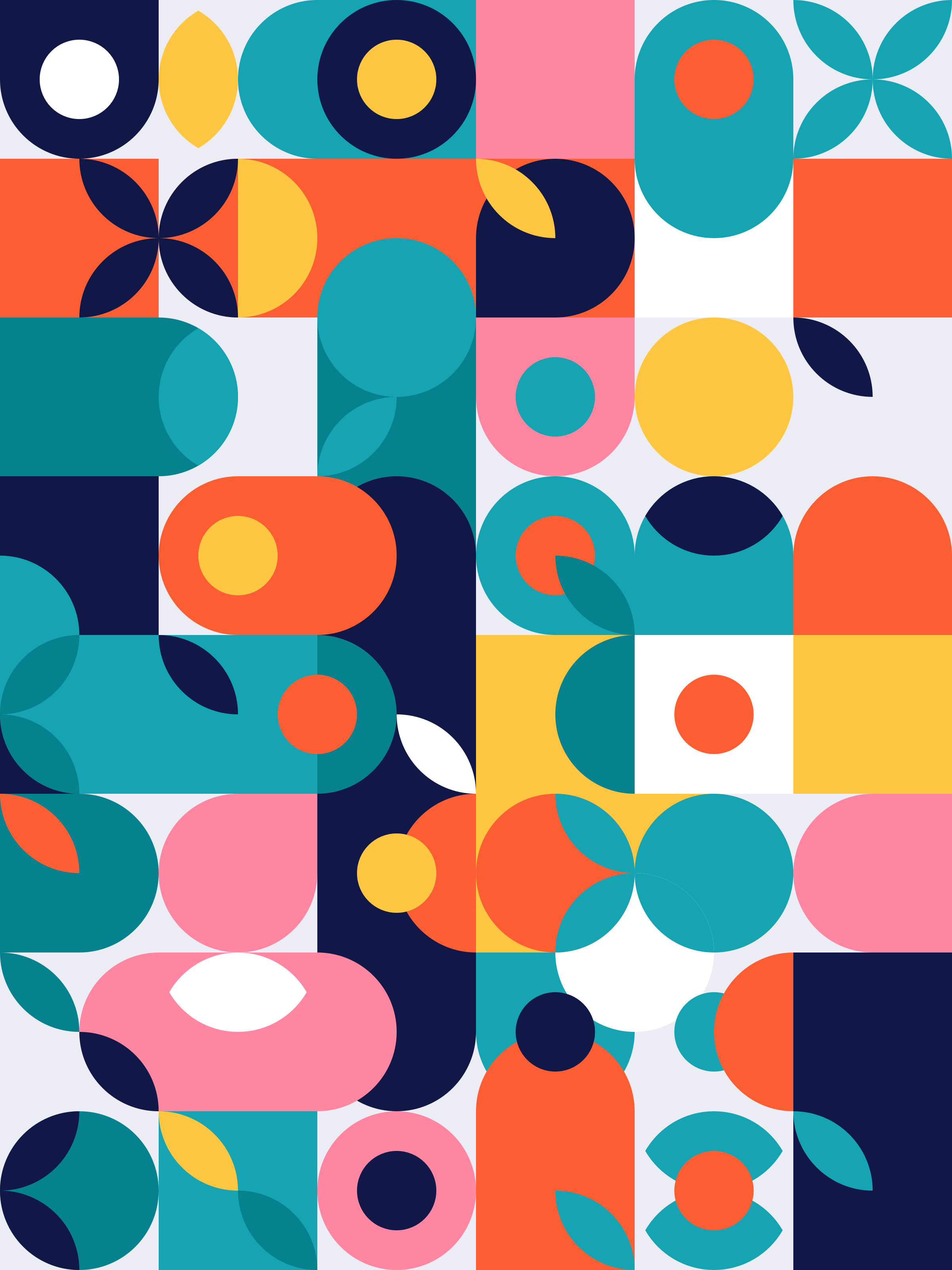 Module 4: Black Experiences
Black in Canada

“ I am proudly Black. I view my race as a key part of my identity and embrace it. I reject that anti-Black racism is a reflection of Black people or that being a target of any system of oppression ever indicates that a marginalized group is inferior. Because of the systematic barriers in our society, I am often one of few Black people in the room. Sometimes, especially when I am in a new environment, this causes me to feel isolated or play the role of a casual observer. Being aware of the widely held stereotypes held against Black people, I am conscious of my choices including the way I dress, speak and act in less diverse settings. Knowing that so many Black people have been denied opportunities, assaulted, murdered… for no other reason than being Black is a constant weight I carry. I have also developed an eagerness and determination to prove that these negative stereotypes are not true but recognize that this is no easy task. Because I know what it feels like to be stared at and judged for no other reason but my race, I always try to treat everyone fairly and not succumb to unconscious bias. I have not lost all hope though, and I do believe that we can move towards a more equitable society. As sad as it is to say, the struggle has become so evident that it is almost impossible to ignore. People are more willing to listen, to learn and to stand up as an ally. When we unite, anything is possible.”
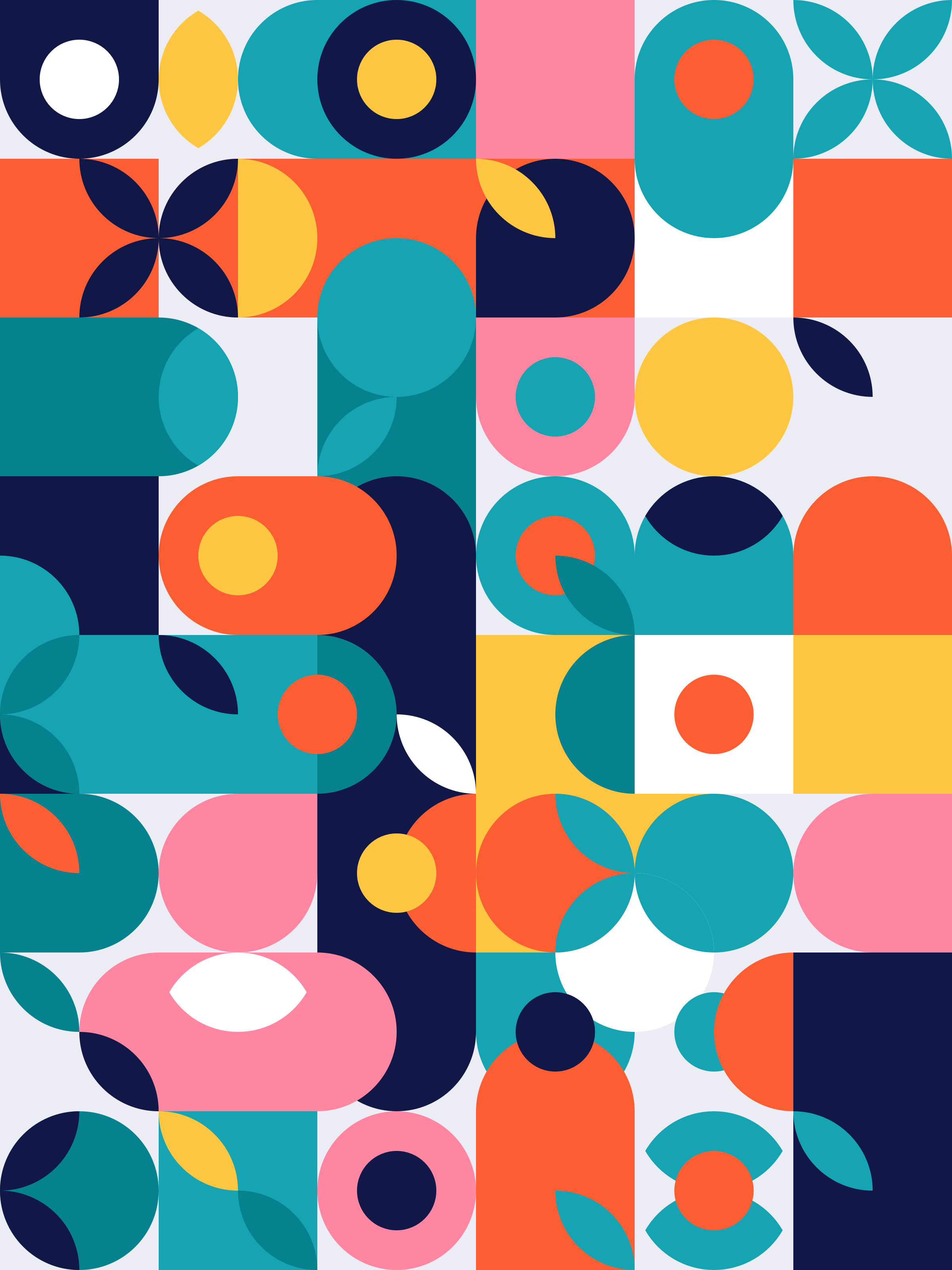 Module 4: Black Experiences
(YouTube video embedded: https://youtu.be/ViDtnfQ9FHc

Racism against Black people is deeply entrenched in our society within a variety of institutions as well - from the healthcare system to the justice system. Let’s examine our education system in particular. From youth, Black students are disempowered to pursue university education. Black students have historically been streamed into general and basic level applied programs. This reduces their changes of pursuing higher education and effectively limiting them from certain career paths. This is indicative of the low expectations that schools and teachers have for these students (Policy Paper - African Canadian Legal Clinic, n.d.).
Additionally, in a survey conducted in 2015, 94% of Black youth aged 15-25 indicated they would like to complete a university degree, yet only 60% thought it was possible. Non-Black people surveyed reflected percentages of 82% and 79% for both questions respectively (Five Charts That Show What Systemic Racism Looks like in Canada, 2020).
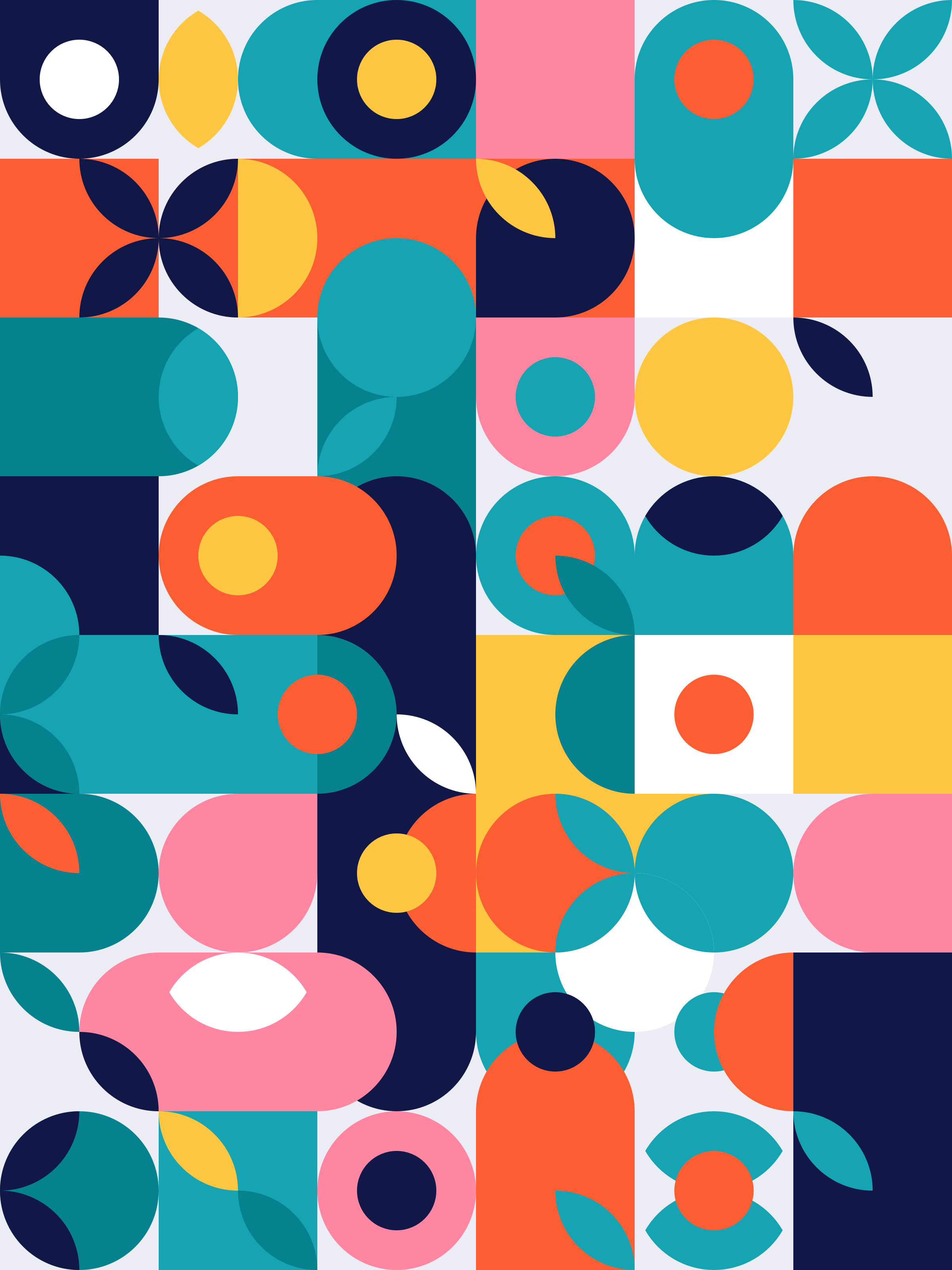 Module 4: Black Experiences
Black in Business
In the corporate world, Black people also face adversity. Anti-Black discrimination in the workplace ranges from microaggressions to direct institutionalized policies (Diverse Representation in Leadership: A Review of Eight Canadian Cities, 2020, p. 35).
Microaggressions may include receiving questions and doubts about their competency, facing stereotypes and racist ‘jokes’, or having qualifications overlooked/not recognized (The Black Experience Project, 2017, p. 41).

At the 2021, Wes Hall delivered a powerful speech. He captured the adversity that he has faced in the workplace as a Black man. Insights from his talk can be read here: https://www.ivey.uwo.ca/news/news- ivey/2021/february/use-leadership-to-address-systemic-racism-character-and-candour-conference/ (Links to an external site.)

In London, Black people comprise 1.7% of all board positions while comprising 2.5% of the population (Diverse Representation in Leadership: A Review of Eight Canadian Cities, 2020, p. 49). In Toronto, Black people are underrepresented on boards of directors in the corporate sector where they comprise 0.3% of board members, despite representing 7.5% of the population in the GTA (Diverse Representation in Leadership: A Review of Eight Canadian Cities, 2020, p. 37). The underrepresentation of Black people in the corporate world is a culmination of systemic and cultural racism that prevents Black people from engaging with certain institutions-- professional and academic.
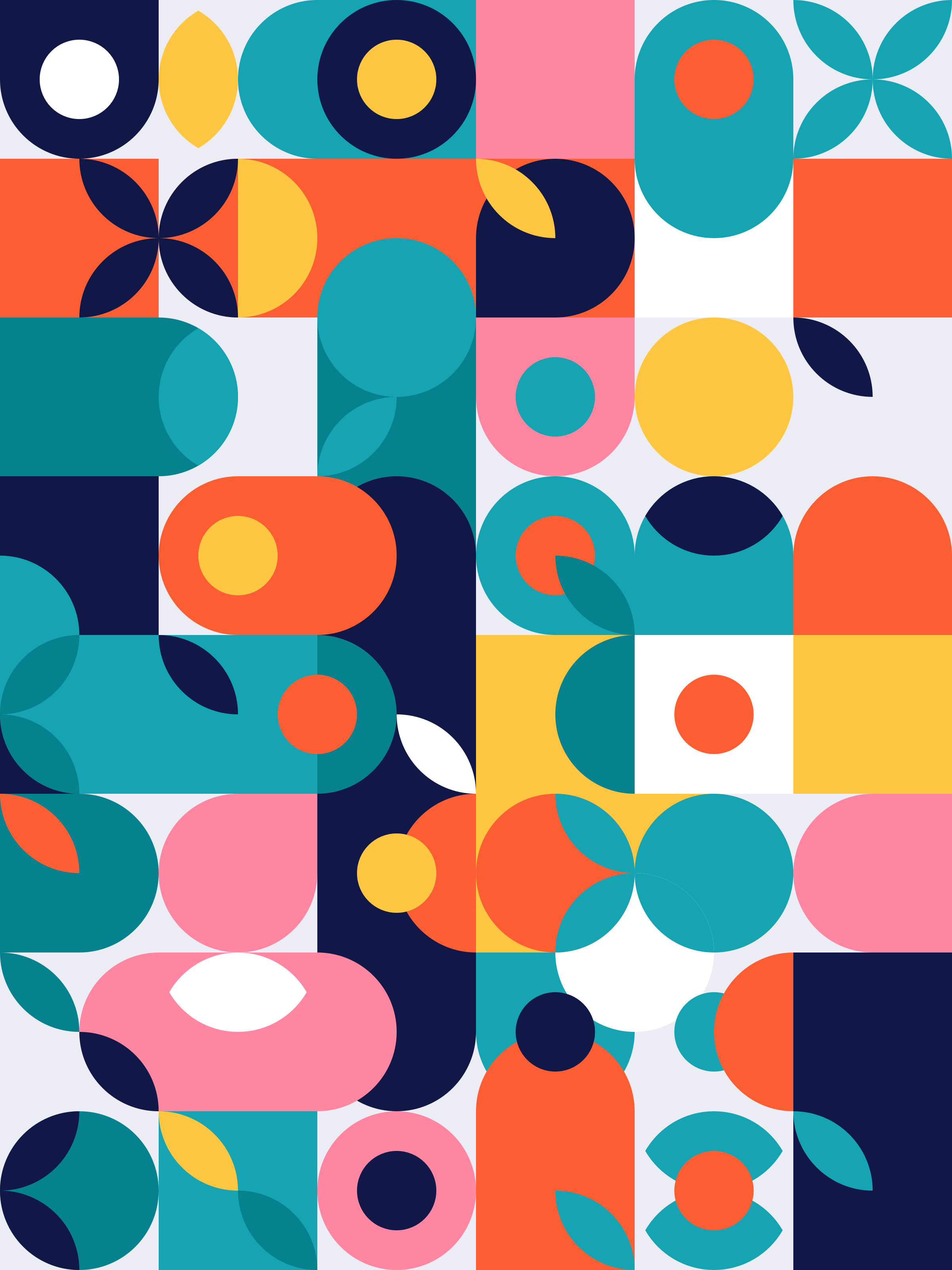 Invitation to Reflect:
Writing about what you have learned or come to about the topic of Black Experiences  is a unique and possibly challenging experience. Take your time, and begin the process of accounting for:

What parts of your knowledge were deepened? 
What parts of your knowledge were challenged?
How might you integrate this new knowledge in your everyday role in the Ivey community?

Give yourself the freedom to write, and also, the freedom to embrace a writing process that may be unfamiliar to you. You may also want to explore what you have learned about Black Experiences through other mediums: poetry, painting, drawing, sculpture, song. All of these forms of expression can support the reflective process of coming to know, and the process of making-meaning about new knowledge related to one’s self. Engaging in reflection in this way, allows us to engage with both the process of coming to know, and the intentional meaning-making that comes through embedding this knowing in a material form (an idea, a stream of consciousness, a poem, a piece of art, music etc.).

Please know that you are not required to write. This is a learning opportunity. Please engage in this reflection in the capacity that best suits you.
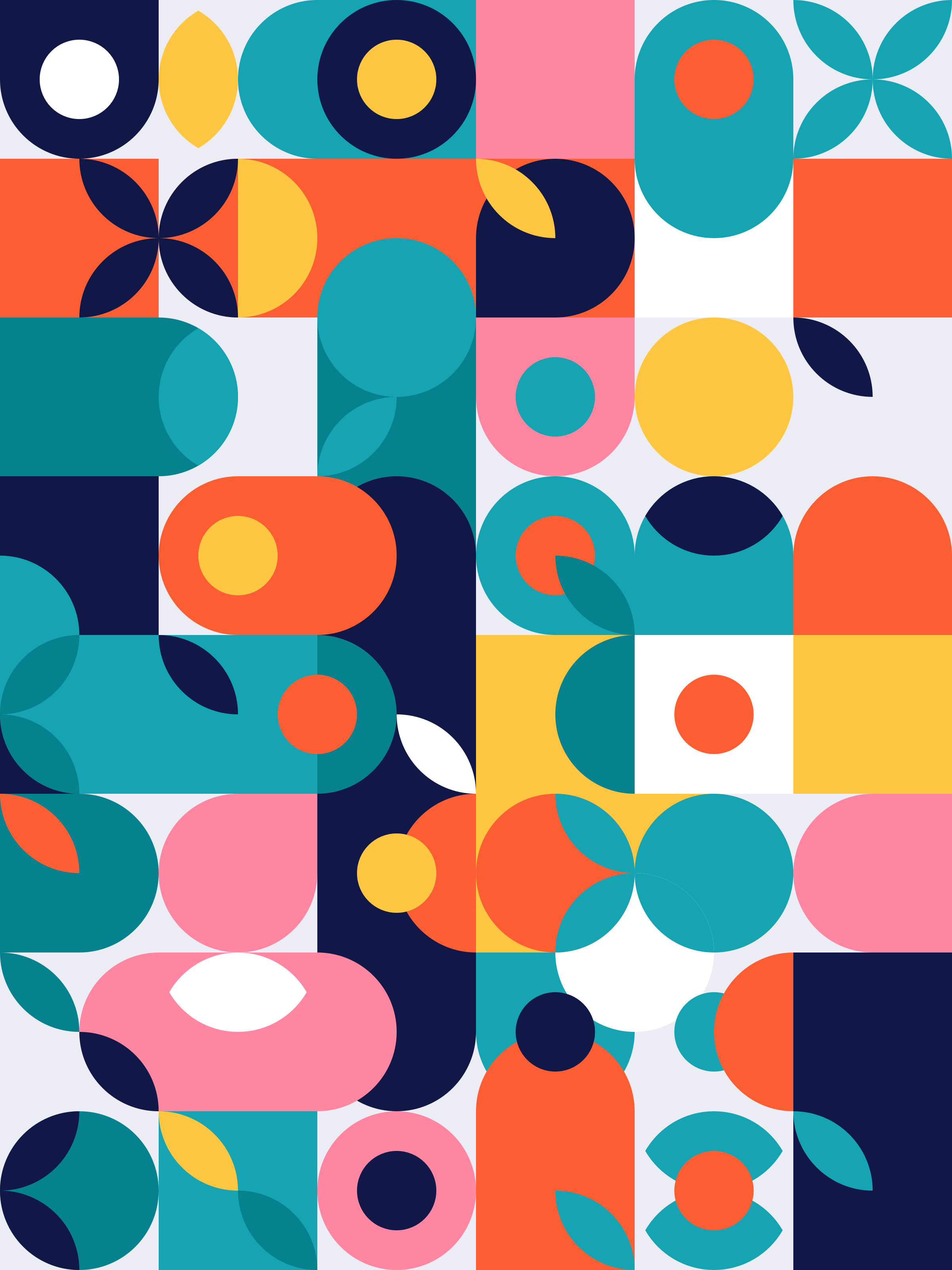 Invitation to Reflect:
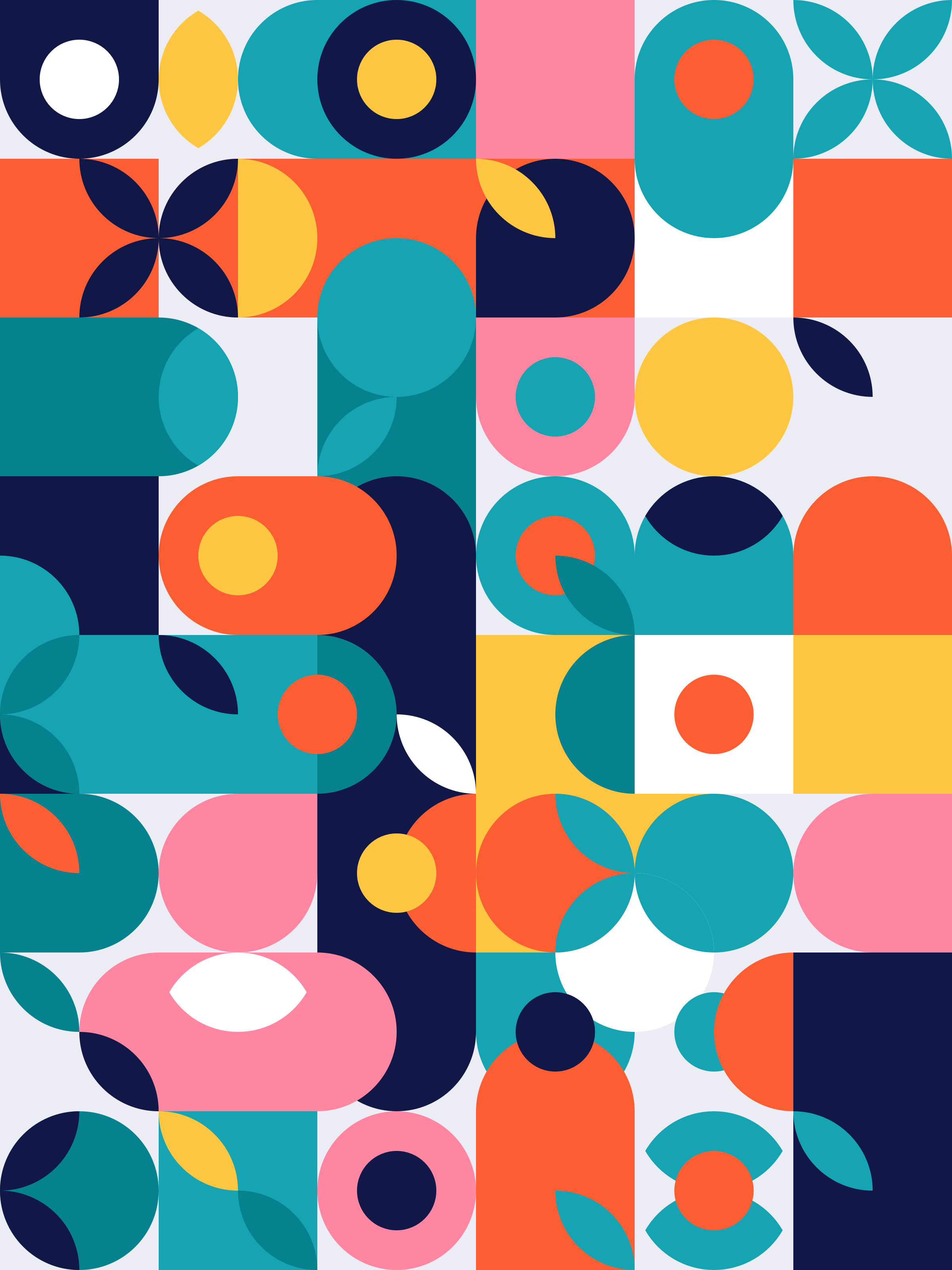 Module 4: Black Experiences
Intersecting Black Identities

To truly understand the Black experience, it is important to first understand the concept of intersectionality, coined by Dr. Kimberlé Crenshaw in 1989.
“I argue that Black women are sometimes excluded from feminist theory and antiracist policy discourse because both are predicated on a discrete set of experiences that often does not accurately reflect the interaction of race and gender. These problems of exclusion cannot be solved simply by including Black women within an already established analytical structure. Because the intersectional experience is greater than the sum of racism and sexism, any analysis that does not take intersectionality into account cannot sufficiently address the particular manner in which Black women or subordinated.”(Crenshaw, 1989, p. 140)

Since Dr. Crenshaw coined the phrase, intersectionality has been extended to identities beyond race and gender.
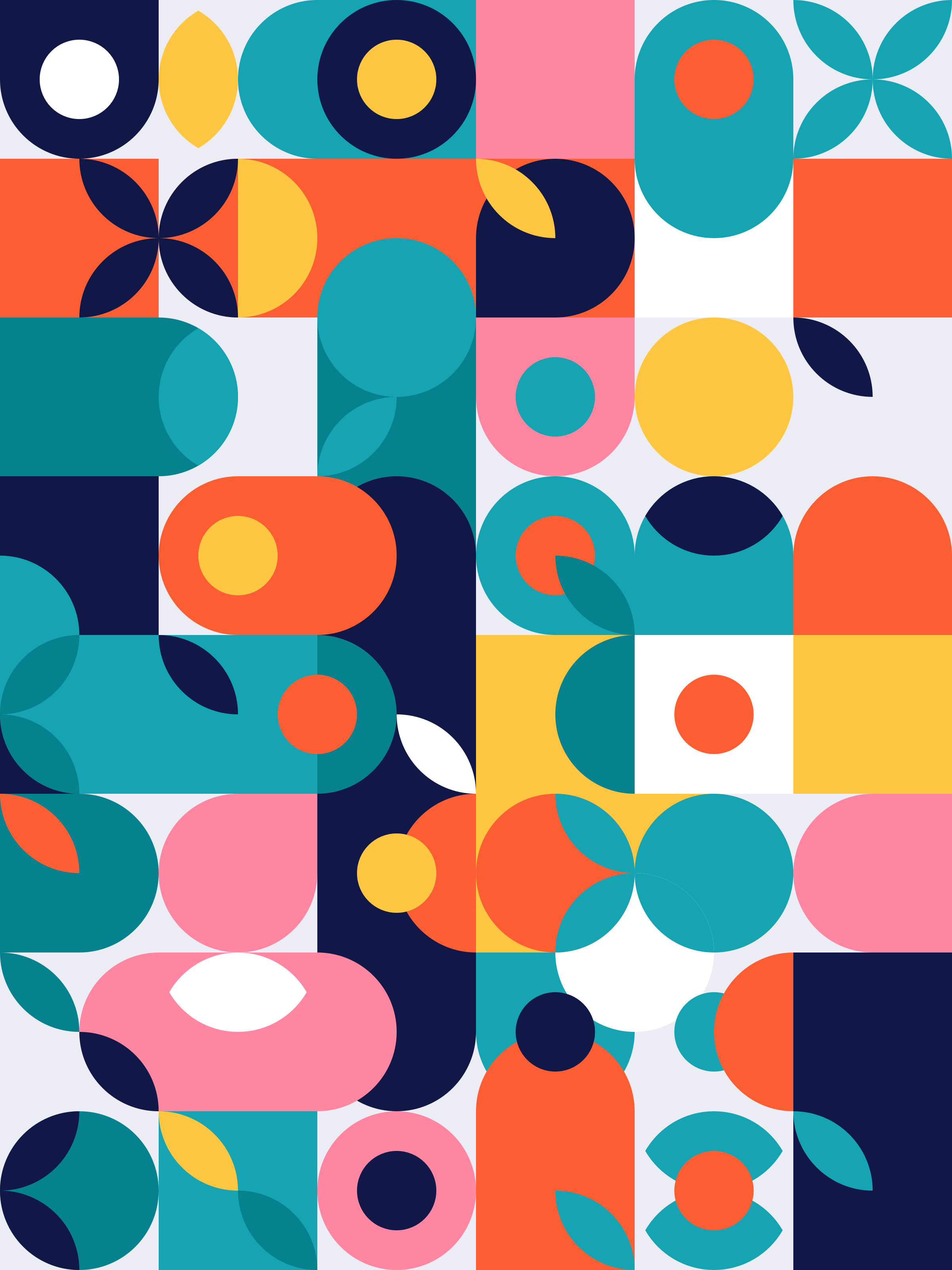 Module 4: Black Experiences
Other Intersections
Black LGBTQ+ people are often excluded in celebrations of both Black people’s and celebrations of LGBTQ+ people’s accomplishments. This results in a lack of health supports and community events for Black LGBTQ+ people (Neustaeter, 2021). Black Canadians are also twice as likely to be considered low-income than white Canadians and 4% more likely than non-Black racialized Canadians. Additionally, first generation Black Canadians make $13,000 less than first generation white Canadians (Five Charts That Show What Systemic Racism Looks like in Canada, 2020). These disparities are resultant of a history of anti-Black racism in Canadian society and institutions, the specifics of which will be outlined in the following sections of this module.

Within the identities discussed there are even more intersectional experiences. Black men with low SES have different experiences with oppression than Black men with high SES or a non-Black man with low SES. The same is true for Black queer women versus non-Black queer persons or Black straight women. This leads to a broader discussion on the general experience of Black people in Canada.
In order to further equity for Black students at Ivey, it is important to continue conversations about anti-Black racism and engage in meaningful demonstrations of anti-racist practices. Black Ivey students deserve to feel accepted and supported by the Ivey community and that involves active listening and learning about their experiences.
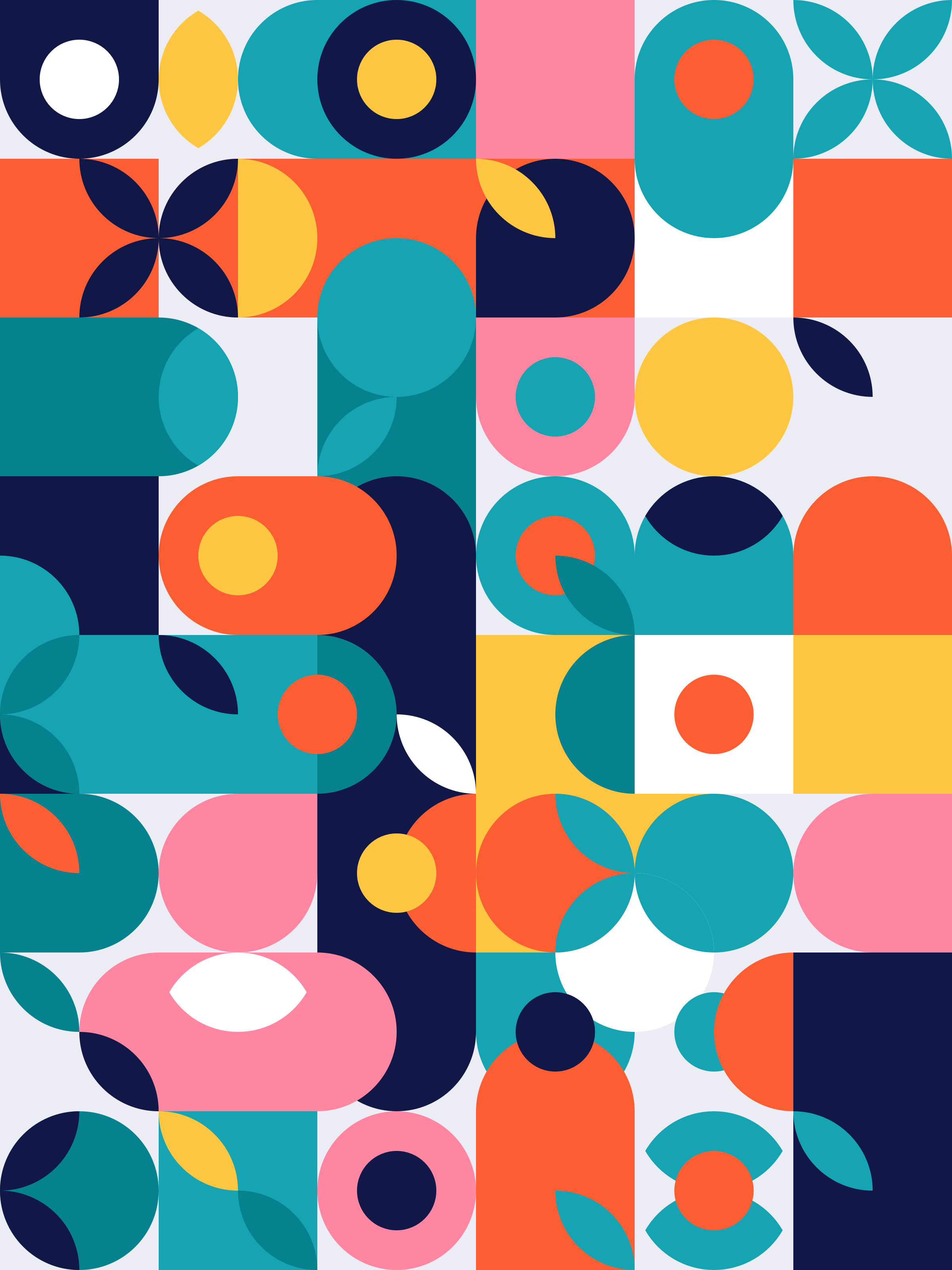 Module 4: Black Experiences
Black Students At Ivey Collective

BSIC aims to engage black students at Ivey by creating a community that helps them feel included and valued. We strive to build and nurture each other's success through networking, mentorships, and employment opportunities. To ensure an inclusive environment at Ivey for all minority groups, BSIC will advocate for minority groups, and serve as a liaison between minority groups and Ivey on diversity issues.

If you have any questions about BSIC, please feel free to reach out to the club Co-Presidents, Niyonella Kamera (nkamera.hba2023@ivey.ca) and Orlando Scarlett (oscarlett.hba2023@ivey.ca).


We want to learn from your experiences, insights and knowledge on this identity pillar. Please consider sharing feedback or suggestions for us to consider in future iterations of this module.
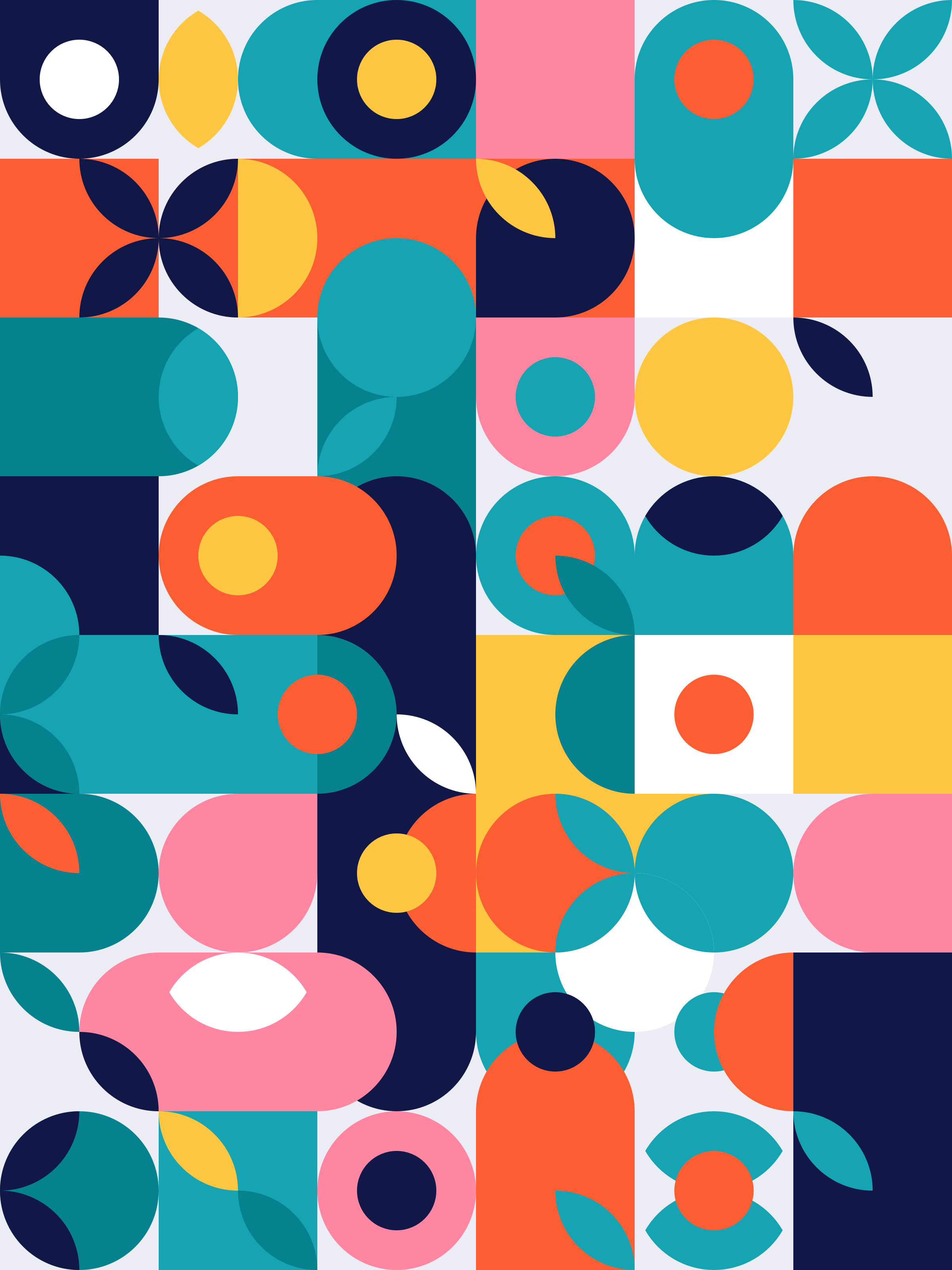 Invitation to Reflect:
Writing about what you have learned or come to about the topic of Black Experiences  is a unique and possibly challenging experience. Take your time, and begin the process of accounting for:

What parts of your knowledge were deepened? 
What parts of your knowledge were challenged?
How might you integrate this new knowledge in your everyday role in the Ivey community?

Give yourself the freedom to write, and also, the freedom to embrace a writing process that may be unfamiliar to you. You may also want to explore what you have learned about Black Experiences through other mediums: poetry, painting, drawing, sculpture, song. All of these forms of expression can support the reflective process of coming to know, and the process of making-meaning about new knowledge related to one’s self. Engaging in reflection in this way, allows us to engage with both the process of coming to know, and the intentional meaning-making that comes through embedding this knowing in a material form (an idea, a stream of consciousness, a poem, a piece of art, music etc.).

Please know that you are not required to write. This is a learning opportunity. Please engage in this reflection in the capacity that best suits you.
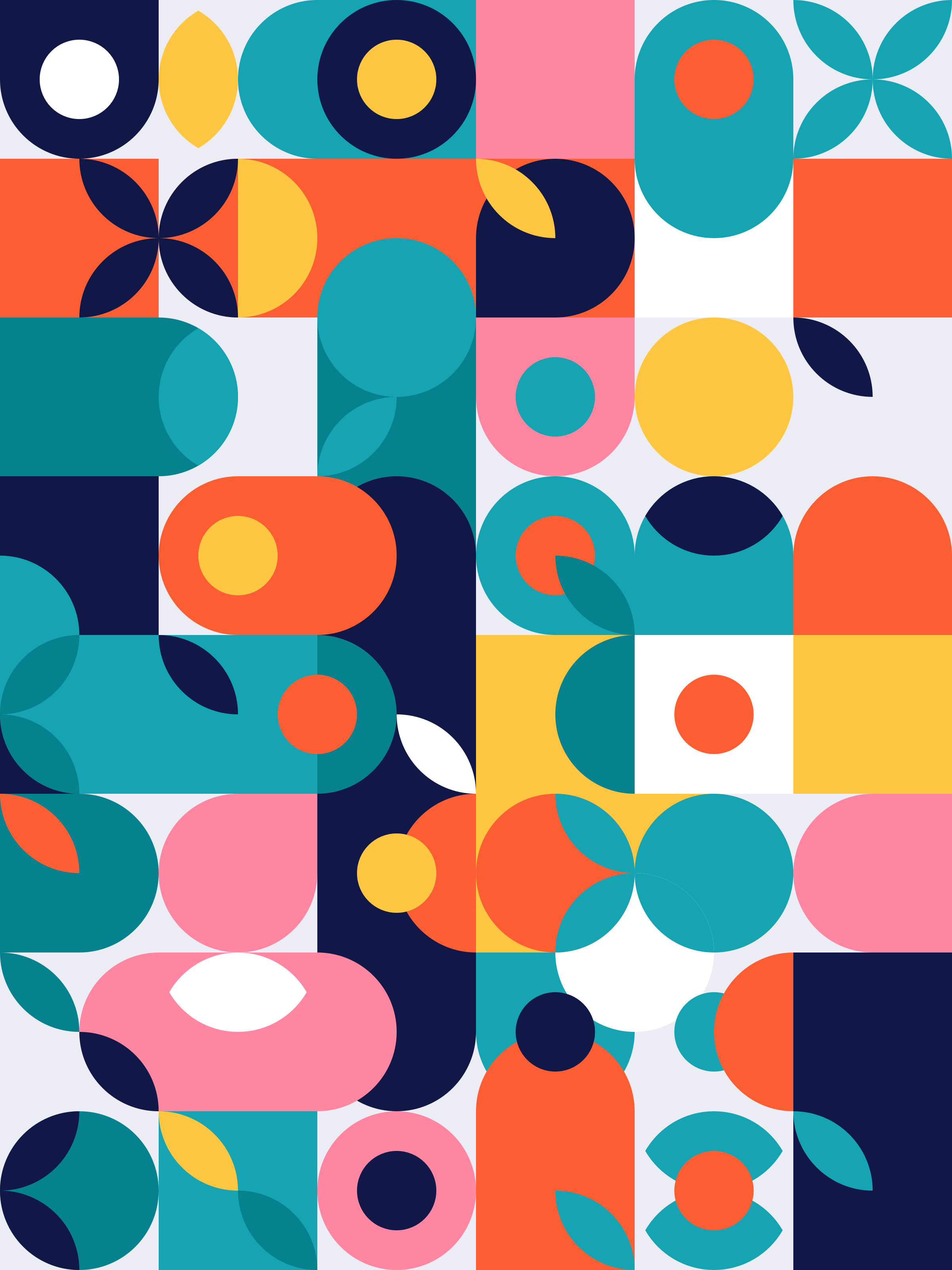 Invitation to Reflect:
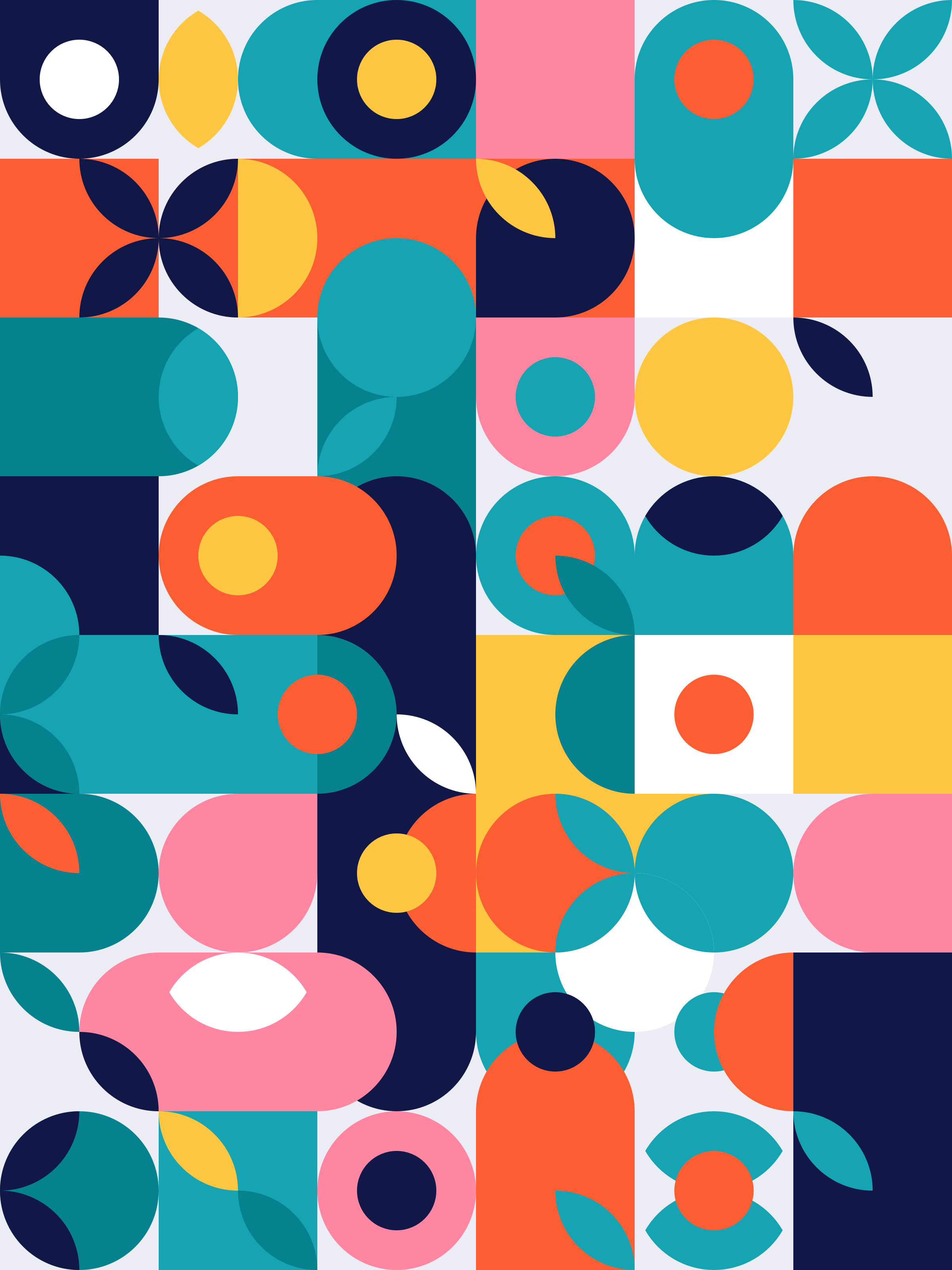 Module 5: Asian Experiences
This pillar is a recognition of the spectrum of ethnicities, nations, cultures, languages, religions, societies and histories of people of Asian ancestry and descent. As we learn about different Asian identities, it is important to note that the word ‘Asian’ itself is not a monolith and not representative of individual experiences. ‘Asian’ is sometimes used to describe a person who comes from or is associated with a country or region in the continent of Asia. This term, without social, historical or cultural context, is largely geographical in nature.

For the purposes of this pillar, we explore sub-categories that in themselves consist of multiple national, ethnic, religious, linguistic and cultural groups. Given Asia’s history, these categorizations are also shaped by socio-cultural and political
histories. The categories listed below have been taken from the ‘Ethnic origin population’ category of Canada’s 2016 Census. It is worth noting that Canada’s Census classifications of West Asian is not aligned with typical cartographic representations of West Asia countries.
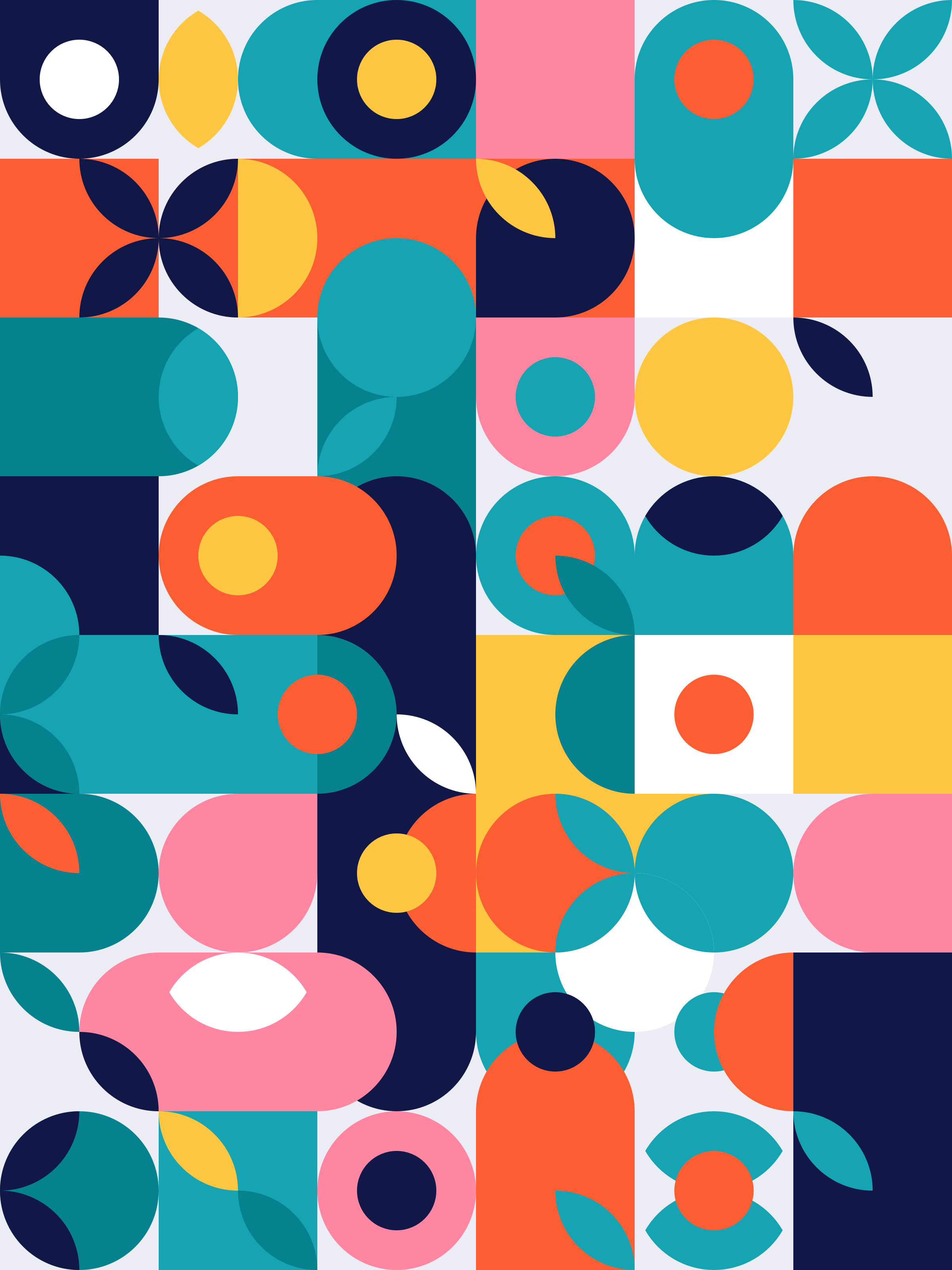 Module 5: Asian Experiences
In presenting these sub-groups, the hope is that we consider what is beyond and beneath these groupings and inspire further learning. At large, Asian Canadians represent 17.7% of Canada’s Population. This percentage can be further disaggregated as follows:
 
East Asian (34.2%)
   South Asian (31.3%)
Southeast Asian (18.9%)
West Asian (13.6%)
 
In recent centuries, the term Asian has often been framed from a colonial or ‘Western’ lens. It was not uncommon for the British to use the term ‘Asian’ to refer to India, Pakistan and Bangladesh, while the Americans more commonly used the term to refer to China, Korea, Thailand, Japan, and/or Vietnam. The classification of ‘Asian’ is also shaped by a ‘Western gaze’ (Said, 1978), imbuing homogeneity where it does not exist. This portrayals today act as a barrier to fully engaging with the many unique identities that originate from the Asian continent. While a broad classification might allow communities to organize around a shared logic - for example, as it relates to anti-racism grassroots and social movements – no homogeneity should be assumed of an ‘Asian’ identity. This pillar will capture a subset of historical and contemporary moments as it pertains to some Asian identities. It is our intention to expand this content in future iterations of the Module.
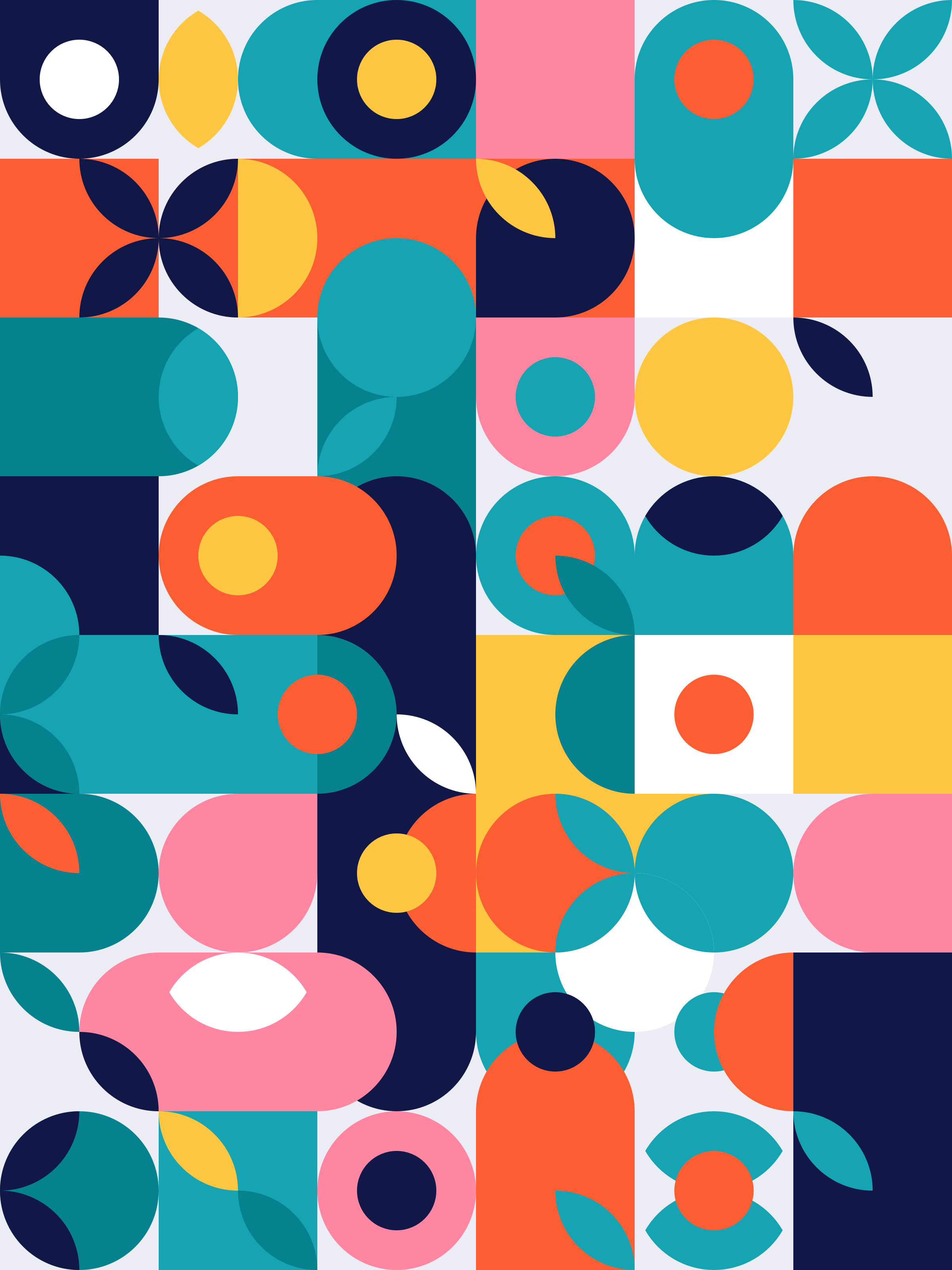 Module 5: Asian Experiences
Anti-Asian Racism Today

Anti-Asian racism has been growing around the world, and especially here in North America. In Canada, reports of anti-Asian harassment, discrimination and violent hate crimes, are increasing at alarming rates. A Statistics Canada survey from last September found that nearly one-third of Chinese Canadians experience anti-Asian racism in their day-to-day lives, with women feeling it disproportionately. The rise of anti-Asian racism in Canada is also evident throughout the United States. The killing of eight people in Atlanta – six of them Asian women – serves to highlight this issue. More specifically, Anti-Asian hate crimes increased by nearly 150% in 2020. New data has revealed over the past year, the number of anti-Asian hate violence— which included shunning, slurs and physical attacks — is greater than previously reported. Those attacks have left Asian communities across the country deeply concerned. When COVID-19 was described as the “Wuhan Flu,” or “Kung Flu,” or the “China Virus,” by several authorities and popular figures, it further fueled anti-Asian racism in Canada and around the world.
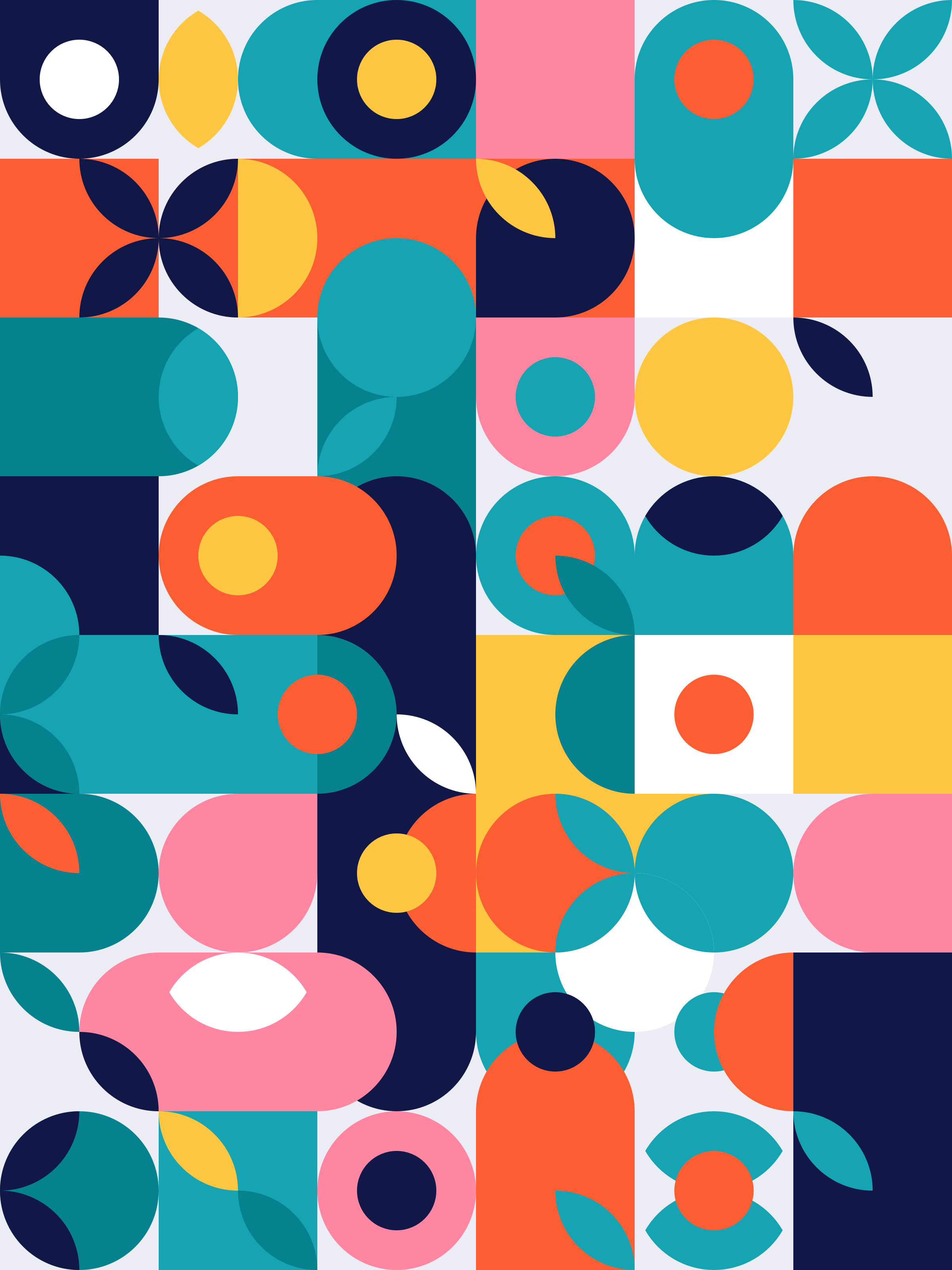 Module 5: Asian Experiences
Anti-Asian Racism Today (continued)

As Anti-Asian Racism today and how COVID has fueled Asian hate, it is also essential to recognize similar patterns in history. The creation and growth of Asian communities in Canada in the 19th and early 20th centuries also had significant consequences for medical inspection and health care. During a 1907 outbreak of bubonic plague in San Francisco, California, the BC legislature ordered that “all sick Chinese, Japanese, Sikhs or other Orientals” inform local health authorities of their condition, and Vancouver’s medical inspectors uniquely targeted Asian neighborhoods in their search for plague victims. In Montreal during the Spanish influenza epidemic of 1918, civic officials frequently excluded Chinese patients from the city’s “white” hospitals, leading to  the Chinese Benevolent Association’s establishment of a Chinese hospital. In both epidemics, Euro-Canadian associations between Asians and infectious disease were predicated on racist stereotypes of unhygienic “Orientals.” Journalists, politicians and others often portrayed these people as dirty, unsanitary and a threat to public health.
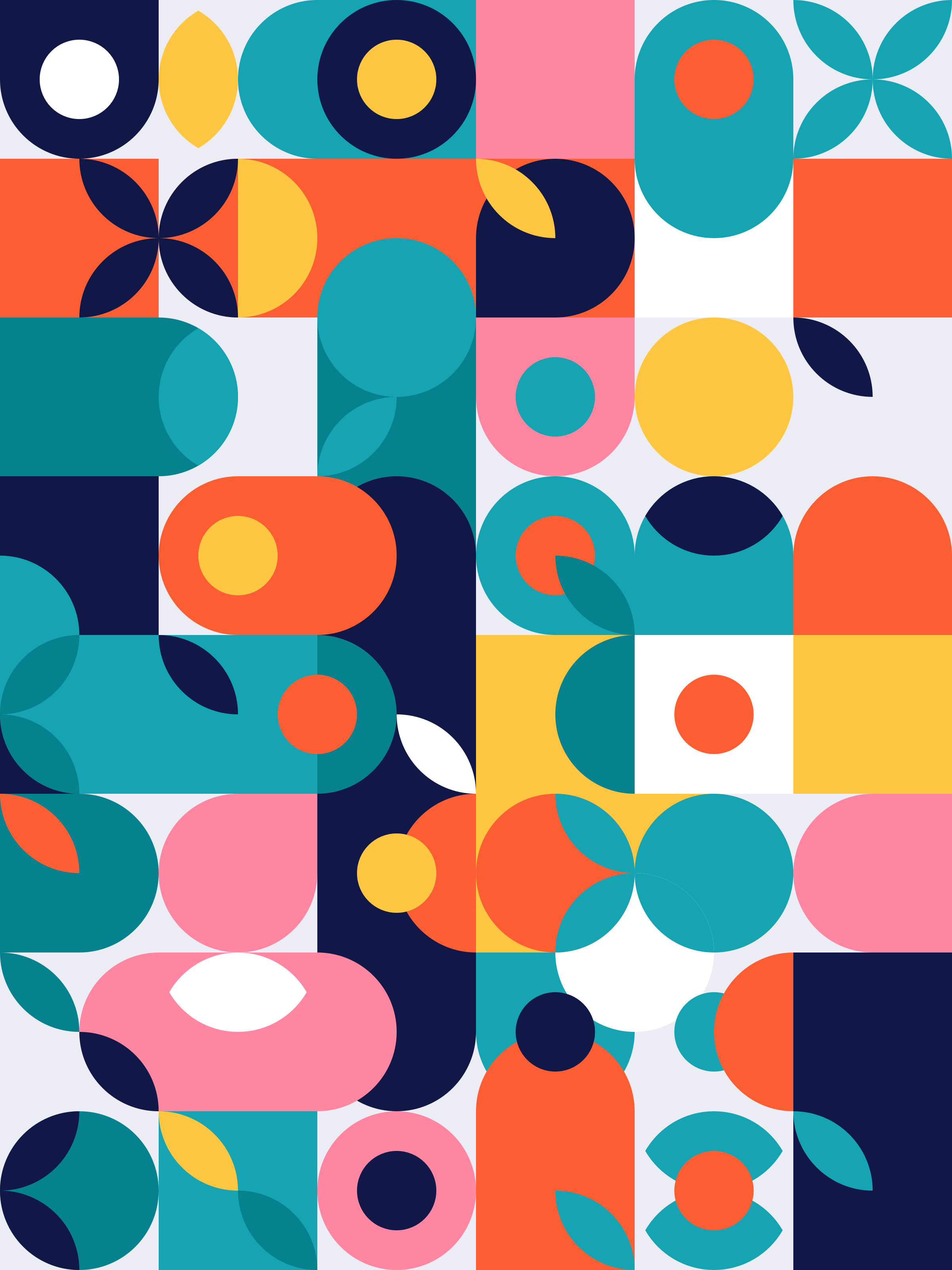 Module 5: Asian Experiences
Anti-Asian Racism Today (continued)

Brief aside: More recently, we’ve heard from a few celebrities in the media on bathing habits. These conversations have seemed harmless and amusing, but historically, the notion of cleanliness has been used against immigrants, racialized and
persecuted groups of people to justify oppression and ostracization. Stereotypes that portray groups of people as dirty aim to uphold the idea of the purity and cleanliness of the dominant group are in fact harmful and rooted in unconscious biases.

Even here in London, Ontario, a marquee board at a downtown bar was in the news (2020) for displaying anti-Asian messaging. The board read, "Mr Ford, history will show lockdowns caused more damage 2 the public then [sic] the China virus!" This incident indicates that Anti-Asian Racism exists within our London Community and is closer to home than we often recognize.
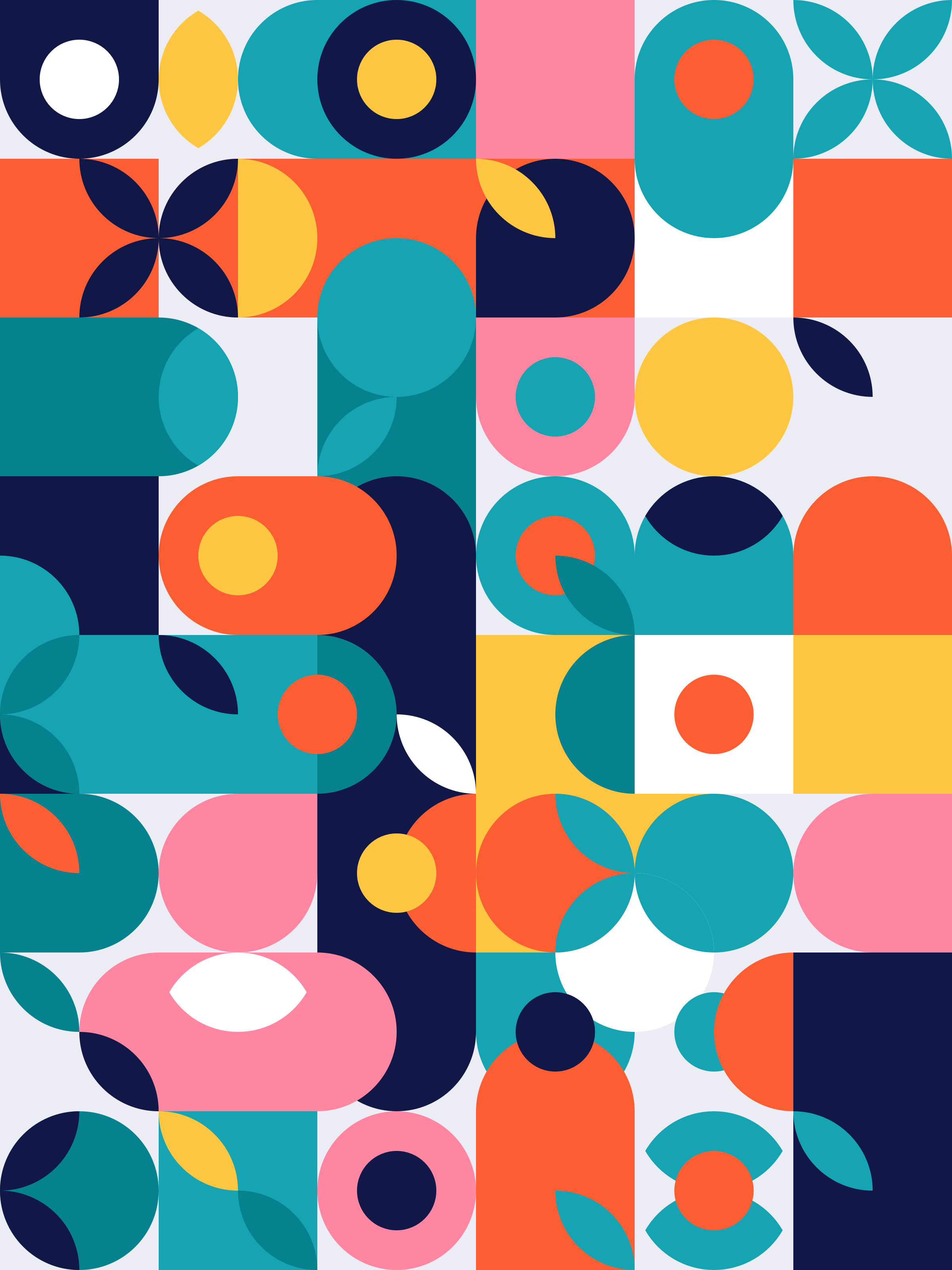 Invitation to Reflect:
Writing about what you have learned or come to about the topic of Asian Experiences  is a unique and possibly challenging experience. Take your time, and begin the process of accounting for:

What parts of your knowledge were deepened? 
What parts of your knowledge were challenged?
How might you integrate this new knowledge in your everyday role in the Ivey community?

Give yourself the freedom to write, and also, the freedom to embrace a writing process that may be unfamiliar to you. You may also want to explore what you have learned about Asian Experiences through other mediums: poetry, painting, drawing, sculpture, song. All of these forms of expression can support the reflective process of coming to know, and the process of making-meaning about new knowledge related to one’s self. Engaging in reflection in this way, allows us to engage with both the process of coming to know, and the intentional meaning-making that comes through embedding this knowing in a material form (an idea, a stream of consciousness, a poem, a piece of art, music etc.).

Please know that you are not required to write. This is a learning opportunity. Please engage in this reflection in the capacity that best suits you.
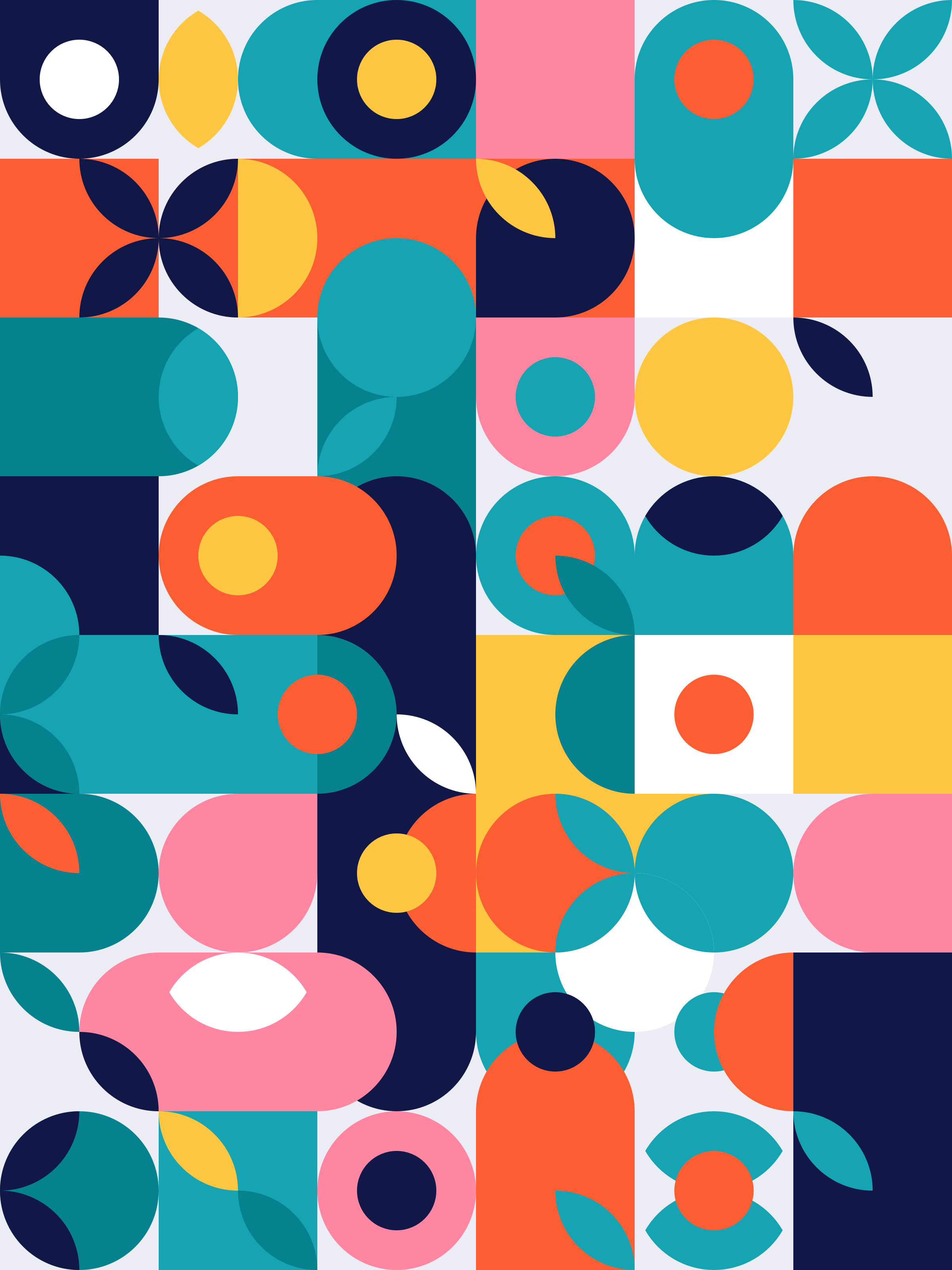 Invitation to Reflect:
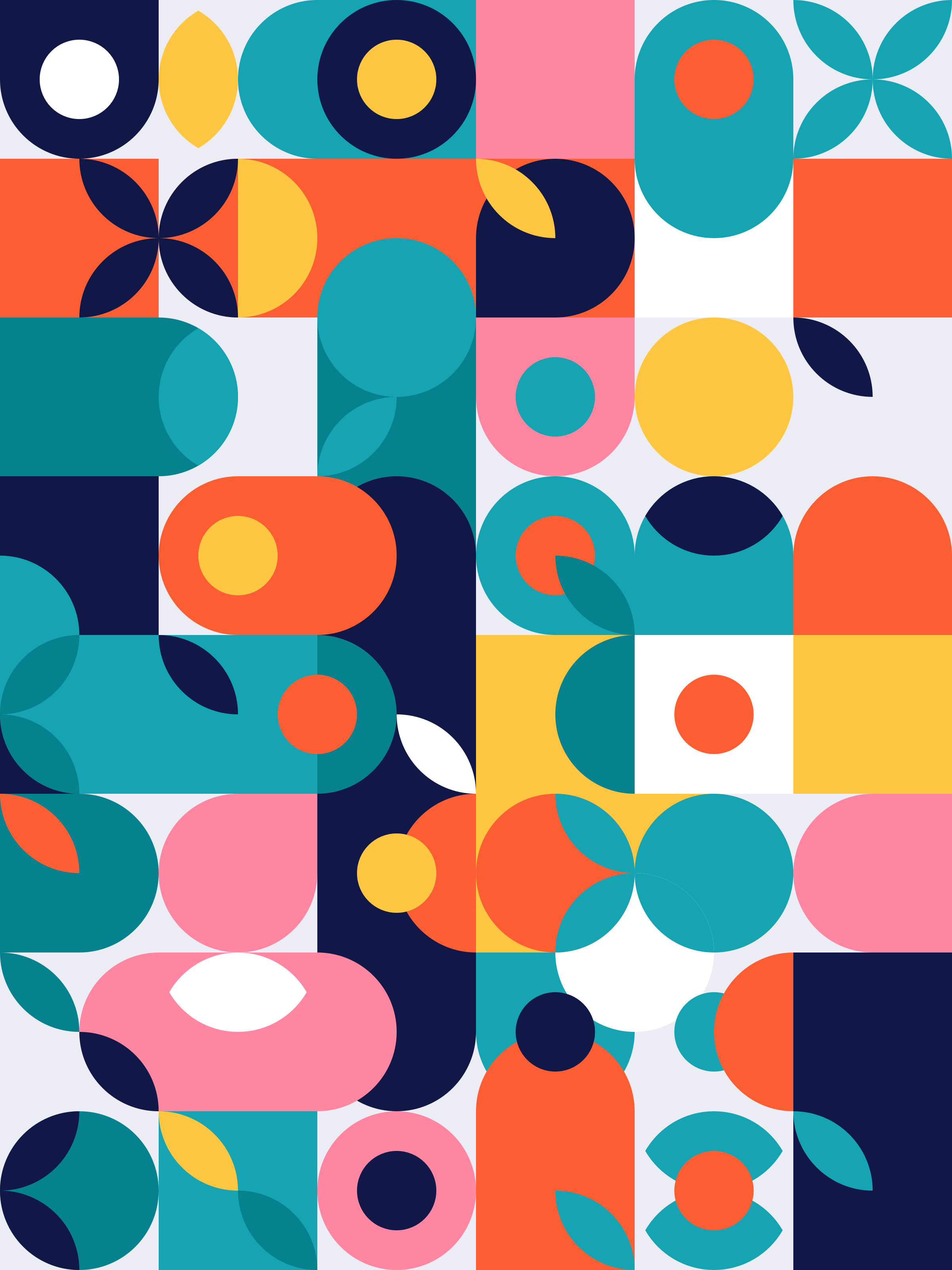 Module 5: Asian Experiences
Model Minority Myth and Codeswitching

Racism, including microaggressions toward Asians, are often less visible, yet highly prevalent. Being told that they do not sound
‘Asian’ or being asked if their family owned a ‘Chinese Restaurant’ are common experiences for many Asian-Canadians. Such microaggressions are hard to report and provide evidence for. They do not show up in the data. Thus, it often difficult to quantify the number of microaggressions Asian individuals experience on a daily basis.

Further, there is also a model minority myth applied to East, Southeast and South Asian communities in North America. The model minority myth refers to a perception of a minority group as particularly being more successful especially as it contrasts to other minority groups. Pitting races against each other has been a common strategy used by colonizers: divide and conquer. The model minority myth is a very delicate issue because of these racial nuances. This then makes it harder for Asian Identities to talk about their experience with racism because they are seen to be successful and should have not any complaints about structural or systemic racism.
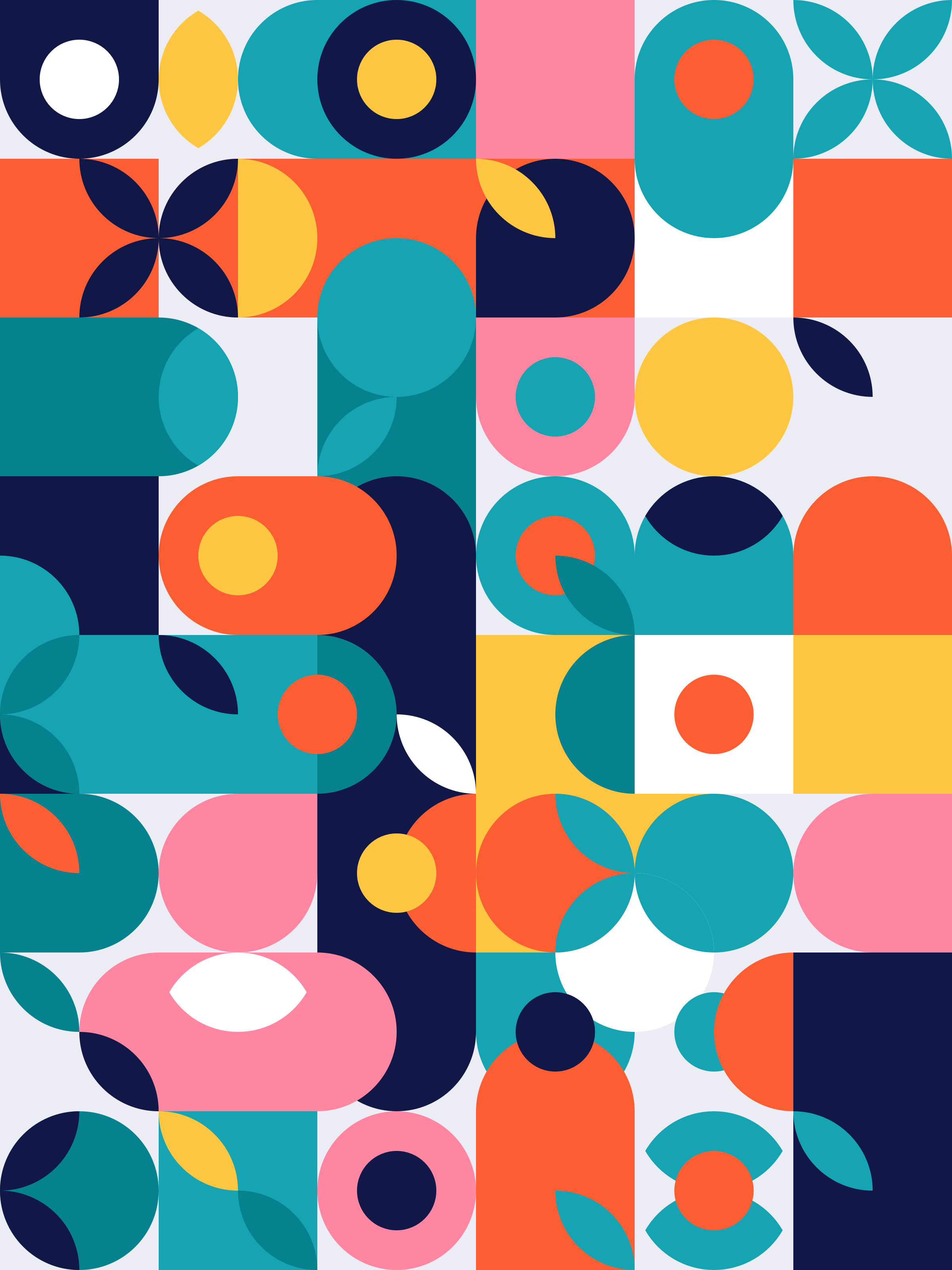 Module 5: Asian Experiences
Model Minority Myth and Codeswitching (continued)

Similarly, Code-Switching is a phenomena that involves changing one’s mannerisms and behaviour around other peers and colleagues in order to fit in with the majority present. The concept of code-switching implies that one’s culture including culturally specific phrases, food preferences, music taste, accents would serve to their detriment, not their benefit. A desire to appear more homogenous with the dominant culture comes from an overall societal stance that everyone must fit into the desired mold.
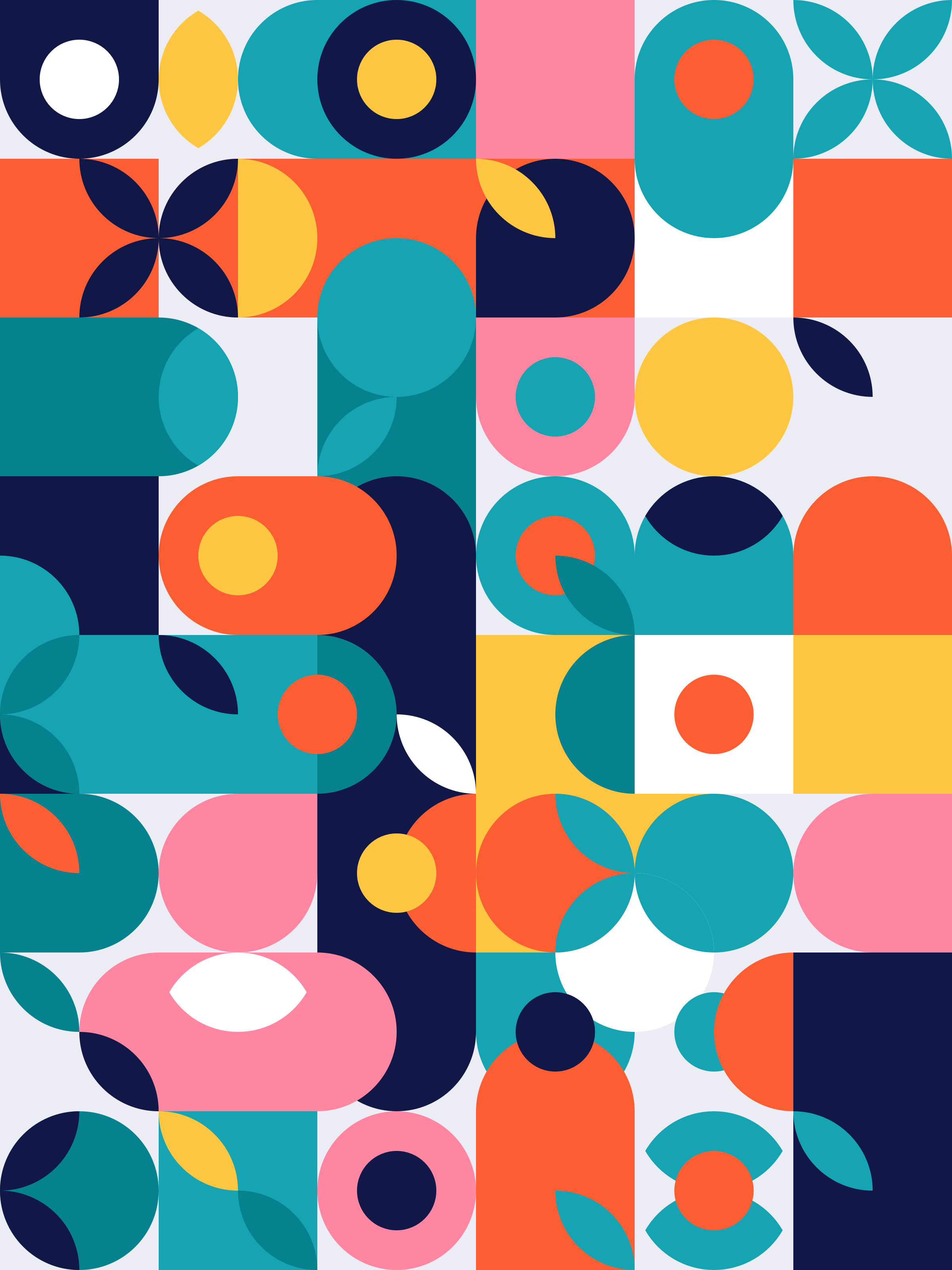 Module 5: Asian Experiences
Intersectionality

In the wake of the 2021 Atlanta shootings, it is important to draw more awareness to the racism which Asian-Canadians have faced historically and increasingly since the onset of the pandemic. The victims of the Atlanta shooting were not only victims to anti-Asian violence but were also targeted for their gender and socioeconomic status. A national report by Stop AAPI Hate documenting incidents of racism and discrimination against Asian Americans last year found that women reported hate incidents

2.3 times more than men. Asian-American women have been stereotyped in ways that are racialized, gendered and sexualized with slurs including "the dragon lady" to "the lotus blossom". Hence, we must challenge ourselves to consider the roles of race, gender, heterosexuality, and class as intersecting identities that reinforce each other and further shape the lived experiences of many.
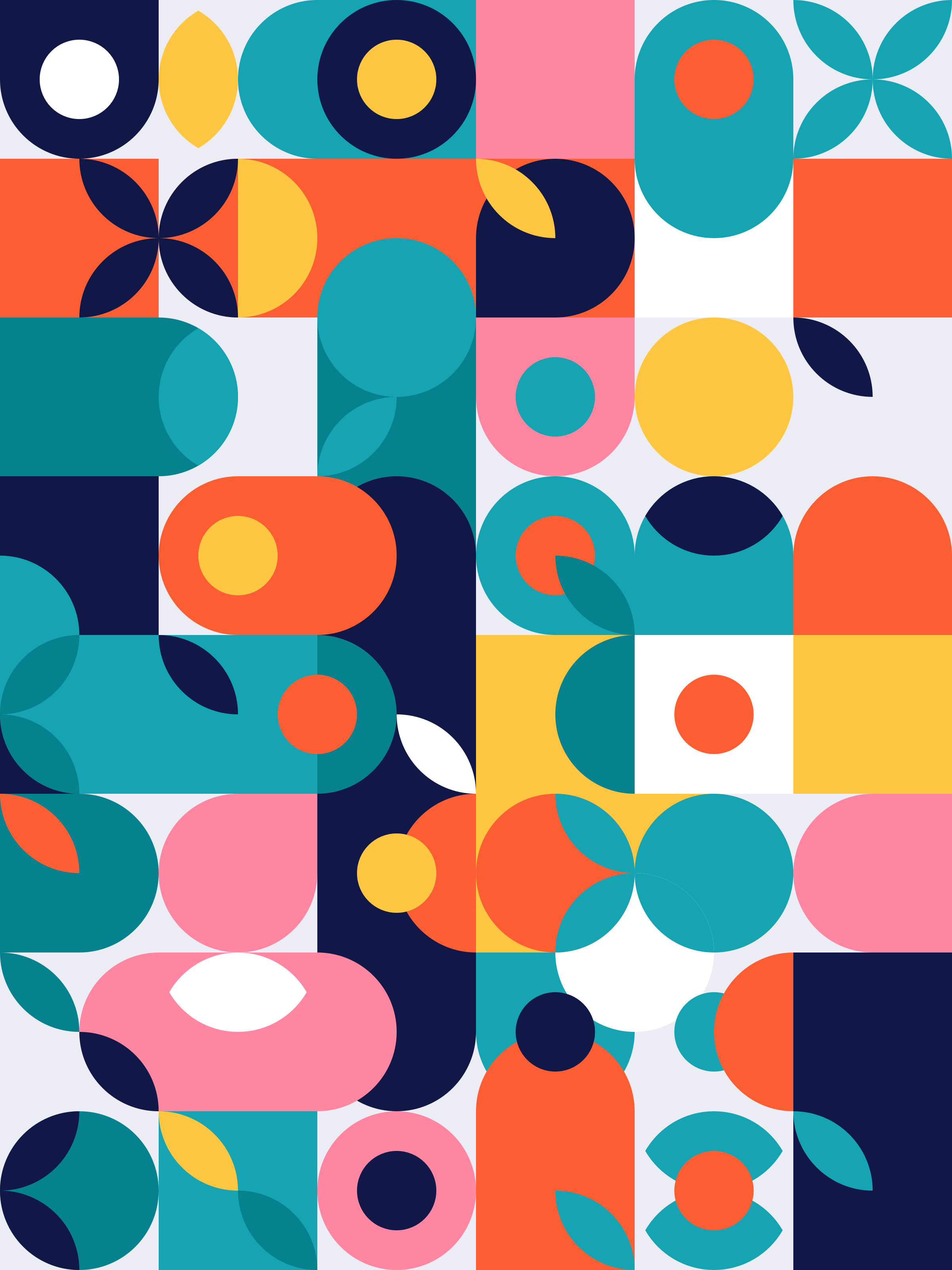 Invitation to Reflect:
Writing about what you have learned or come to about the topic of Asian Experiences  is a unique and possibly challenging experience. Take your time, and begin the process of accounting for:

What parts of your knowledge were deepened? 
What parts of your knowledge were challenged?
How might you integrate this new knowledge in your everyday role in the Ivey community?

Give yourself the freedom to write, and also, the freedom to embrace a writing process that may be unfamiliar to you. You may also want to explore what you have learned about Asian Experiences through other mediums: poetry, painting, drawing, sculpture, song. All of these forms of expression can support the reflective process of coming to know, and the process of making-meaning about new knowledge related to one’s self. Engaging in reflection in this way, allows us to engage with both the process of coming to know, and the intentional meaning-making that comes through embedding this knowing in a material form (an idea, a stream of consciousness, a poem, a piece of art, music etc.).

Please know that you are not required to write. This is a learning opportunity. Please engage in this reflection in the capacity that best suits you.
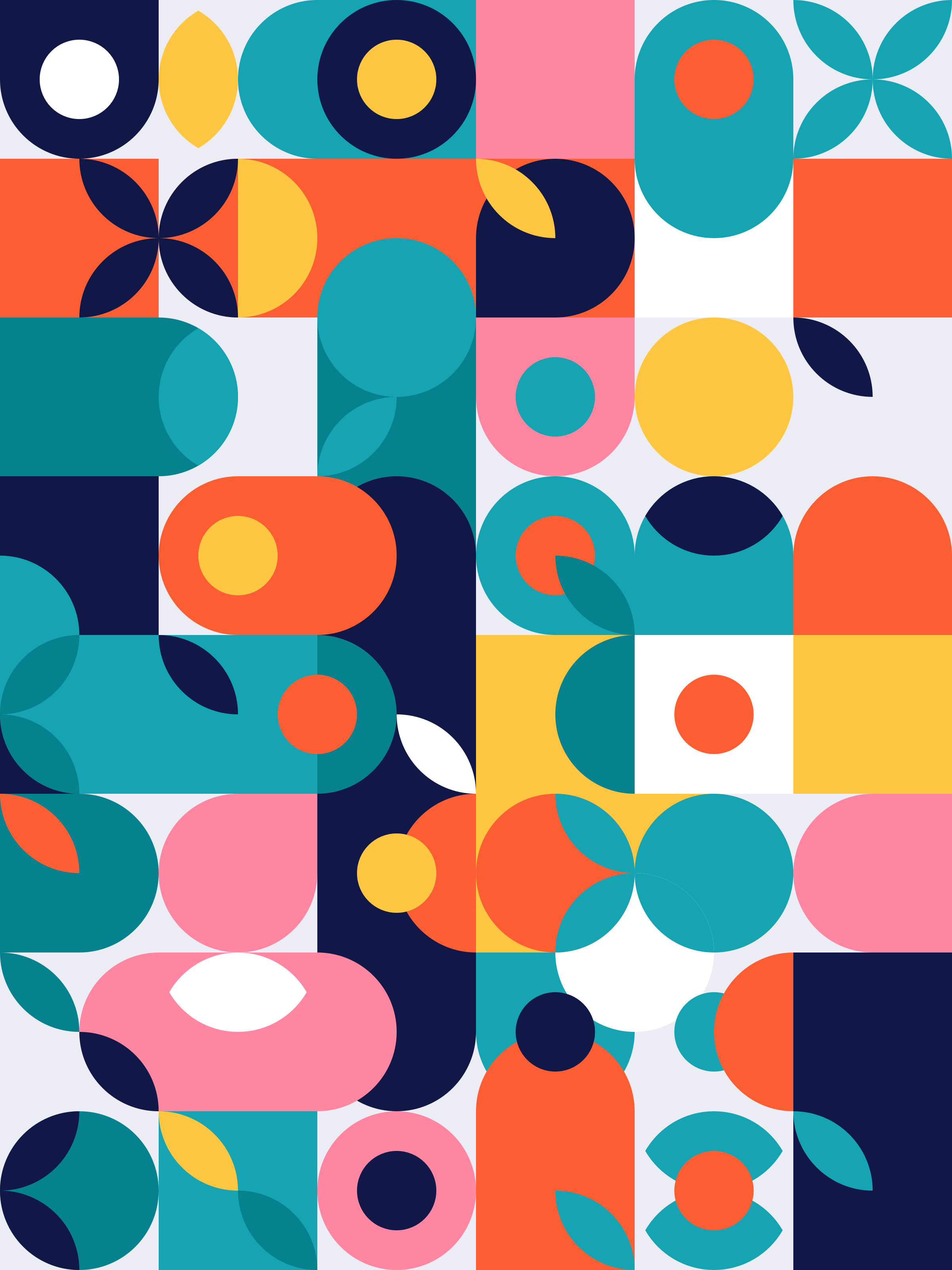 Invitation to Reflect:
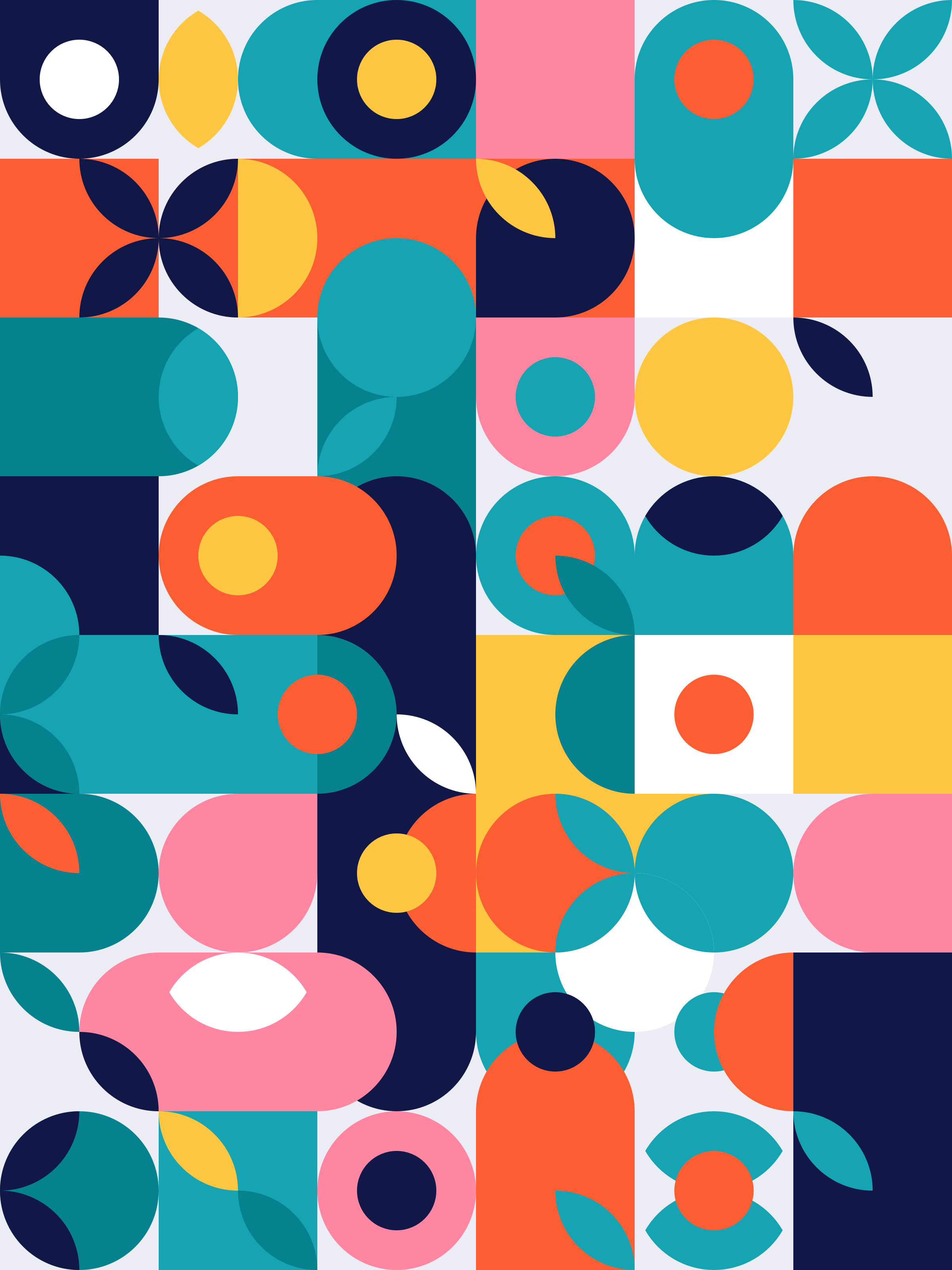 Module 5: Asian Experiences
Moments In History
Understanding the history of people’s journey or lived experiences is critical for our better understanding of an individual's contemporary experiences of identity. In this section, we will walk through moments of history through four regions of East, South, Southeastern, and West Asia.

East Asian
East Asian Canadians consist of several ethnicities and/or nationalities, such as Chinese Canadian, Hong Kong Canadian, Japanese Canadian, Korean Canadian, Mongolian Canadian, Taiwanese Canadian or Tibetan Canadian. Historically, Chinese pioneers followed gold rushes to the Fraser River in British Columbia in 1858, and then many Chinese labourers were contracted to build the transcontinental railway. The first Korean migrants to Canada were seminary students sent here by Canadian missionaries. Korean migration to Canada boomed in the late 1960’s and continues today. The first documented Japanese immigrant arrived in British Columbia in 1877, six years after Confederation. Japanese people arrived in Canada in two major waves. The first generation of immigrants, called Issei, arrived between 1877 and 1928, and the second after 1967. The vast majority of Issei settled in communities along the Pacific Coast, in the Fraser Valley and in the suburbs of Vancouver and Victoria. A few took up residence in the surrounding areas of Lethbridge and Edmonton in Alberta.
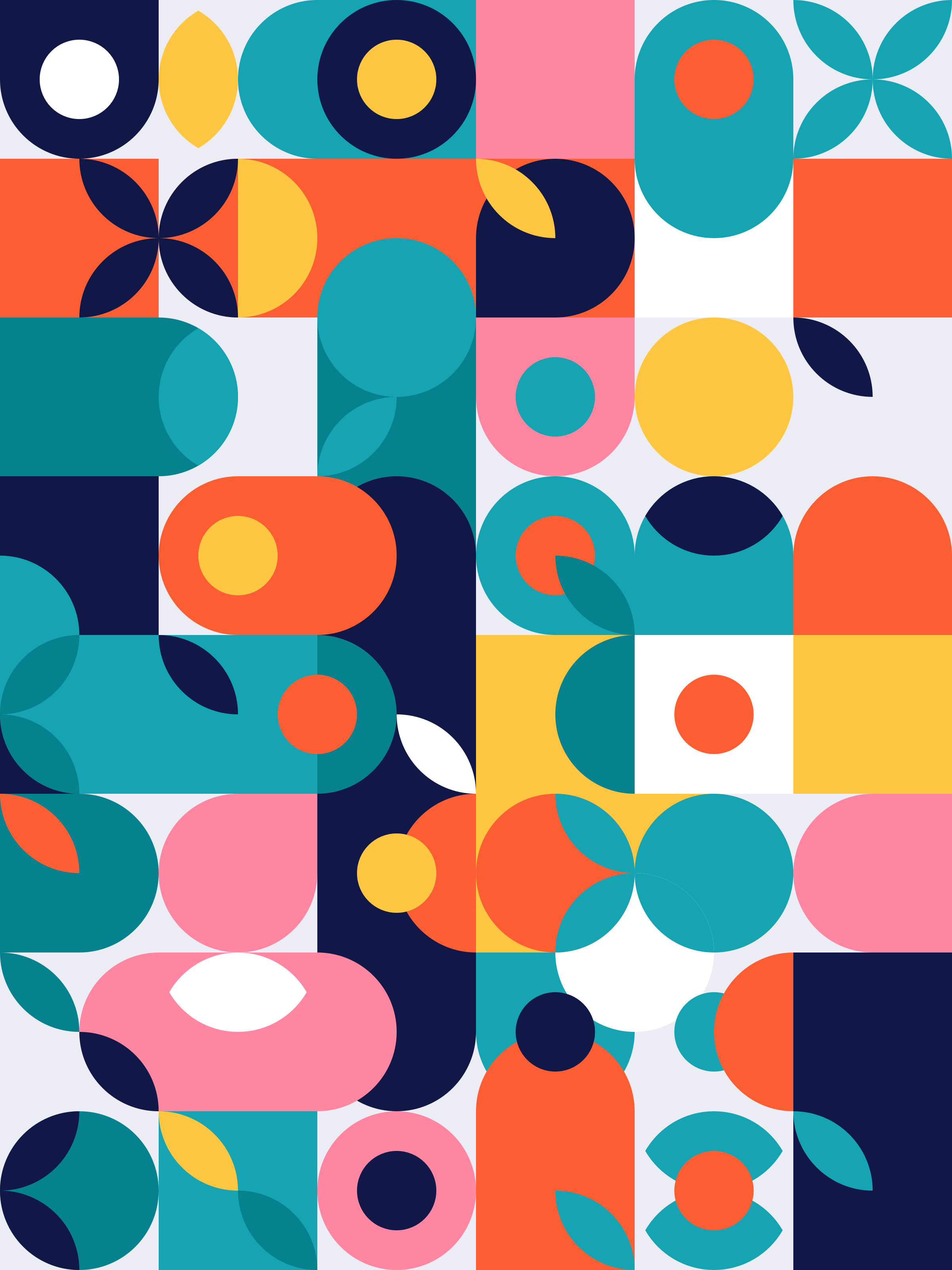 Module 5: Asian Experiences
Chinese Immigrants
By the time the railway was completed in 1885, immigration policy changed significantly premised on anti-Chinese racism once the economic rationale was no longer present. The Canadian government chose to introduce the federal Chinese Head Tax that year. This tax was originally set at $50, this entry tax for Chinese immigrants was eventually increased to $500 and remained in effect until the introduction of the Chinese Immigration Act of 1923, which barred most new Chinese settlement in Canada. While 39,000 people of Chinese origin lived in Canada in 1921, Chinese exclusion halted population growth, ultimately reducing it to approximately 32,000 by the time the Act was repealed in 1947.

Japanese Immigrants
The first generations of Japanese Canadians were denied the full rights of citizens, such as the right to vote in provincial and federal elections and to work in certain industries. British Columbia’s resident population believed that Japanese economic competitiveness and Japan’s rising global status made them a greater threat to Canadian society than the Chinese.
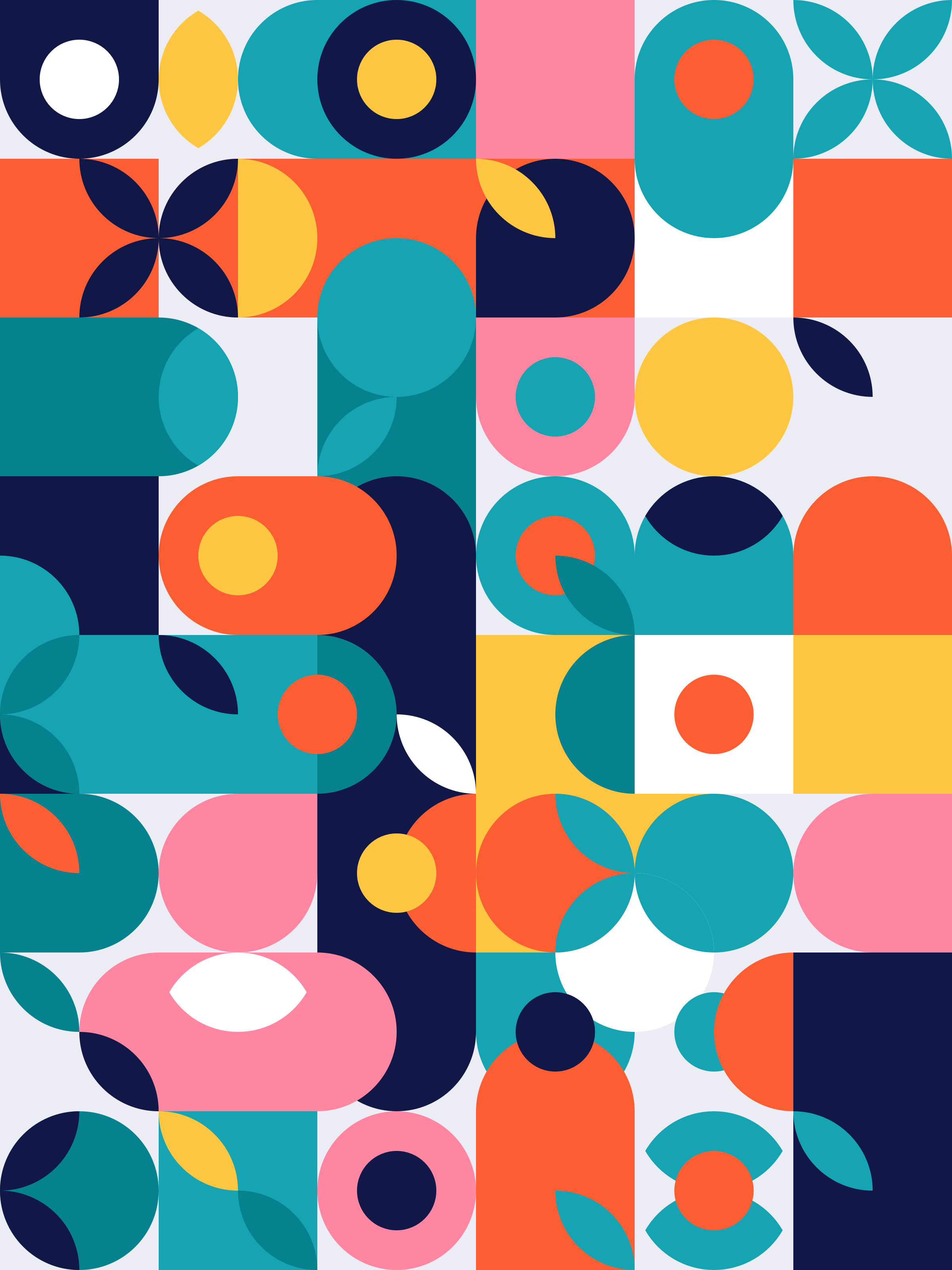 Module 5: Asian Experiences
Japanese Immigrants (Continued)
After aggressive anti-Japanese lobbying by the province, in 1908 Canada negotiated the Hayashi-Lemieux “Gentleman’s Agreement,” in which Japan’s government agreed to limit the immigration of its male citizens to Canada to 400 per annum. This number was later decreased to 150, and the policy remained in effect until the Second World War which brought the end of Japanese immigration entirely. 15 During this War, the federal government interned and dispossessed over 20,000 Japanese Canadians. They were sent into internment camps and exiled from the west coast. All those of Japanese descent, including naturalized Canadians and those born in Canada were banned from living in the city of Toronto between 1942 and 1945.
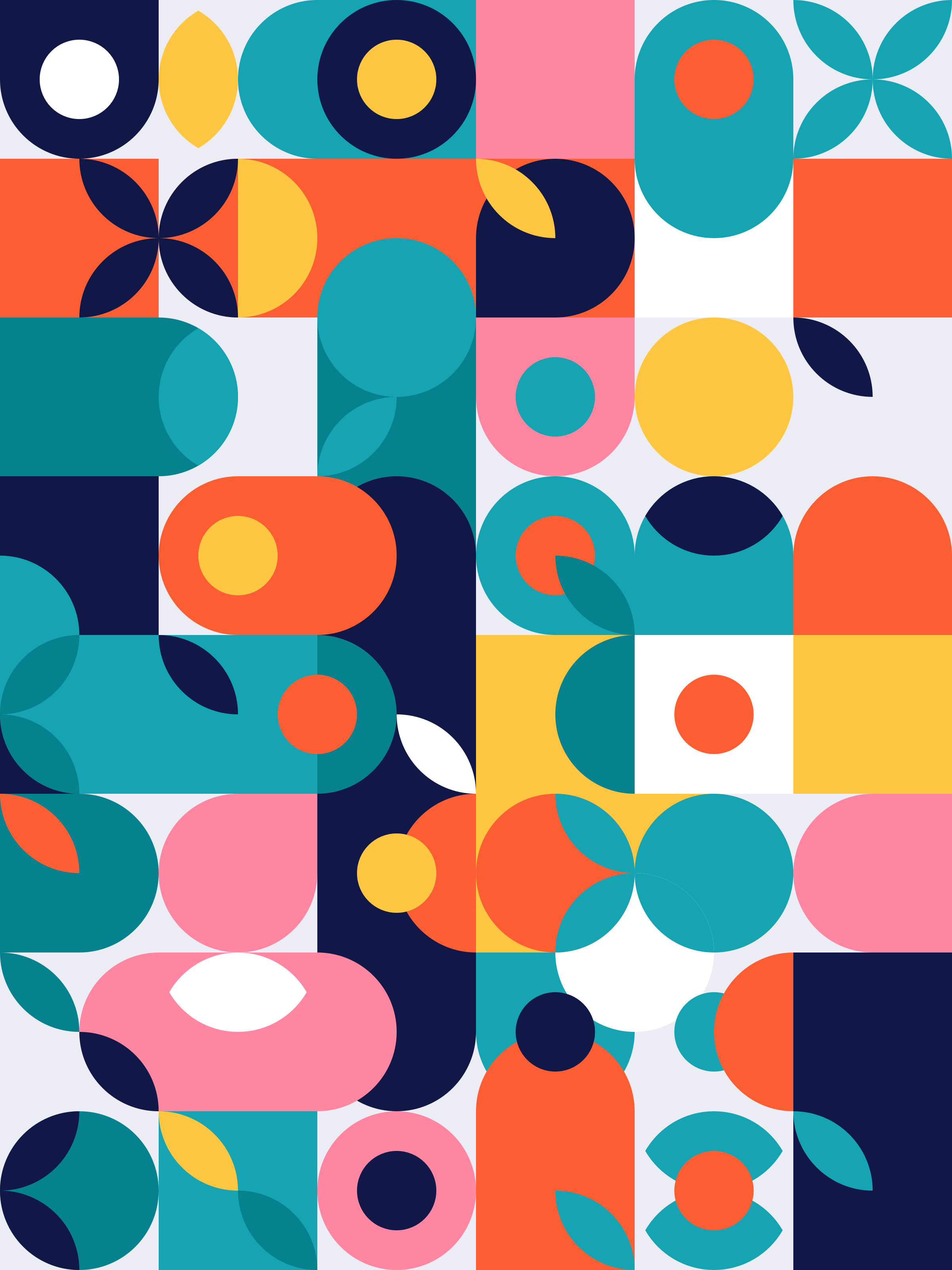 Invitation to Reflect:
Writing about what you have learned or come to about the topic of Asian Experiences  is a unique and possibly challenging experience. Take your time, and begin the process of accounting for:

What parts of your knowledge were deepened? 
What parts of your knowledge were challenged?
How might you integrate this new knowledge in your everyday role in the Ivey community?

Give yourself the freedom to write, and also, the freedom to embrace a writing process that may be unfamiliar to you. You may also want to explore what you have learned about Asian Experiences through other mediums: poetry, painting, drawing, sculpture, song. All of these forms of expression can support the reflective process of coming to know, and the process of making-meaning about new knowledge related to one’s self. Engaging in reflection in this way, allows us to engage with both the process of coming to know, and the intentional meaning-making that comes through embedding this knowing in a material form (an idea, a stream of consciousness, a poem, a piece of art, music etc.).

Please know that you are not required to write. This is a learning opportunity. Please engage in this reflection in the capacity that best suits you.
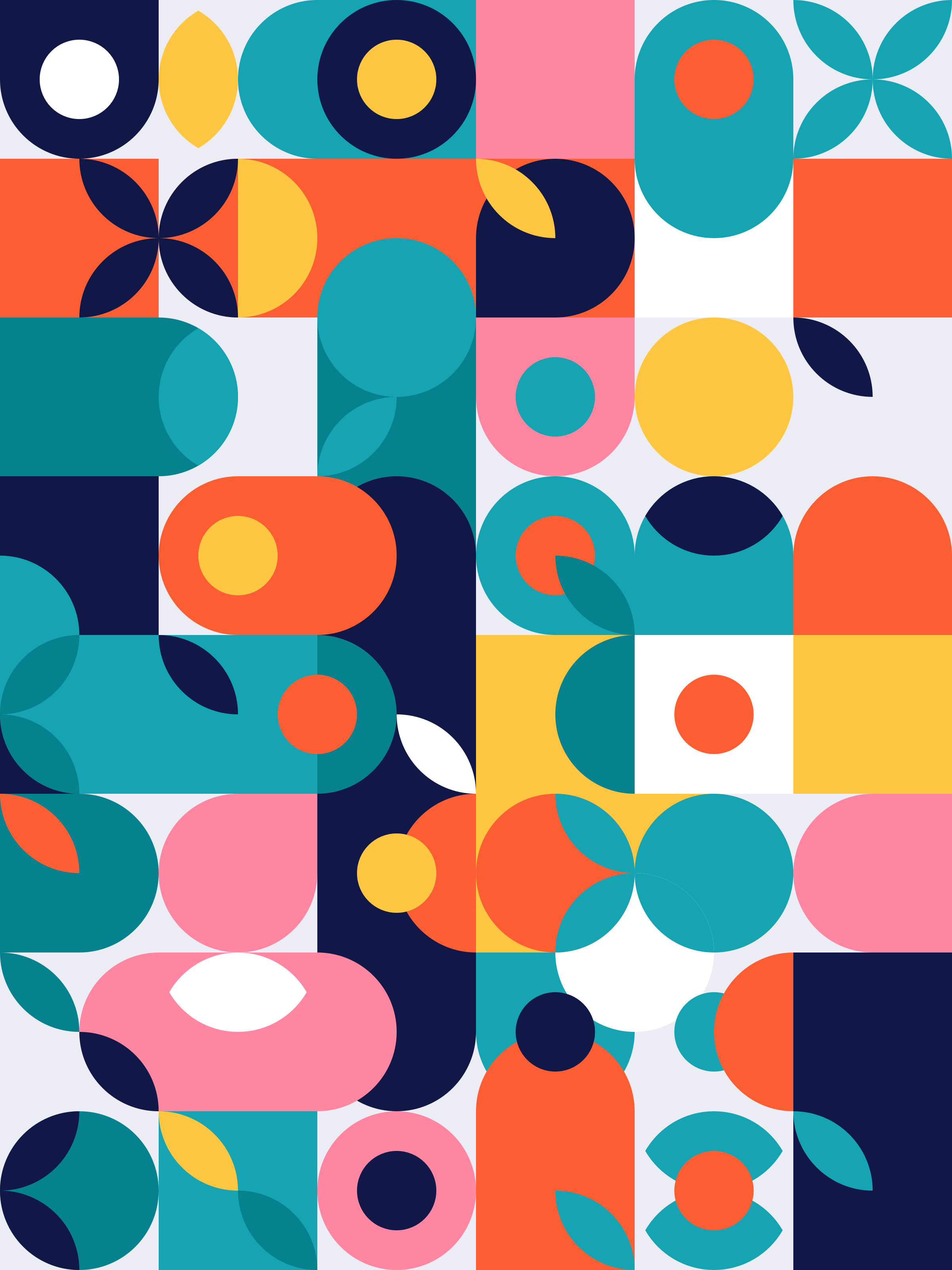 Invitation to Reflect:
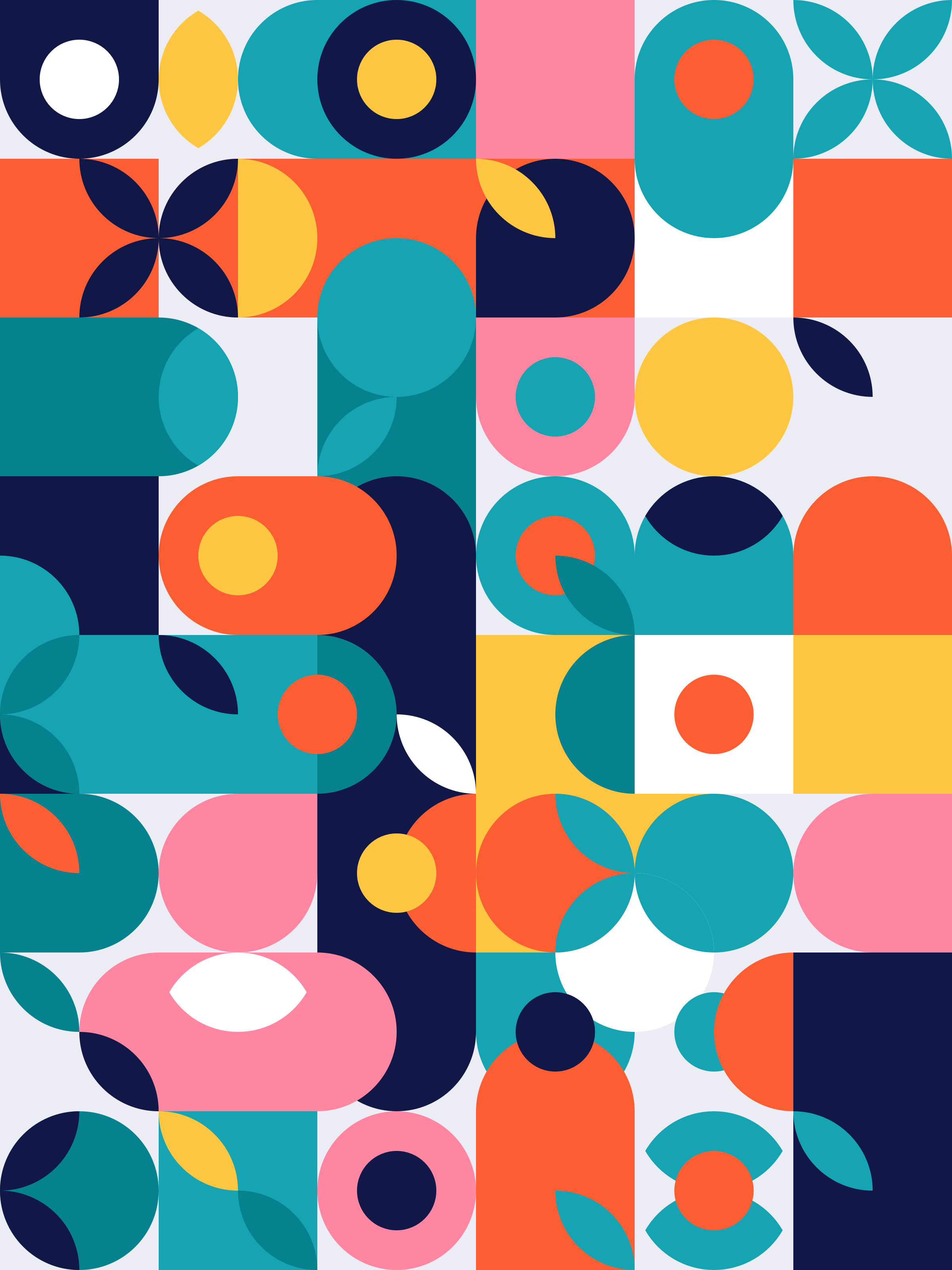 Module 5: Asian Experiences
South Asian

South Asian Canadians are Canadians who can trace their ancestry to South Asia, which includes the nations of India, Pakistan, Bangladesh, Sri Lanka, Bhutan, Nepal and the Maldives. The first few hundred South Asian immigrants to Canada came from Hong Kong or one of the other British Far Eastern strongholds. The majority of them were Sikhs. About 100 years ago, between 1905 and 1908, some 5,000 South Asians arrived in British Columbia, mainly for employment. 

The predominantly male population, mostly Punjabi Sikhs, worked railroad construction and in the logging and lumber industries. The South Asian community in Canada remained relatively small and homogenous throughout the early 1900s because of restrictive immigration laws prohibiting Asian and Indian immigration. In 1908 Canada’s government introduced an order in council prohibiting immigrants who had not arrived by continuous journey from their land of origin. This was seen to be in response to anti-Indian racism and populist concerns that South Asians were taking jobs from White workers. Since this method of transportation was impossible from India, the act effectively ended South Asian immigration until 1947, when less than 2,500 South Asians remained in the province.
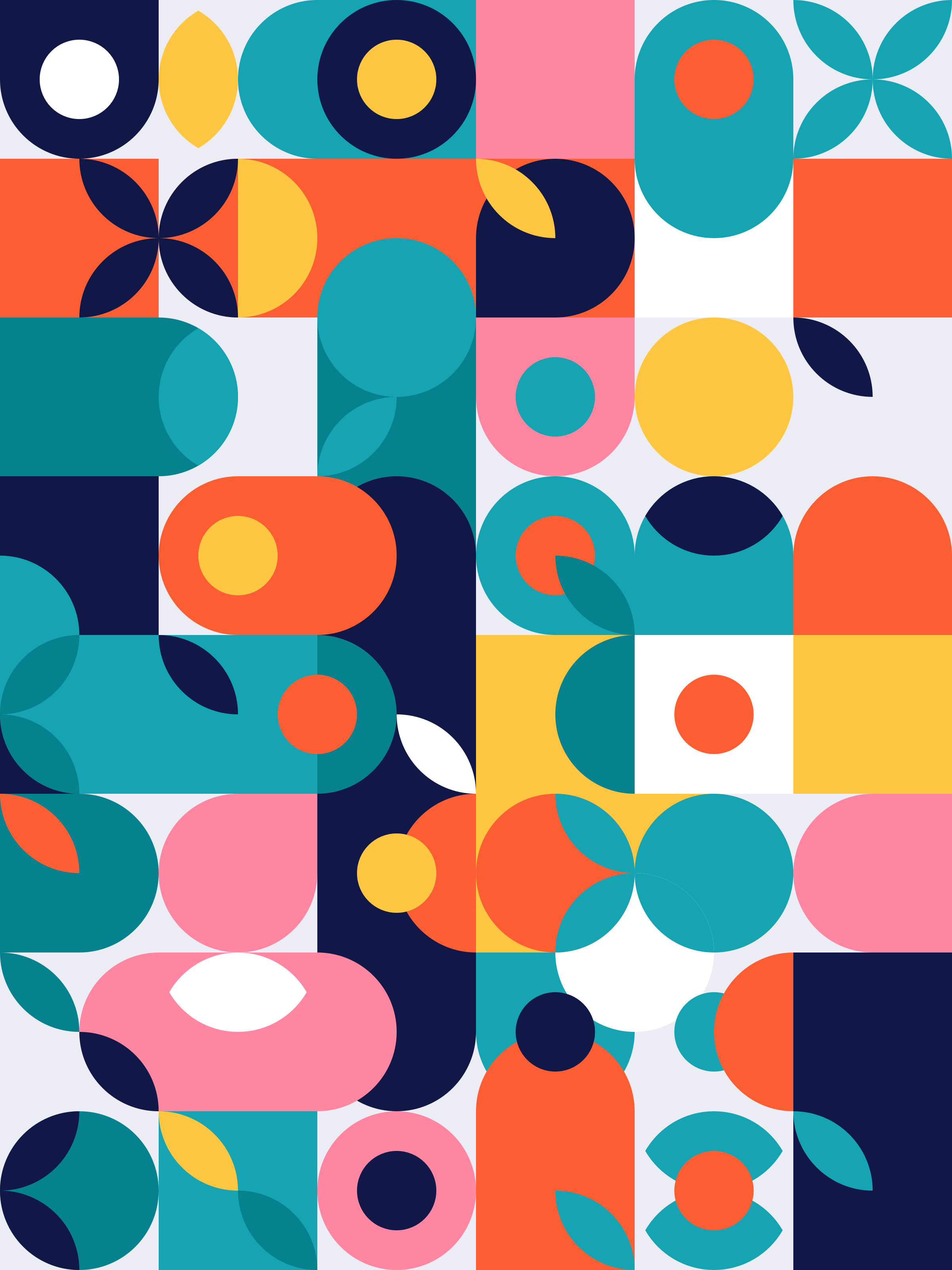 Module 5: Asian Experiences
South Asian (continued)
In 1971, Prime Minister Pierre E. Trudeau’s multiculturalism policies were enacted and the opportunities for immigration to Canada began to increase for South Asian communities. These policies prioritized employment skills, education and language ability to select immigrants rather than race or country of origin. 
The South Asian community in Canada has evolved from a relatively small and homogenous population to one that is unique in its diversity, boasting a multitude of different birthplace origins, ethnicities, religions and languages. Colonialism in South Asian countries contributed to many today grappling with internalized racism linked to social and cultural conditioning of inferiority. 

In the book Black Skin, White Masks, author Franz Fanon describes that, from early childhood, the colonized population learns to associate their race with “wrongness” because of enforced policies and practices during the years of colonial powers controlling lands throughout South Asia. The cultural damage of colonization is that everyone— both the colonizer and the colonized come to believe that “whiteness is virtue and beauty”. Some individuals whose countries experienced colonization have internalized the perceived euro-centric standards of beauty. This colonial legacy and the perceived proximity to Whiteness has given rise to terms such as “white-washed” which can be used as either a compliment or an insult to how one embodies their Asian identity. While this does not apply to everyone, it is a dissonance of identity faced by many Asian Canadians today.
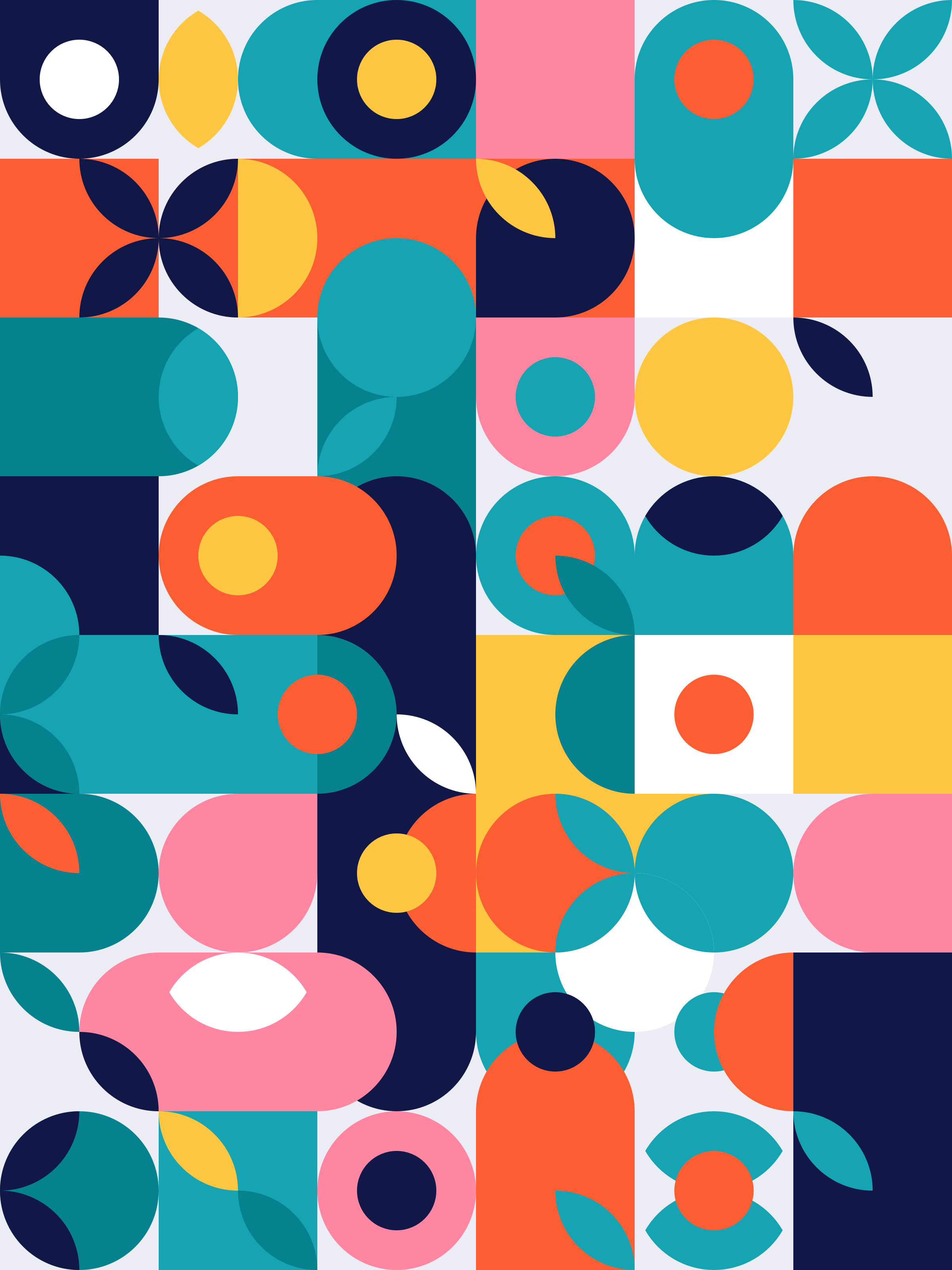 Module 5: Asian Experiences
Southeast Asian

Southeast Asian Canadians are people who originate from the nations and cultures that are south of China and east of India. More specifically, Southeast Asia comprises 11 countries: Brunei Darussalam, Cambodia, Indonesia, Laos, Malaysia, Myanmar (Burma), the Philippines, Singapore, Thailand, East Timor and Vietnam.

Filipino(a)s started arriving in Canada during the late 1950s despite the restrictive policies of the Immigration Act of 1952. Later Acts - the Immigration Act of 1976 and the Immigration and Refugee Protection Act of 2002 - were more welcoming, thereby encouraging more Filipino(a)s migration to Canada. Some Filipino(a) doctors on the U.S. Exchange Visitors Program cam to Canada to renew their visas from outside the United States as required. Some decided to stay. More came to Canada the following year as the passage of the U.S. Immigration and Nationality Act of 1965 forced them to leave the U.S.
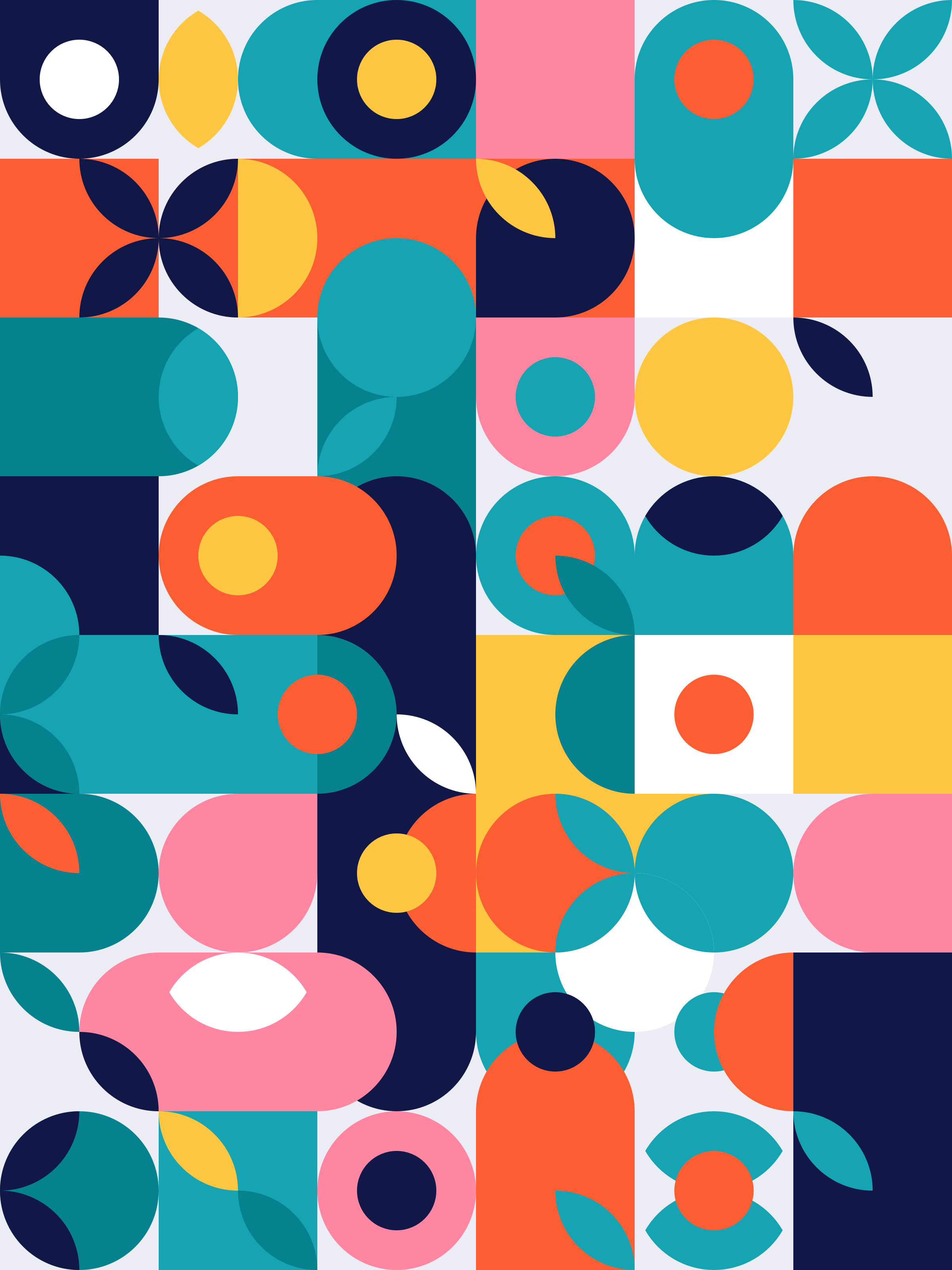 Module 5: Asian Experiences
Southeast Asian (continued)

The settlement of Vietnamese nationals in Canada is relatively recent. It resulted from two waves of immigration in the aftermath of the Vietnam War. The first wave consisted mostly of middle- class people who were welcomed to Canada for their professional skills after the fall of Saigon in 1975. 

Since Vietnam had been part of the French colony of Indochina until 1954, Vietnamese immigrants generally spoke French. The second wave of immigration consisted of refugees from the former South Vietnam, seeking to escape the harsh living conditions and deteriorating human-rights following the reunification of the two Vietnams into a single country.

Thai immigration to Canada dates to the 1950s. The first immigrants from Thailand consisted primarily of students who stayed in Canada after their studies. As a result of the 1997 financial crisis in Thailand, many Thais looked to countries overseas, including Canada, for work and educational opportunities.
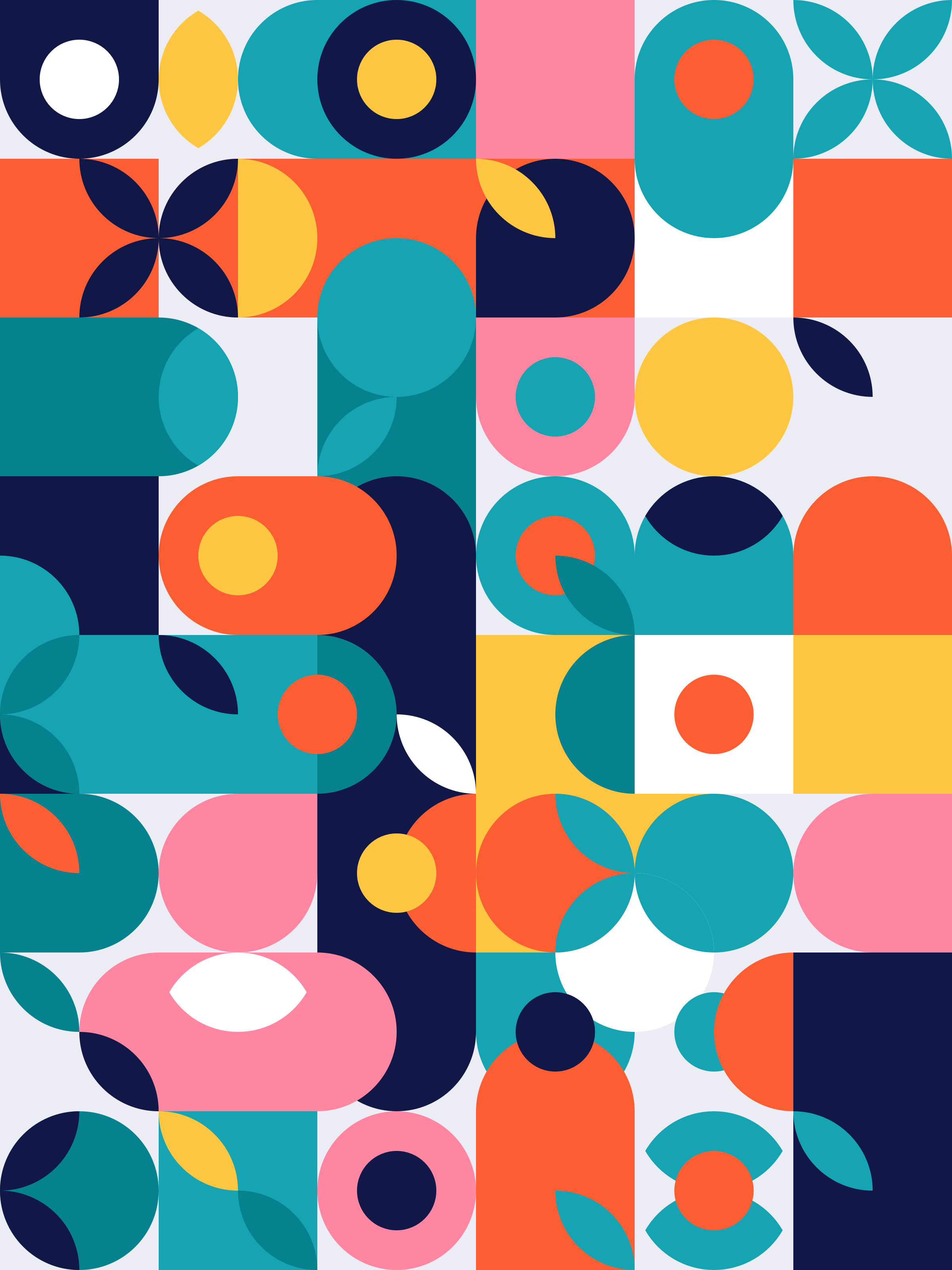 Module 5: Asian Experiences
West Asian

Canadians of West Asian origin make up one of the largest non-European ethnic groups in Canada; with the largest four groups of the West Asian population identifying as Iranian, Armenian, Afghans and Turks. The majority of West Asian Canadians immigrated over the last 30 years, and predominantly live in Toronto, Montreal or Vancouver.

At the time this was written, the humanitarian and geopolitical crisis in Afghanistan has been on the minds of many. Afghanistan is a landlocked country that is geographically situated in the South and Central regions of Asia; although past Canadian census data has classified Afghan origin within West Asia.
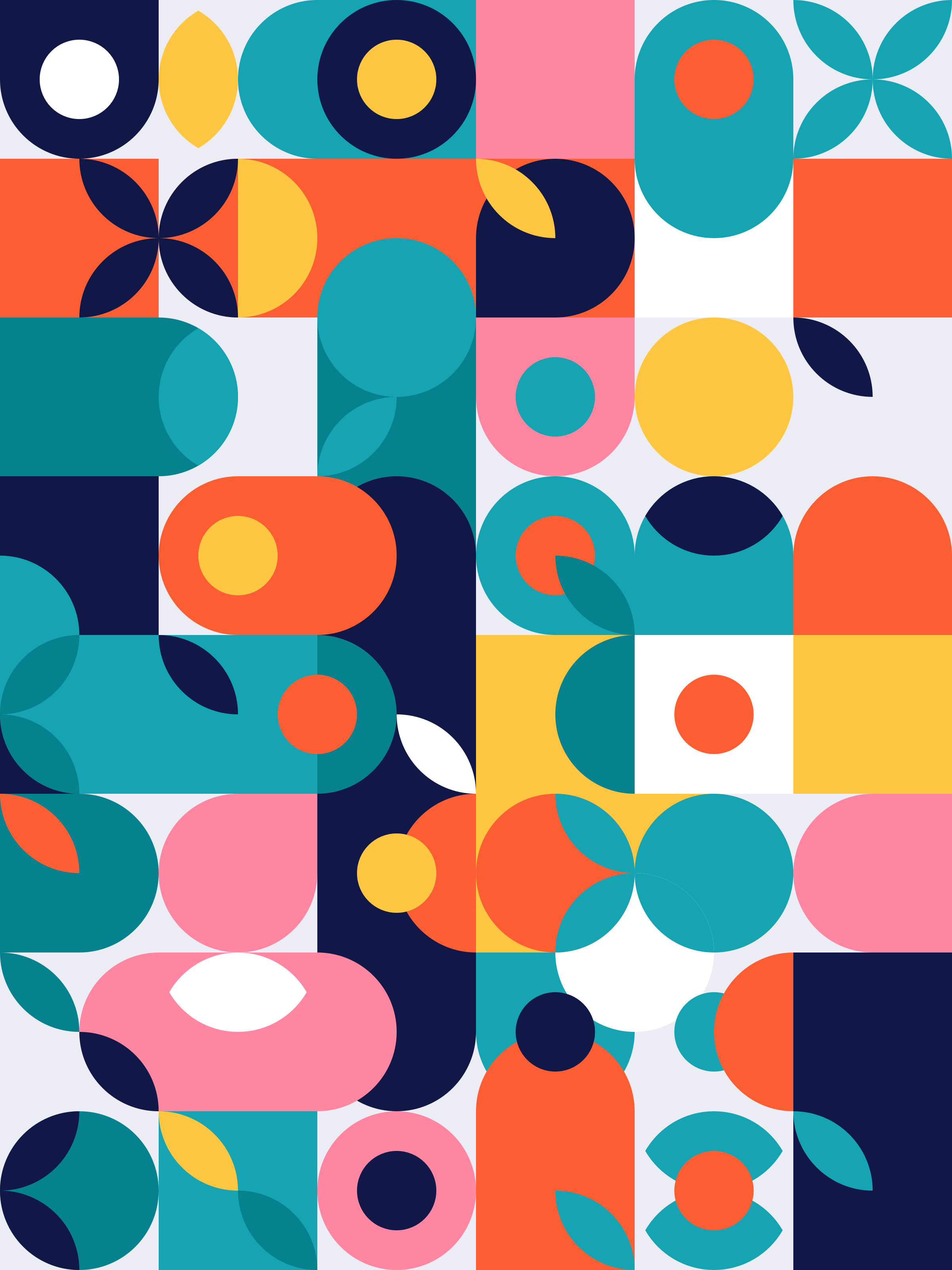 Module 5: Asian Experiences
West Asian (continued)

We want to share the following the resources for anyone wishing to support the Afghan community during this time of crisis.
Resources:
 
Donate: You can donate food and hygiene kits to those in need through the Afghan Emergency Relief by going to www.idrf.ca/afghanistan (Links to an external site.)

Volunteer: you can volunteer with Afghan refugees who will be resettled in Canada by emailing afghancanadianresponse@gmail.com
 
Amplify: you can participate in the conversation to bring more attention to the ongoing crisis by connecting with the Canadian Campaign for Afghan Peace by visiting www.ayedi.ca (Links to an external site.) for more information.
 
Learn: To learn more about the ongoing crisis or to receive additional guidance you can connect with canafg@outlook.com
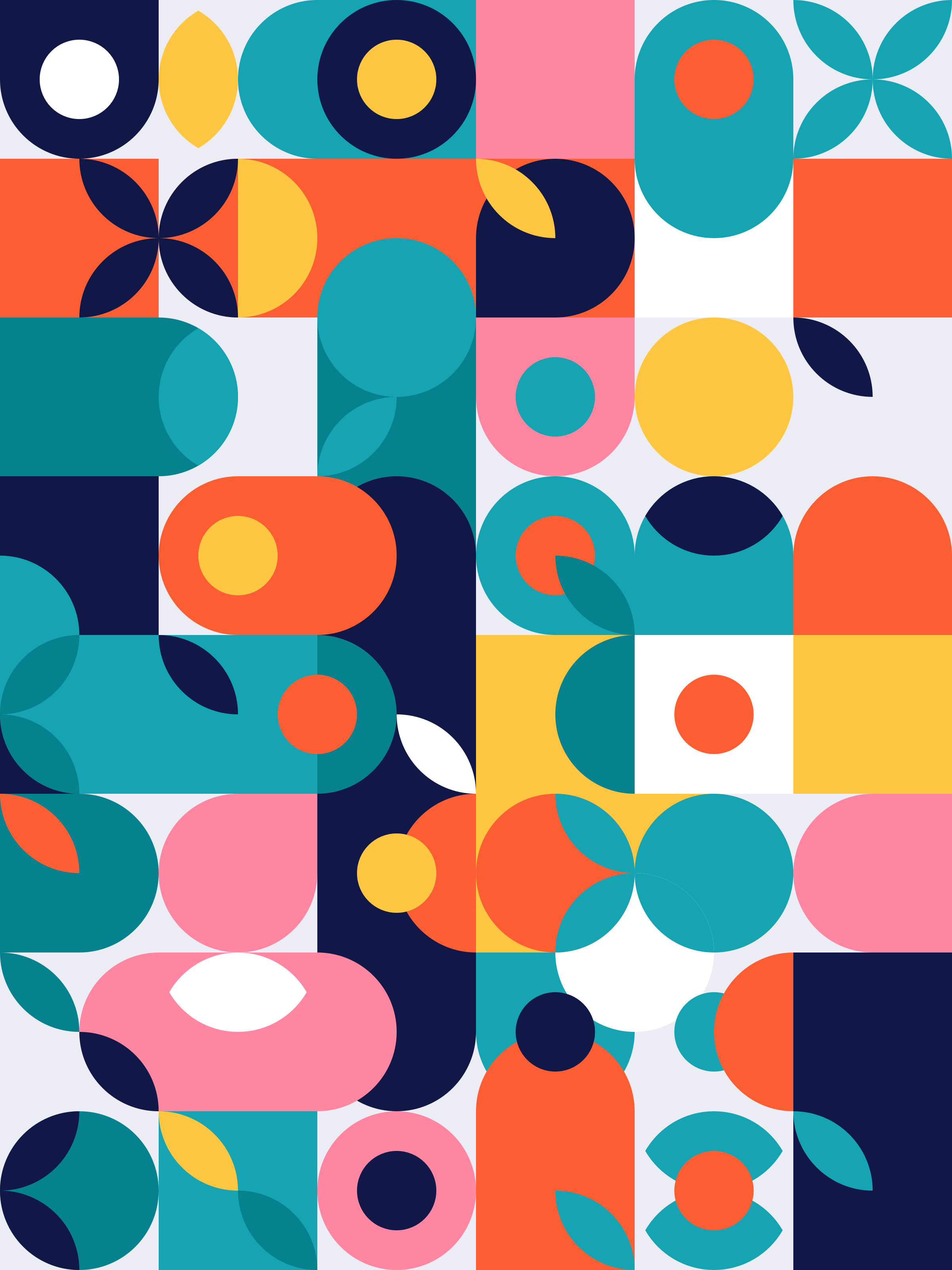 Module 5: Asian Experiences
West Asian (continued)

We want to share the following the resources for anyone wishing to support the Afghan community during this time of crisis.
Resources:
 
Donate: You can donate food and hygiene kits to those in need through the Afghan Emergency Relief by going to www.idrf.ca/afghanistan (Links to an external site.)

Volunteer: you can volunteer with Afghan refugees who will be resettled in Canada by emailing afghancanadianresponse@gmail.com
 
Amplify: you can participate in the conversation to bring more attention to the ongoing crisis by connecting with the Canadian Campaign for Afghan Peace by visiting www.ayedi.ca (Links to an external site.) for more information.
 
Learn: To learn more about the ongoing crisis or to receive additional guidance you can connect with canafg@outlook.com
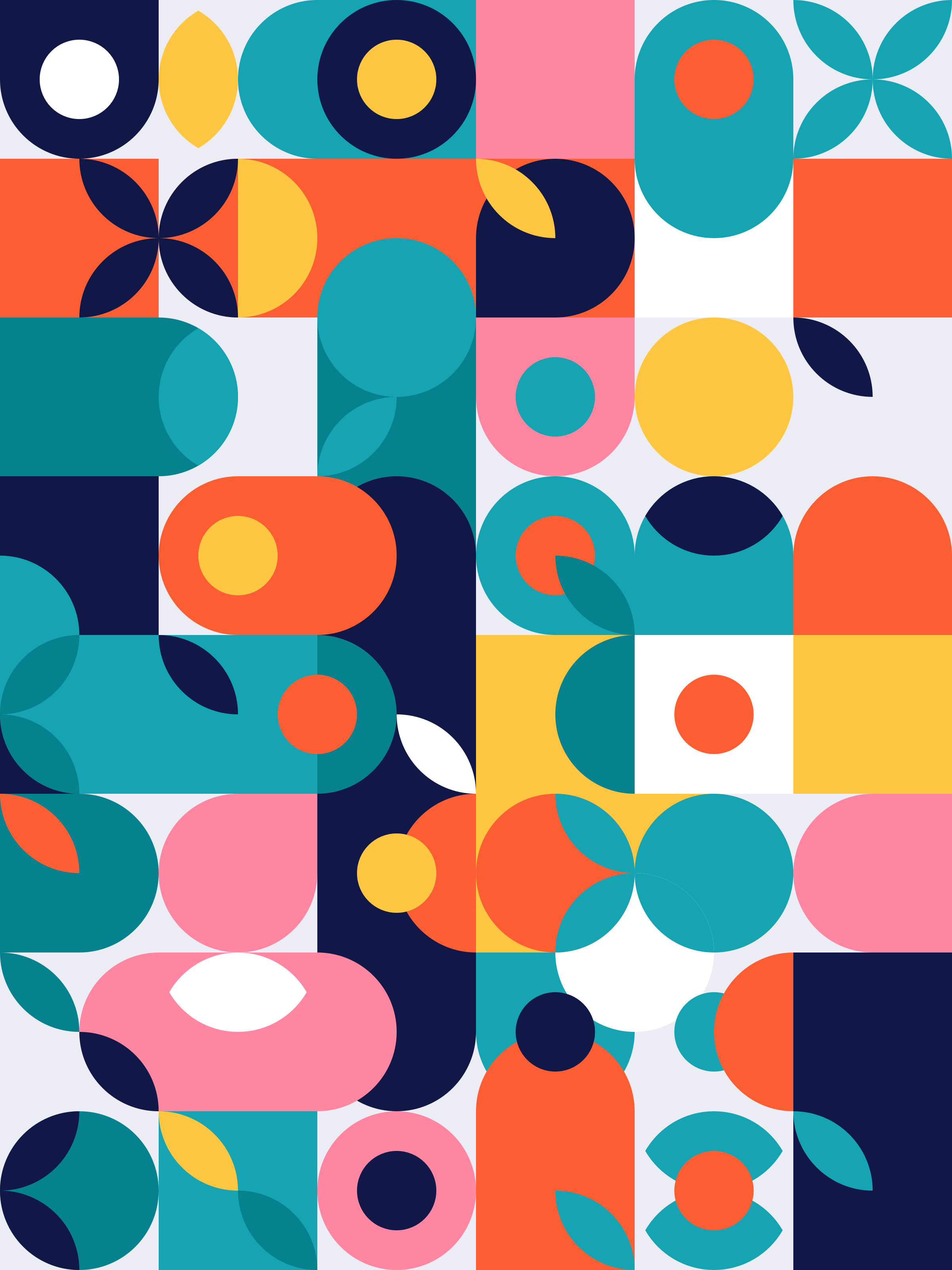 Module 5: Asian Experiences
These categorizations and the historical information throughout this pillar are not exhaustive. For example, we recognize that we did not cover the Middle East and Arab identities. That is not to say that these identities do not matter or that they have not experienced xenophobia, racism or marginalization. This pillar is a living document that we seek to grow over time and serves as a starting point for our learning.


We want to learn from your experiences, insights and knowledge on this identity pillar. Please consider sharing feedback or suggestions for us to consider in future iterations of this module.
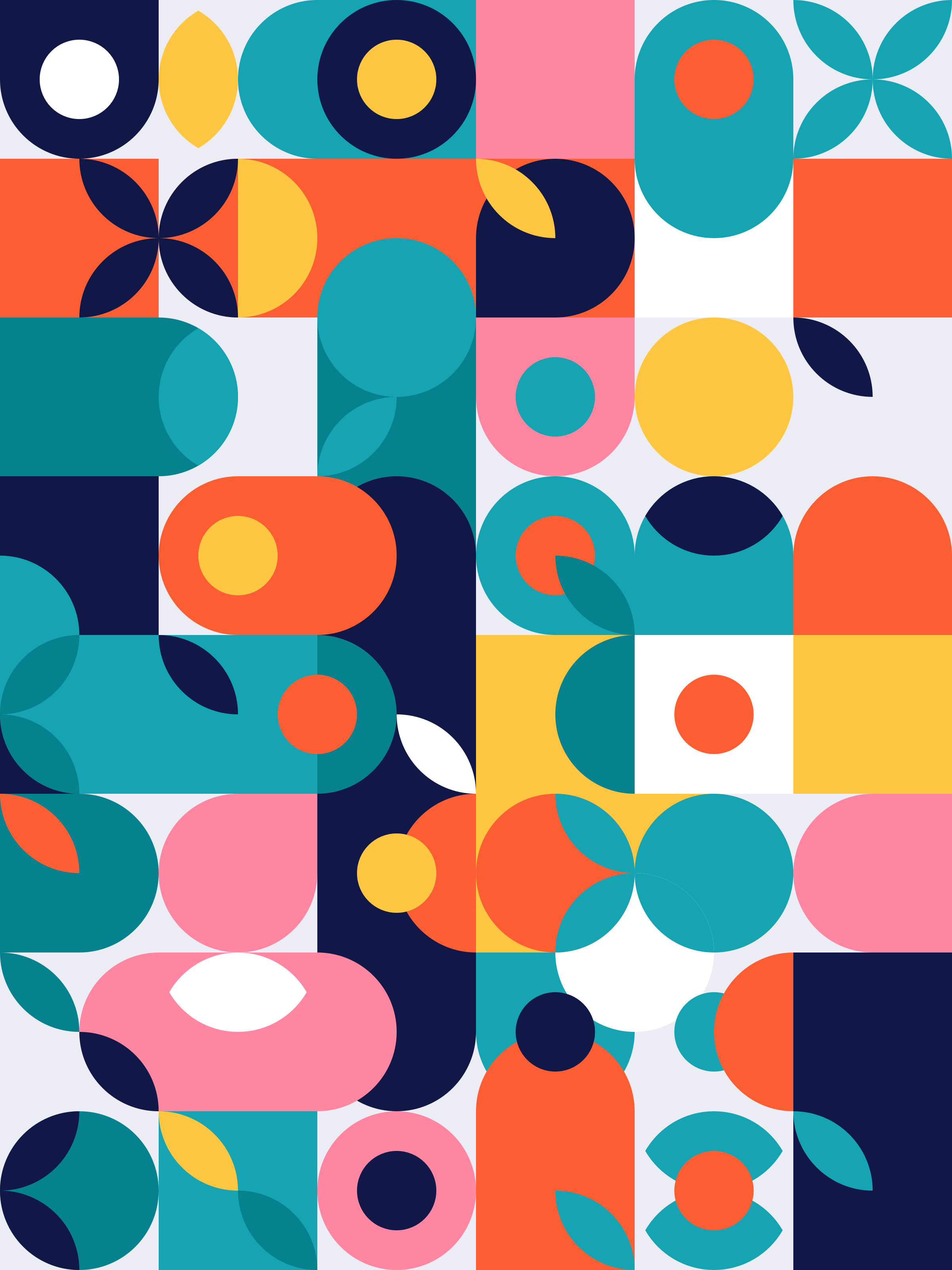 Invitation to Reflect:
Writing about what you have learned or come to about the topic of Asian Experiences  is a unique and possibly challenging experience. Take your time, and begin the process of accounting for:

What parts of your knowledge were deepened? 
What parts of your knowledge were challenged?
How might you integrate this new knowledge in your everyday role in the Ivey community?

Give yourself the freedom to write, and also, the freedom to embrace a writing process that may be unfamiliar to you. You may also want to explore what you have learned about Asian Experiences through other mediums: poetry, painting, drawing, sculpture, song. All of these forms of expression can support the reflective process of coming to know, and the process of making-meaning about new knowledge related to one’s self. Engaging in reflection in this way, allows us to engage with both the process of coming to know, and the intentional meaning-making that comes through embedding this knowing in a material form (an idea, a stream of consciousness, a poem, a piece of art, music etc.).

Please know that you are not required to write. This is a learning opportunity. Please engage in this reflection in the capacity that best suits you.
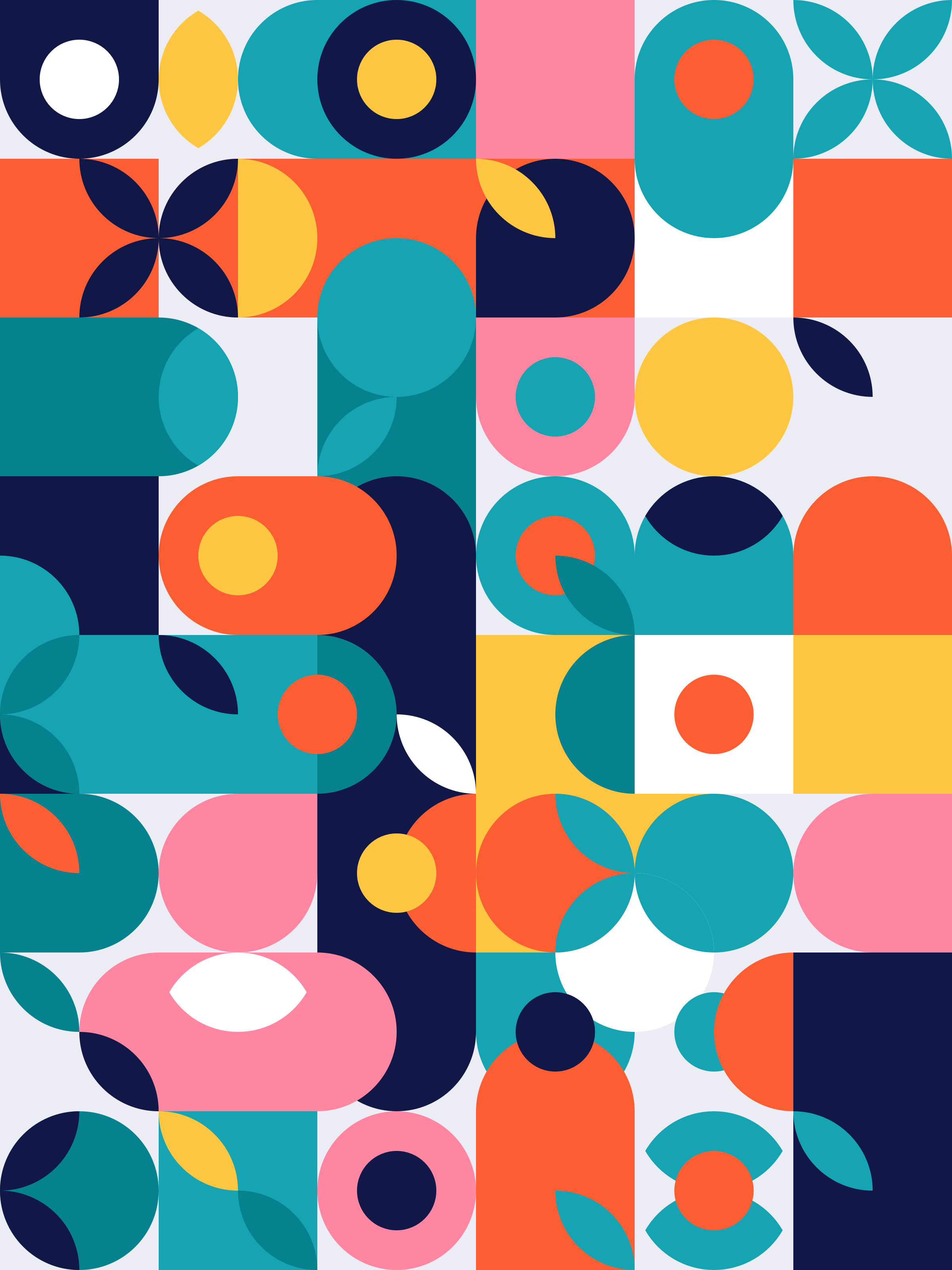 Invitation to Reflect:
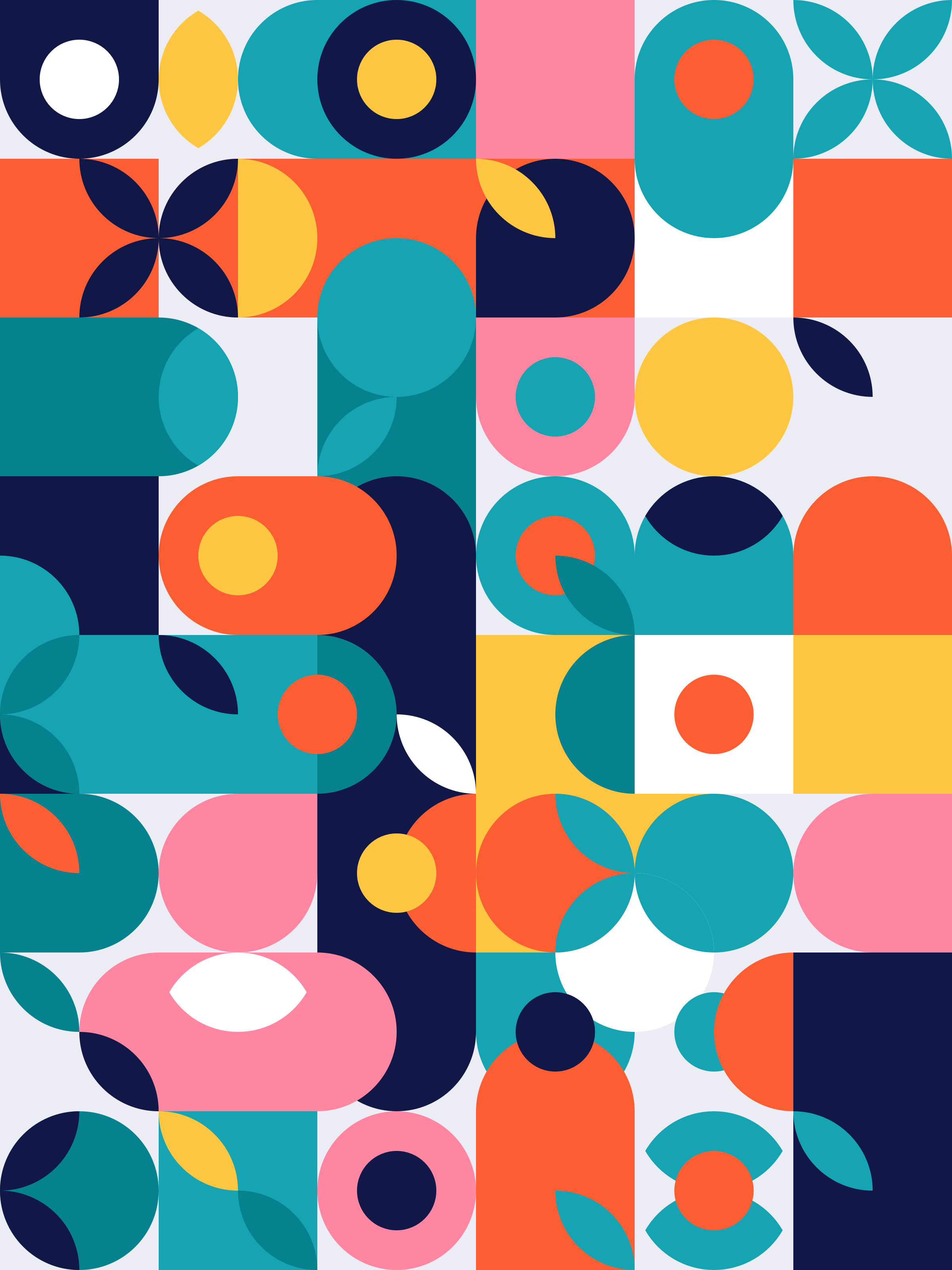 Concluding Thoughts:
Writing about what you have learned or come to about the topic of Asian Experiences  is a unique and possibly challenging experience. Take your time, and begin the process of accounting for:

What parts of your knowledge were deepened? 
What parts of your knowledge were challenged?
How might you integrate this new knowledge in your everyday role in the Ivey community?

Give yourself the freedom to write, and also, the freedom to embrace a writing process that may be unfamiliar to you. You may also want to explore what you have learned about Asian Experiences through other mediums: poetry, painting, drawing, sculpture, song. All of these forms of expression can support the reflective process of coming to know, and the process of making-meaning about new knowledge related to one’s self. Engaging in reflection in this way, allows us to engage with both the process of coming to know, and the intentional meaning-making that comes through embedding this knowing in a material form (an idea, a stream of consciousness, a poem, a piece of art, music etc.).

Please know that you are not required to write. This is a learning opportunity. Please engage in this reflection in the capacity that best suits you.